الاجراءات التي قامت بها محافظة دمياط لمواجهة فيروس كورونا المستجد
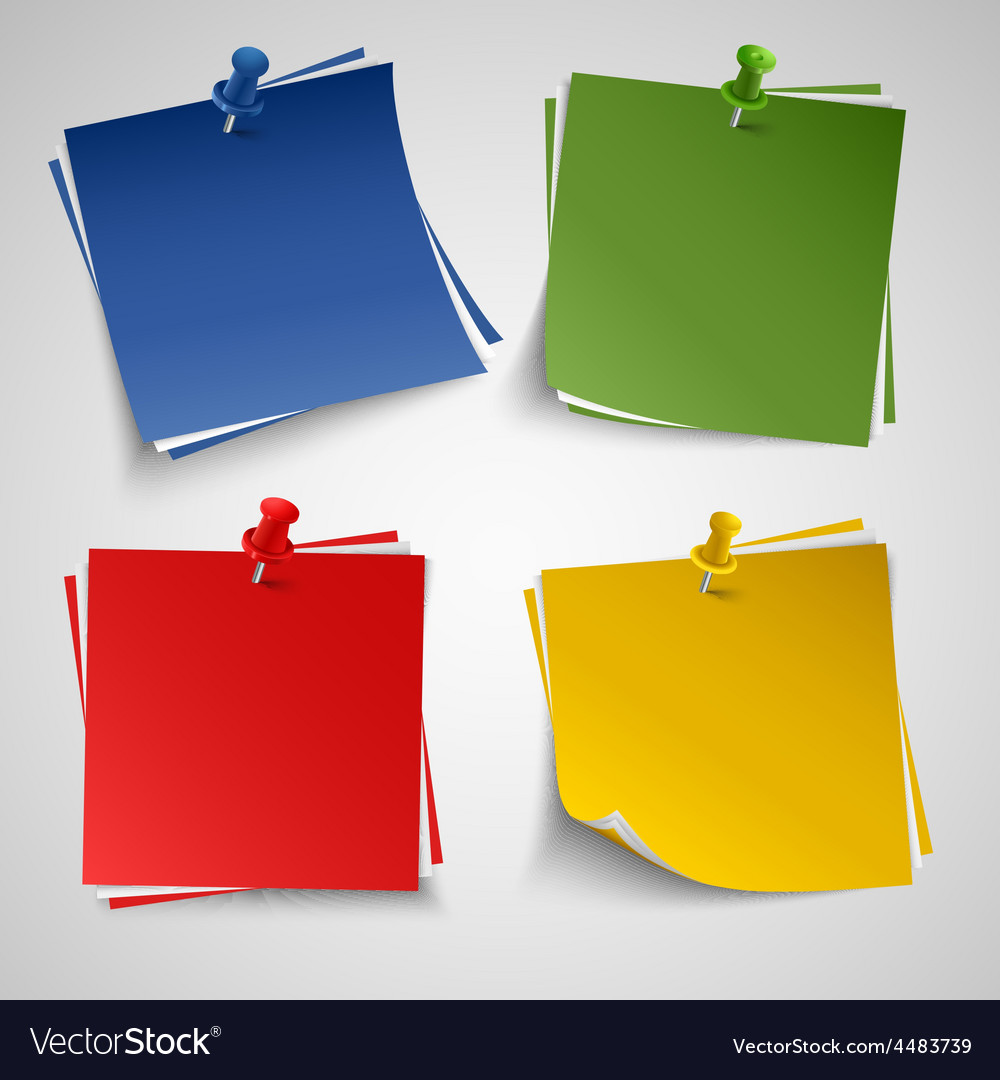 جولات ومتابعات 
 معالي أ.د/ محافظ دمياط
قرارات معالي أ.د/ محافظ دمياط
اجتماعات ومتابعات 
معالي أ.د/
محافظ دمياط
دور المديريات في تنفيذ الاجراءات الاحترازية
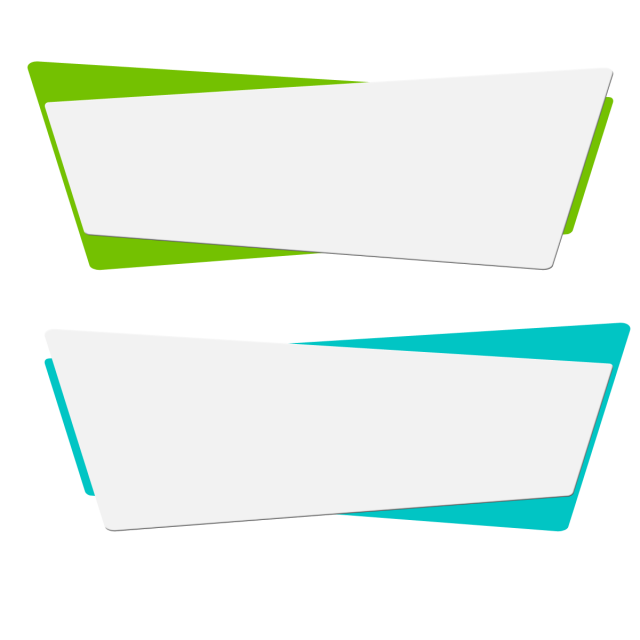 اهم القرارات التي اصدرتها الدكتورة منال عوض محافظ دمياط
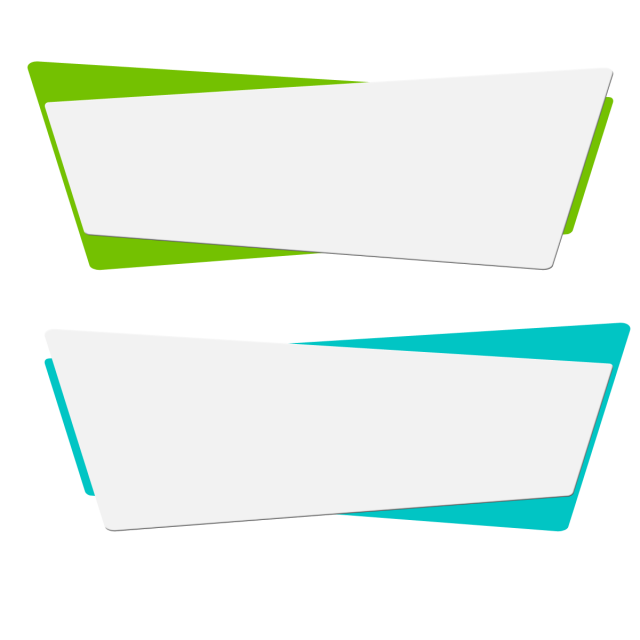 اهم القرارات التي اصدرتها الدكتورة منال عوض محافظ دمياط
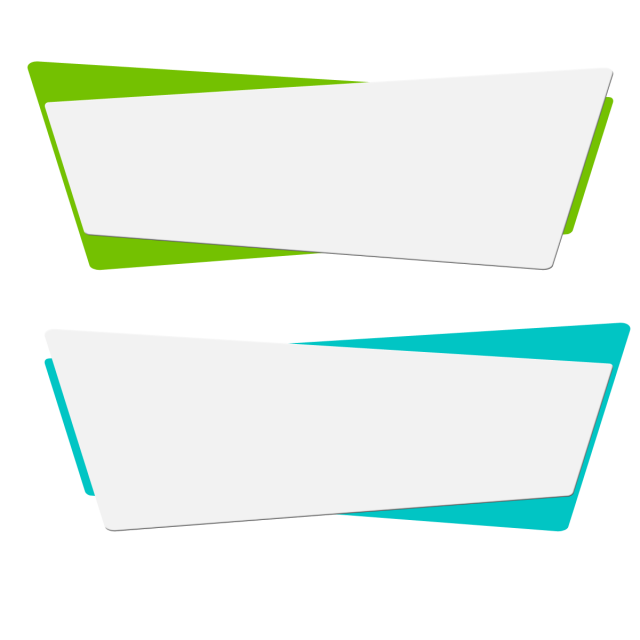 اهم القرارات التي اصدرتها الدكتورة منال عوض محافظ دمياط
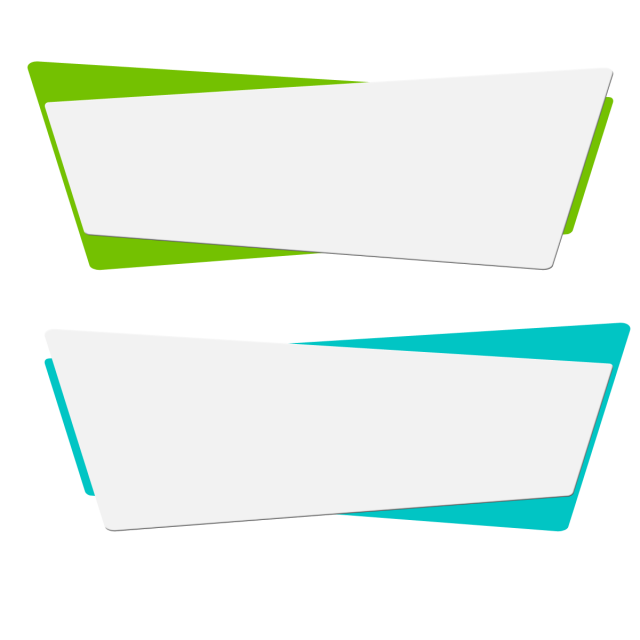 حملات مكبرة 
للتأكد من تنفيذ قرار حظر استعمال الشيشه بالمقاهى والكافيتريات بنطاق محافظة دمياط
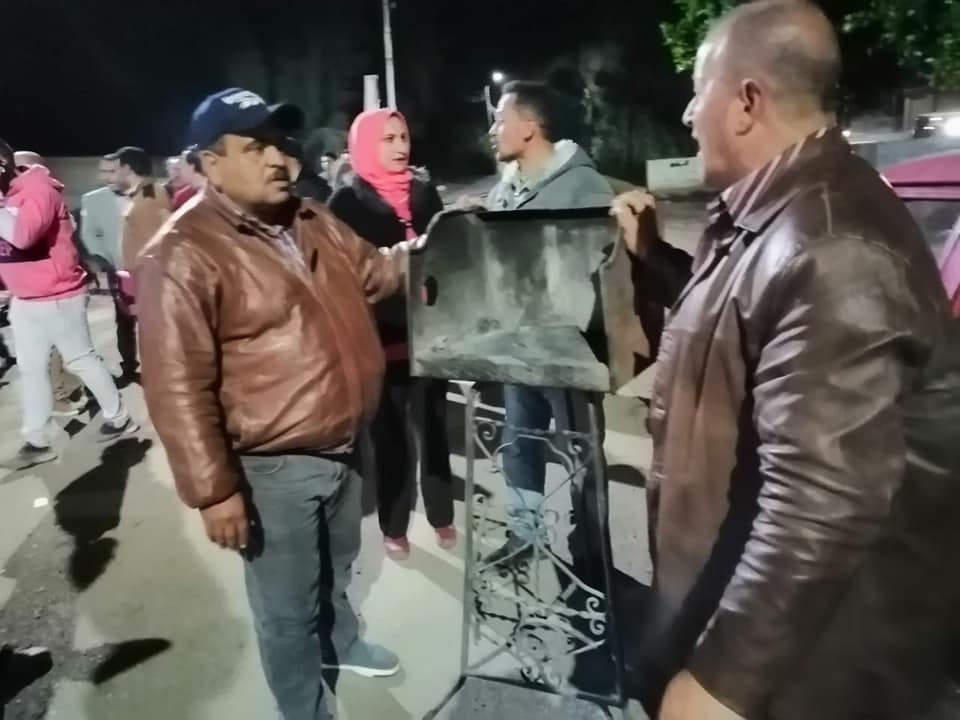 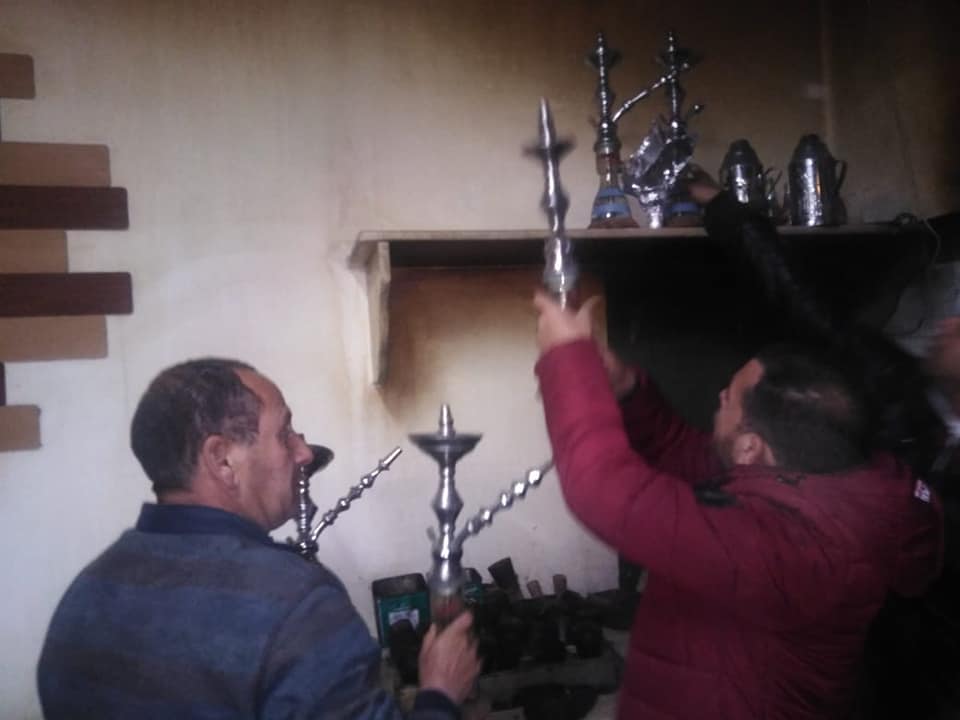 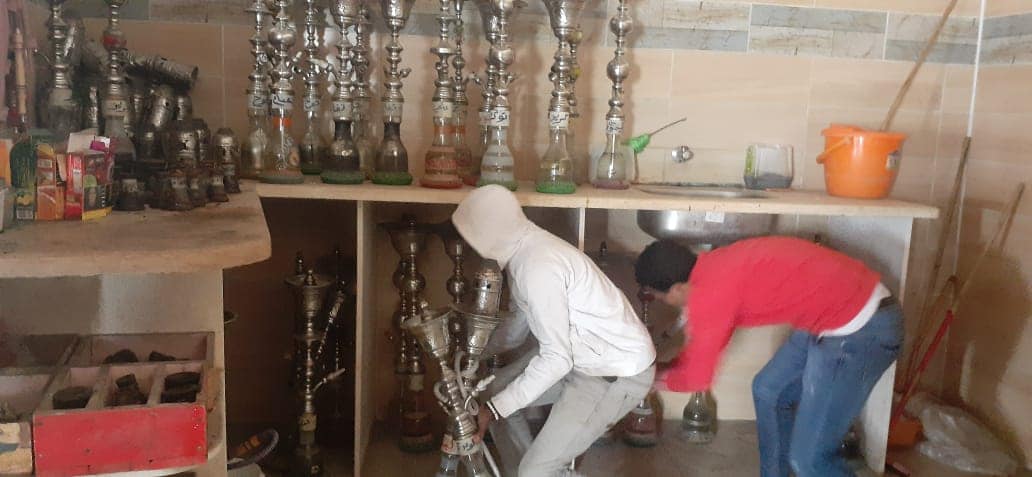 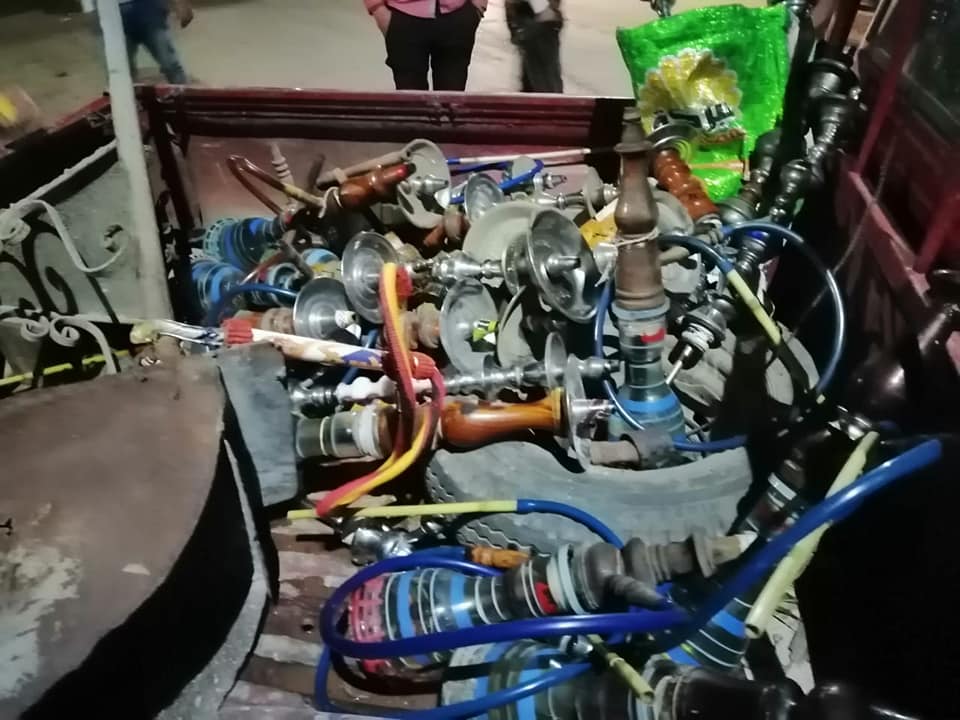 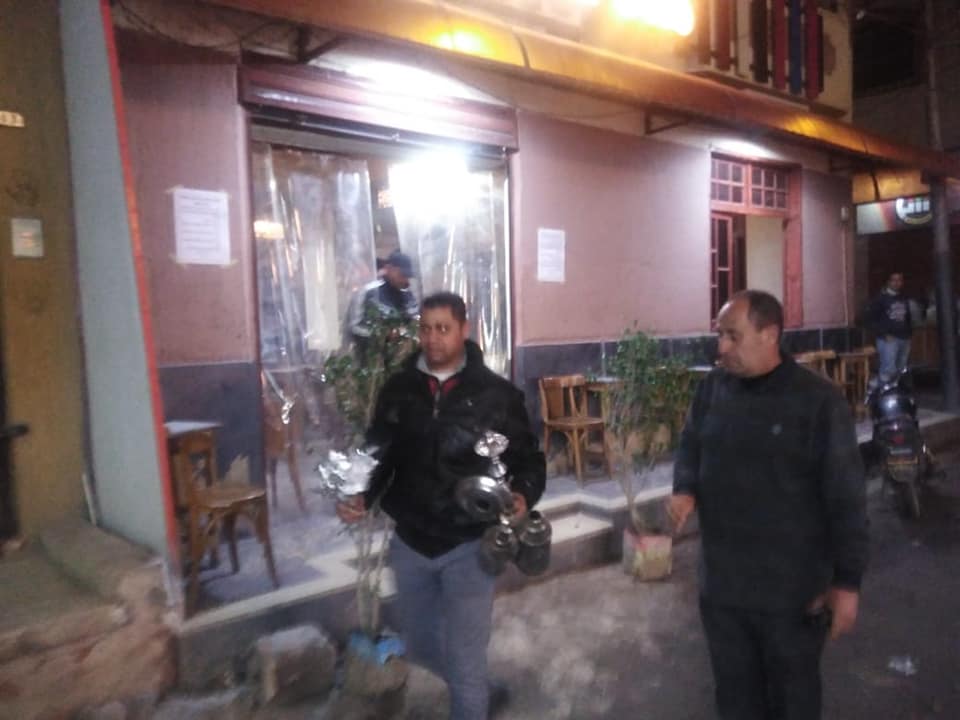 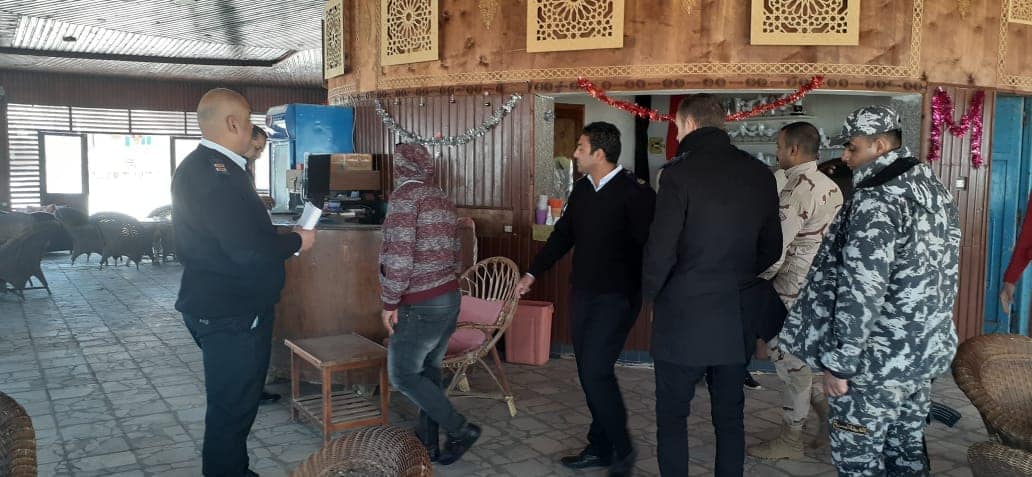 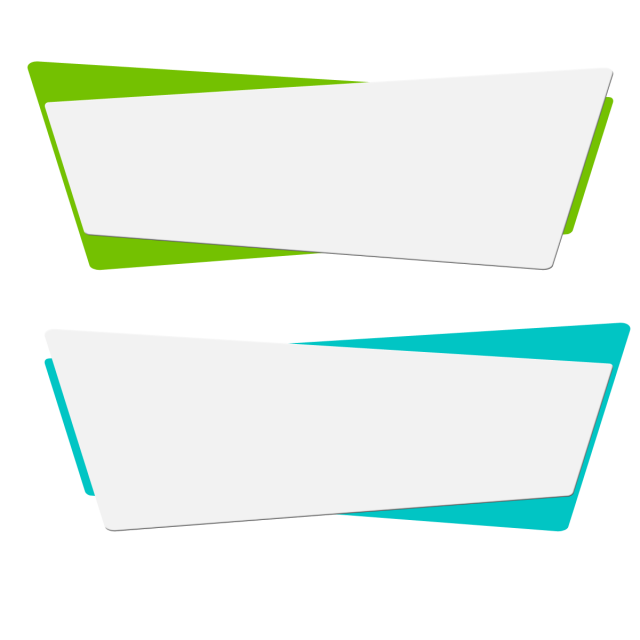 حملات مشتركة للتفتيش على الصيدليات ومخازن بيع المستلزمات الطبية
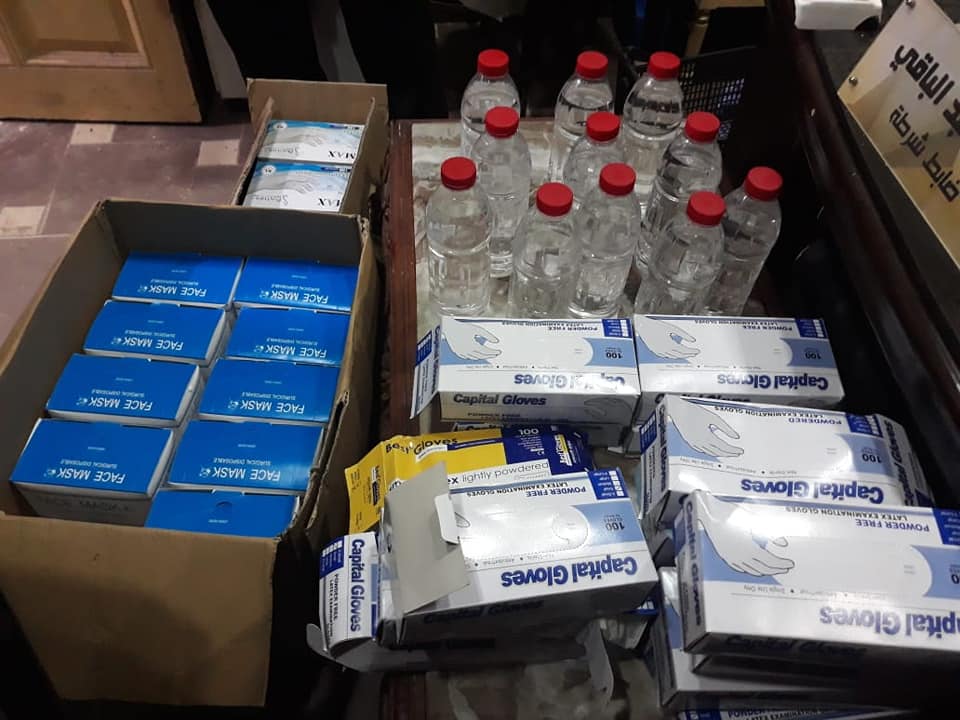 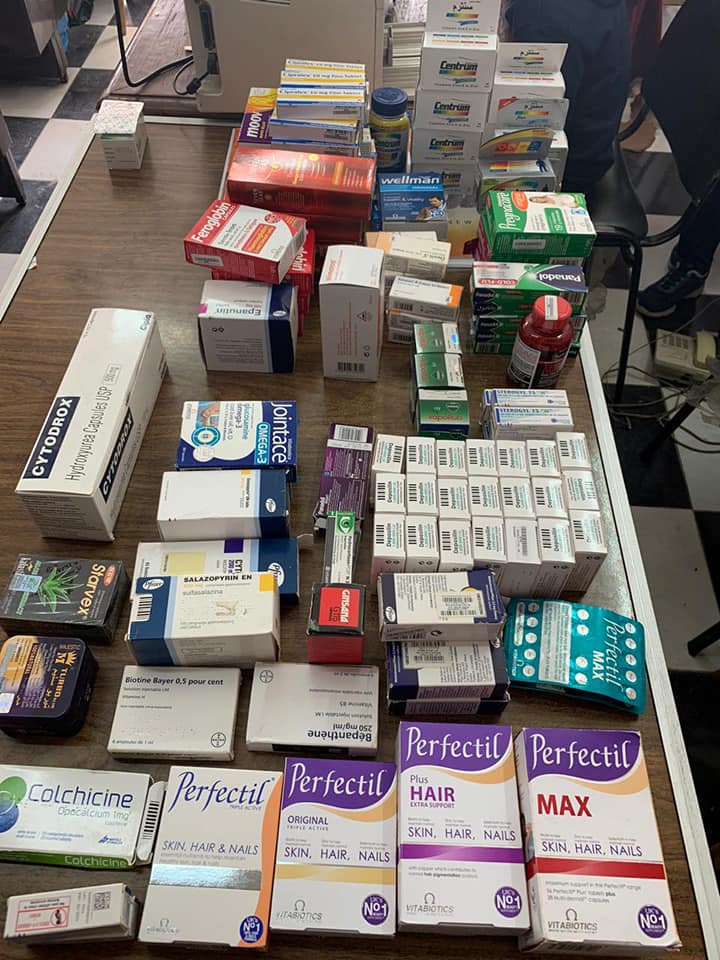 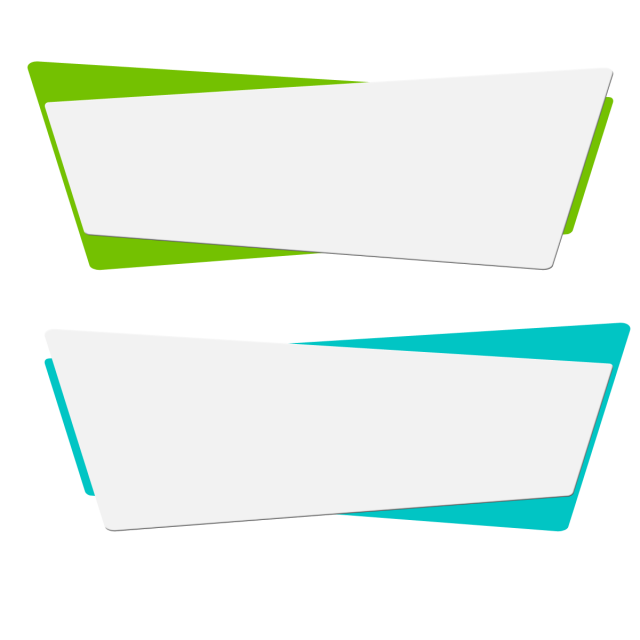 تنفيذا لقرار محافظ دمياط بمنع إقامة الأسواق العشوائية الأسبوعية و إغلاق  واخلاء الاسواق العشوائية
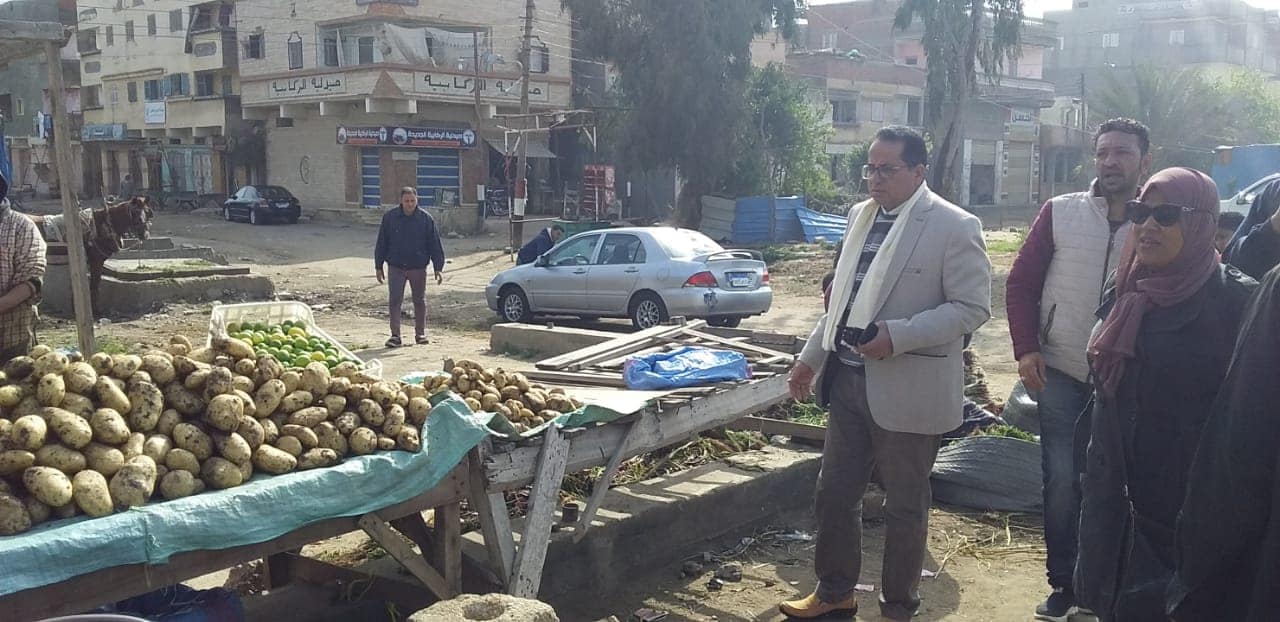 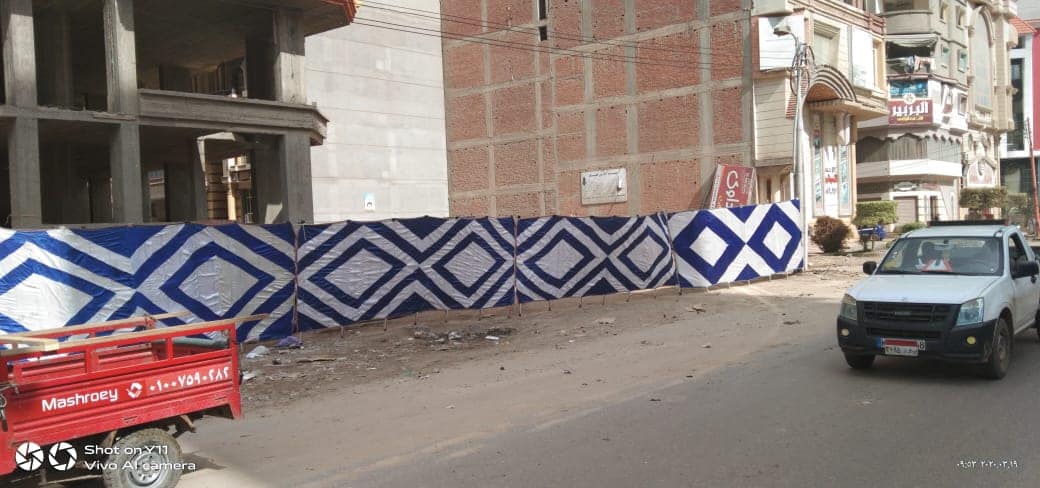 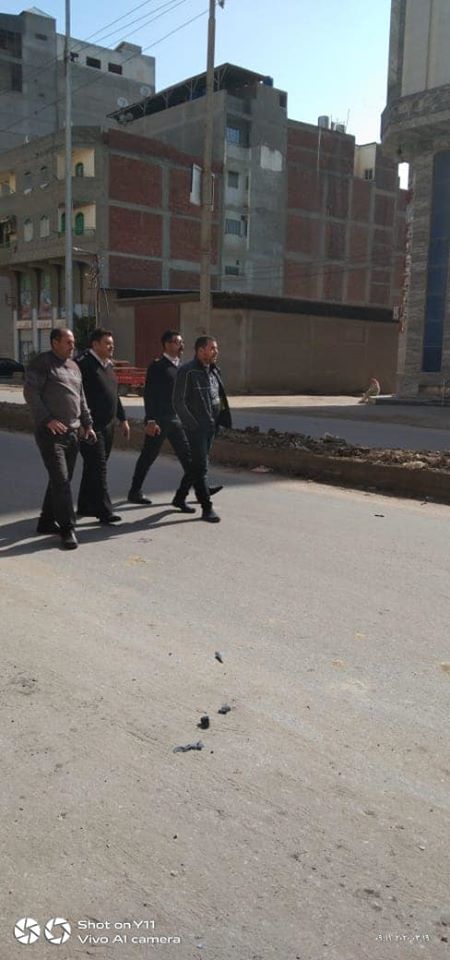 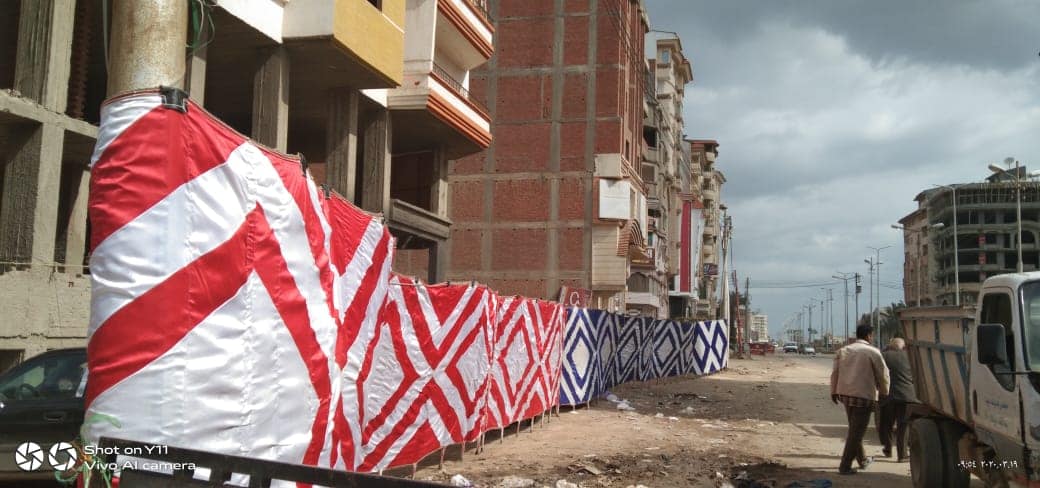 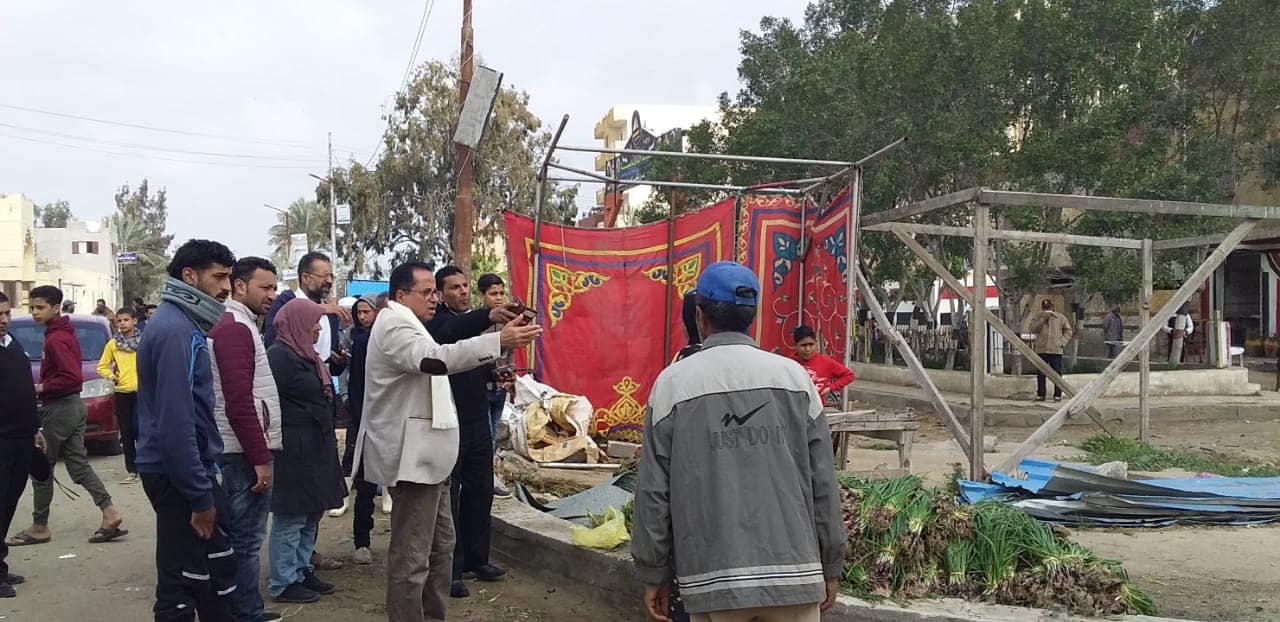 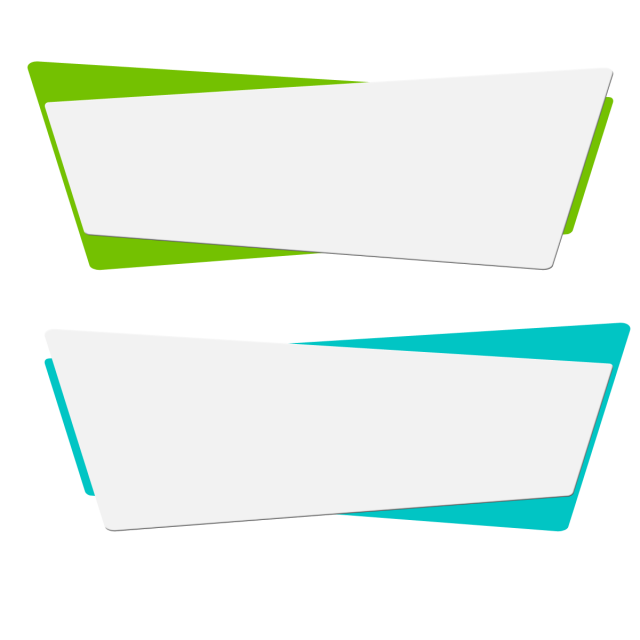 فى إطار الإجراءات الوقائية التى تتخذها محافظة دمياط لمواجهة فيروس كورونا المستجد...
استمرار تنفيذ الحملات لتطهير وتعقيم وسائل المواصلات العامة وبعض المنشآت الحيوية
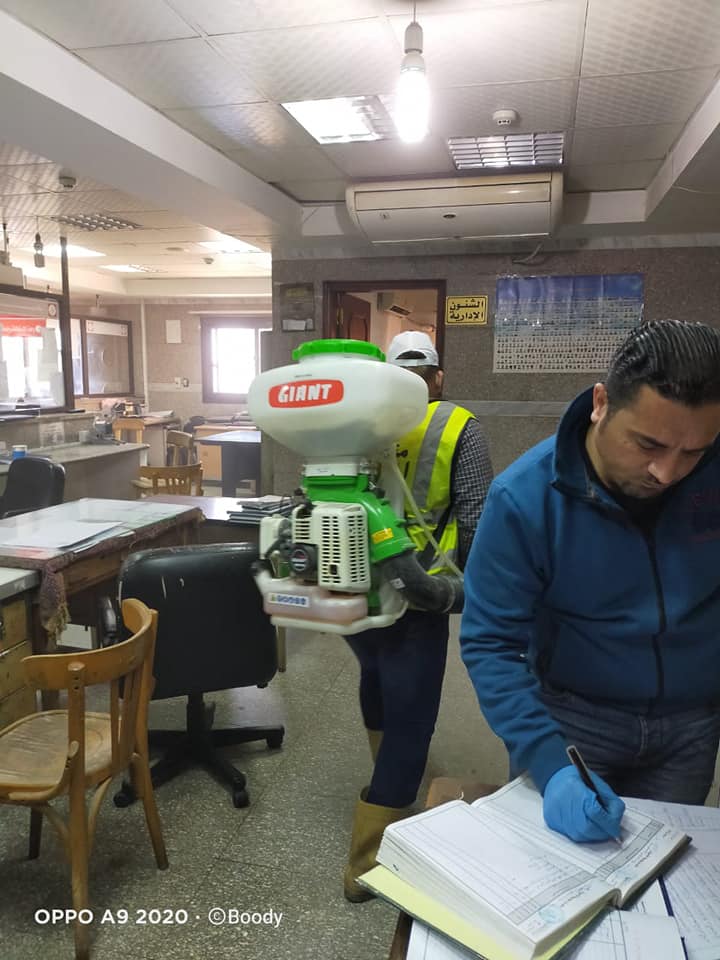 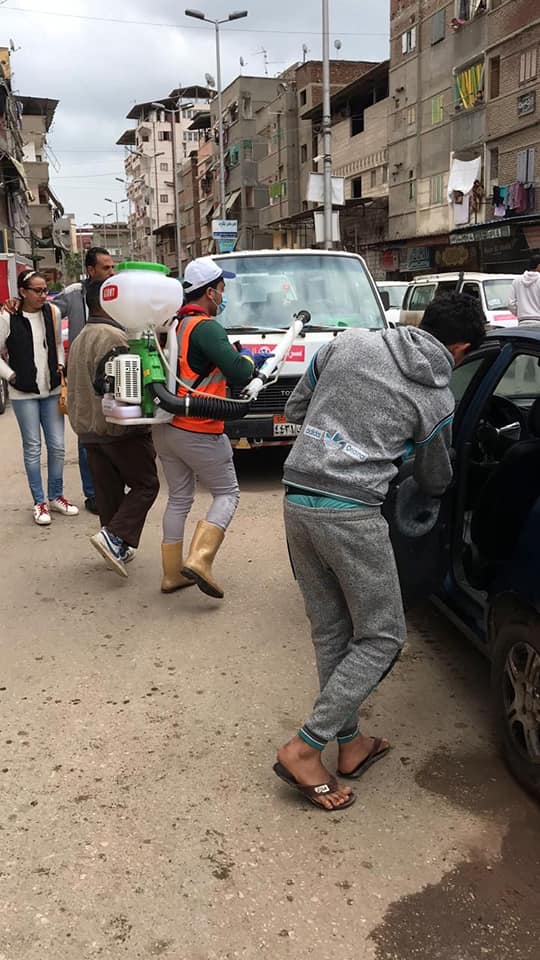 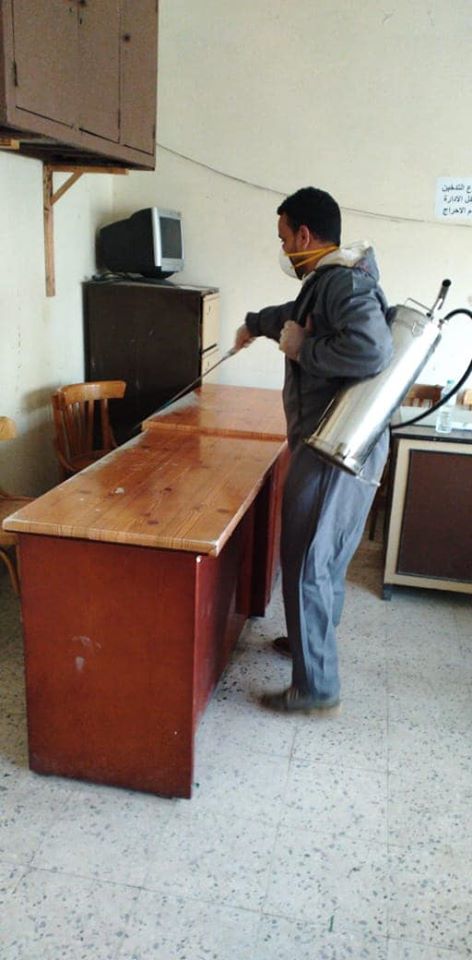 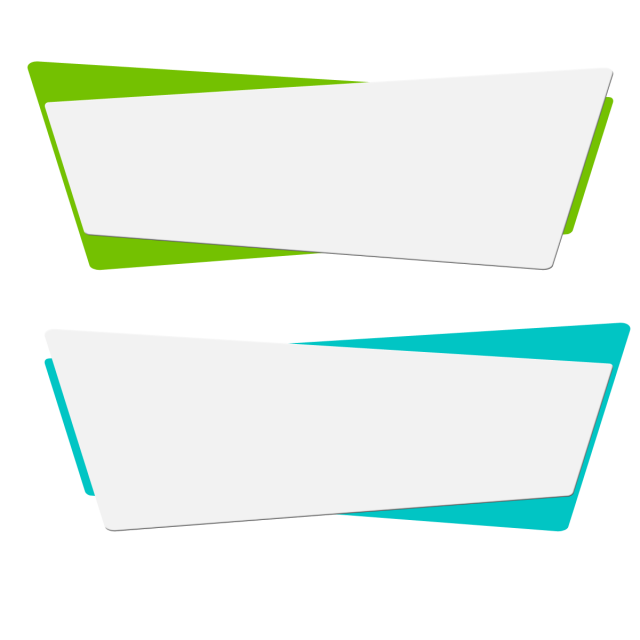 تنفيذ الحملات 
لتطهير وتعقيم وسائل المواصلات العامة وبعض المنشآت الحيوية
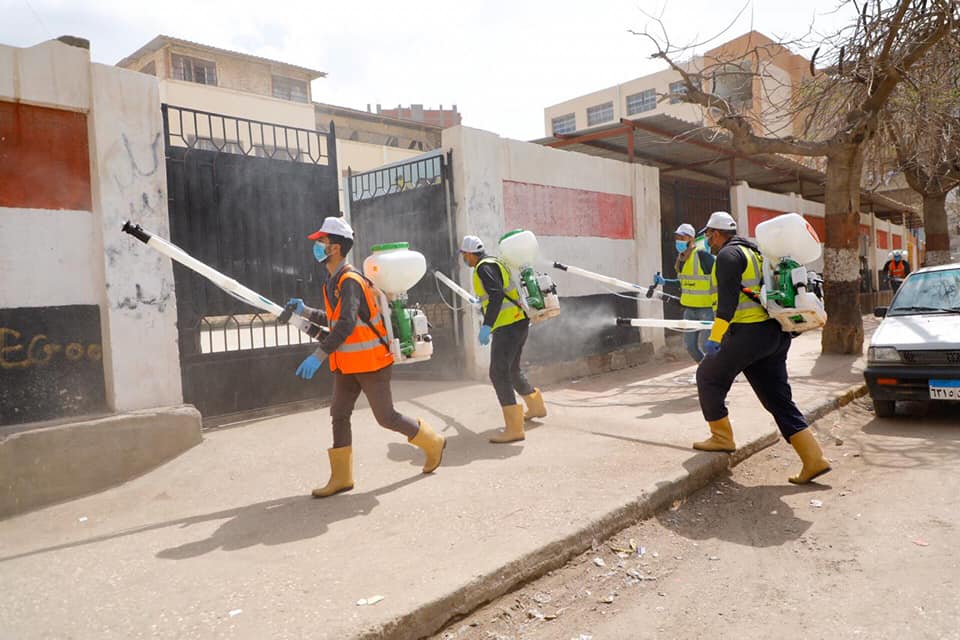 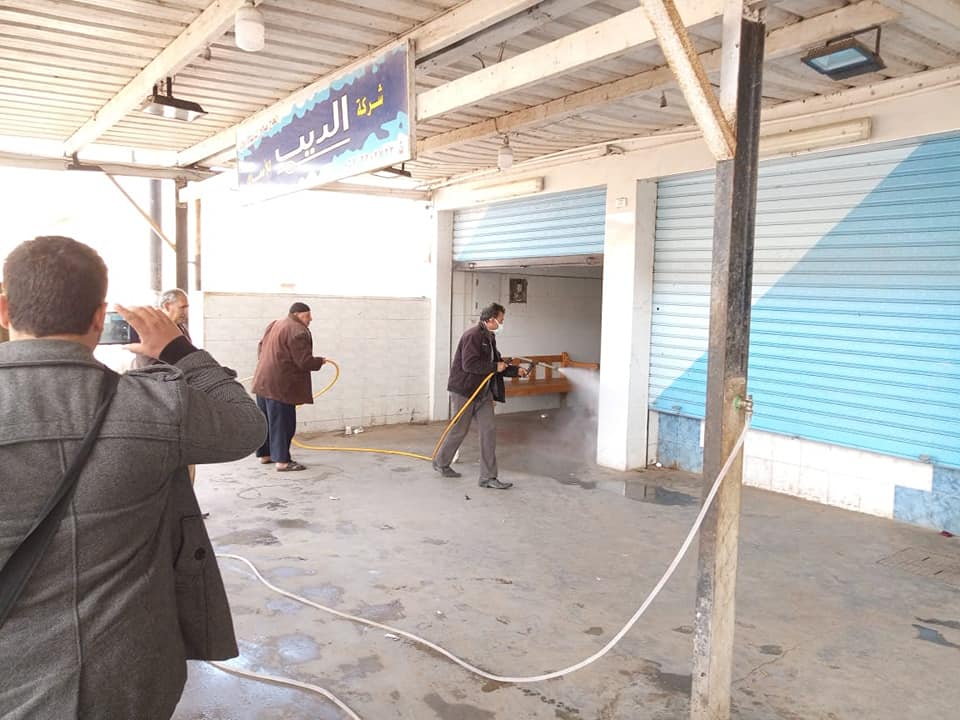 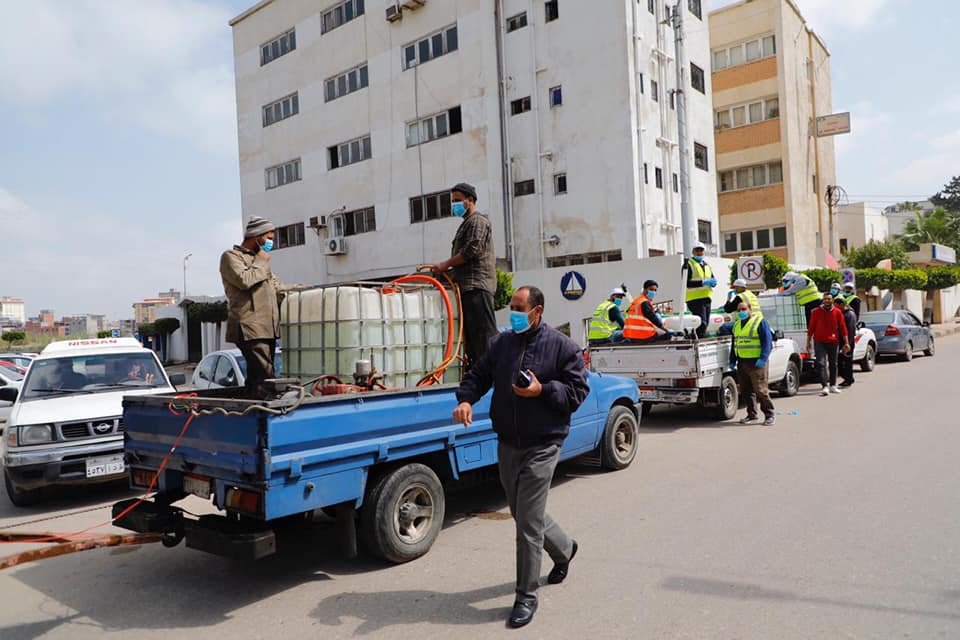 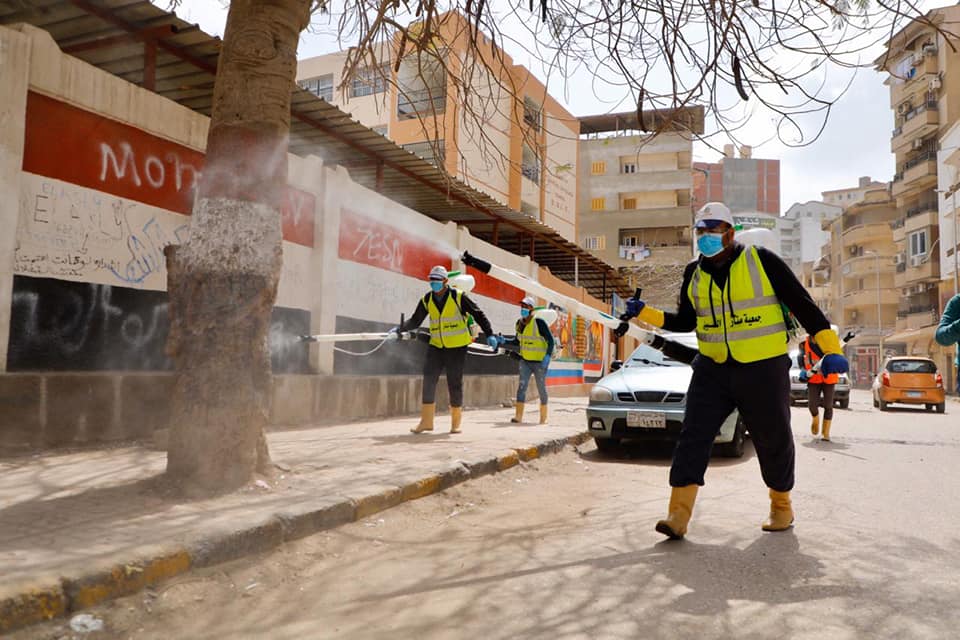 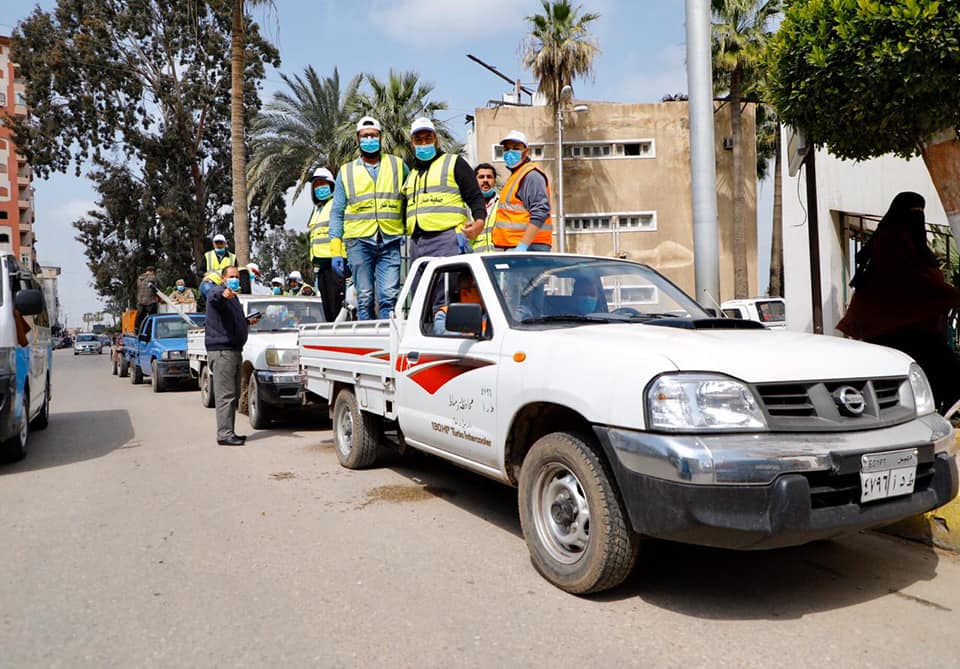 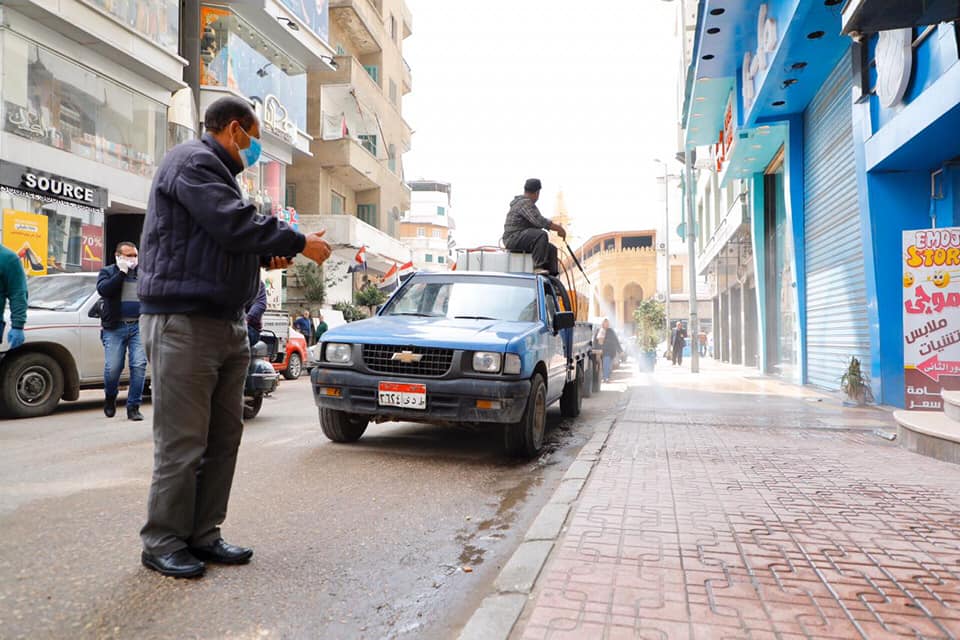 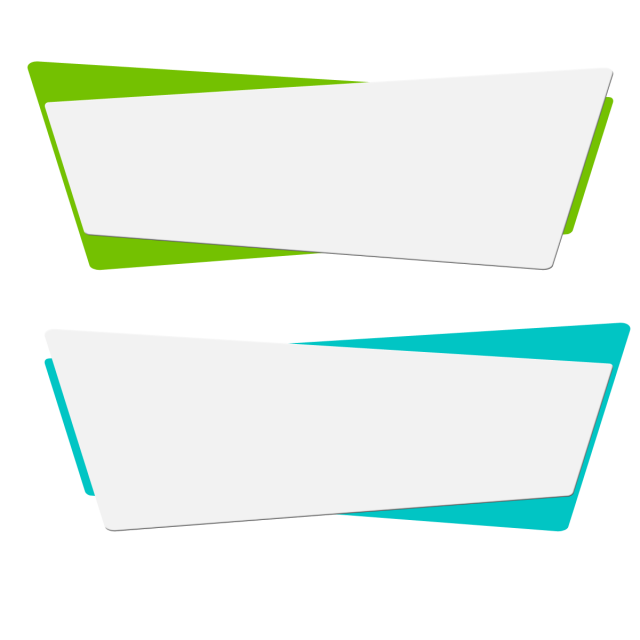 تنفيذ الحملات
 لتطهير وتعقيم وسائل المواصلات العامة وبعض المنشآت الحيوية
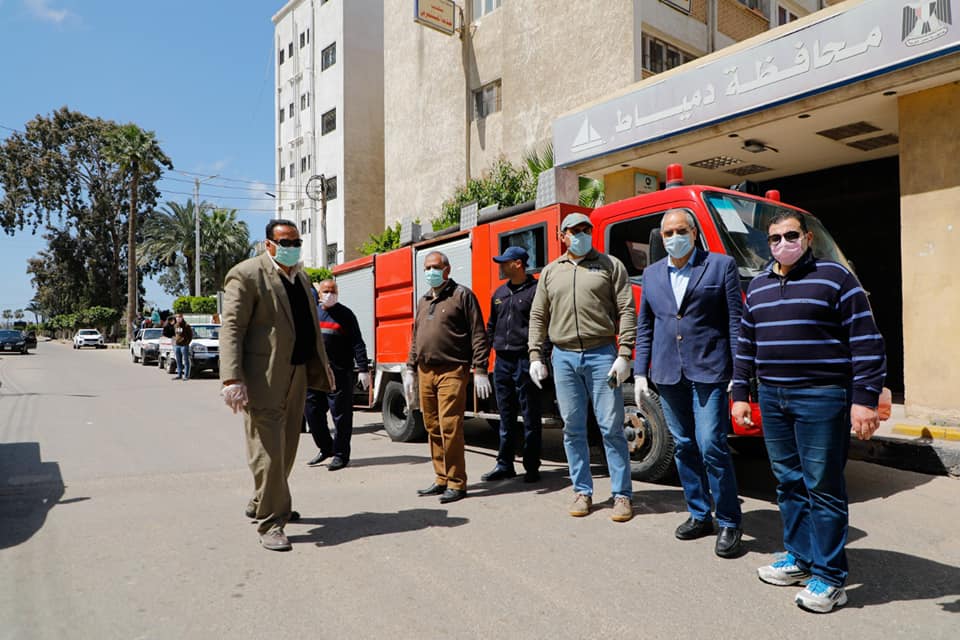 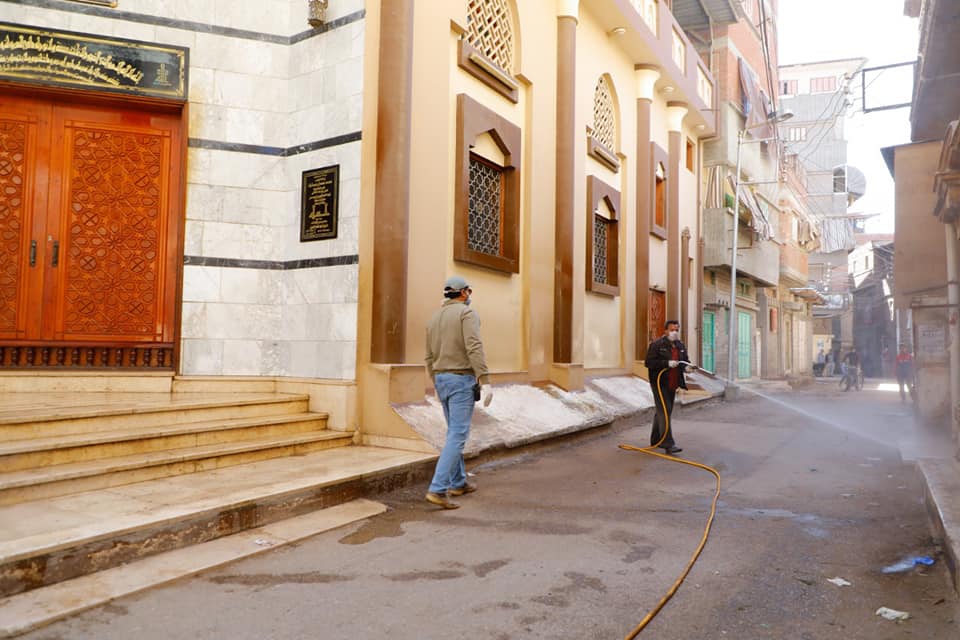 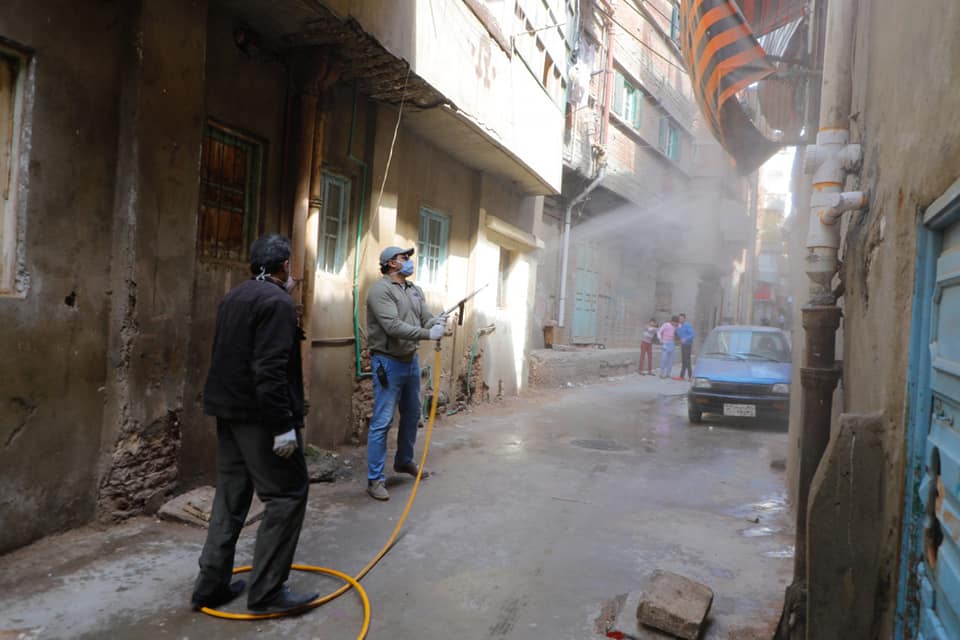 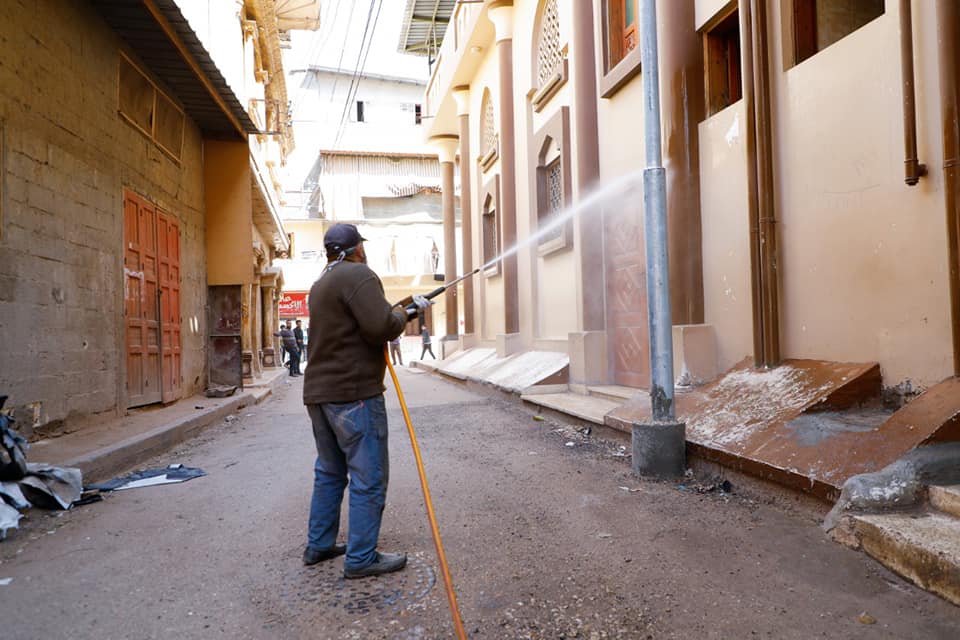 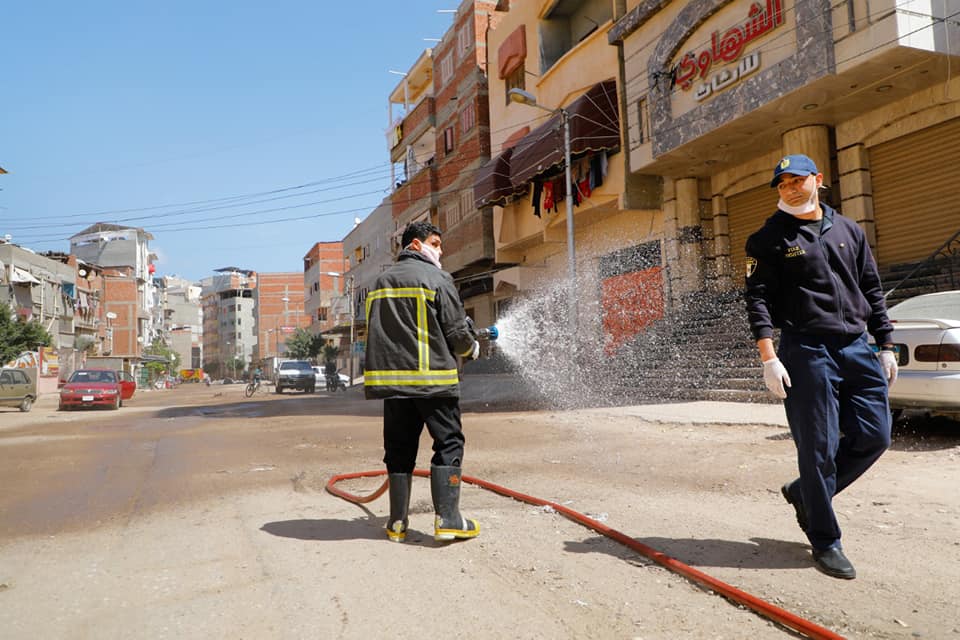 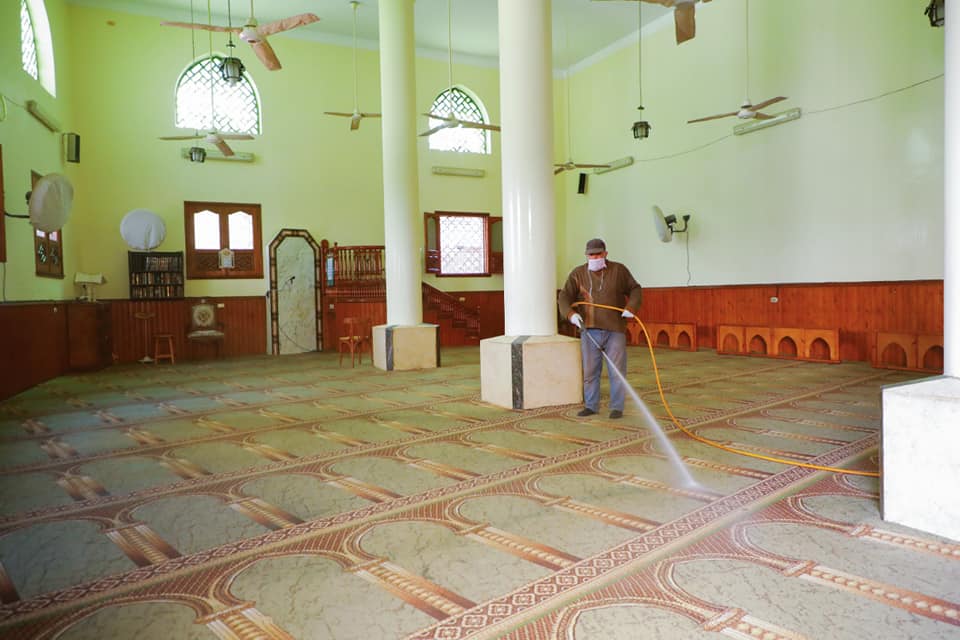 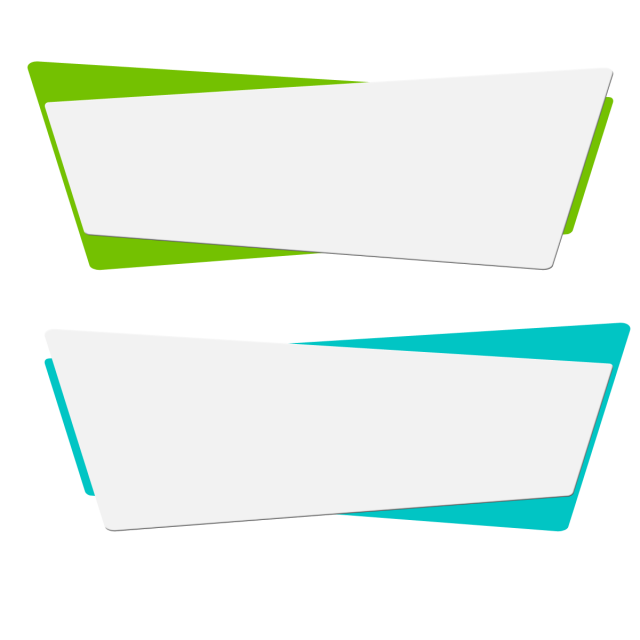 أعمال الحملات
لتنفيذ غلق المطاعم والمقاهي والكافيتريات
 من ٧ مساءً إلى ٦ صباحاً
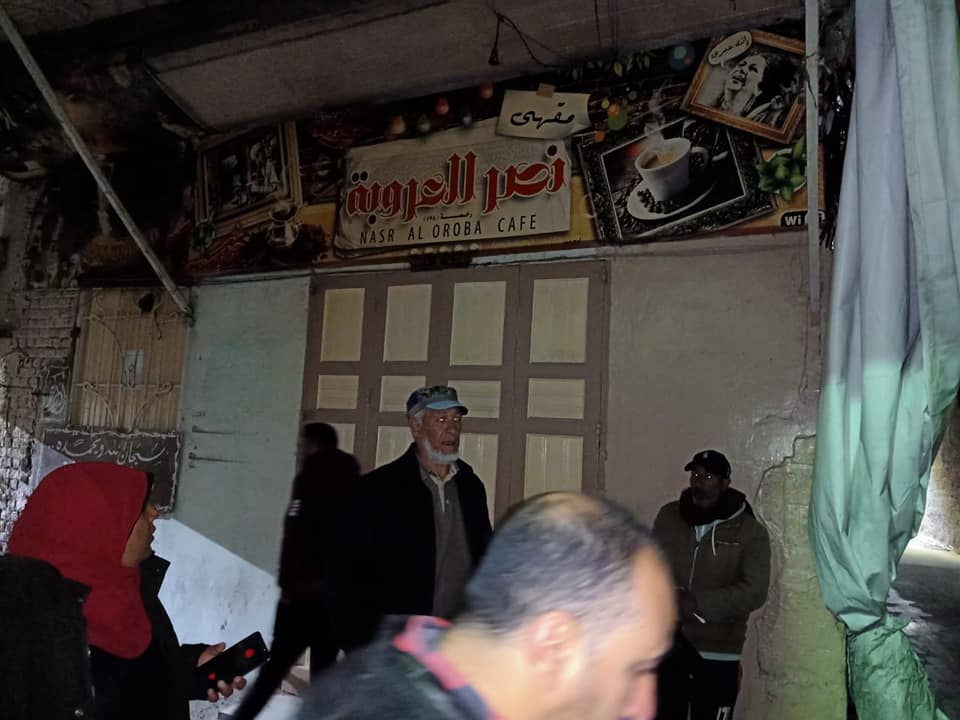 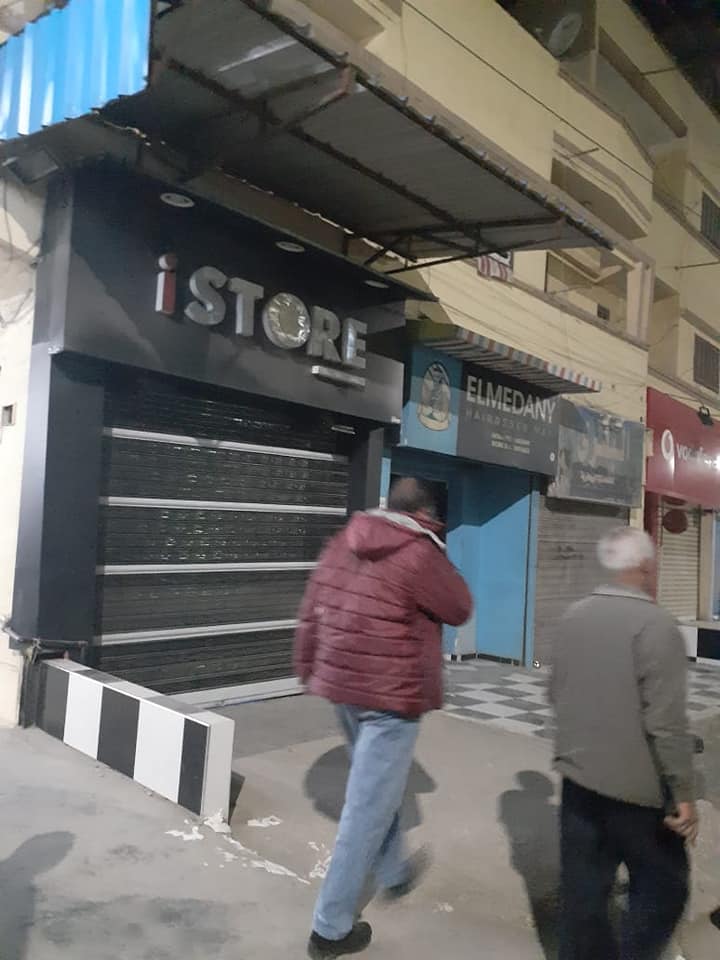 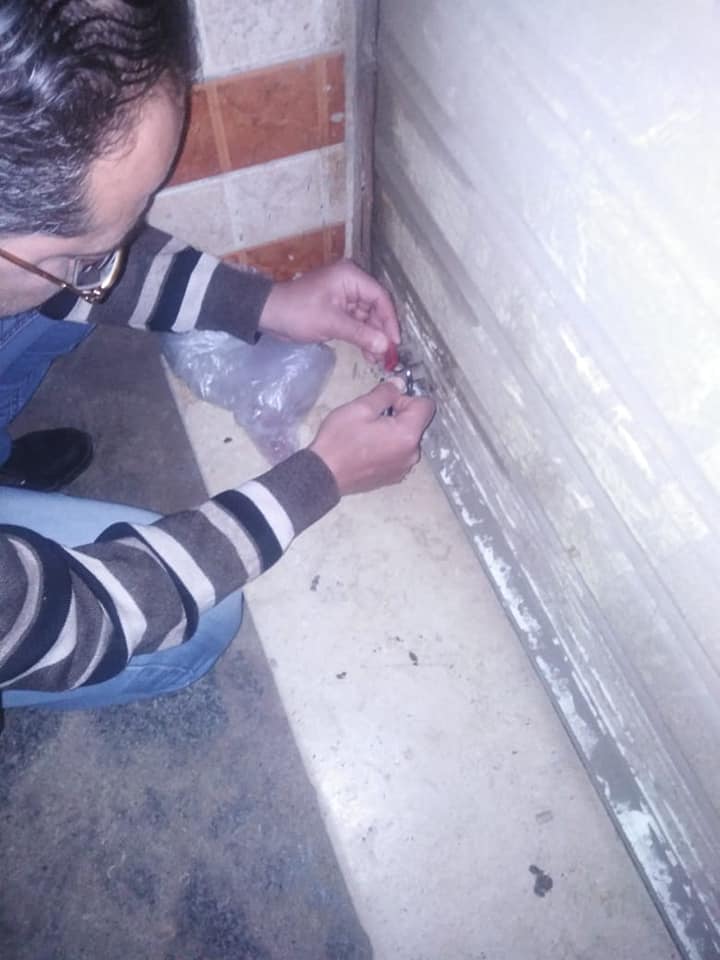 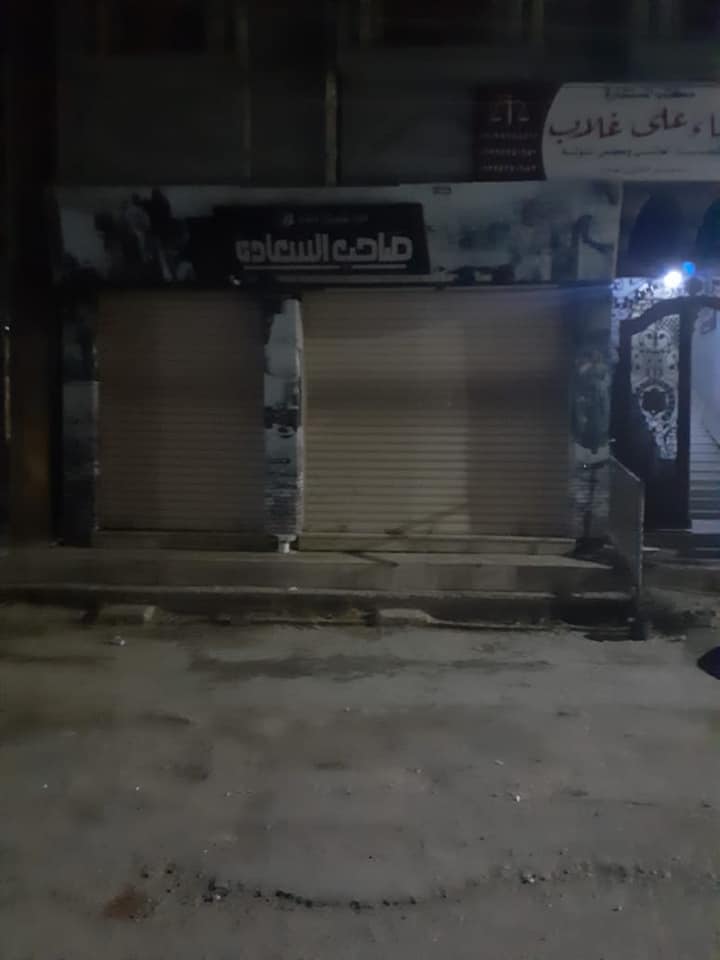 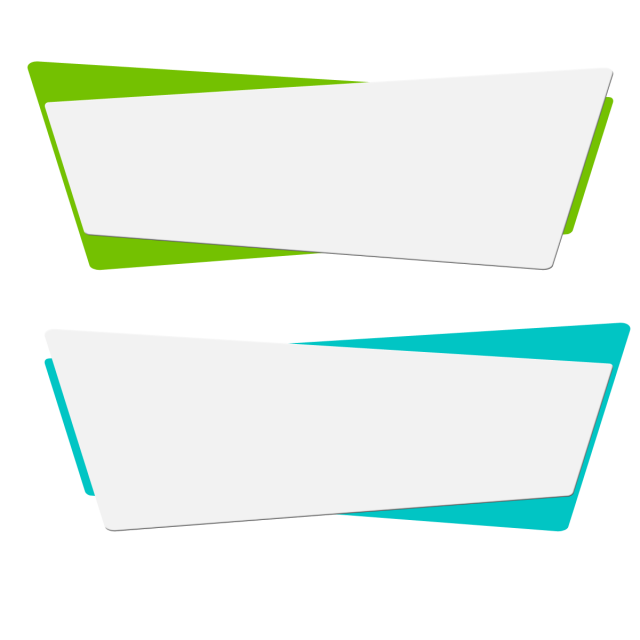 تكثيف الحملات الأمنية
على بوابات وشواطئ مدينة رأس البر تفعيلاً للقرار الصادر بالغلق
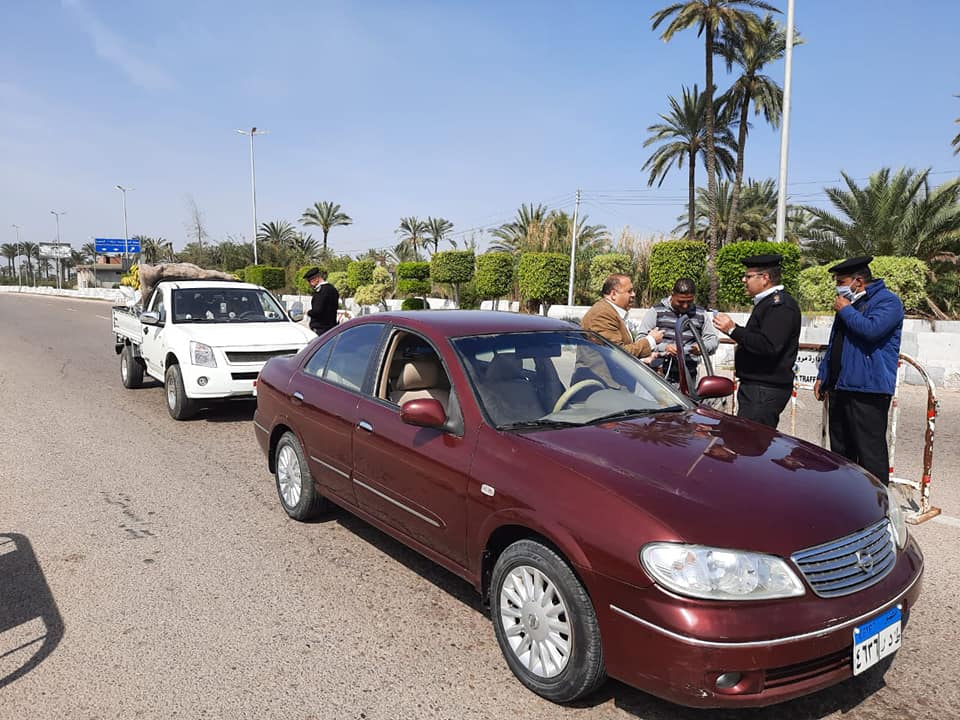 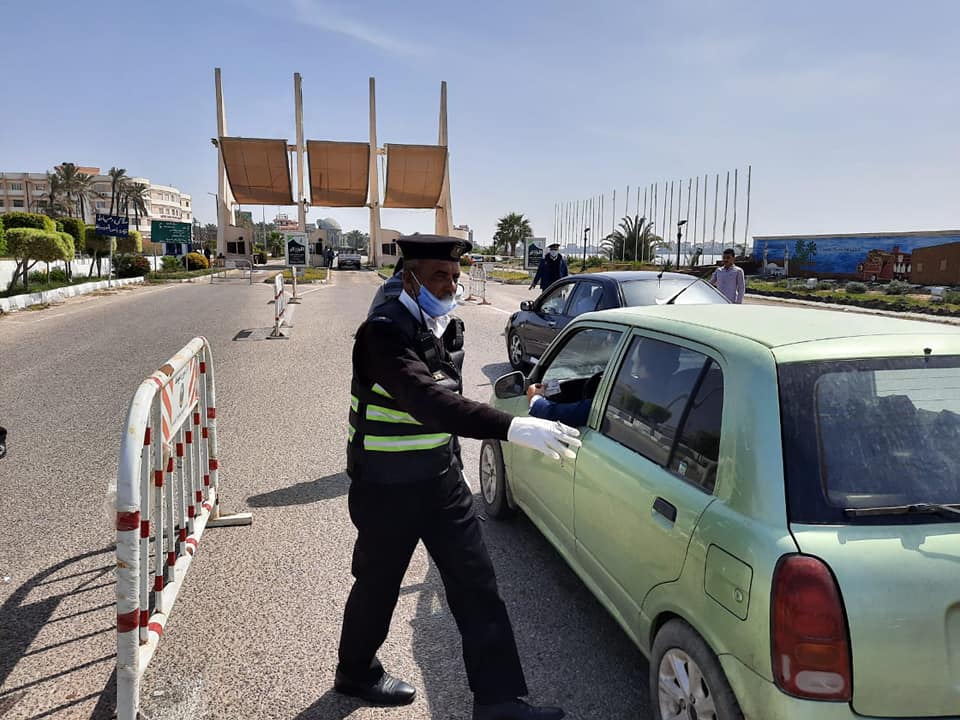 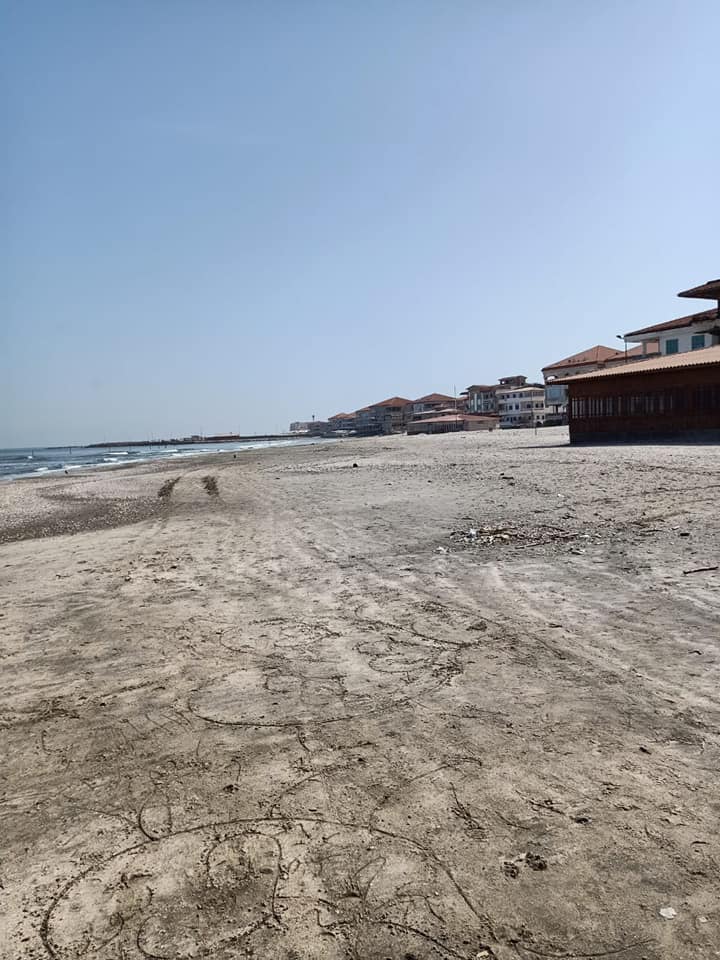 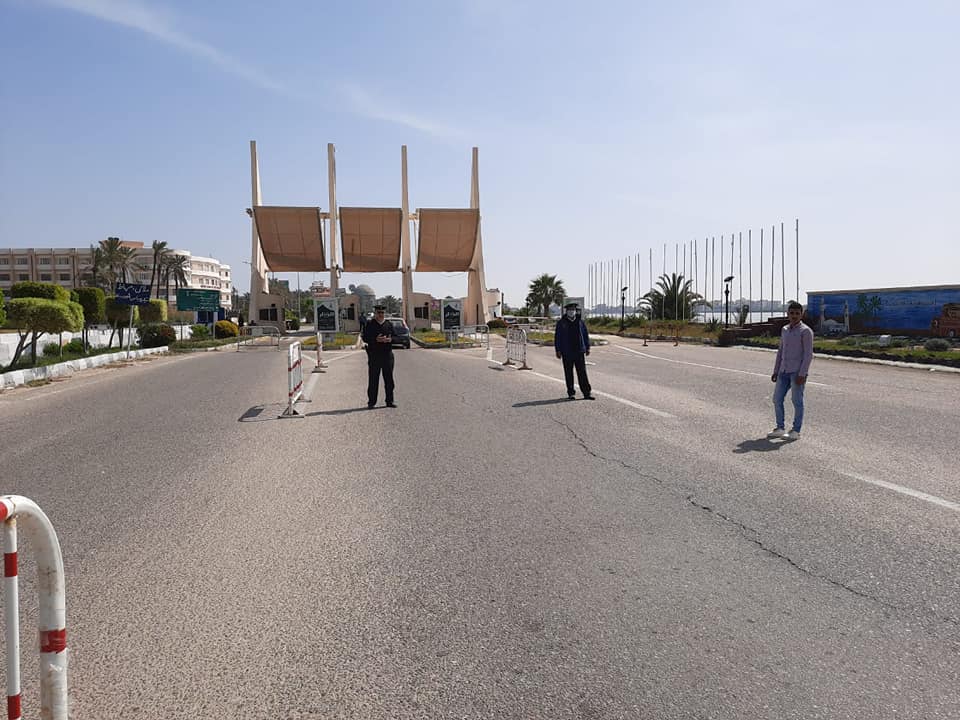 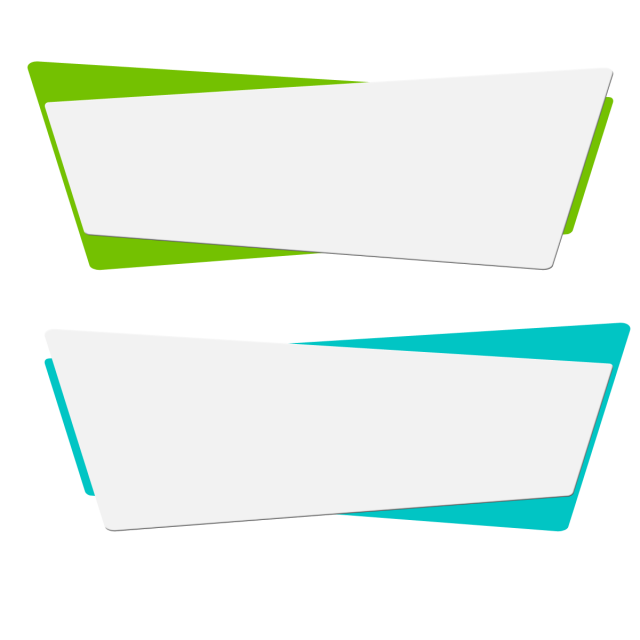 حملات تموينية
 لمتابعة انتظام العمل بالمخابز خلال يومى الجمعة والسبت والتأكد من توافر السلع الغذائية و الأساسية
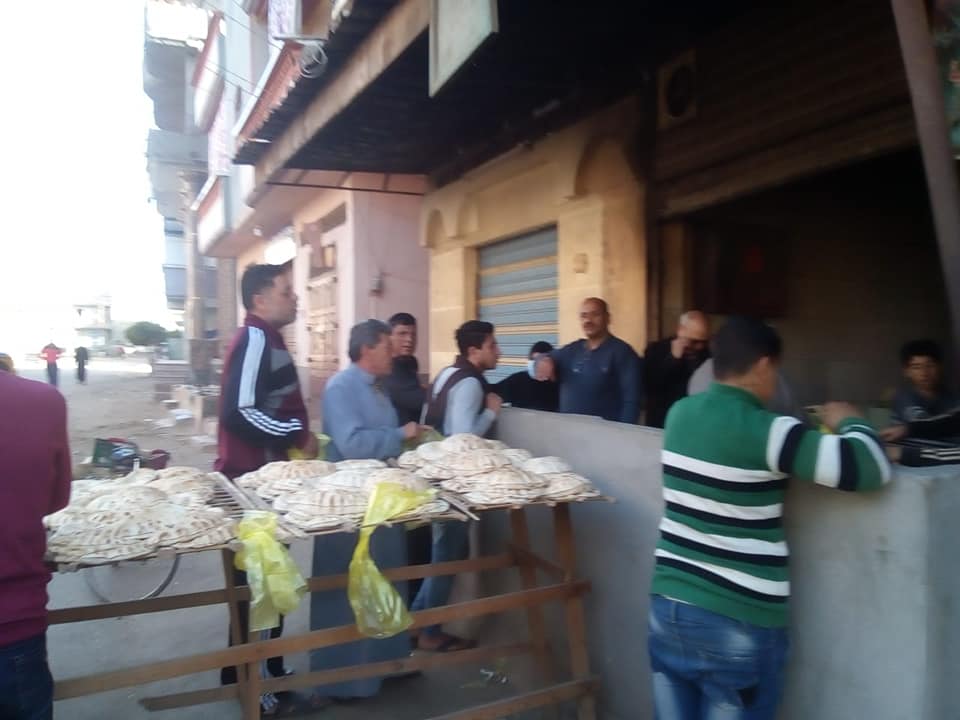 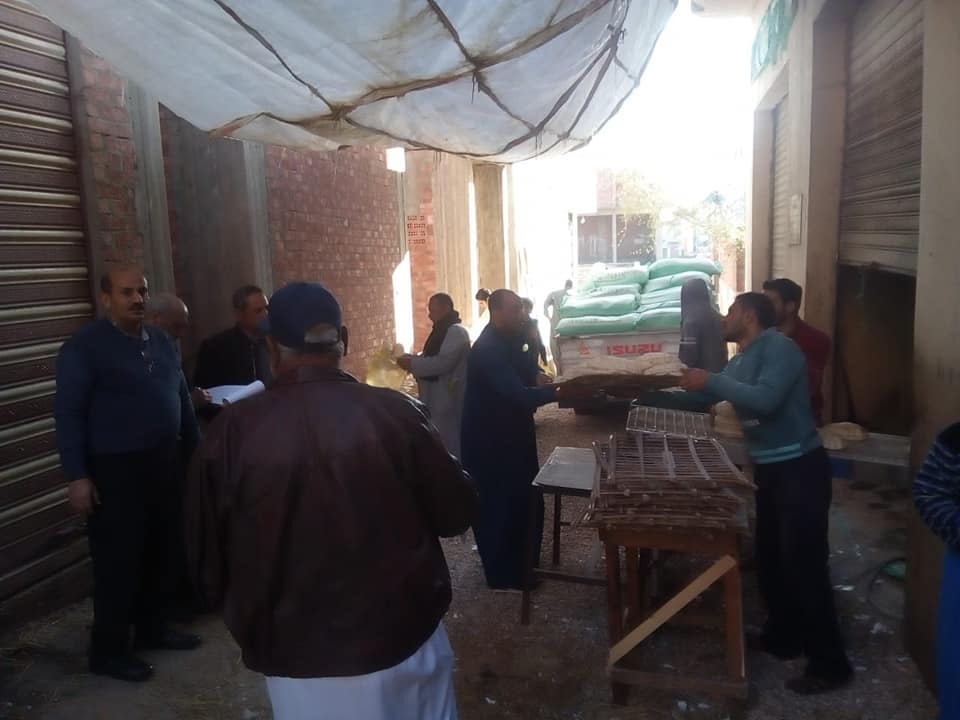 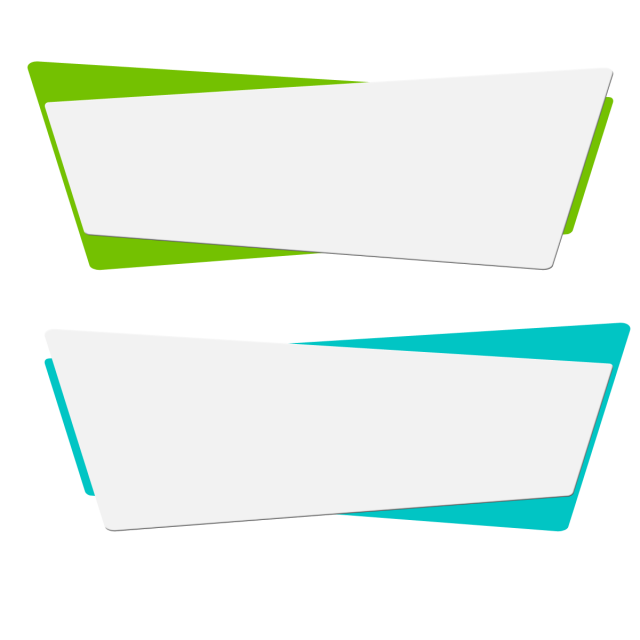 غلق الصالات الرياضية و السيبر نت
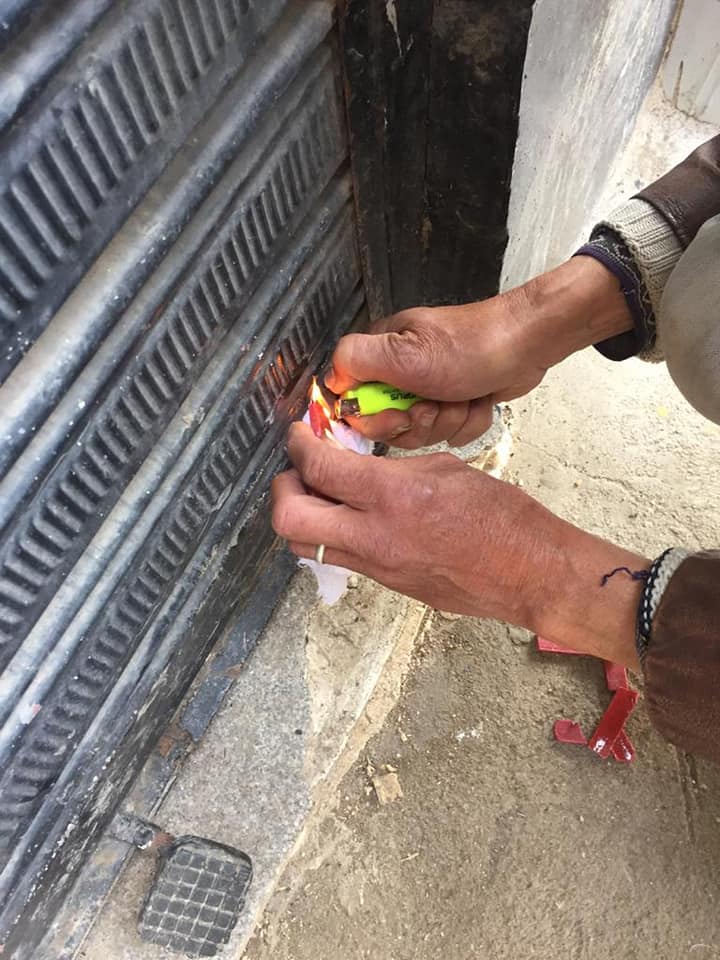 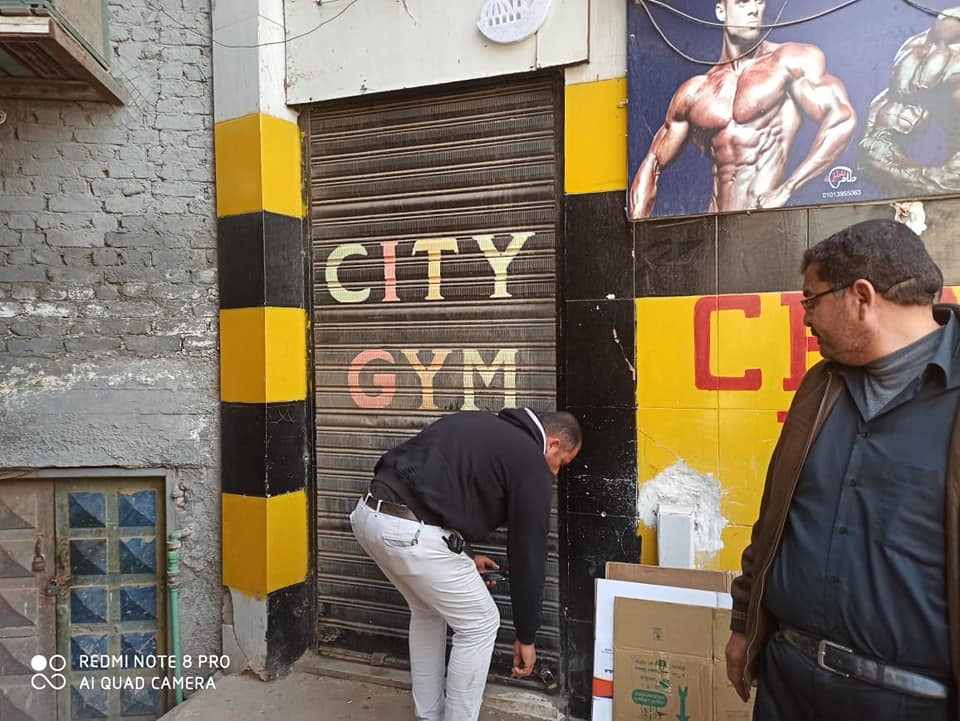 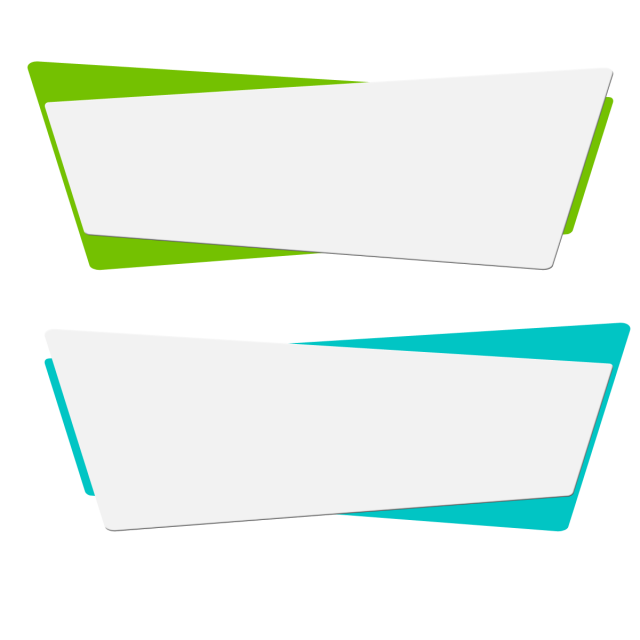 محافظ دمياط تقود حملة لتطهير وتعقيم وسائل المواصلات ضمن حزمة التدابير الوقائية لمنع إنتشار فيروس كورونا المستجد
قادت الأستاذة الدكتورة منال عوض محافظ دمياط، حملة ، لتطهير وتعقيم وسائل المواصلات وسيارات السرفيس بعدد من المواقف بمدينة دمياط والتى جاءت بالتنسيق مع مديريتى الصحة والزراعة والإدارة العامة للمواقف و إدارة البيئة وإحدى الجمعيات الأهلية وذلك ضمن حزمة الإجراءات والتدابير الوقائية التى تتخذها المحافظة لمنع إنتشار فيروس كورونا المستجد " كوفيد ١٩"
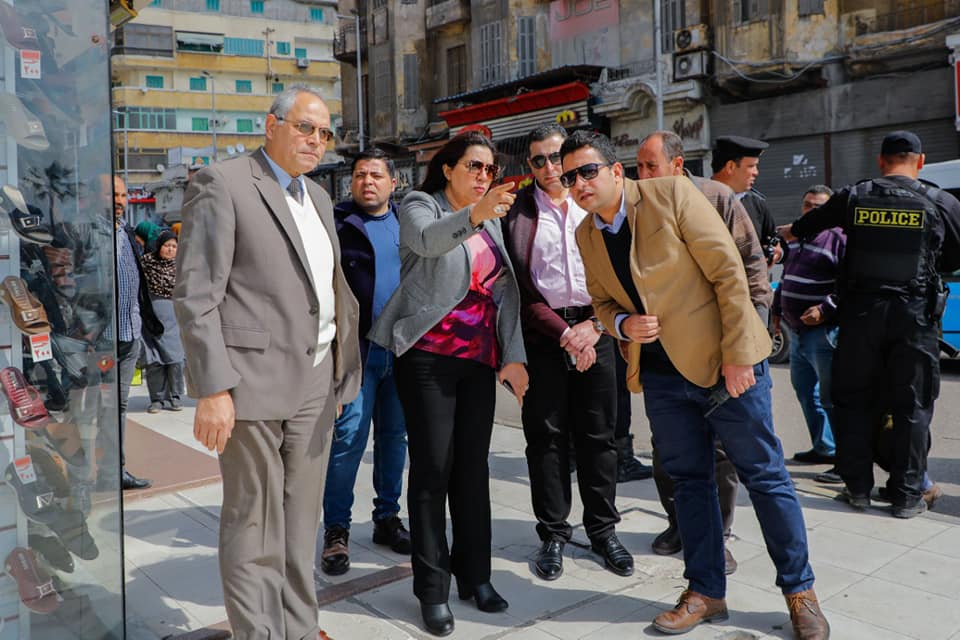 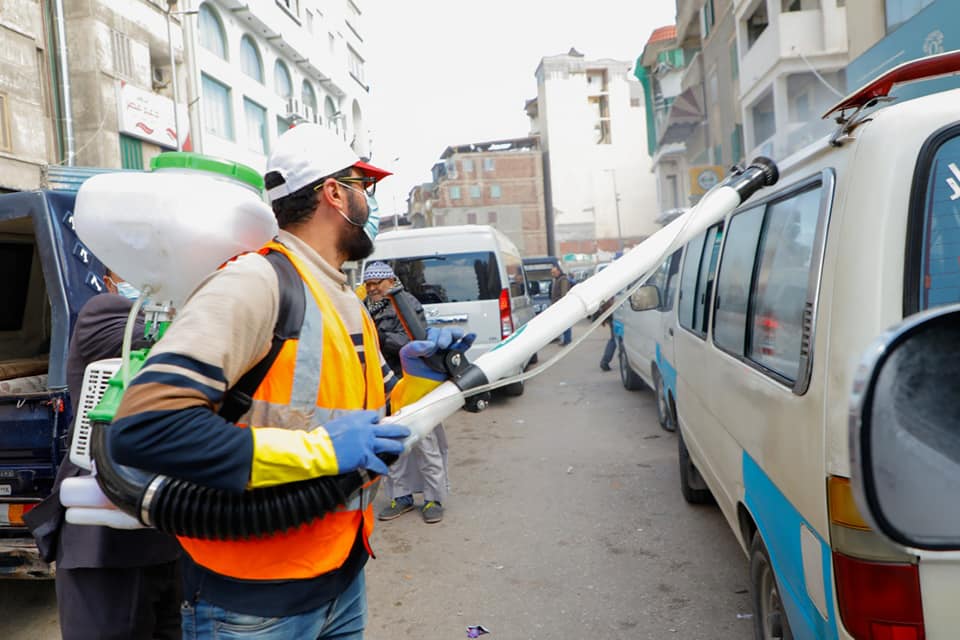 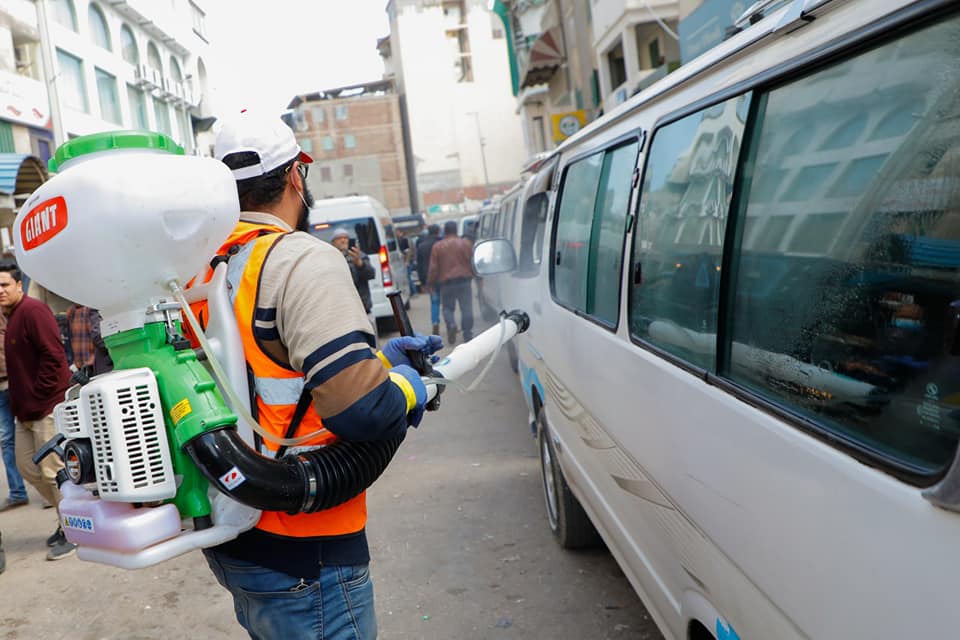 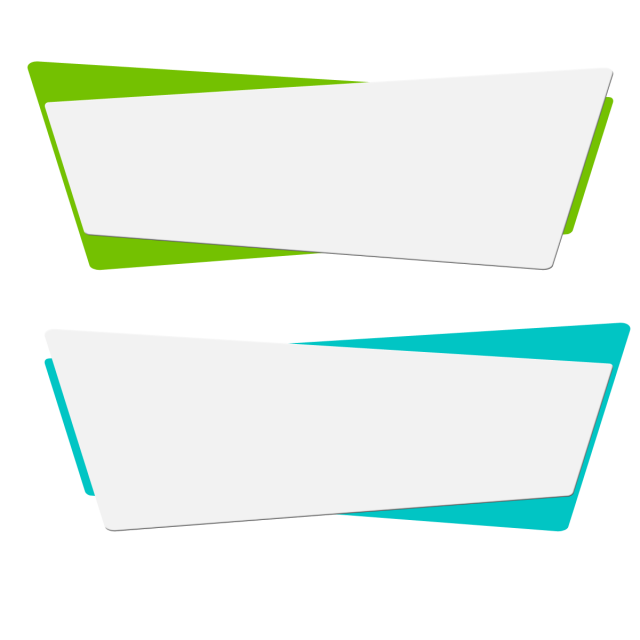 حملة لتطهير وتعقيم عدد 10مراكز ومدن  وعدد 85 قرية
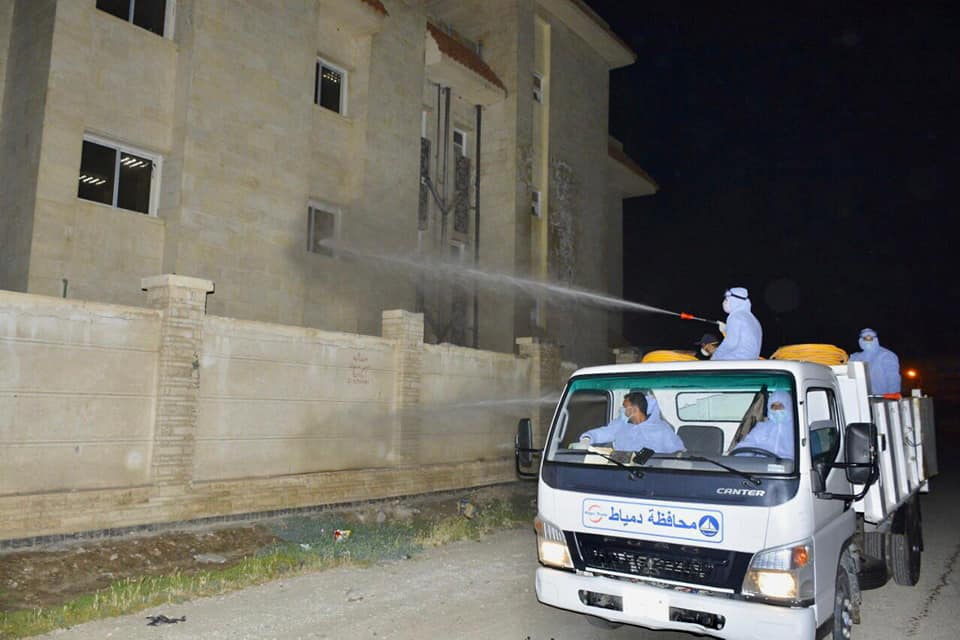 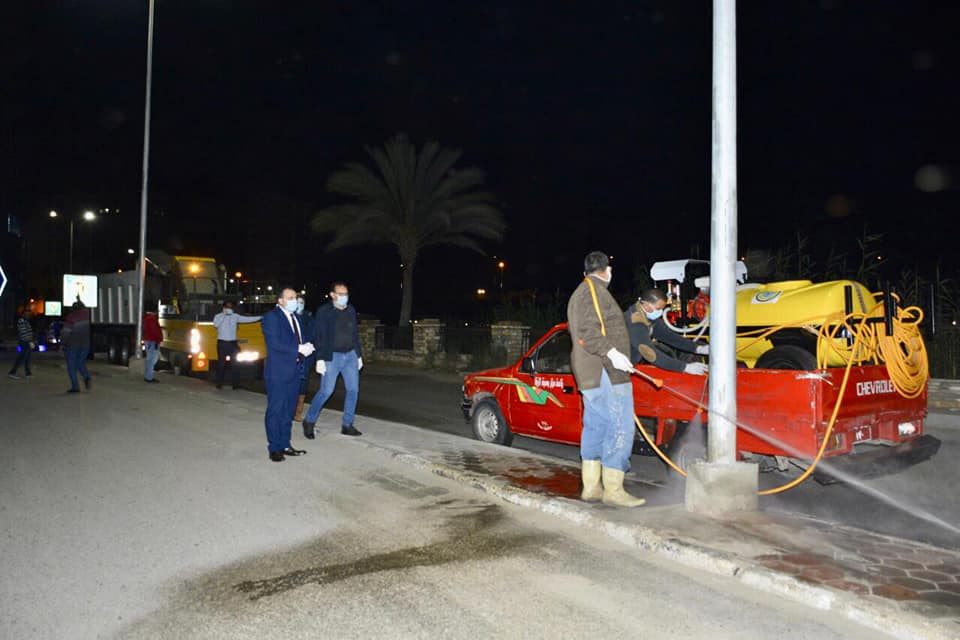 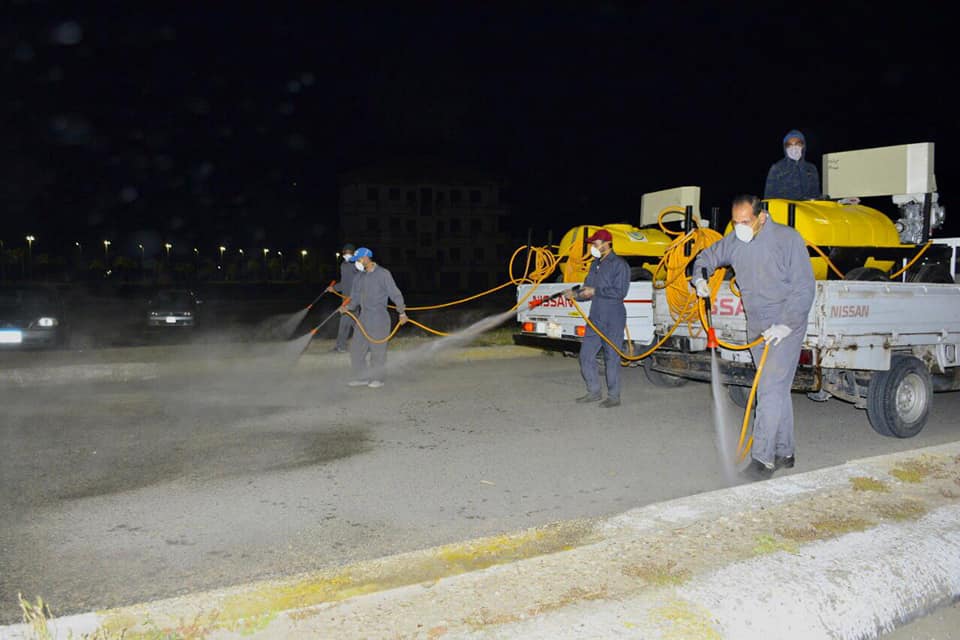 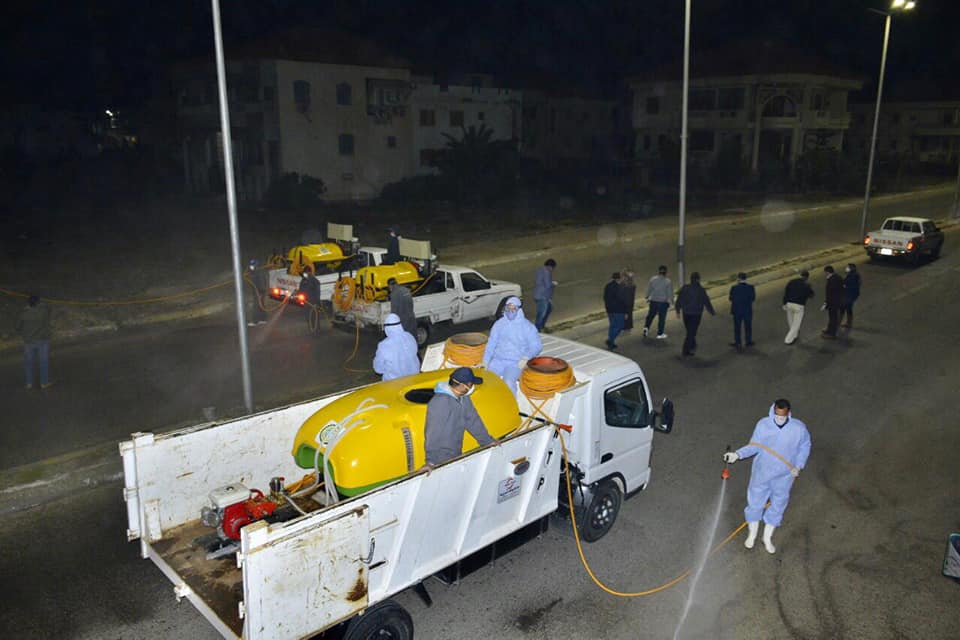 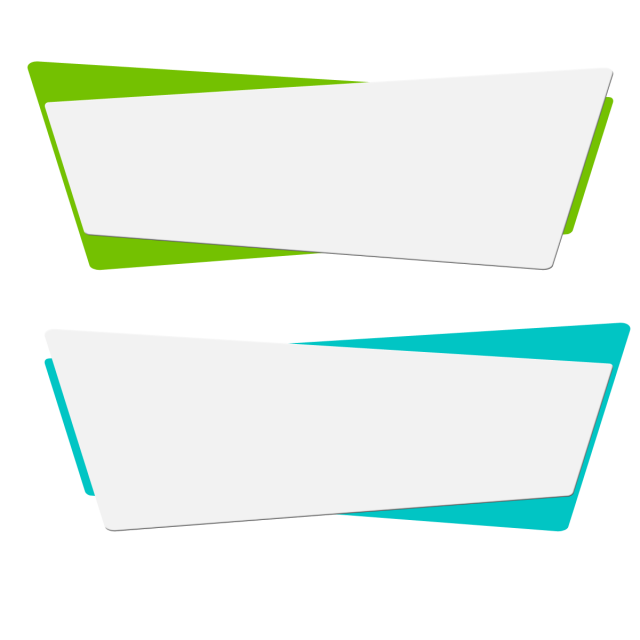 حملة لتطهير وتعقيم عدد  10 مراكز ومدن  وعدد 85 قرية
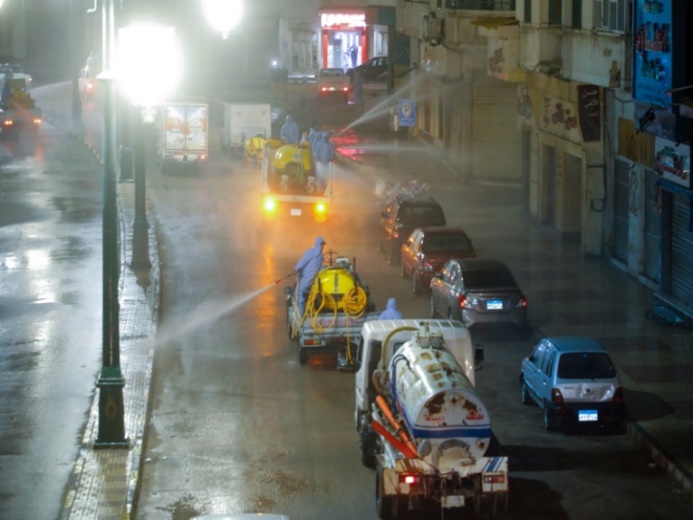 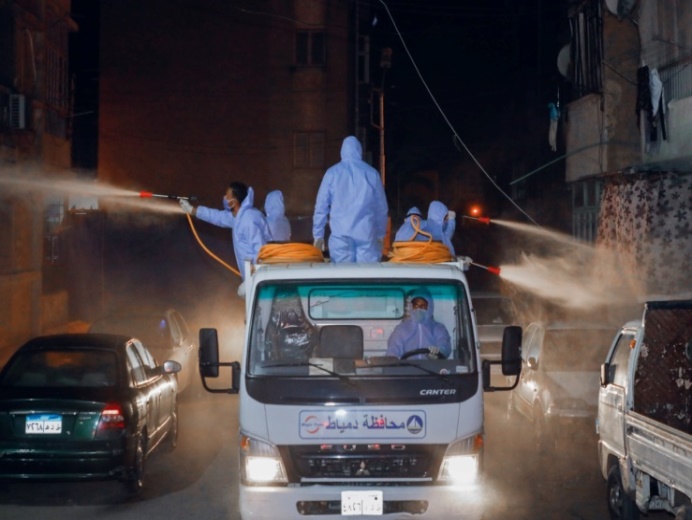 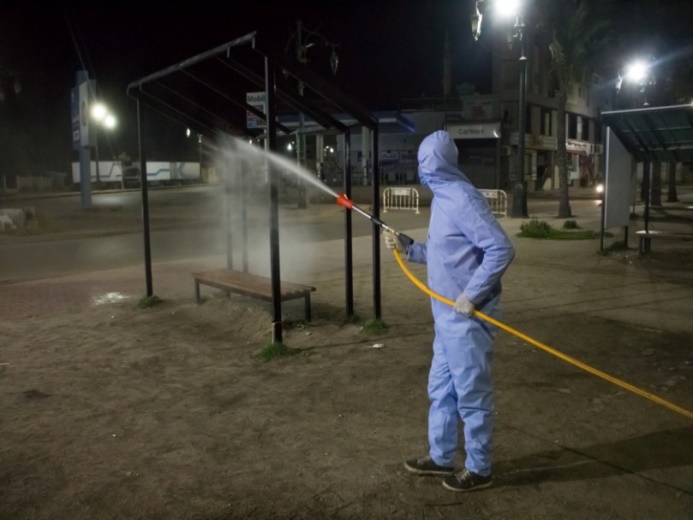 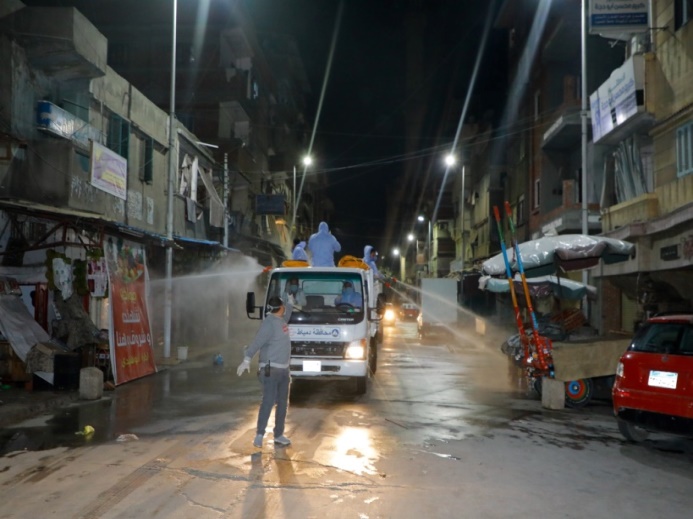 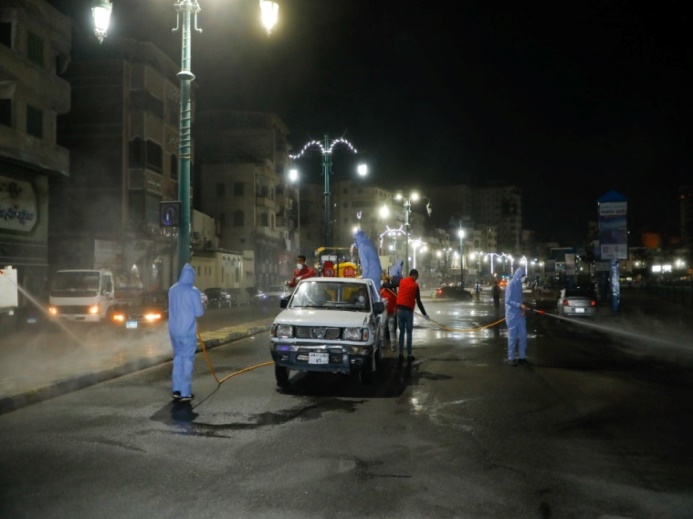 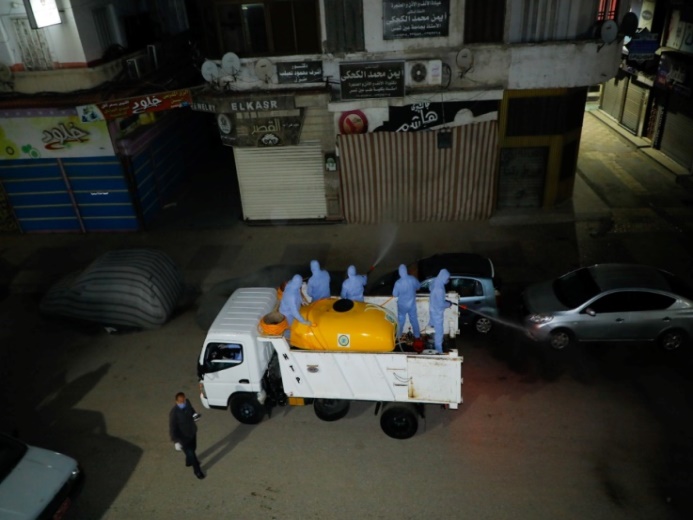 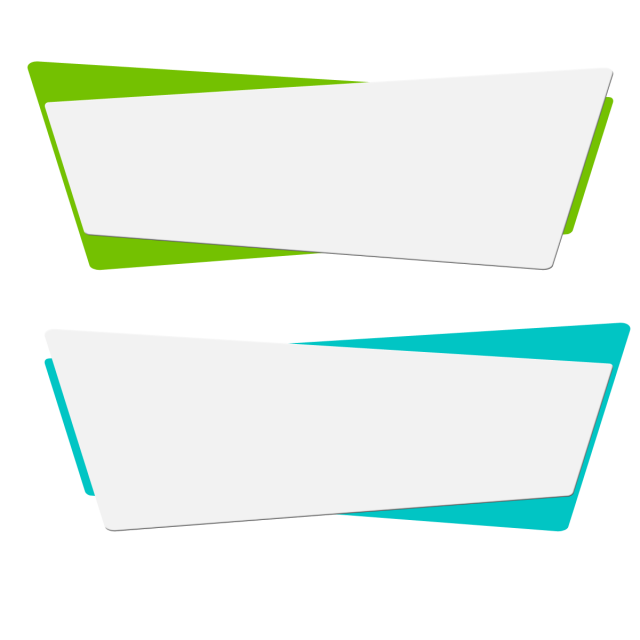 محافظ دمياط تقود حملة لتطهير وتعقيم عدد من المناطق بفارسكور والسرو والزرقا
وتتابع تنفيذ قرار غلق المحال التجارية و الالتزام بحظر التجوال
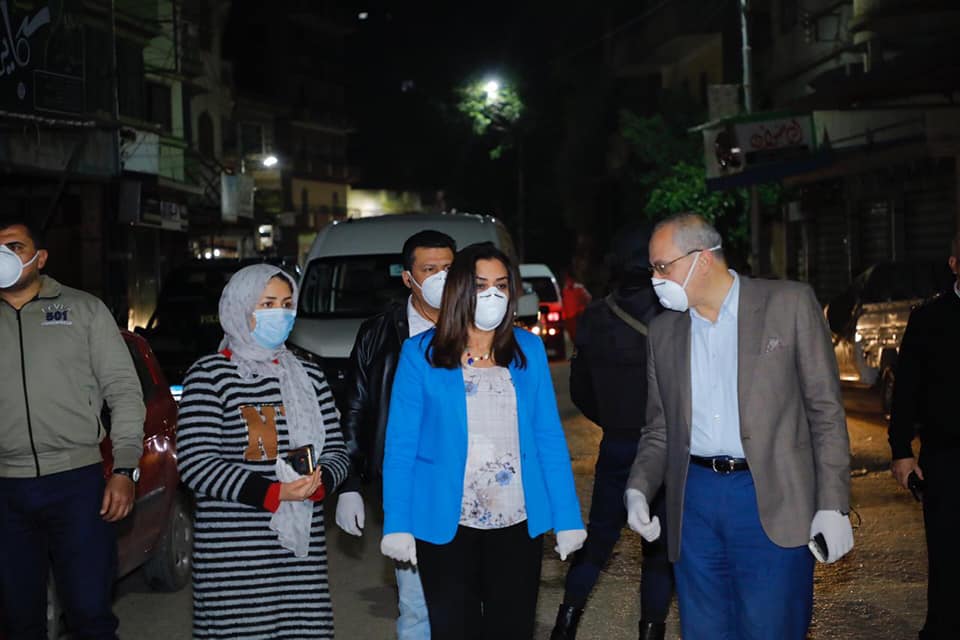 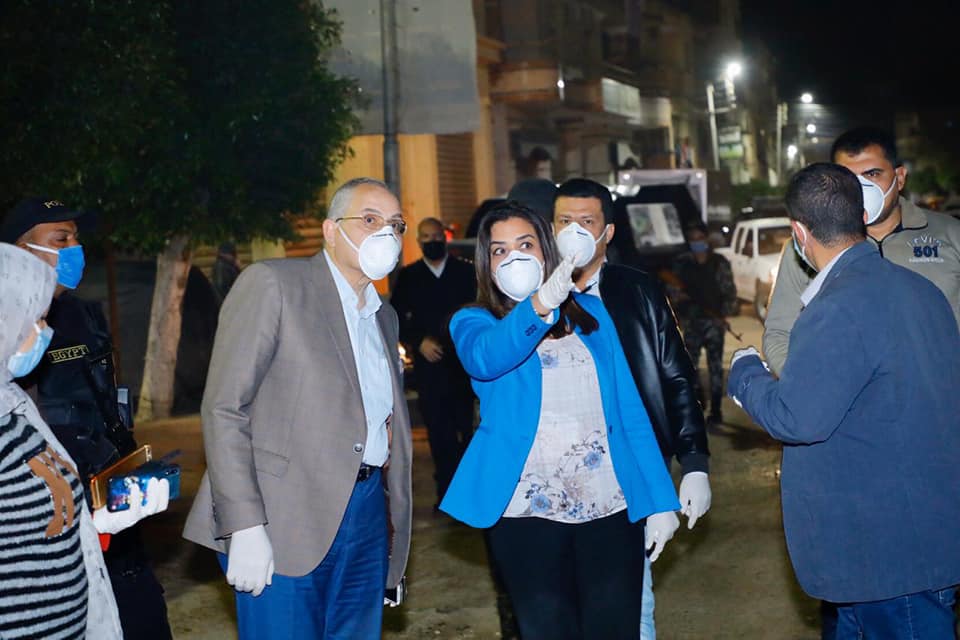 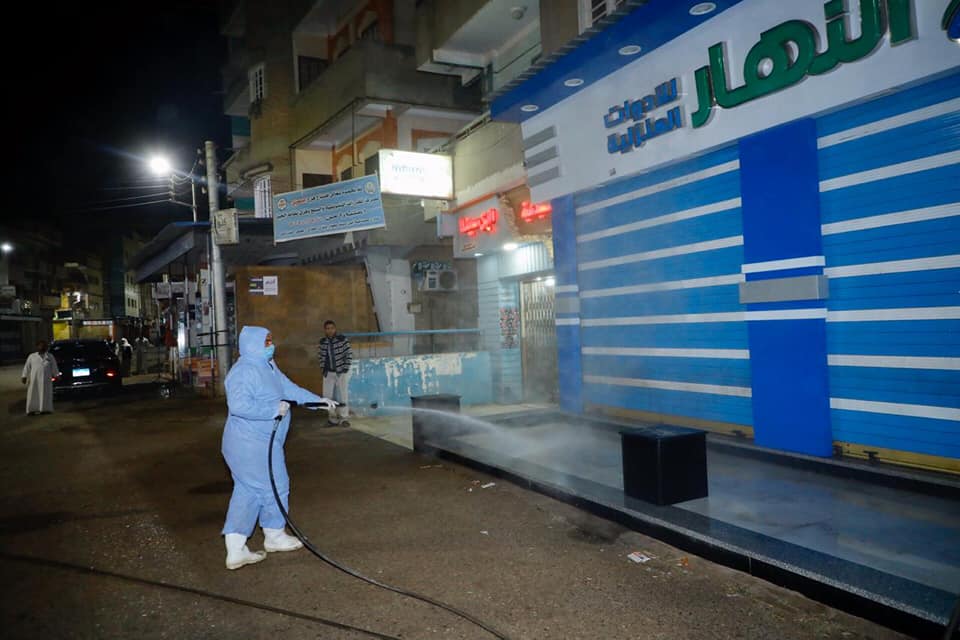 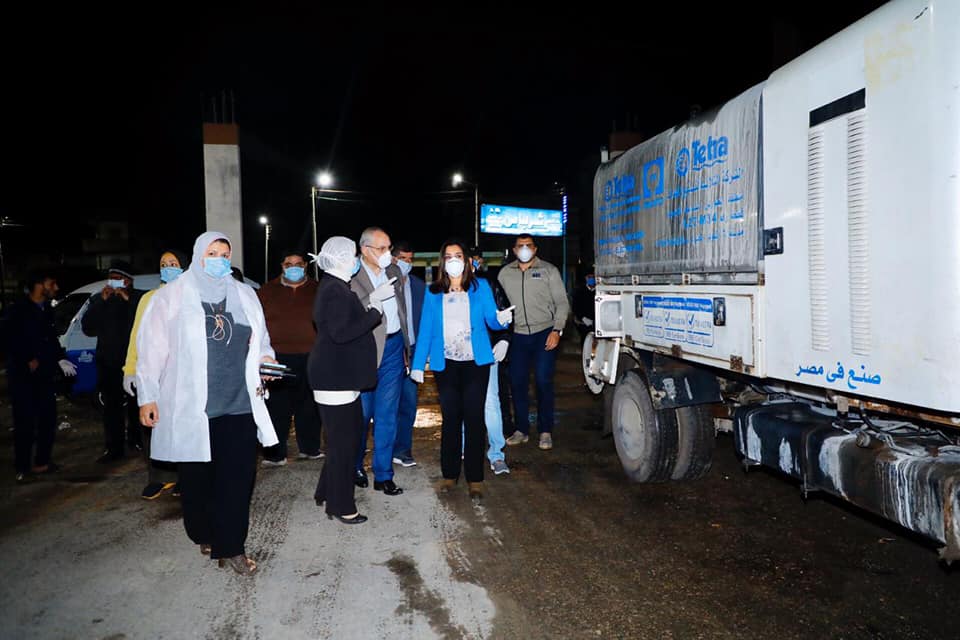 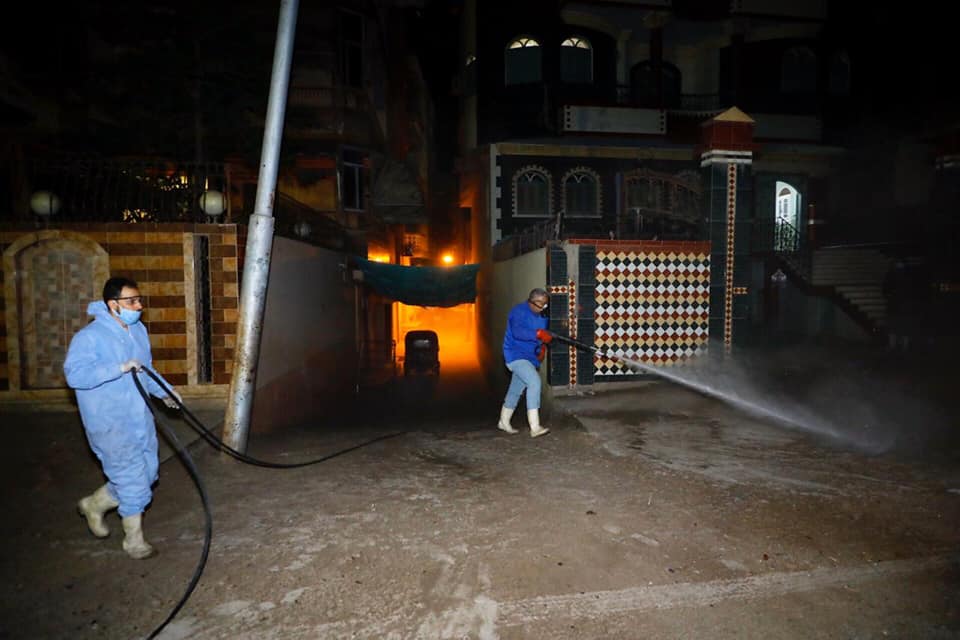 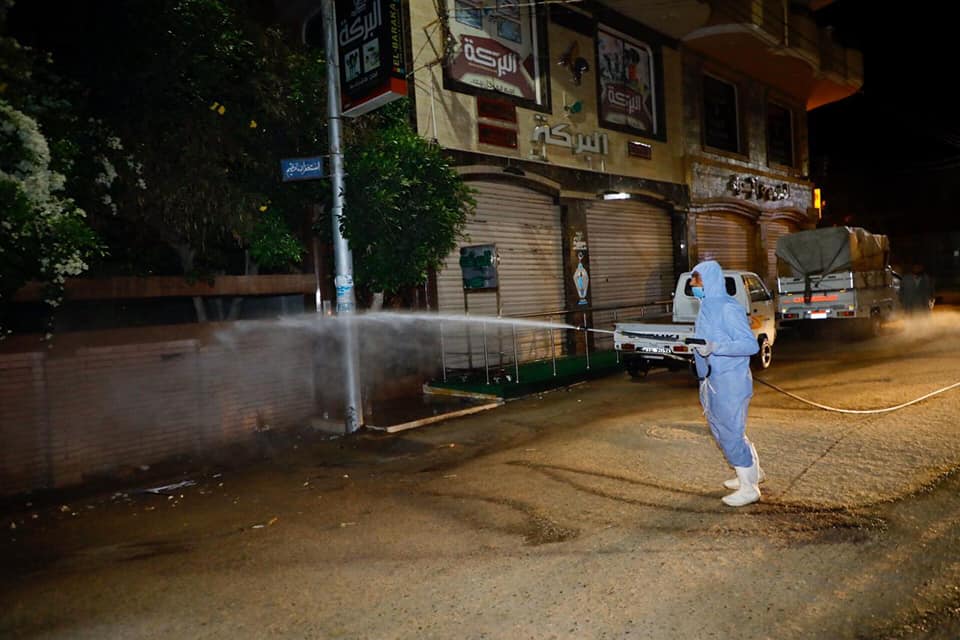 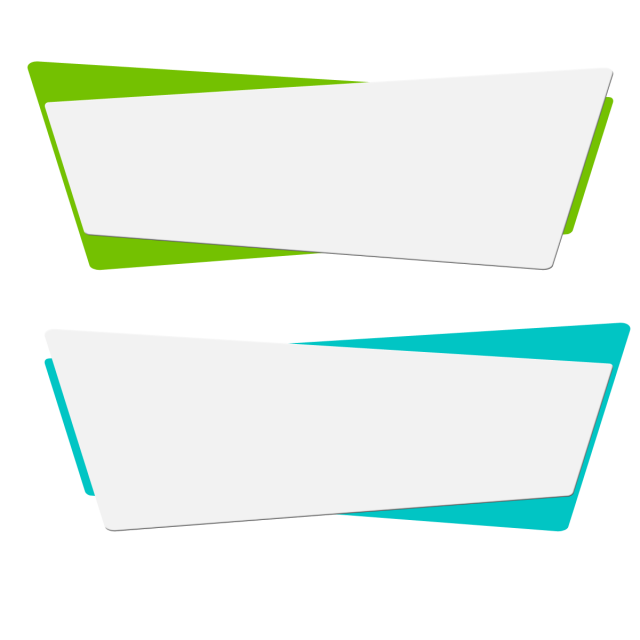 تطهير وتعقيم 
مستشفيات المحافظة من خلال فرق الإدارات التخصصية
بالقوات المسلحة
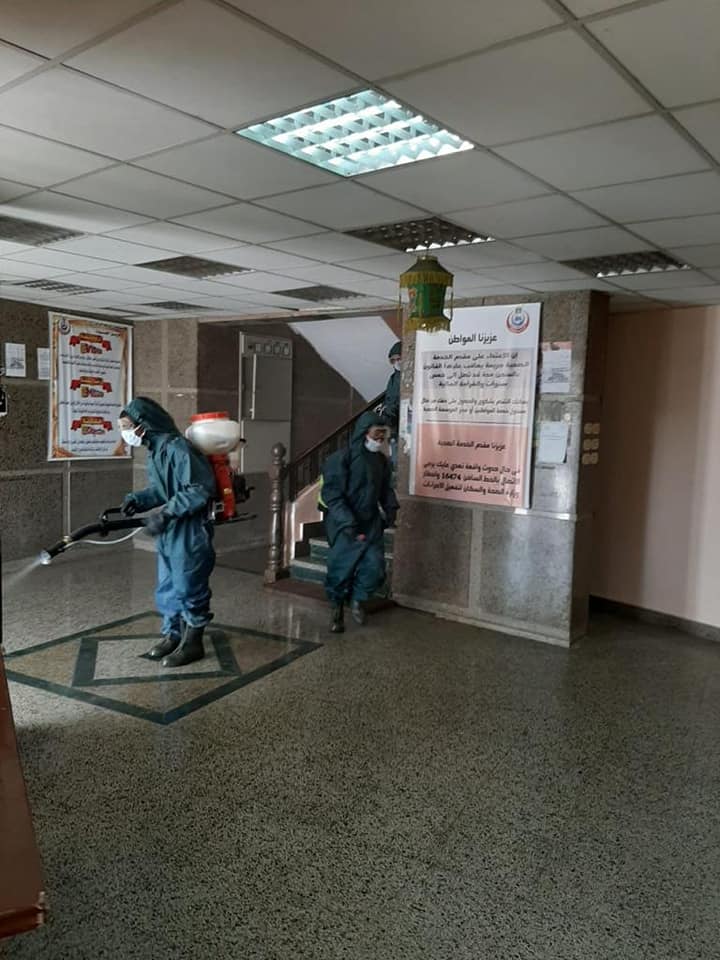 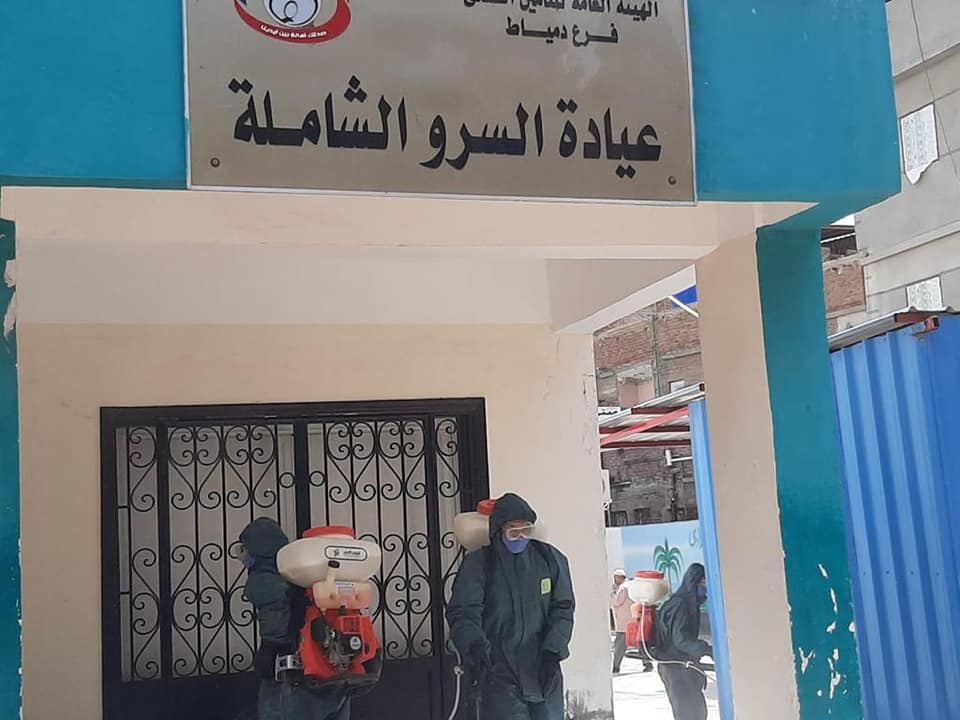 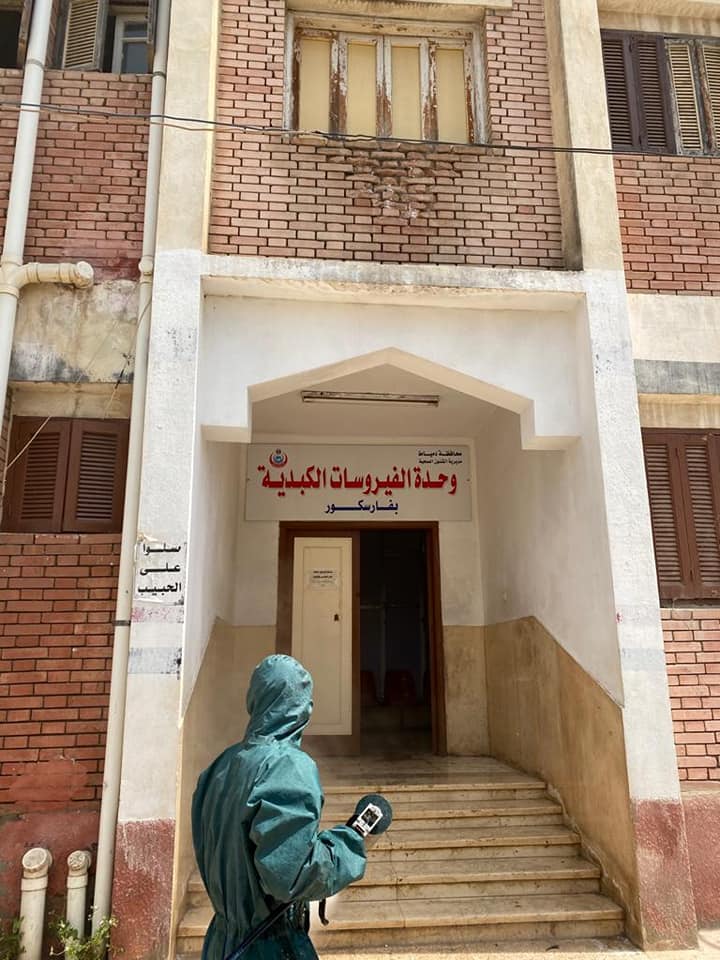 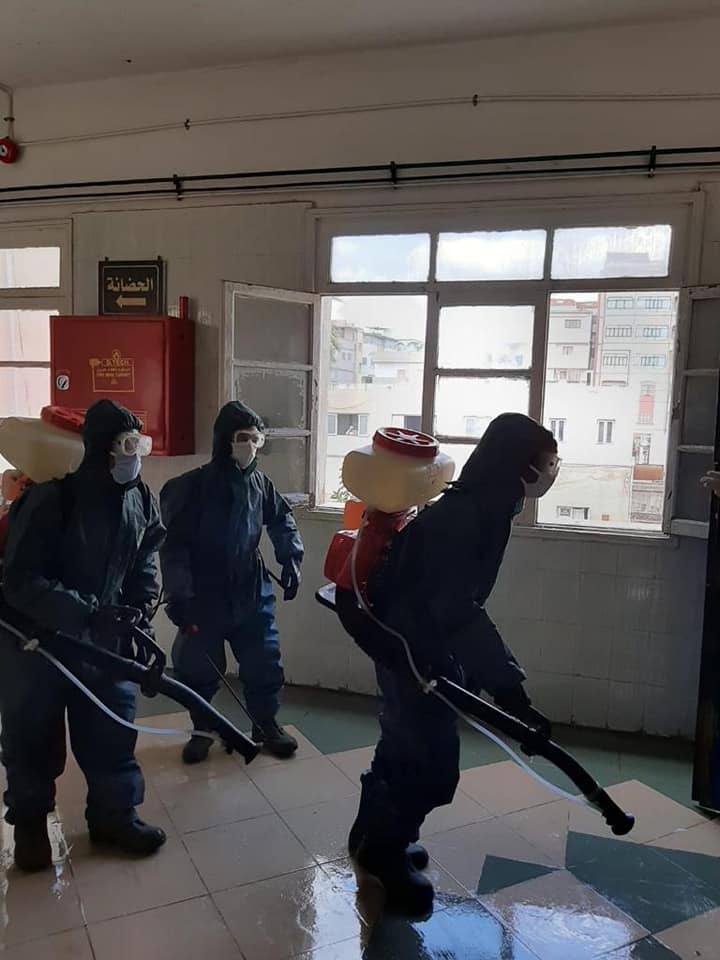 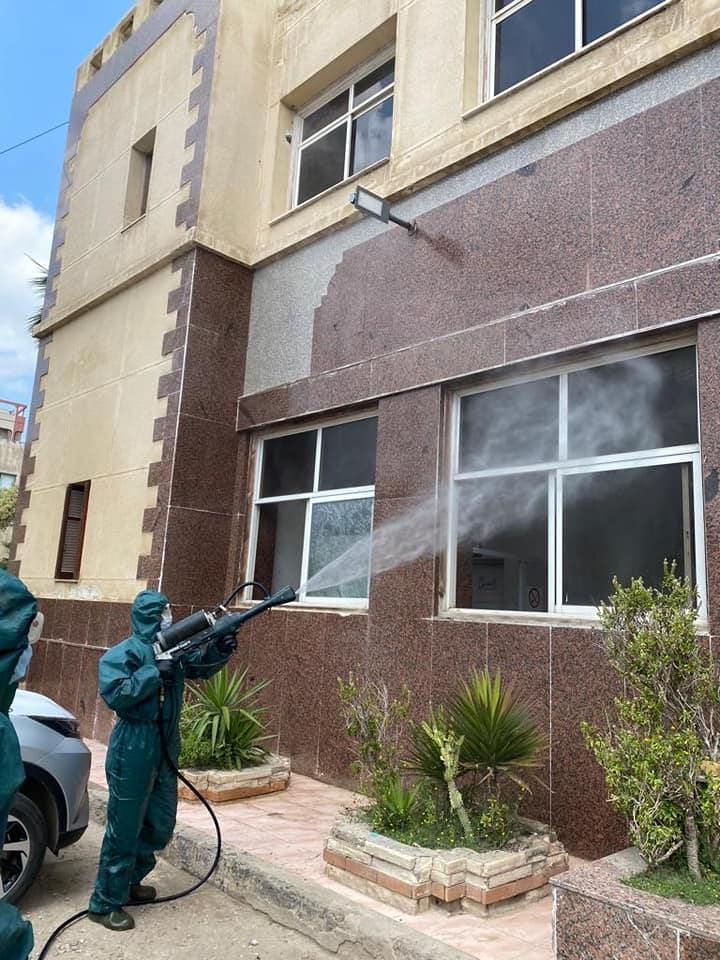 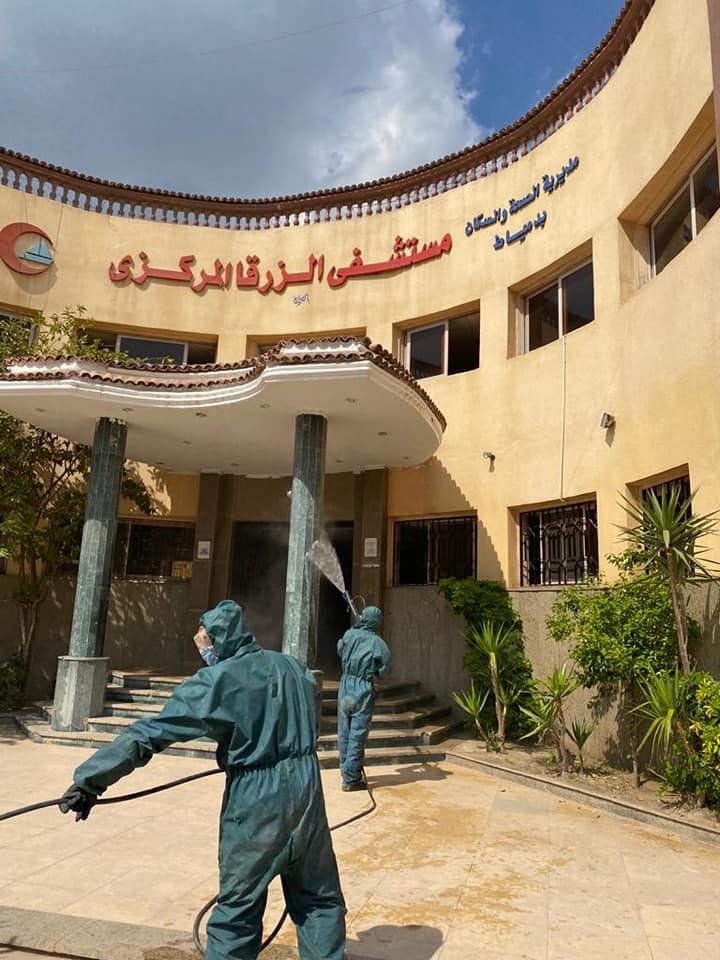 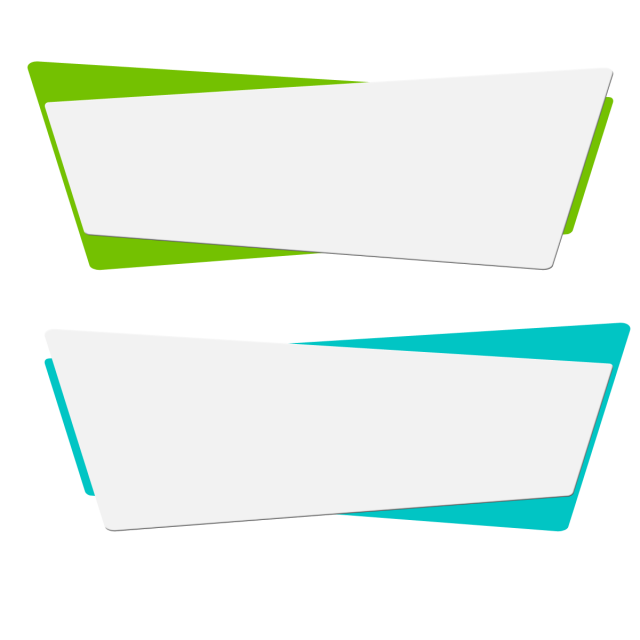 تطهير وتعقيم 
مستشفيات المحافظة من خلال فرق الإدارات التخصصية
بالقوات المسلحة
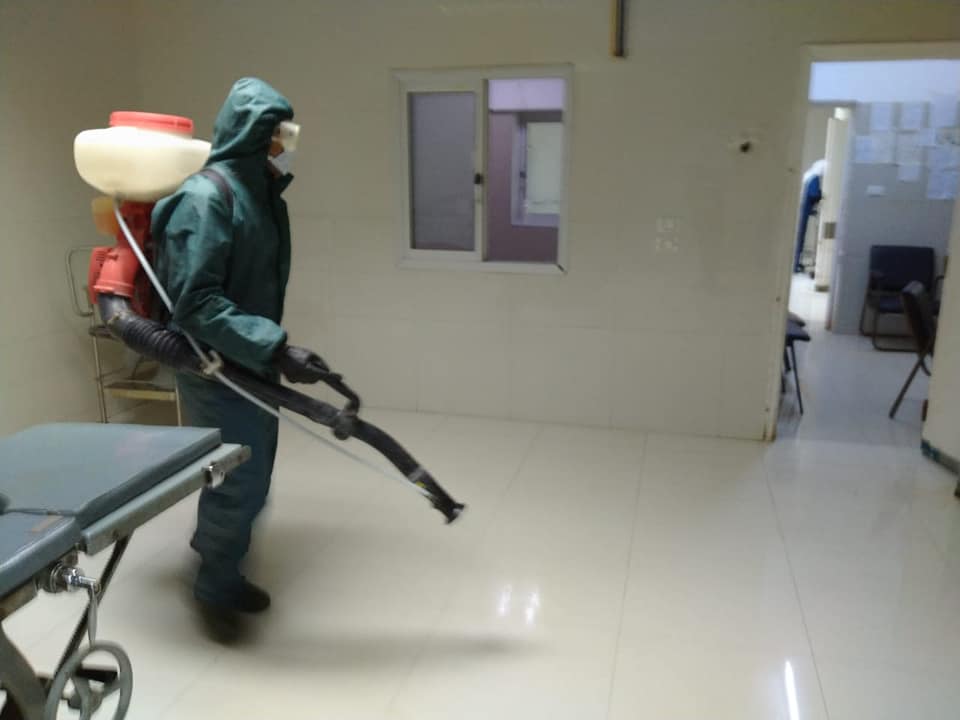 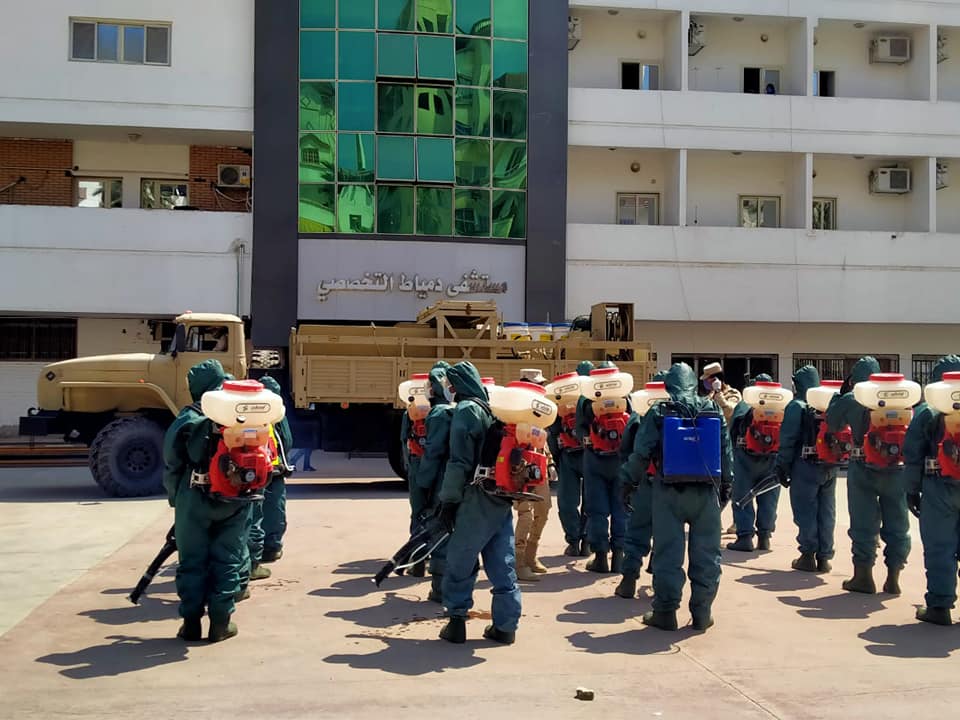 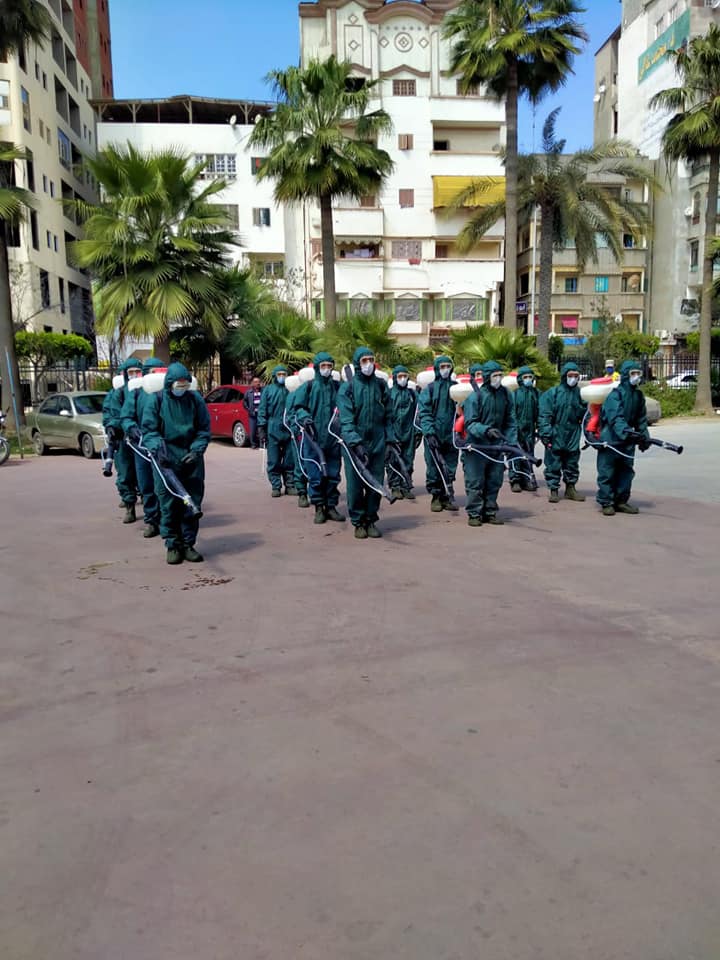 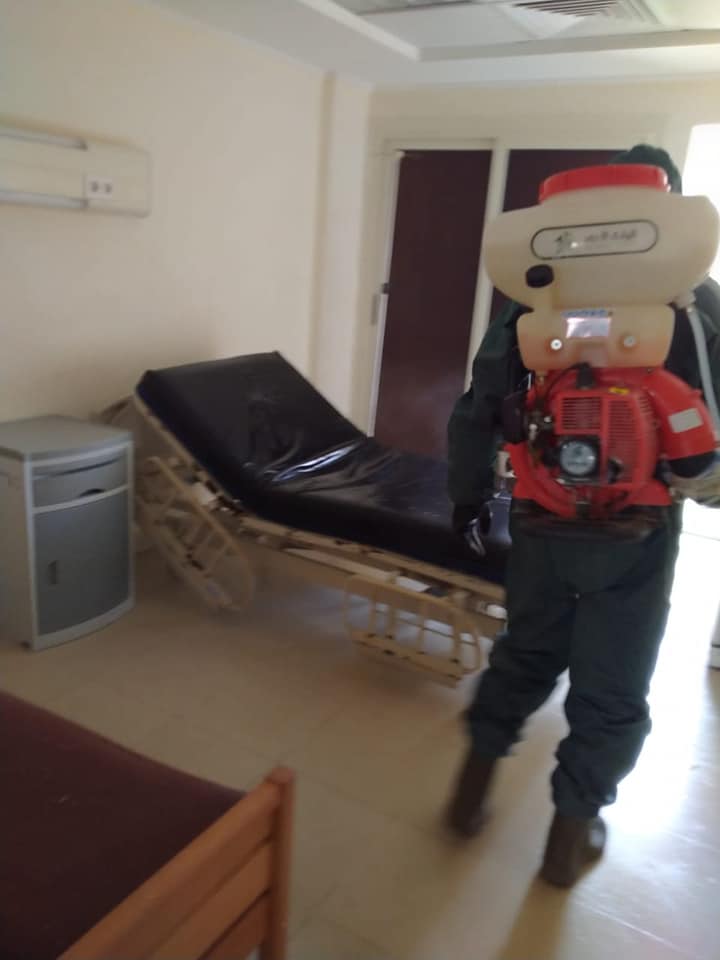 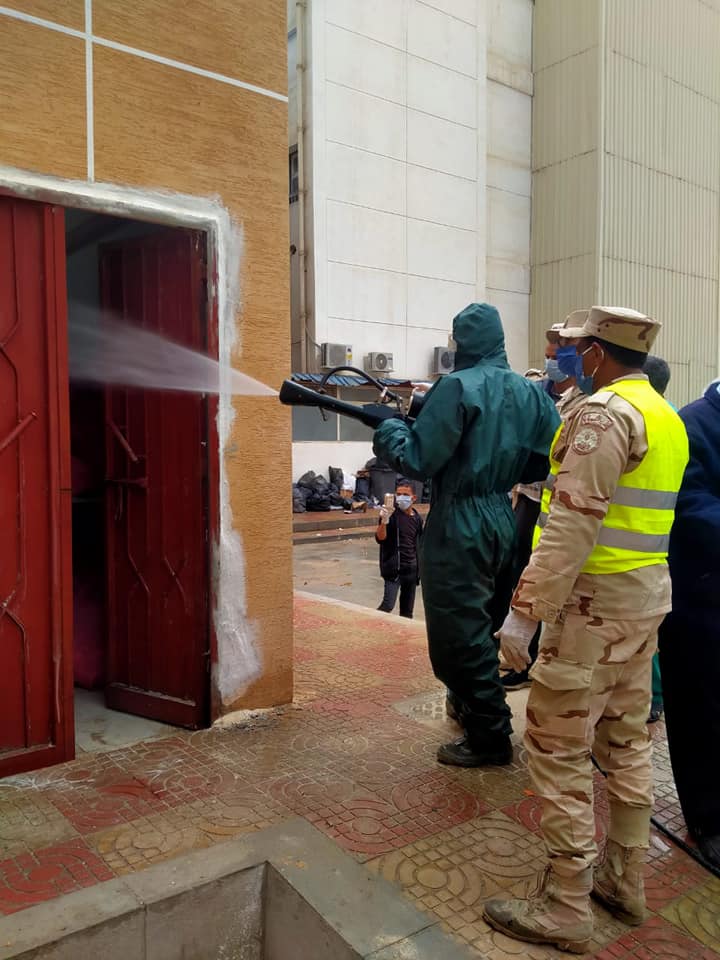 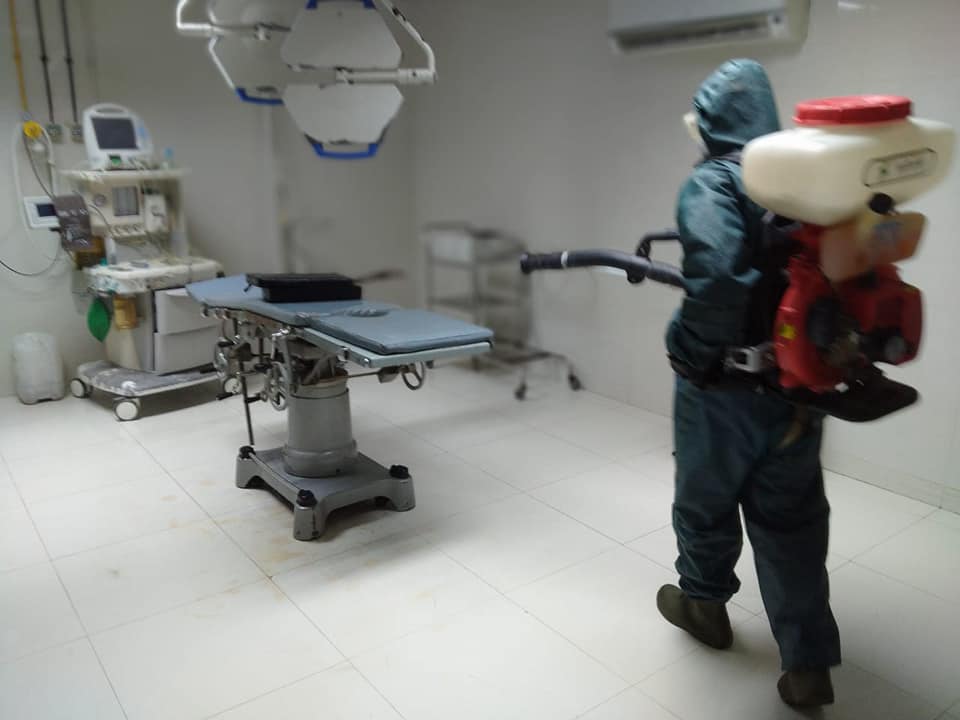 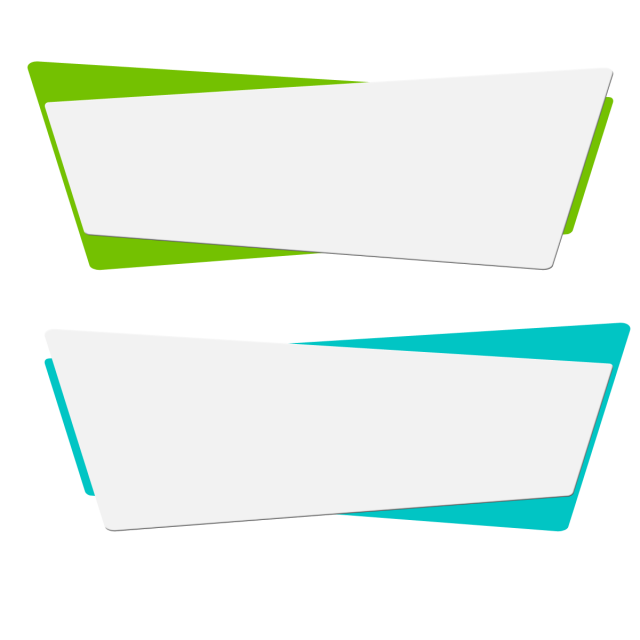 تطهير وتعقيم 
مستشفيات المحافظة من خلال فرق الإدارات التخصصية
بالقوات المسلحة
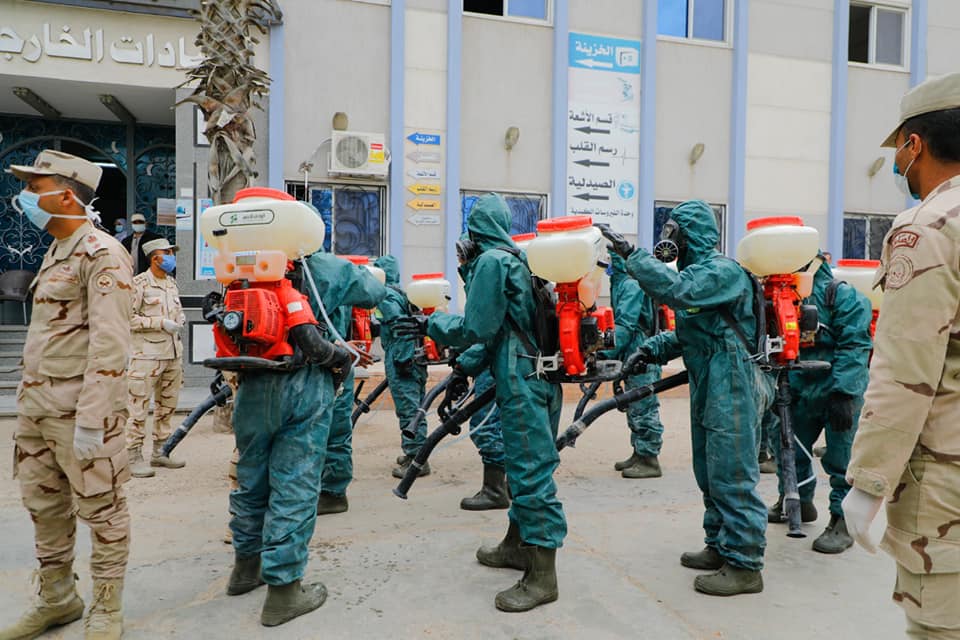 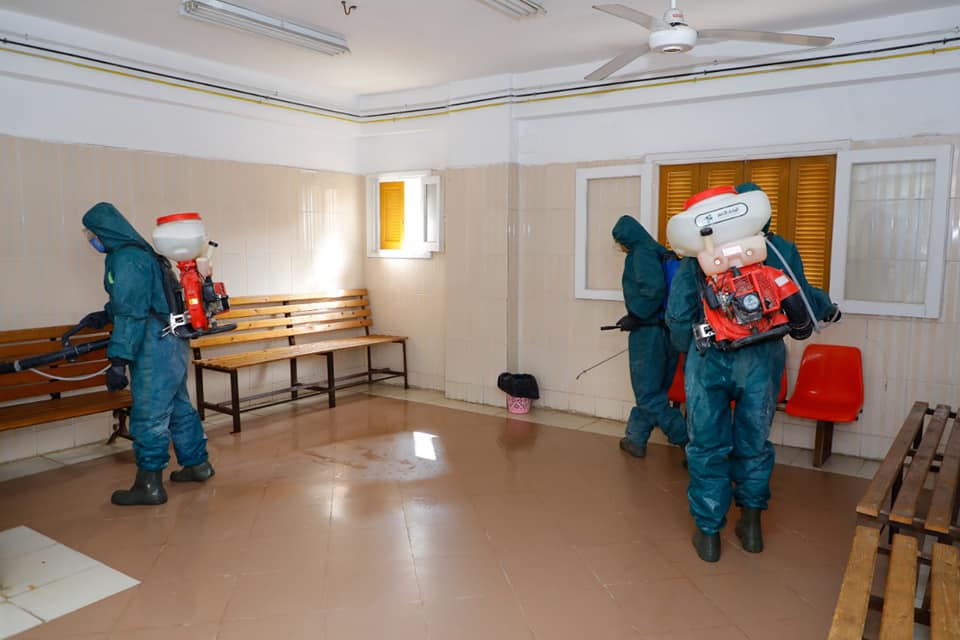 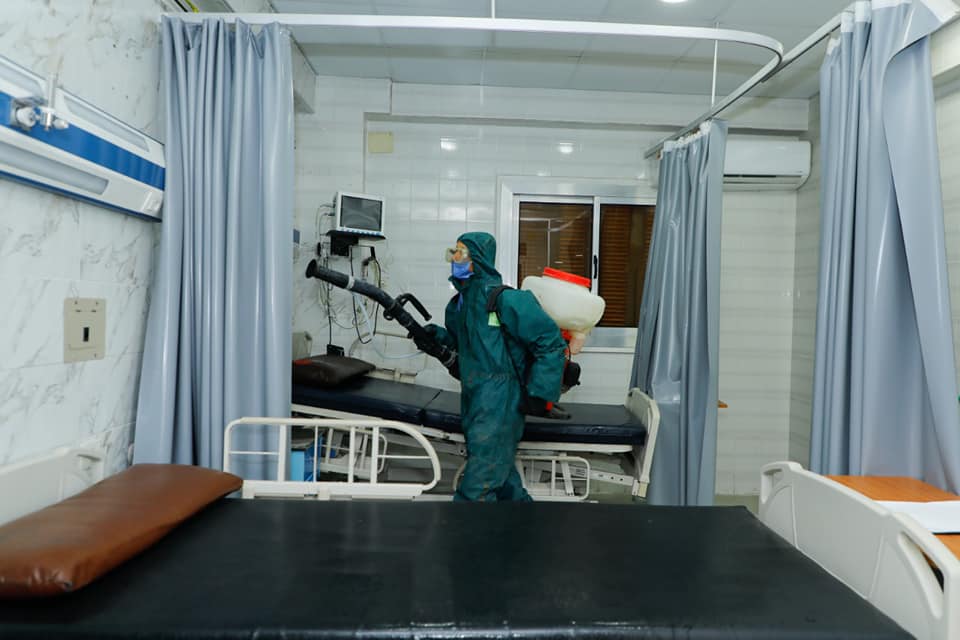 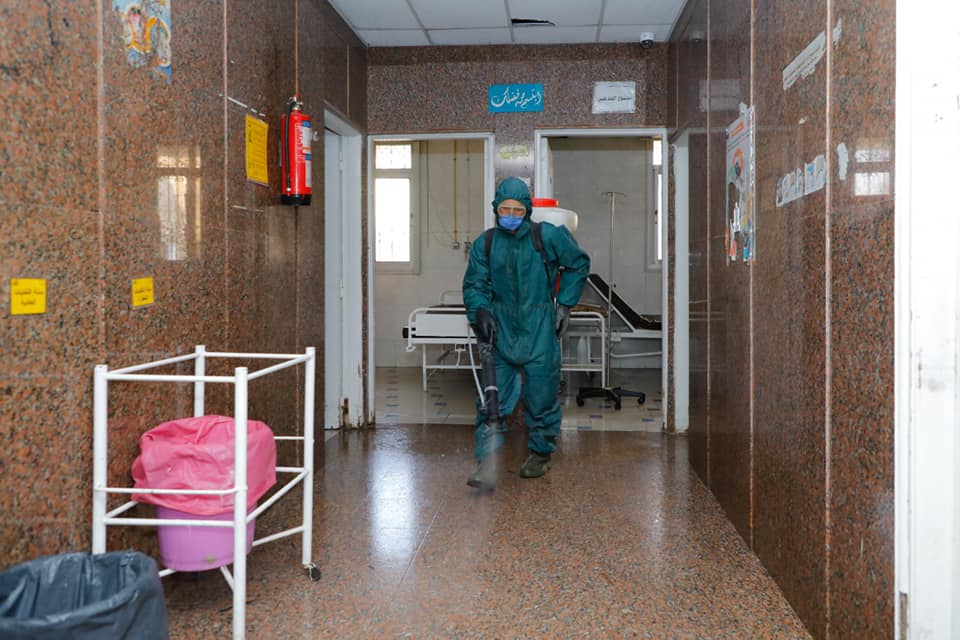 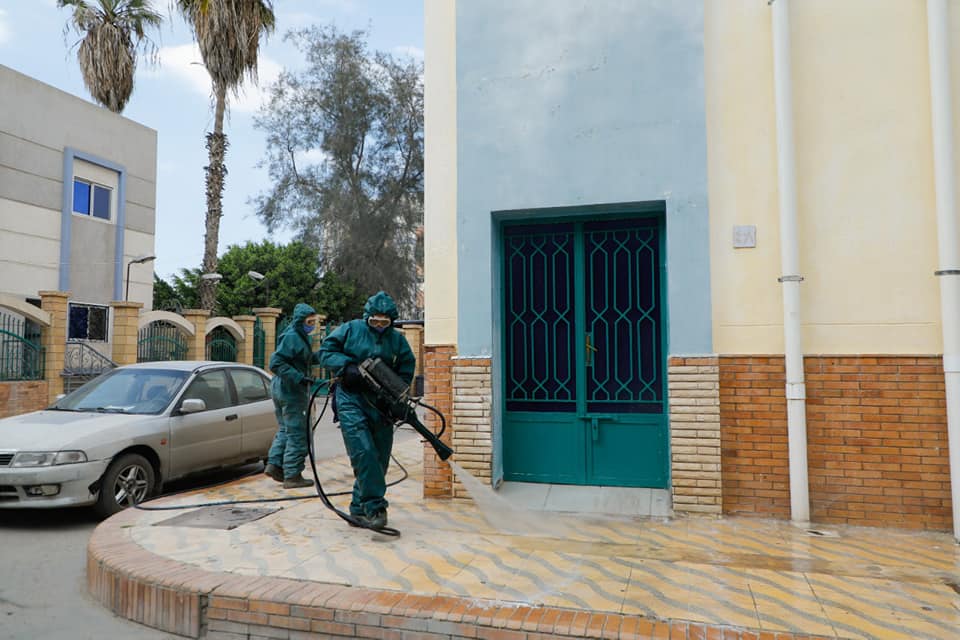 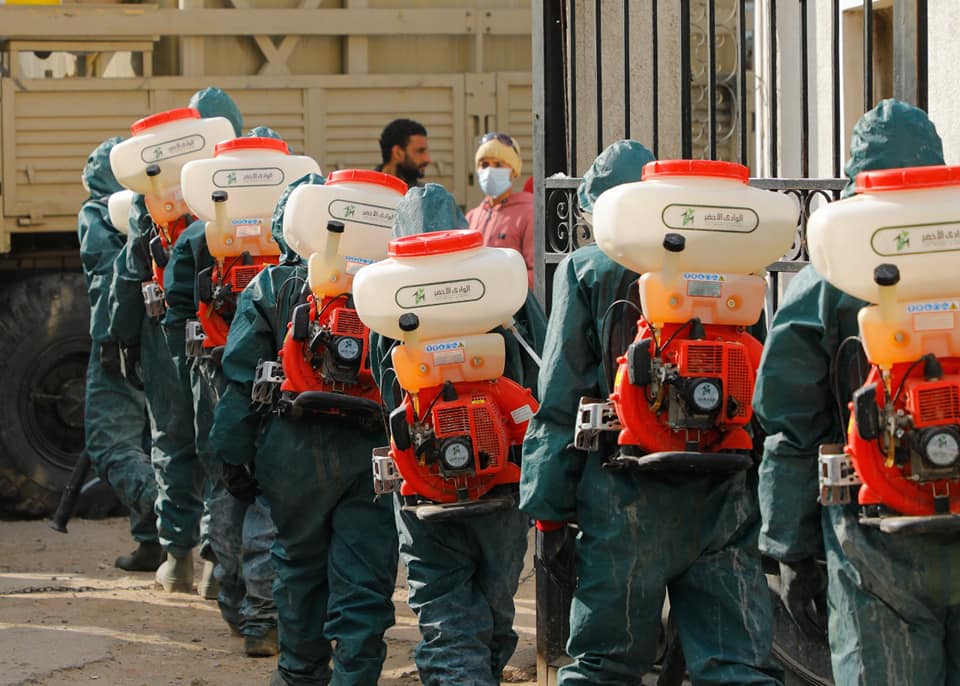 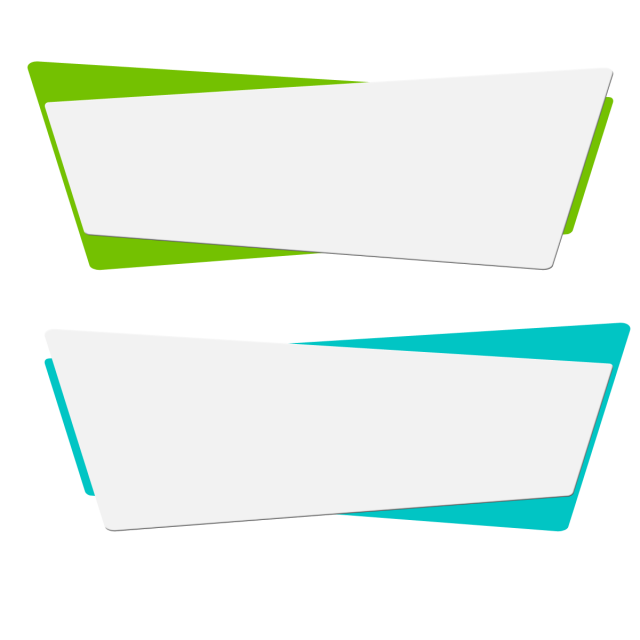 اصطفاف المعدات الخاصة بمواجهة فيروس كرونا المستجد
تفقدت الأستاذة الدكتورة منال عوض محافظ دمياط، اصطفاف المعدات التى تم شراؤها مؤخرا لاستخدامها فى الخطة الموضوعة لمجابهة إنتشار فيروس كورونا المستجد " كوفيد ١٩"، وهم عدد ١٤ وحدة تطهير سعة الوحدة الواحدة ٦٠٠ لتر وبها عدد ٢ بشبورى وكذلك وحدة تطهير سعة ١٥٠٠ لتر يعمل بها عدد ٤ بشبورى،
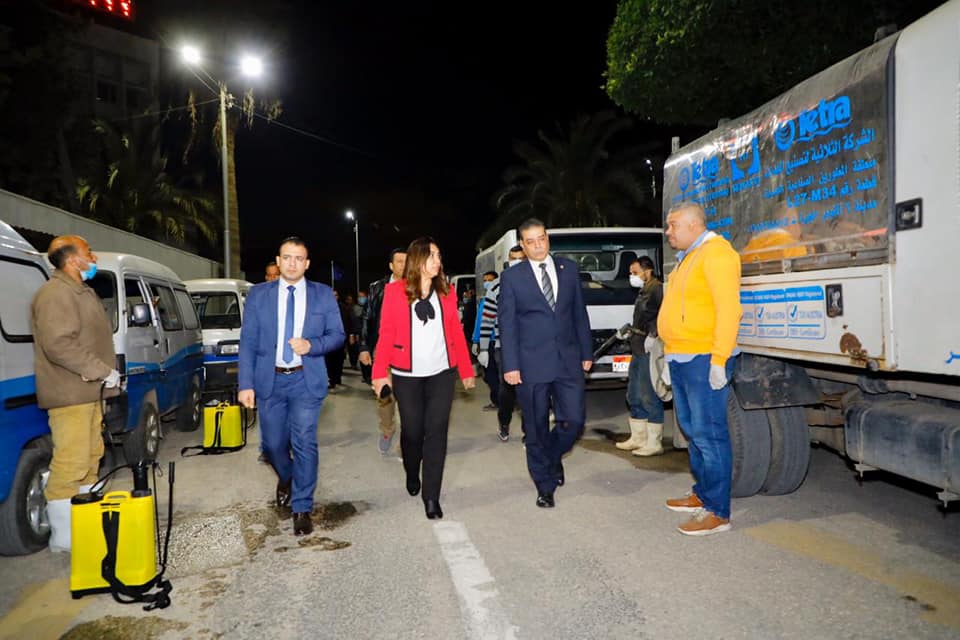 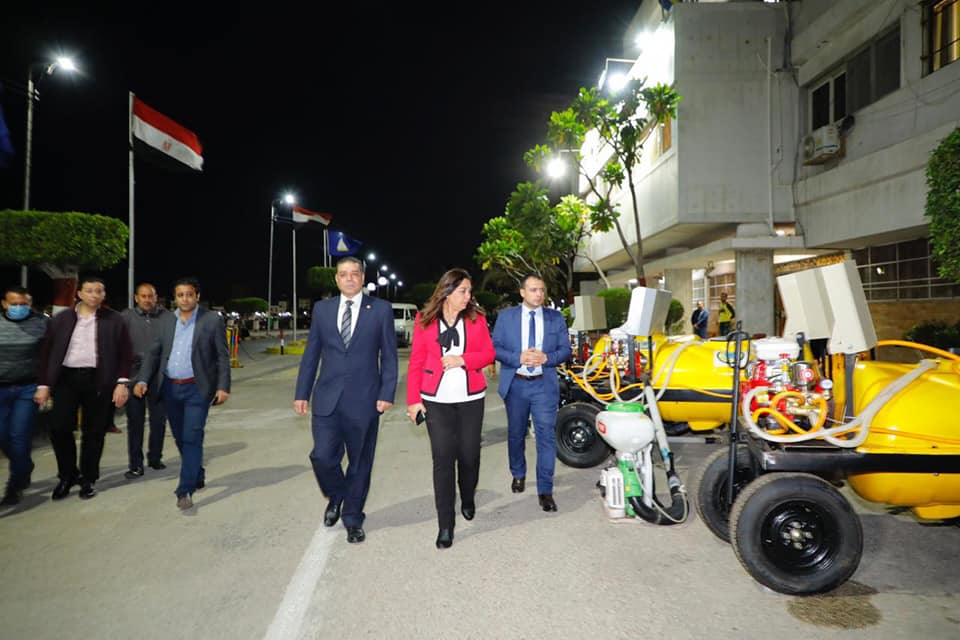 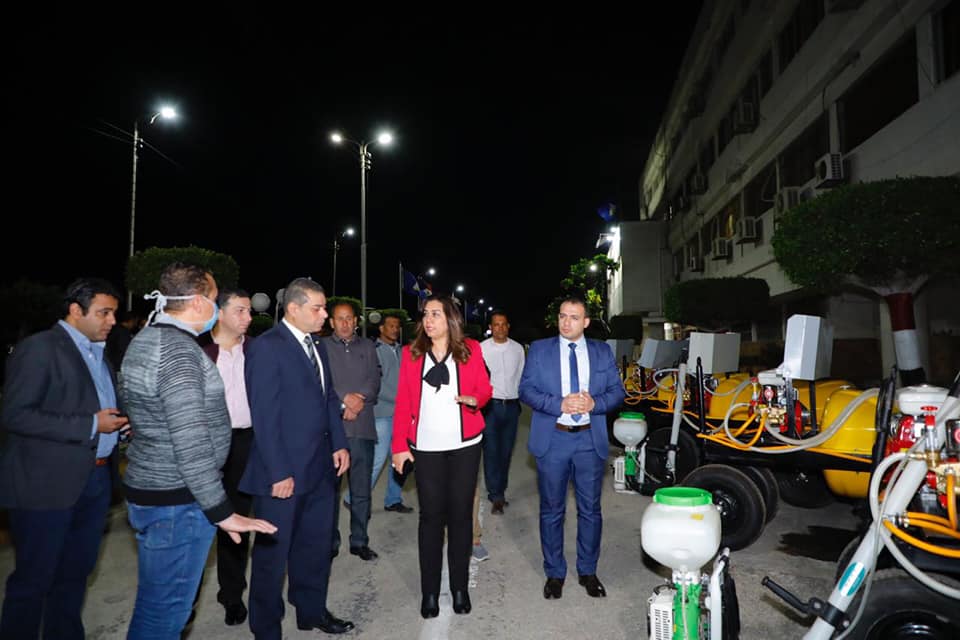 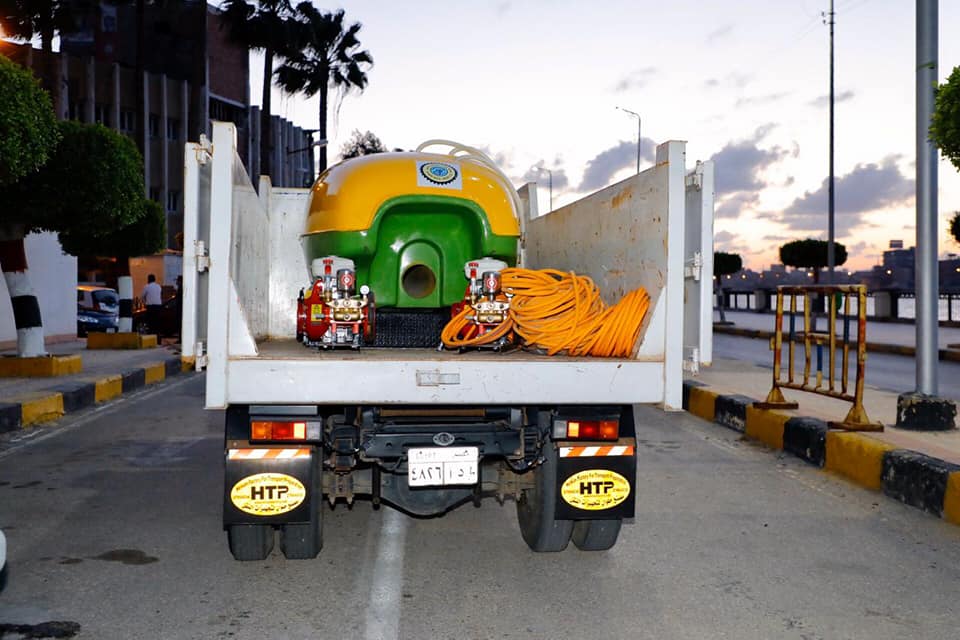 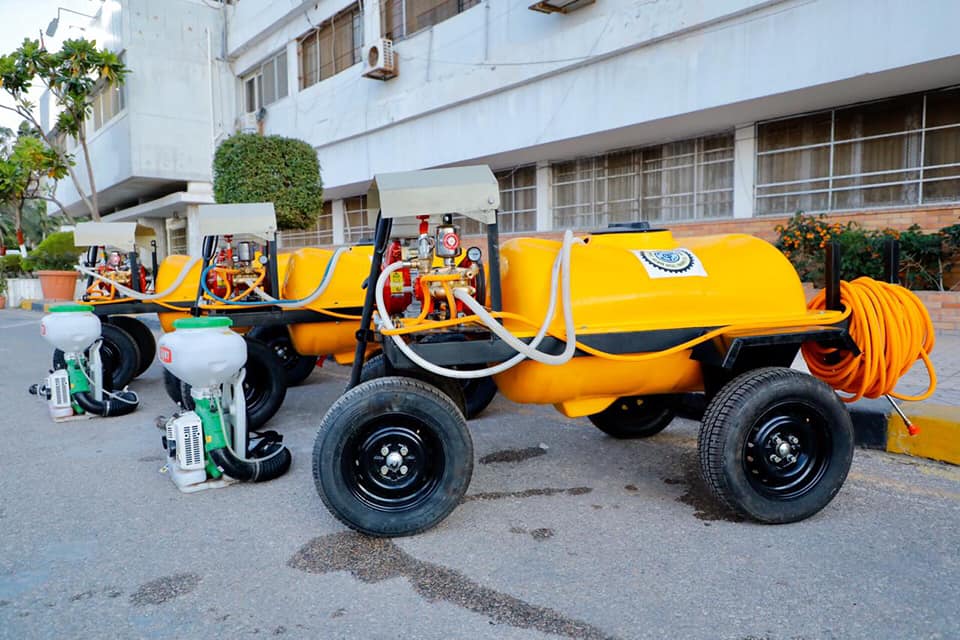 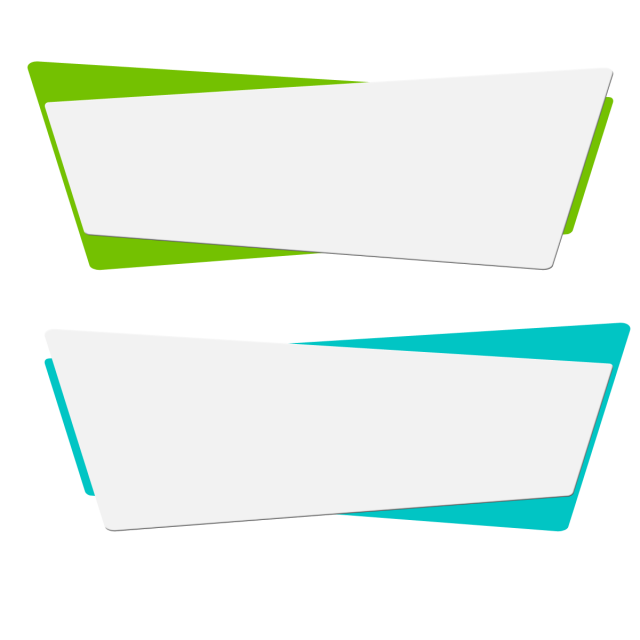 محافظ دمياط ومدير الأمن يتفقدان عدد من التمركزات الأمنية بمدينتى دمياط و رأس البر خلال فترة حظر التجوال ، كما تشهد أعمال تطهير وتعقيم عدد من المناطق الرئيسية بدمياط
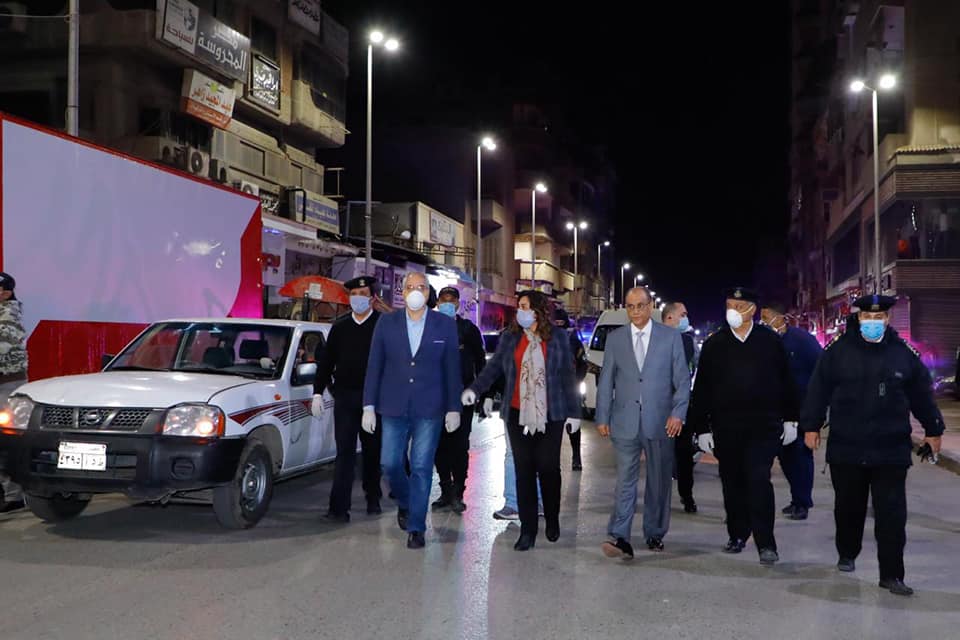 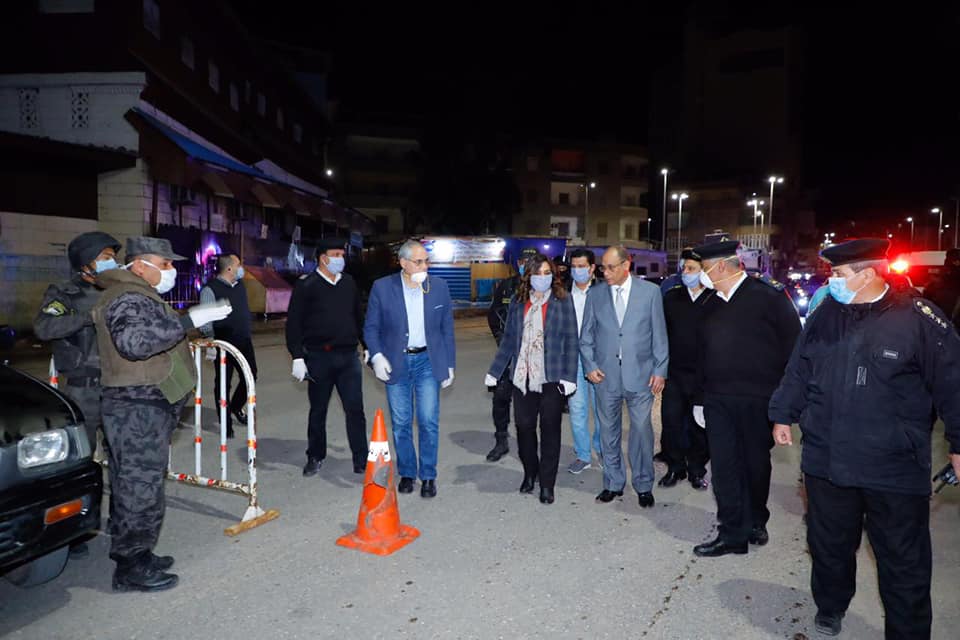 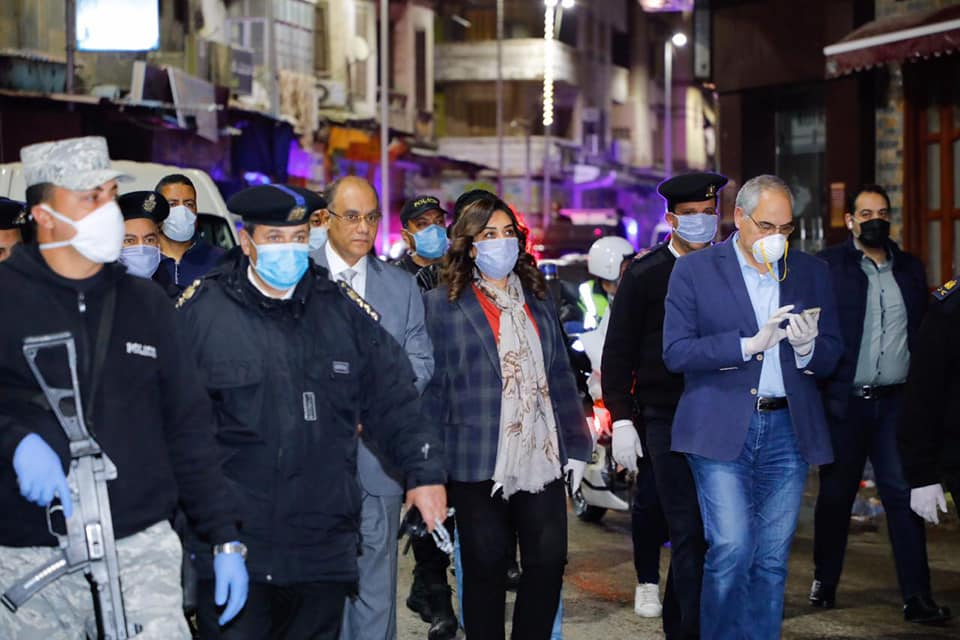 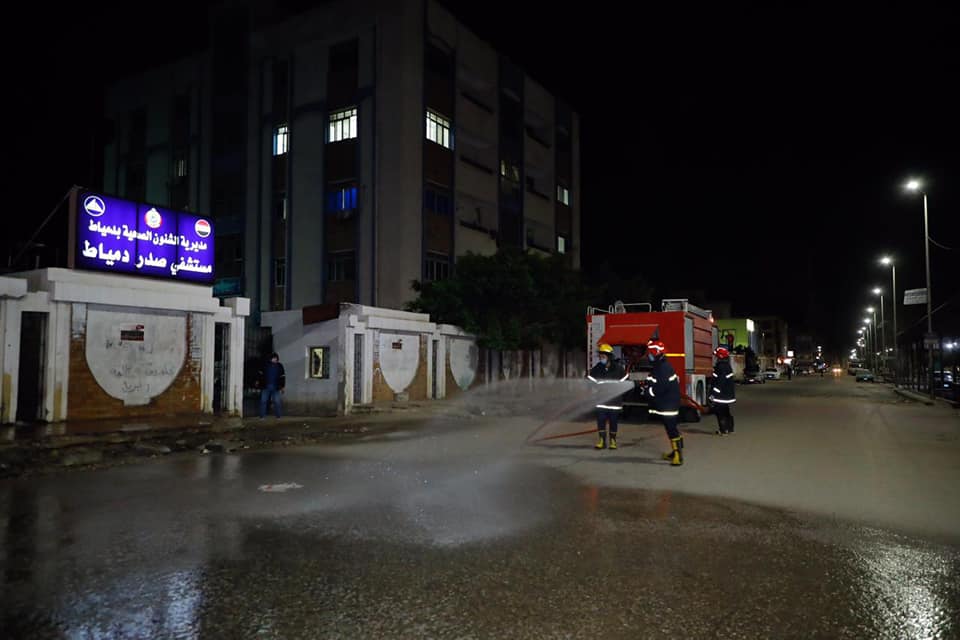 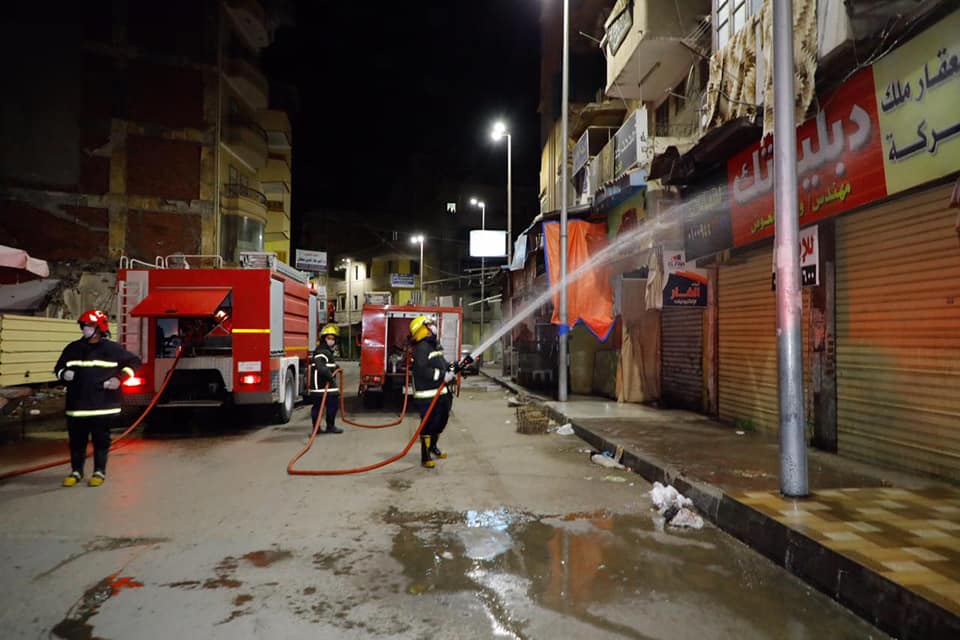 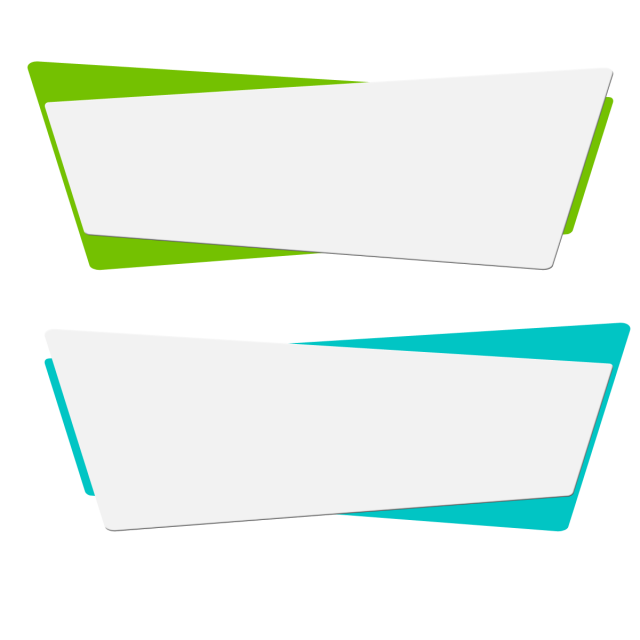 وفقاً للمعايير التى أقرتها لجنة وزارة الصحة والسكان ...
محافظ دمياط تؤكد "جارى الانتهاء من كافة التجهيزات لبدء تشغيل مستشفى دمياط التخصصى كعزل صحى للمصابين بفيروس كورونا المستجد« وتعلن تشغيل مستشفى دمياط العام كمرحلة ثانية
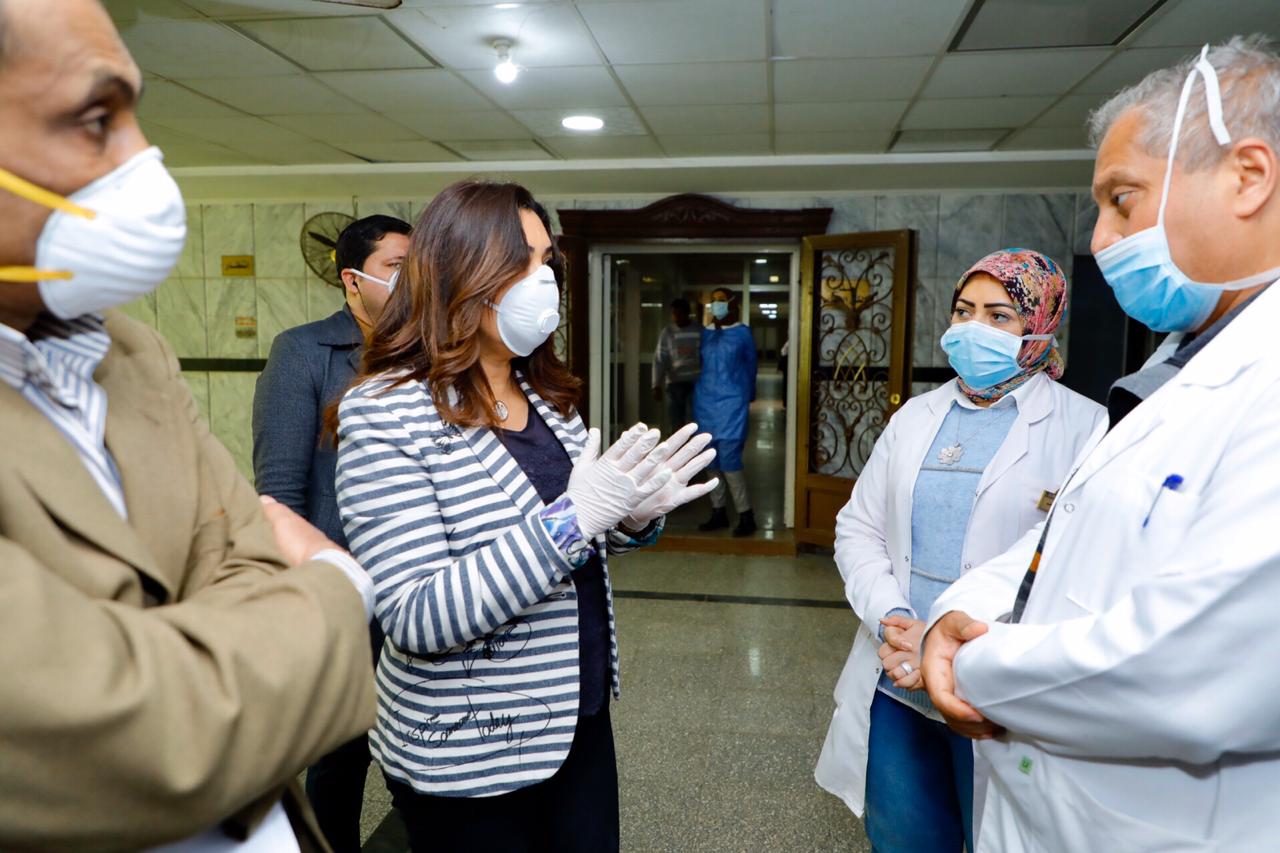 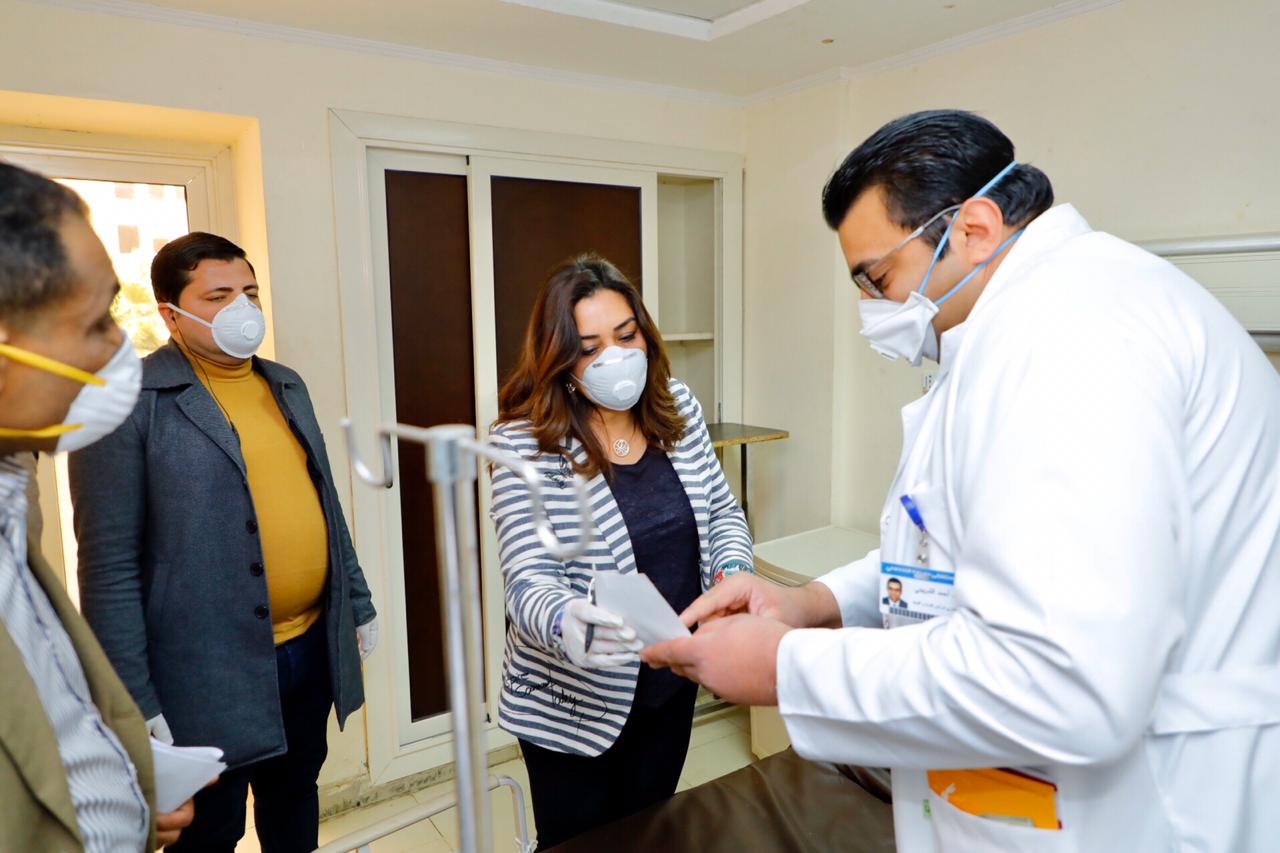 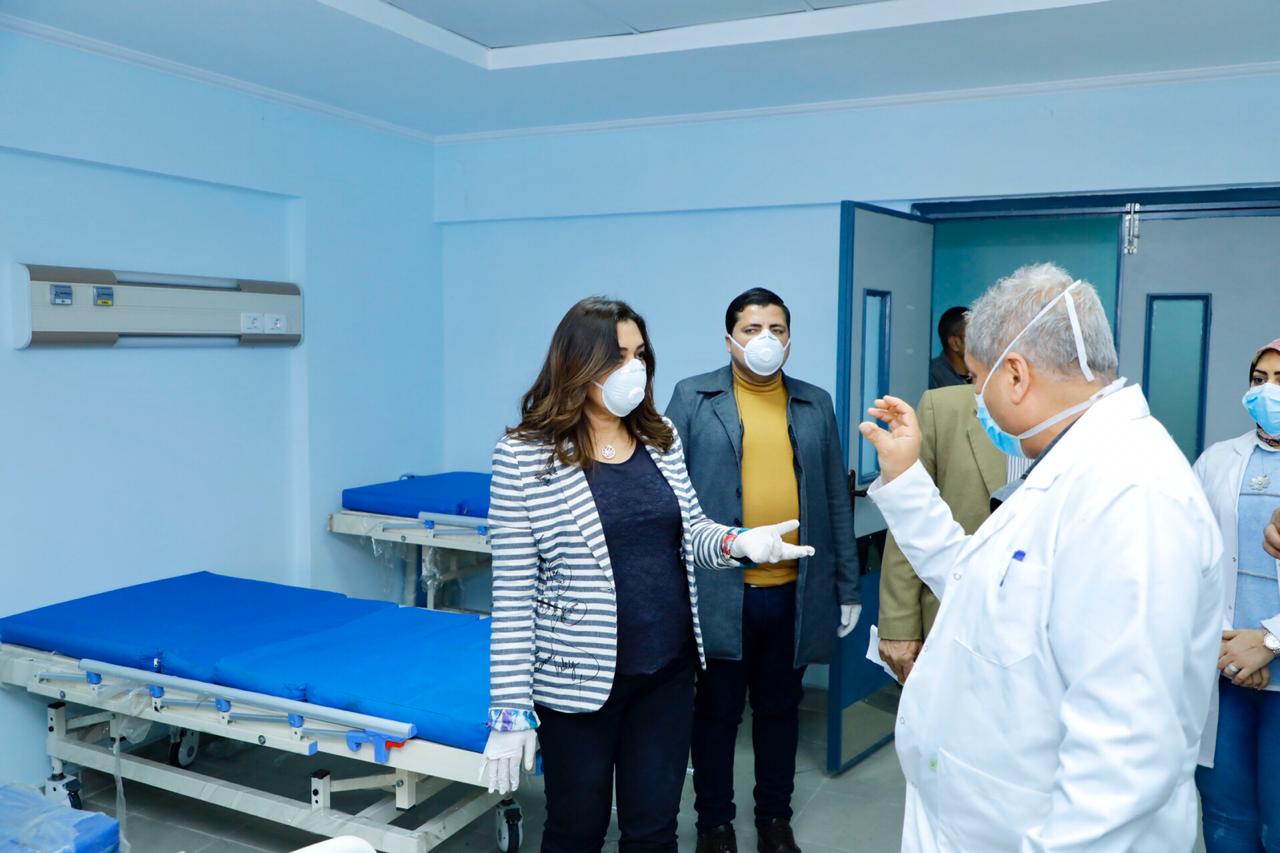 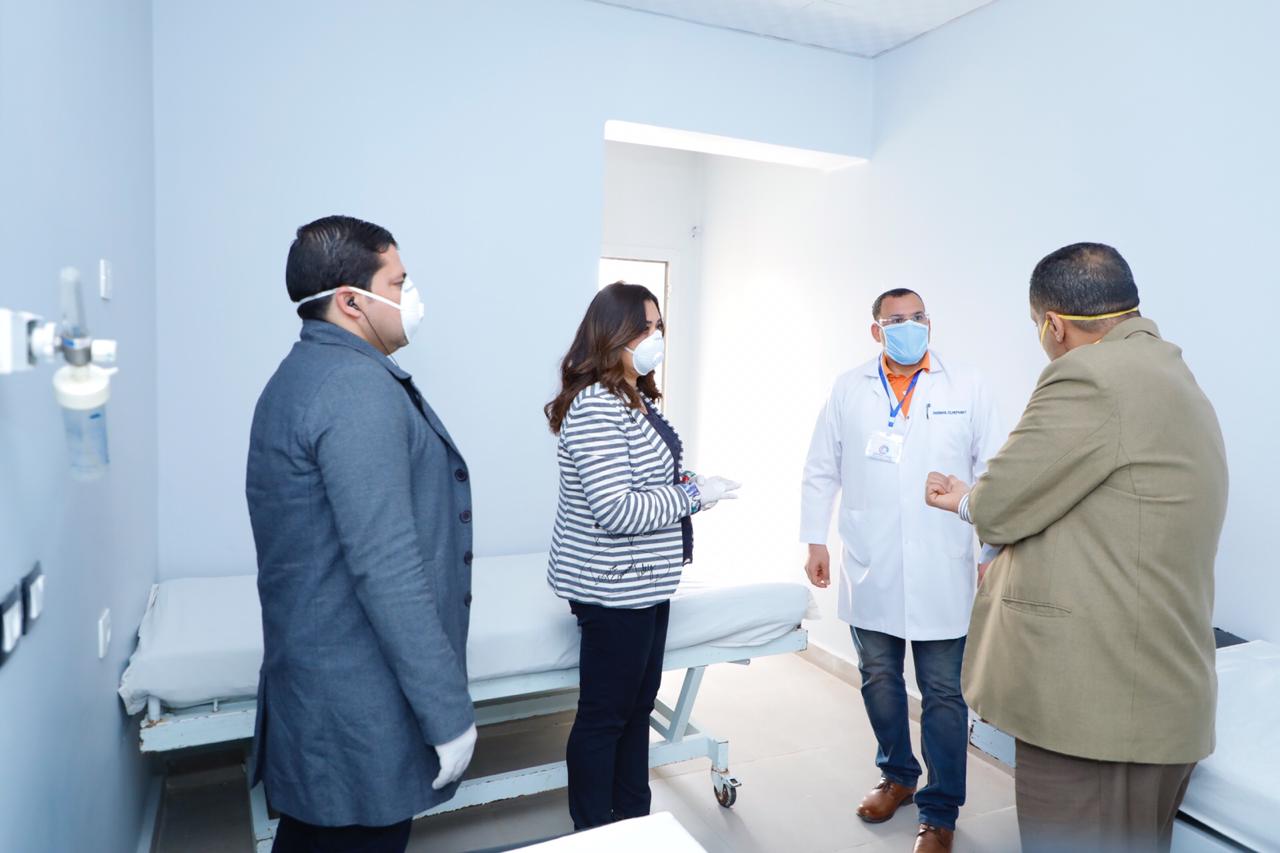 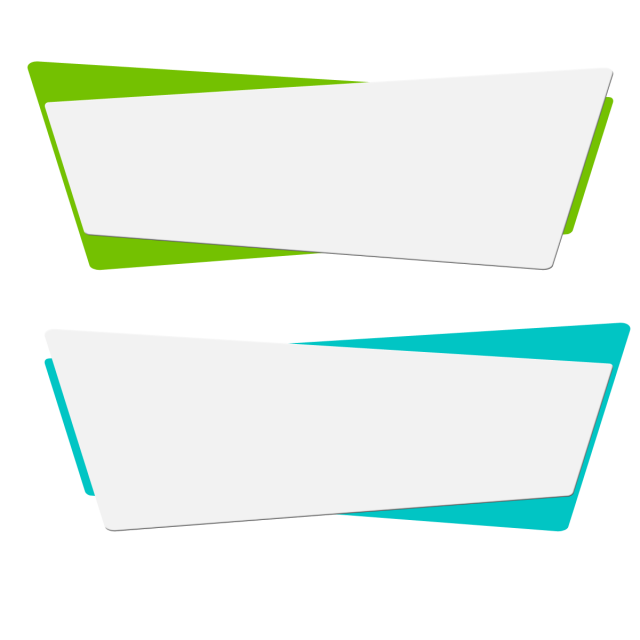 محافظ دمياط تتفقد عدد من مكاتب البريد للتأكد من إتخاذ الإجراءات الإحترازية خلال عملية صرف المعاشات
وتتابع عملية توزيع شرائح التابلت لطلاب الصف الأول الثانوى
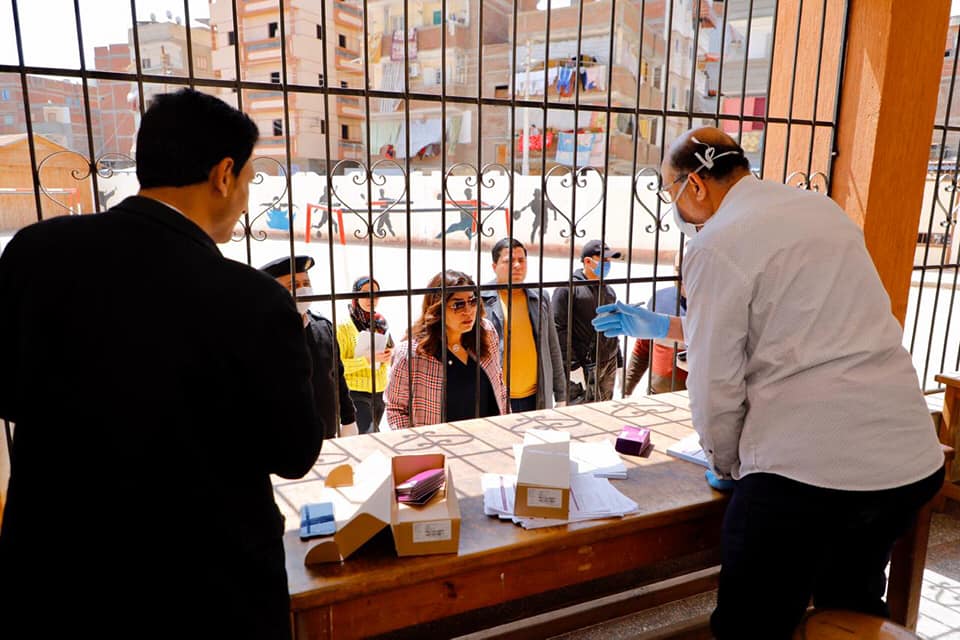 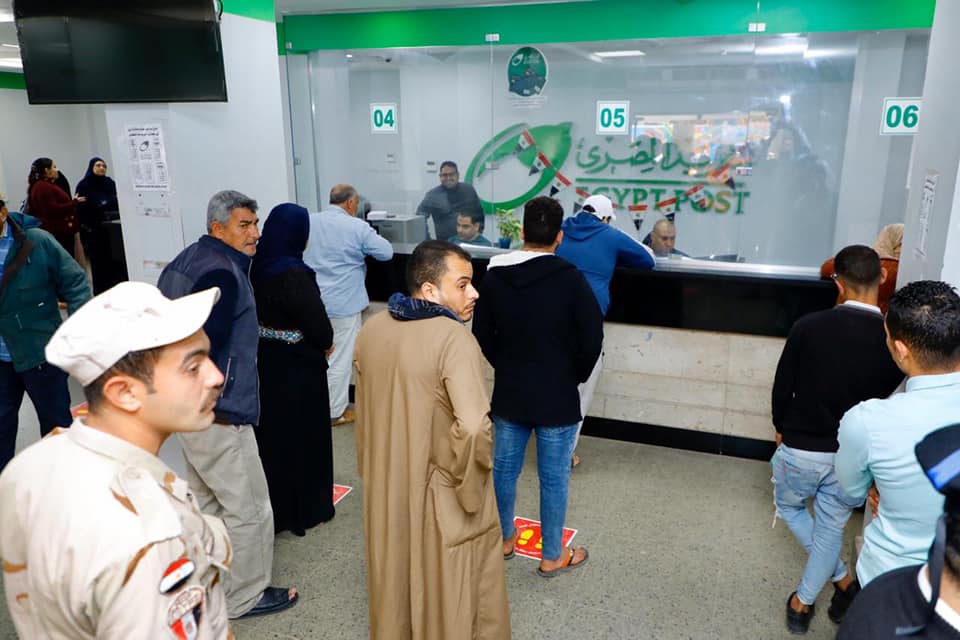 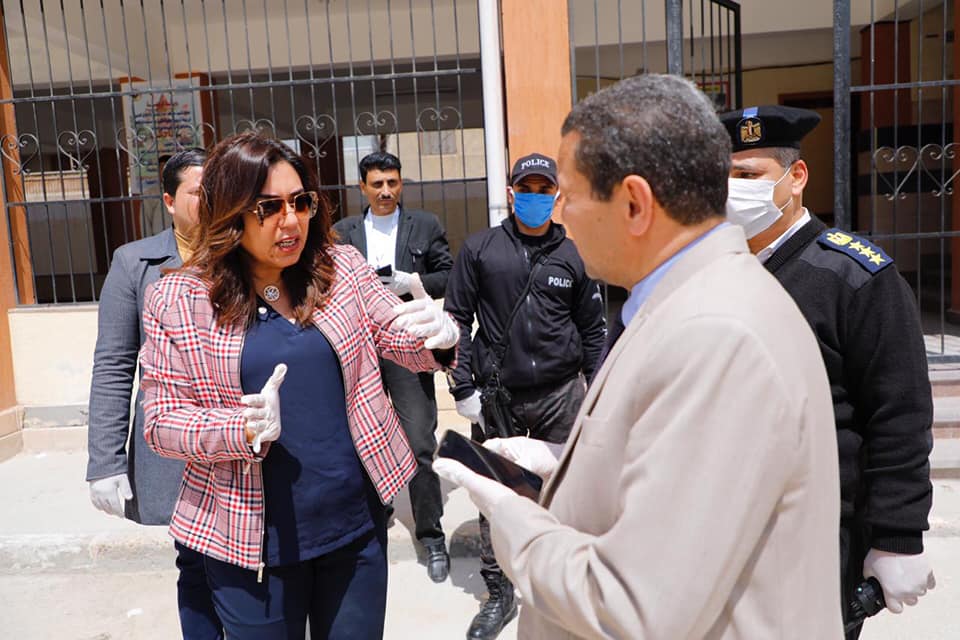 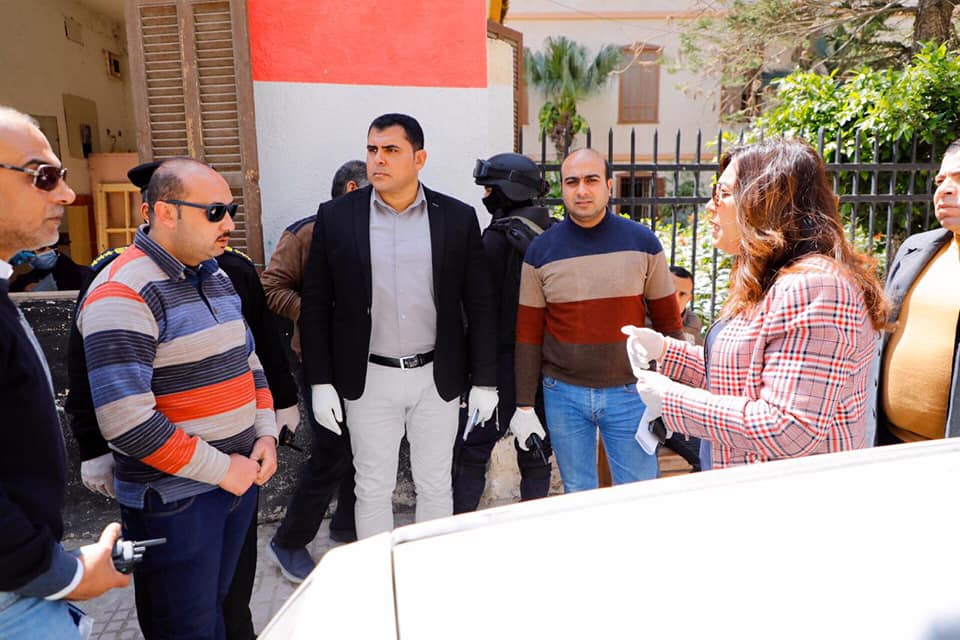 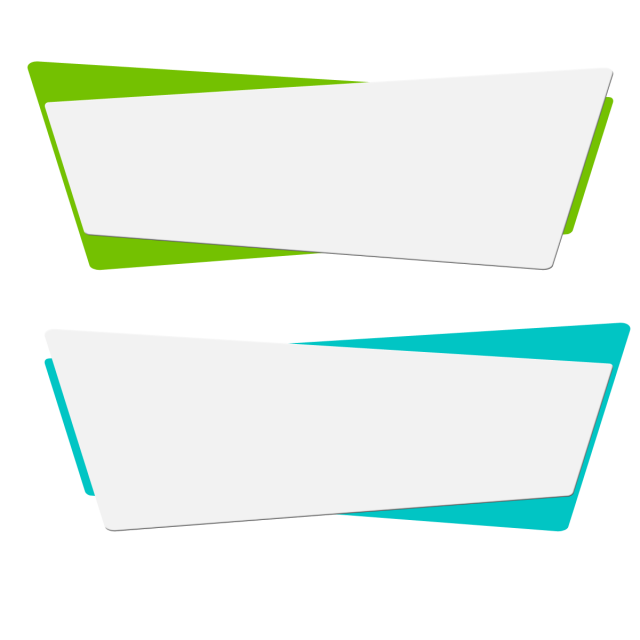 محافظ دمياط تتفقد مكتبى بريد دمياط الرئيسى و كفر سعد للتأكد من إتخاذ الإجراءات الإحترازية خلال عملية صرف منحة العمالة الغير منتظمة
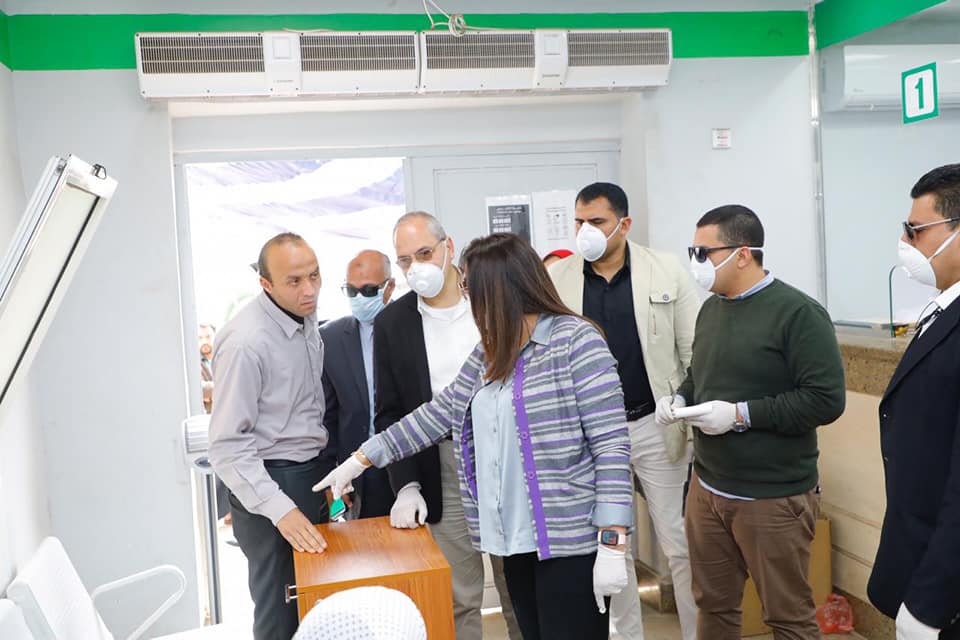 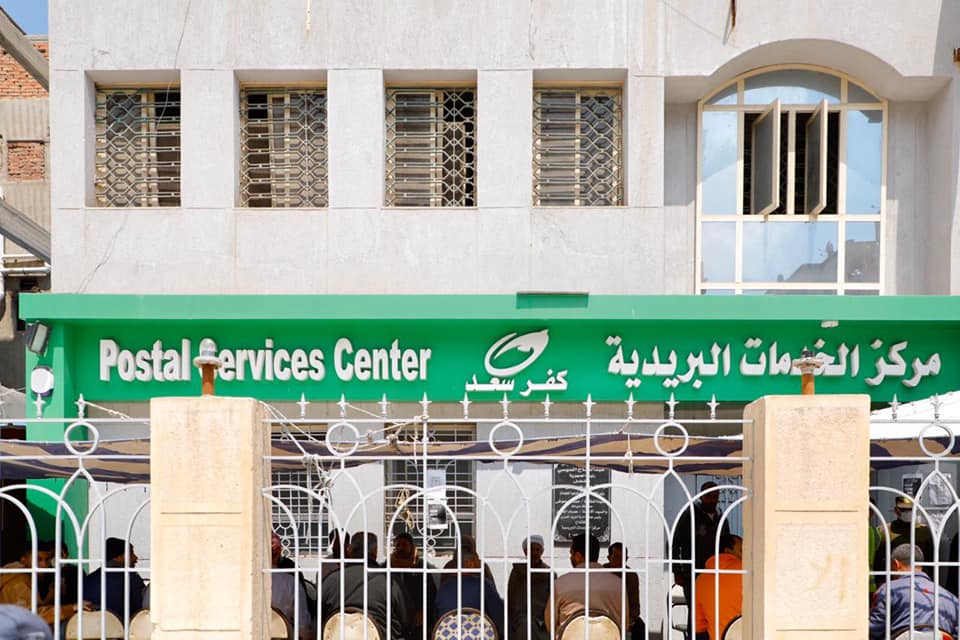 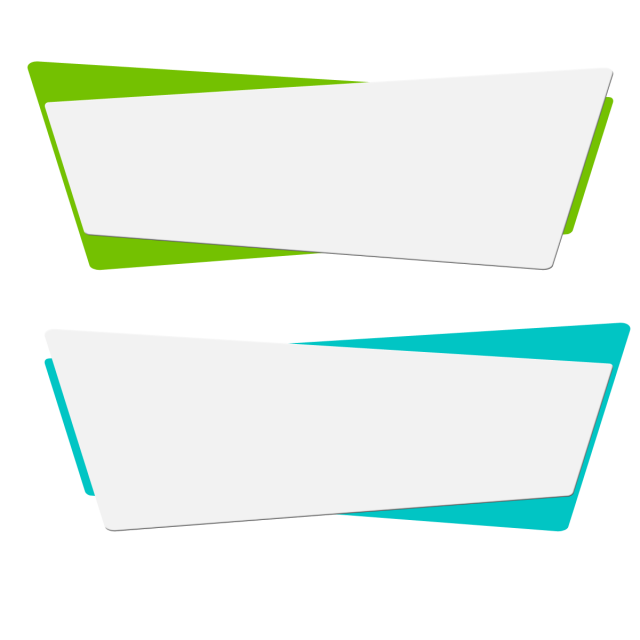 محافظ دمياط تتابع تنفيذ الإجراءات الإحترازية خلال يوم شم النسيمالتزام تام بمدينة رأس البر و كورنيش النيل بدمياط
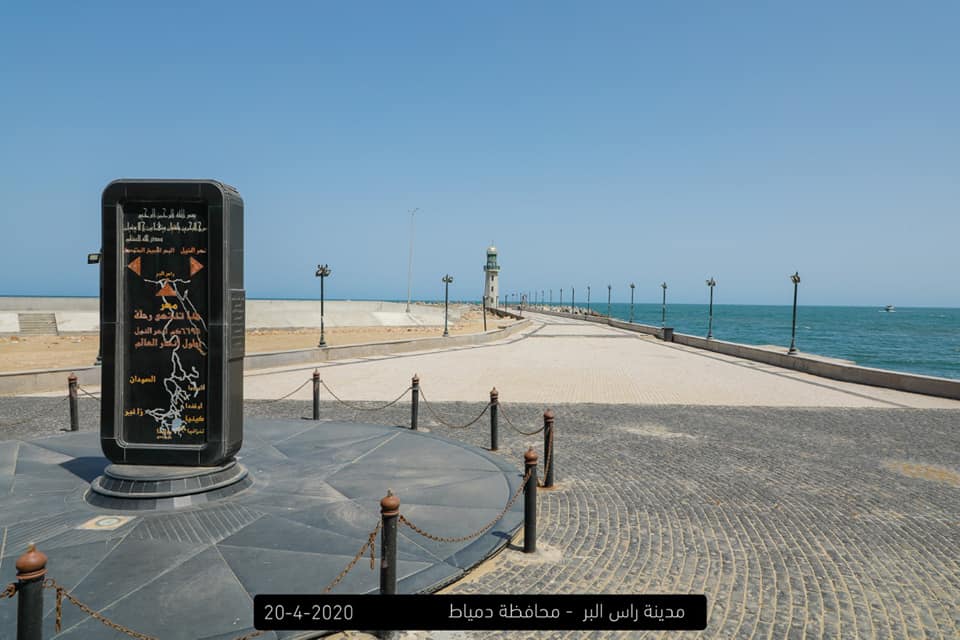 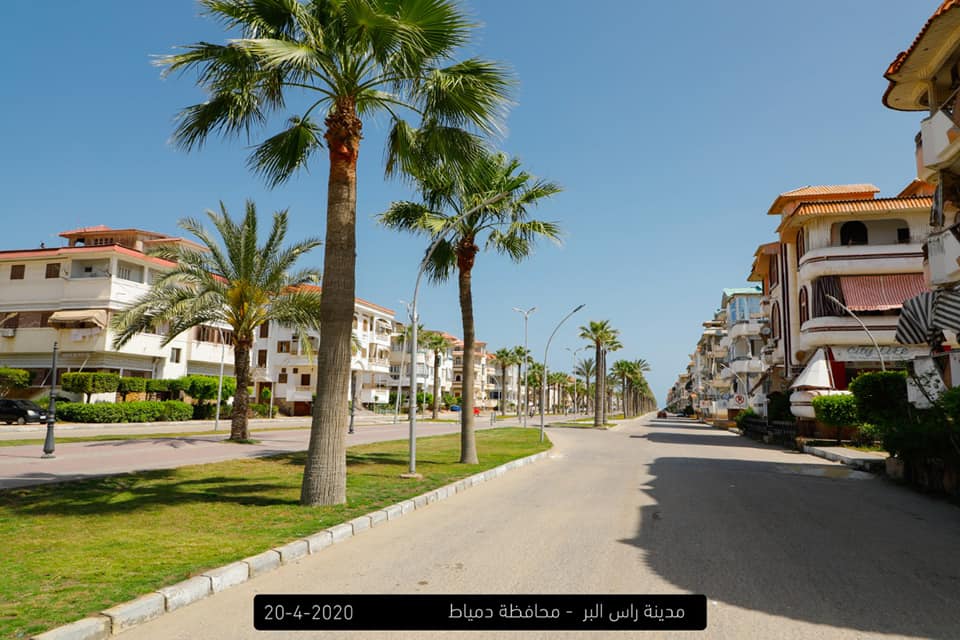 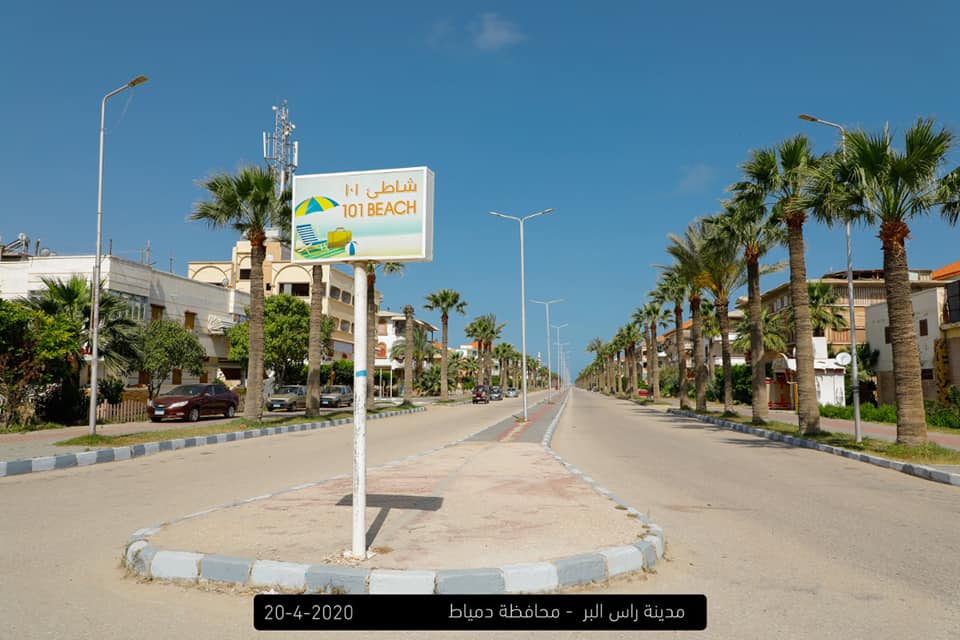 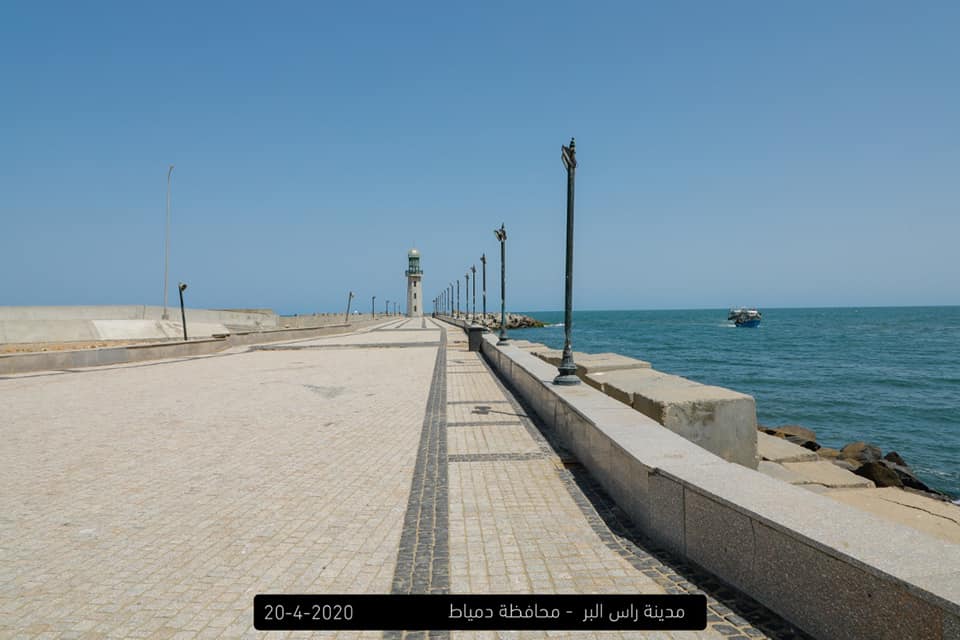 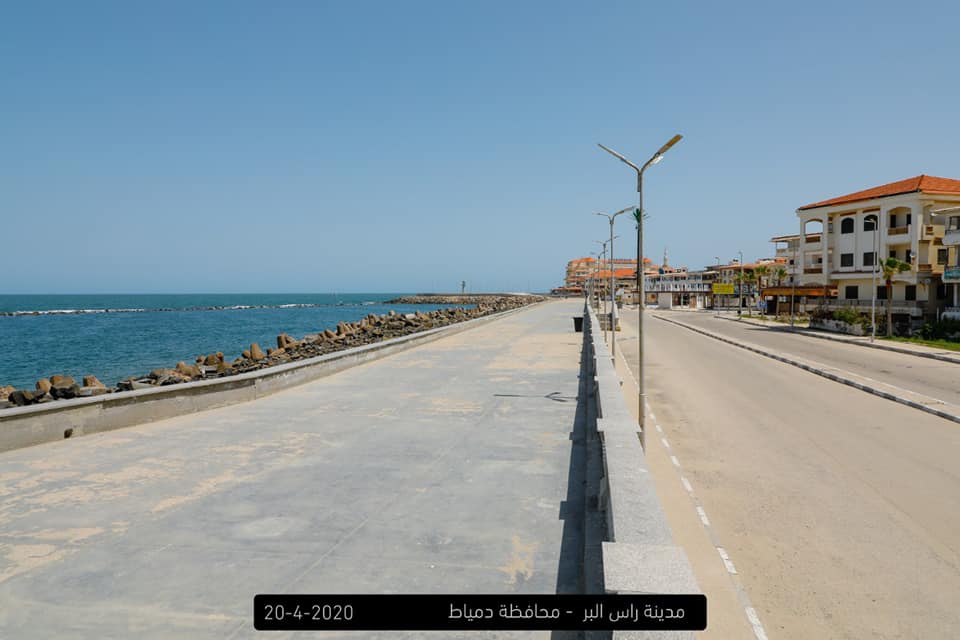 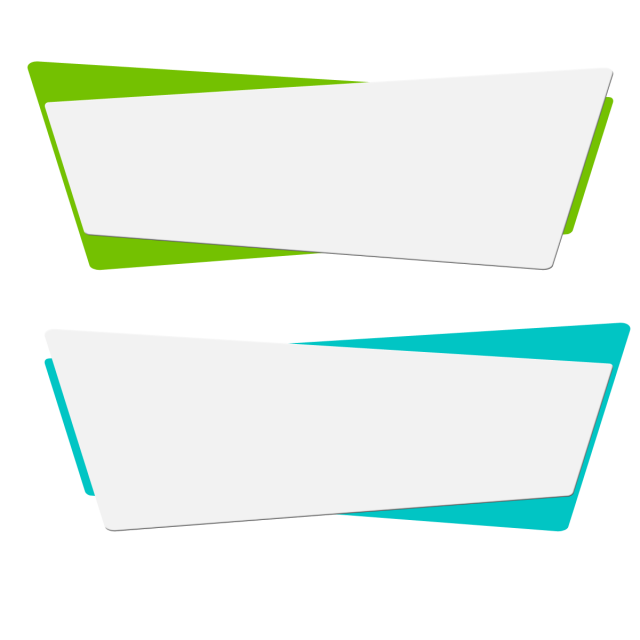 محافظ دمياط تتابع تنفيذ الإجراءات الإحترازية خلال يوم شم النسيمالتزام تام بمدينة رأس البر و كورنيش النيل بدمياط
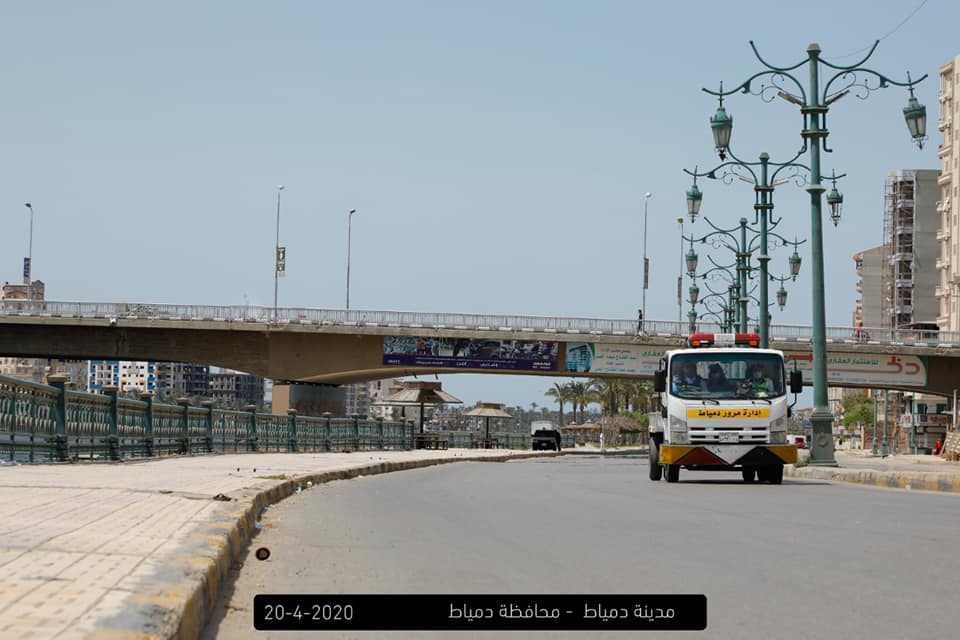 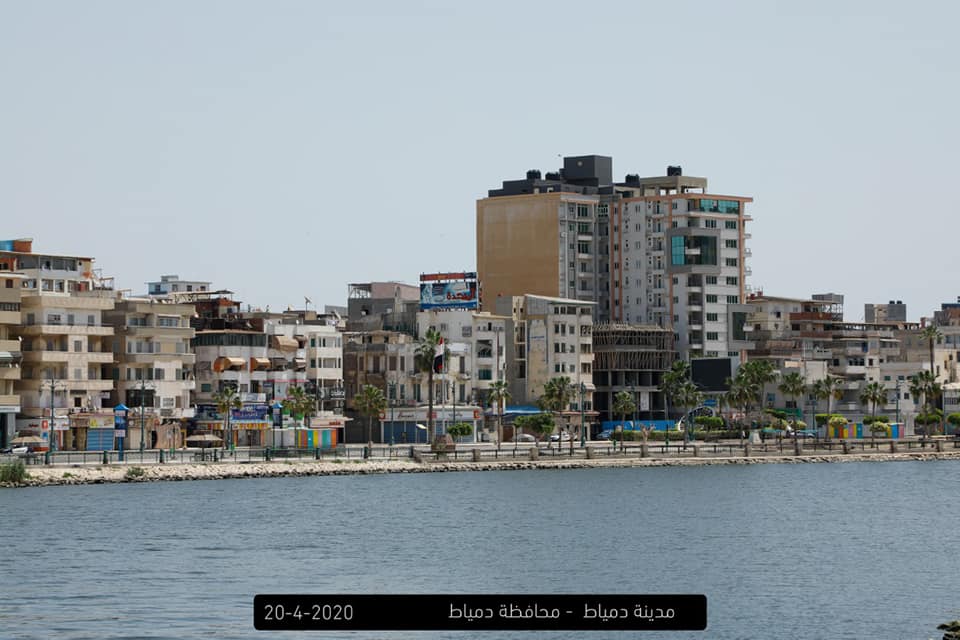 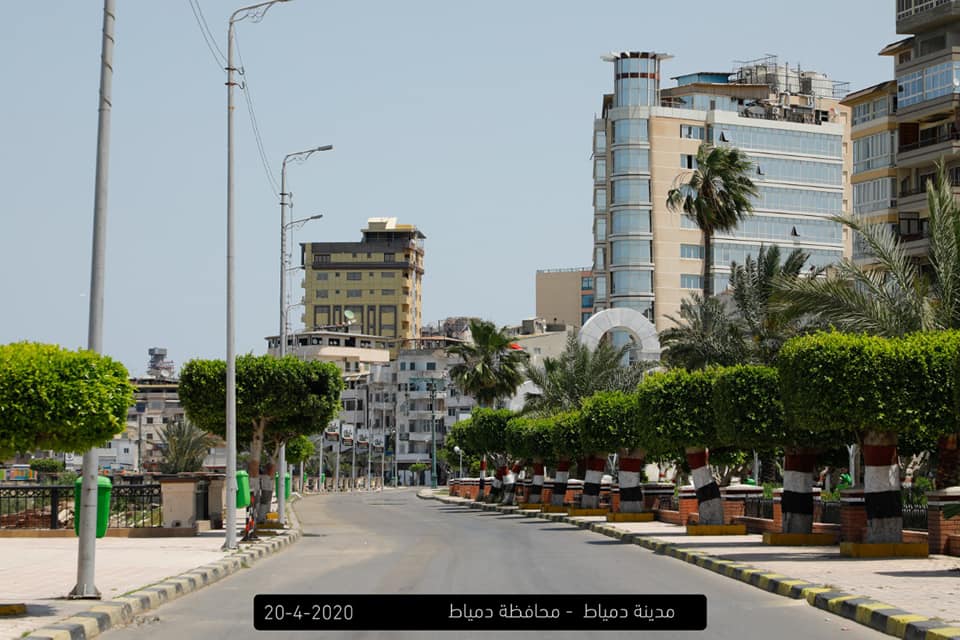 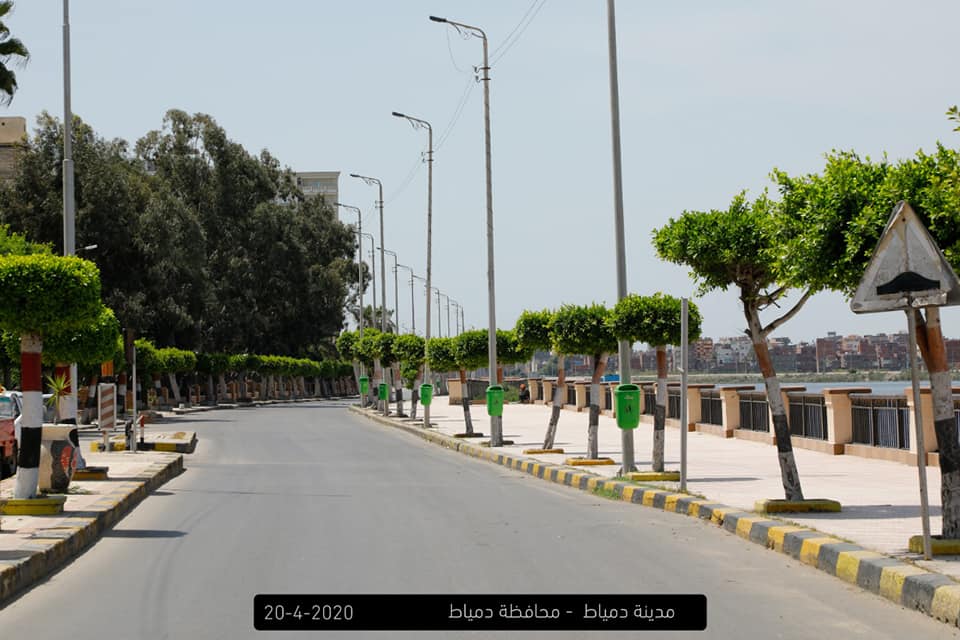 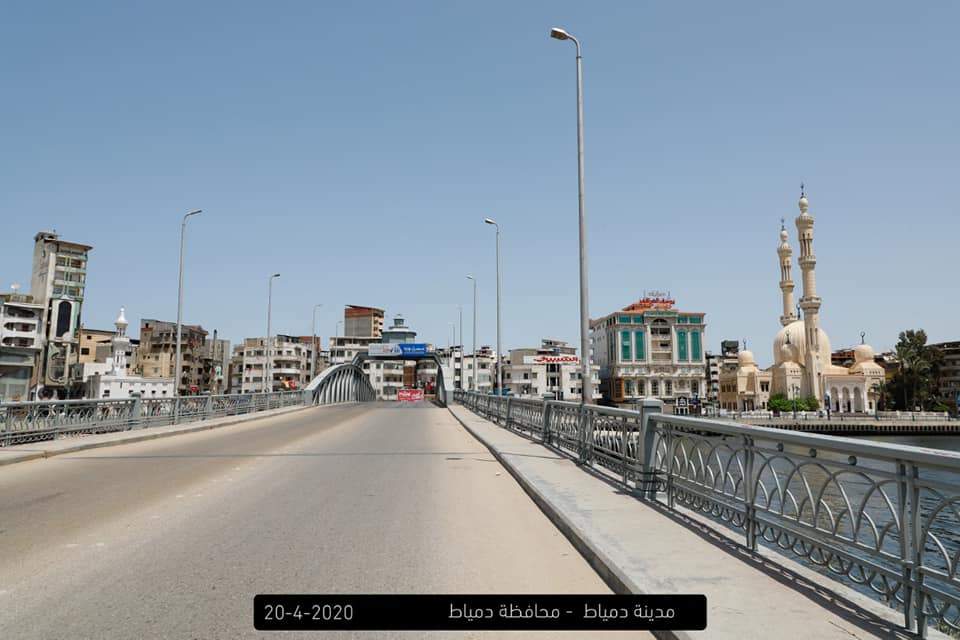 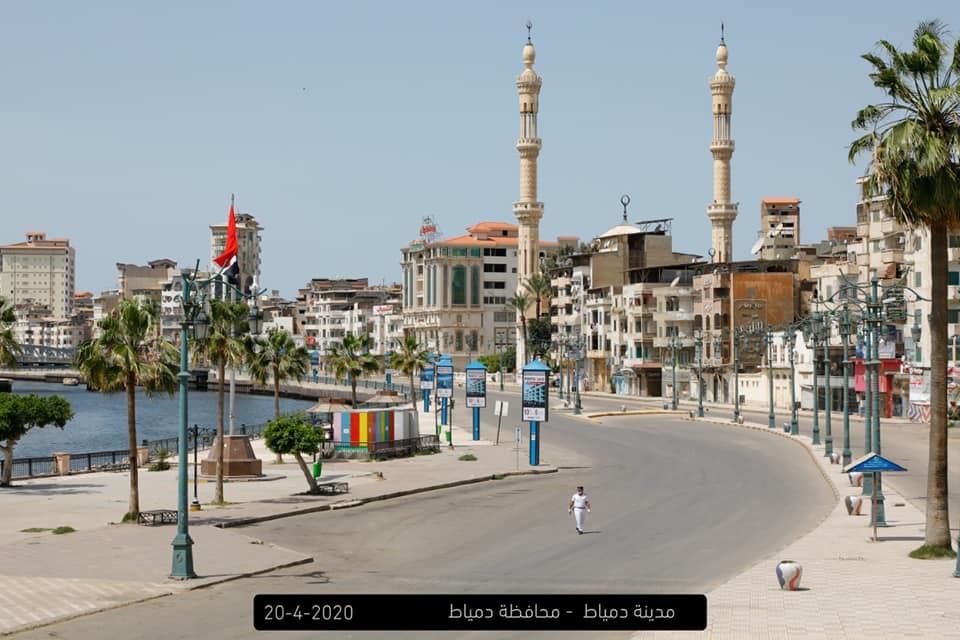 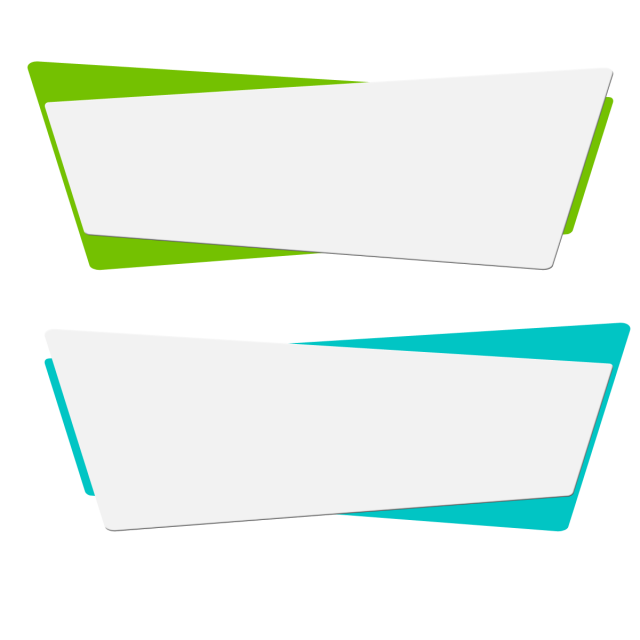 محافظ دمياط تتابع تنفيذ الإجراءات الإحترازية خلال يوم شم النسيمتخصيص لانش لنقل المواطنين و كبار السن بين مدينتى رأس البر وعزبة البرج
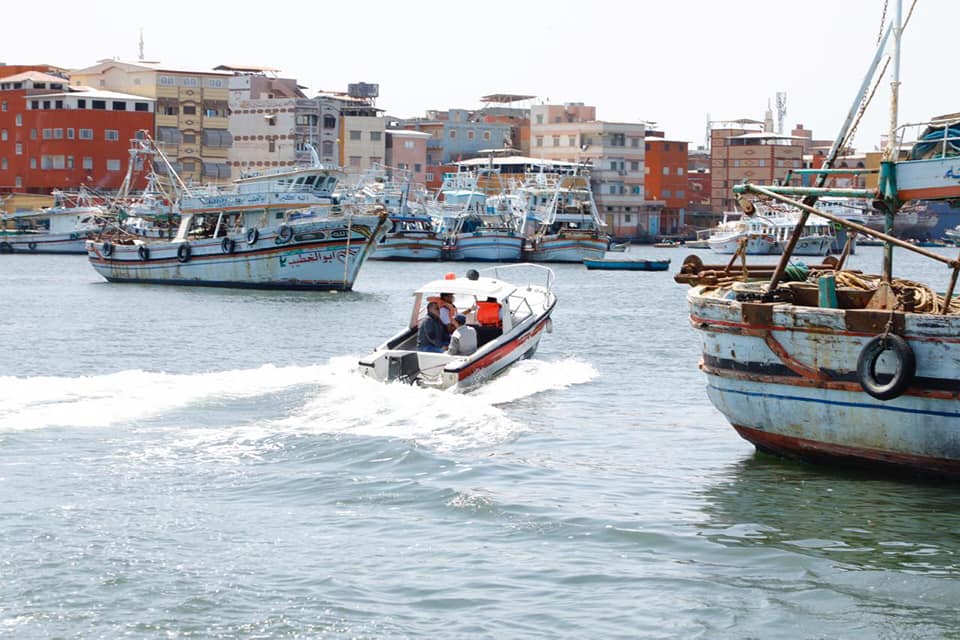 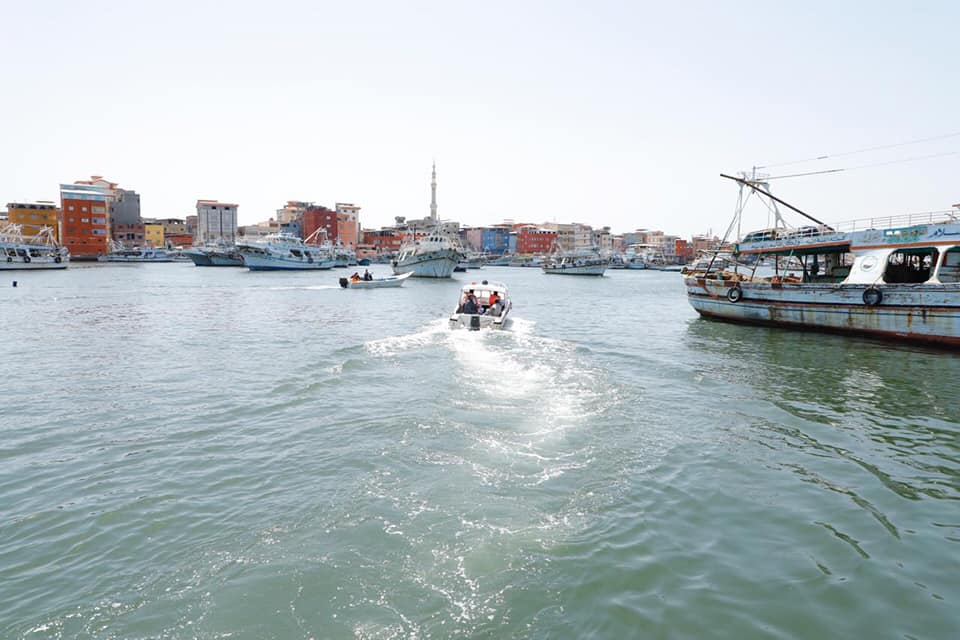 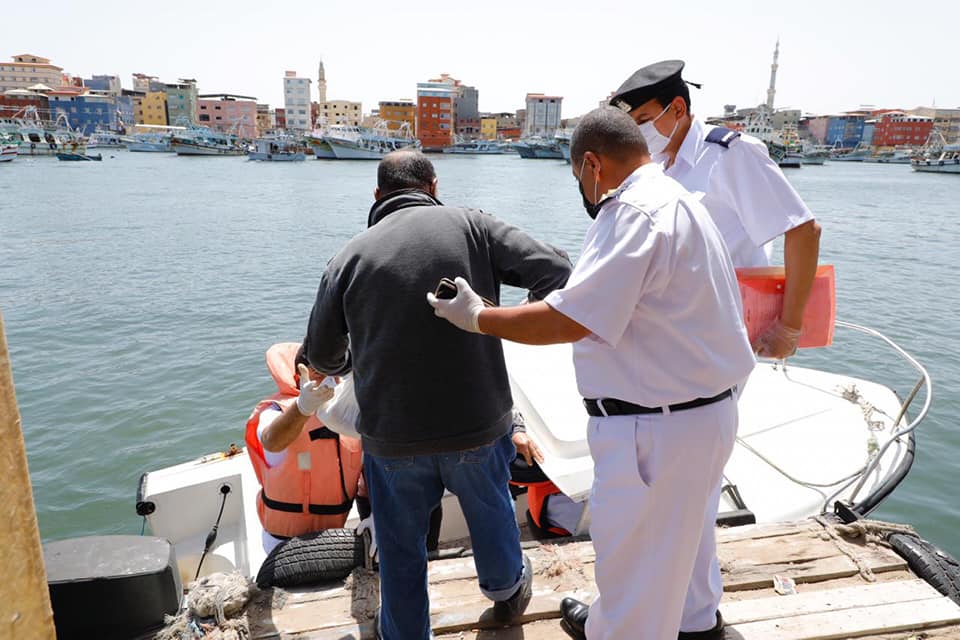 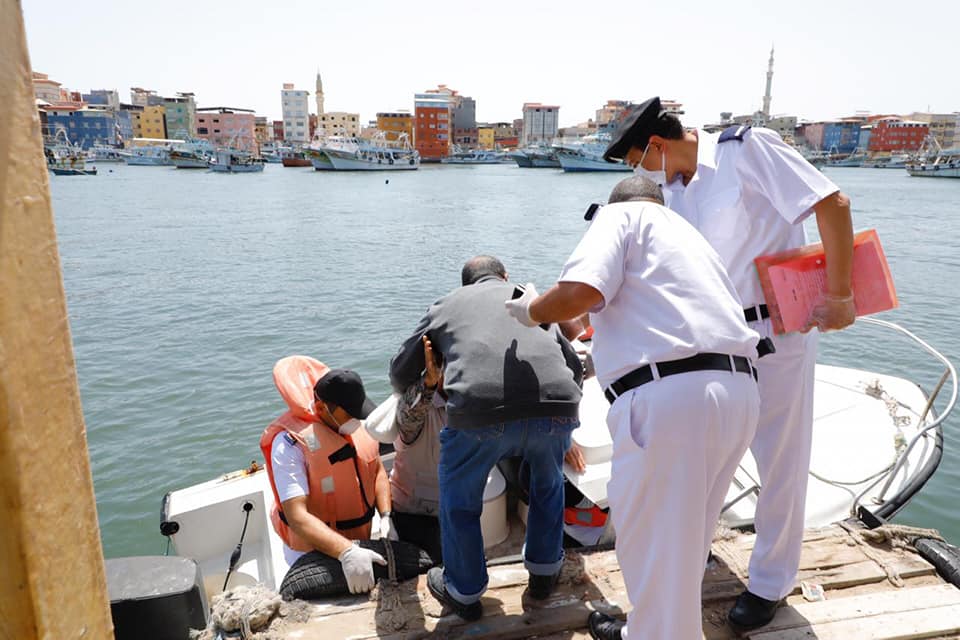 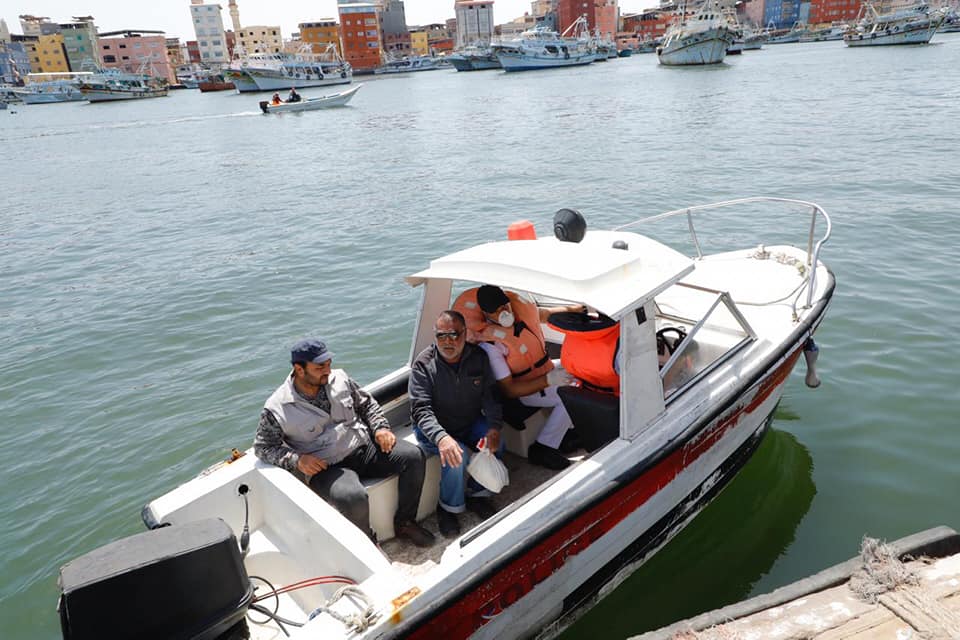 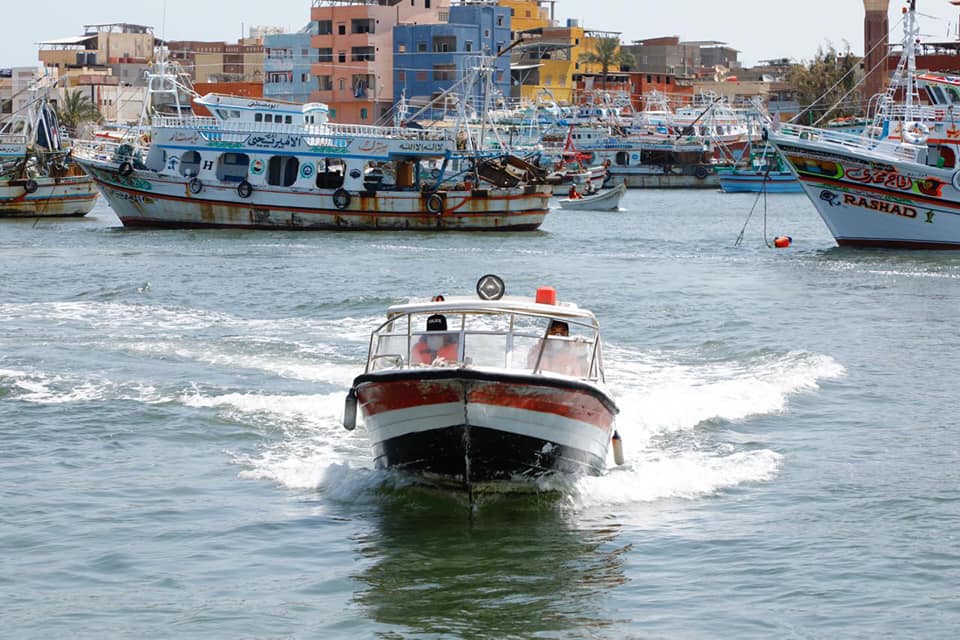 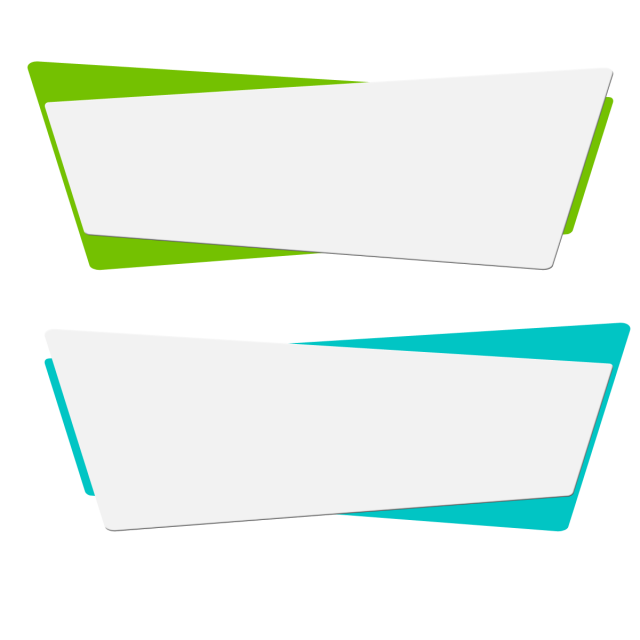 محافظ دمياط تتابع الإجراءات الإحترازية فى أول أيام عيد الفطر المبارك
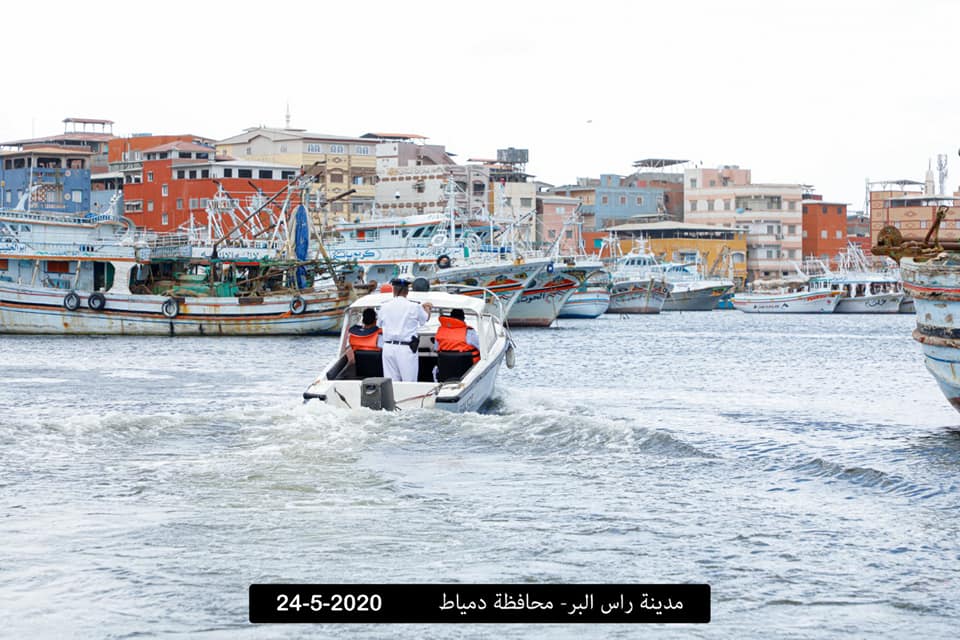 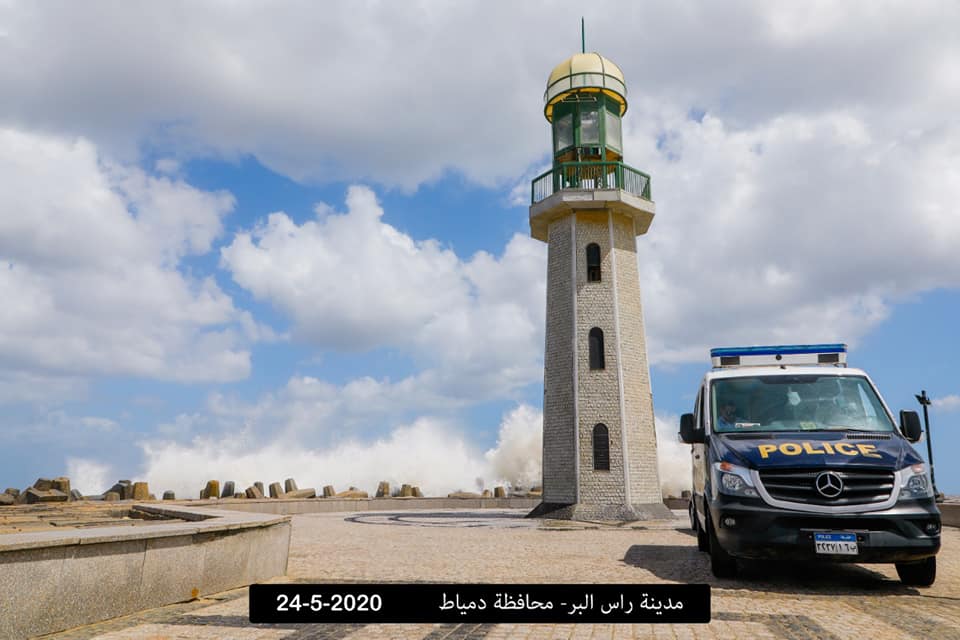 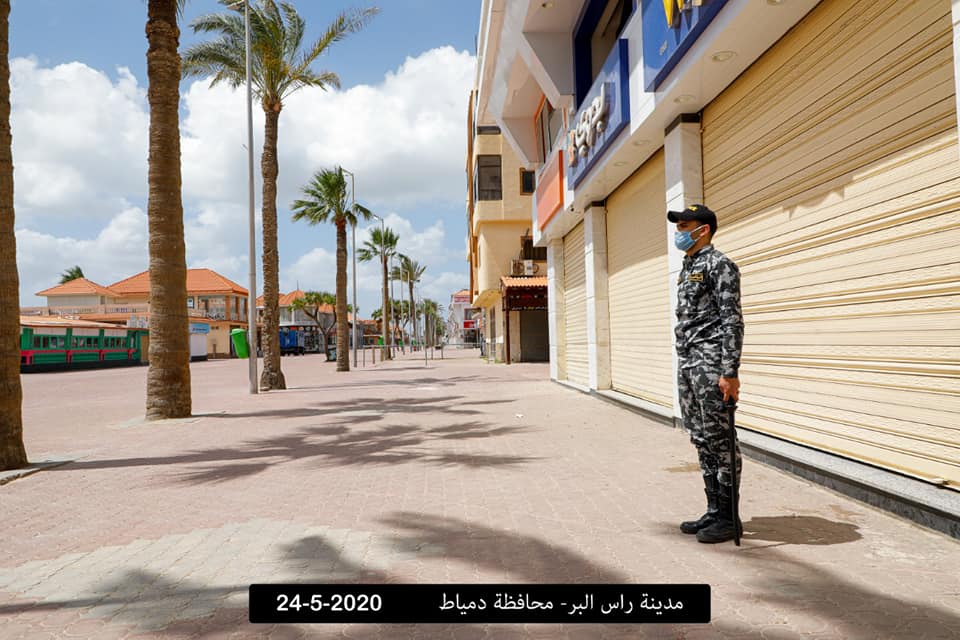 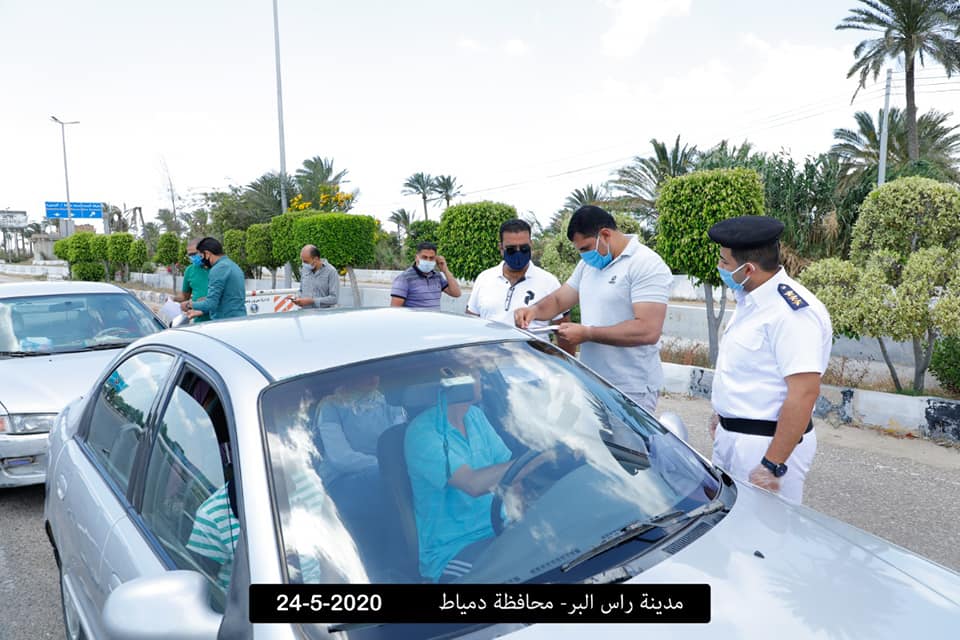 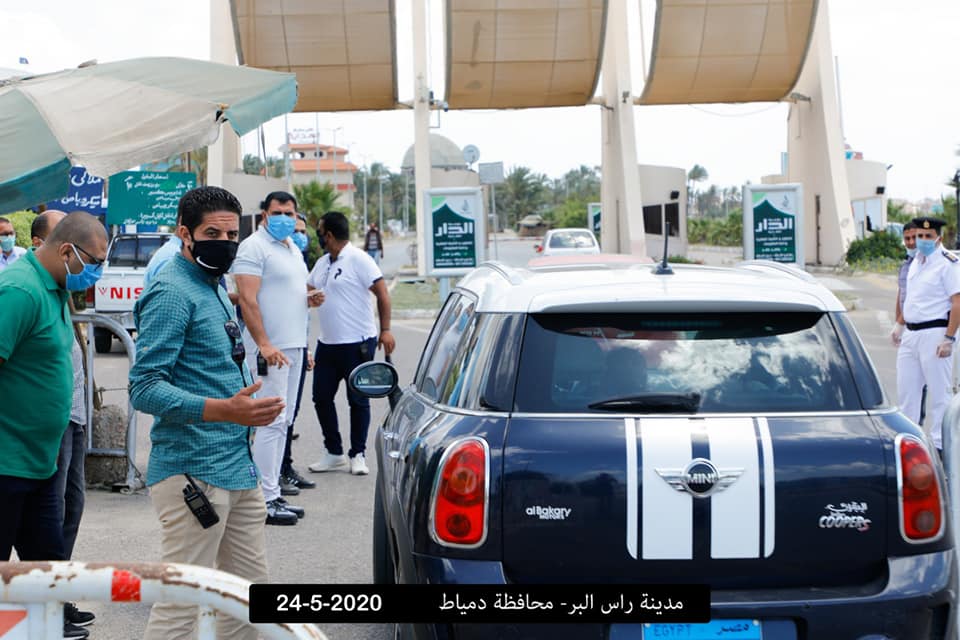 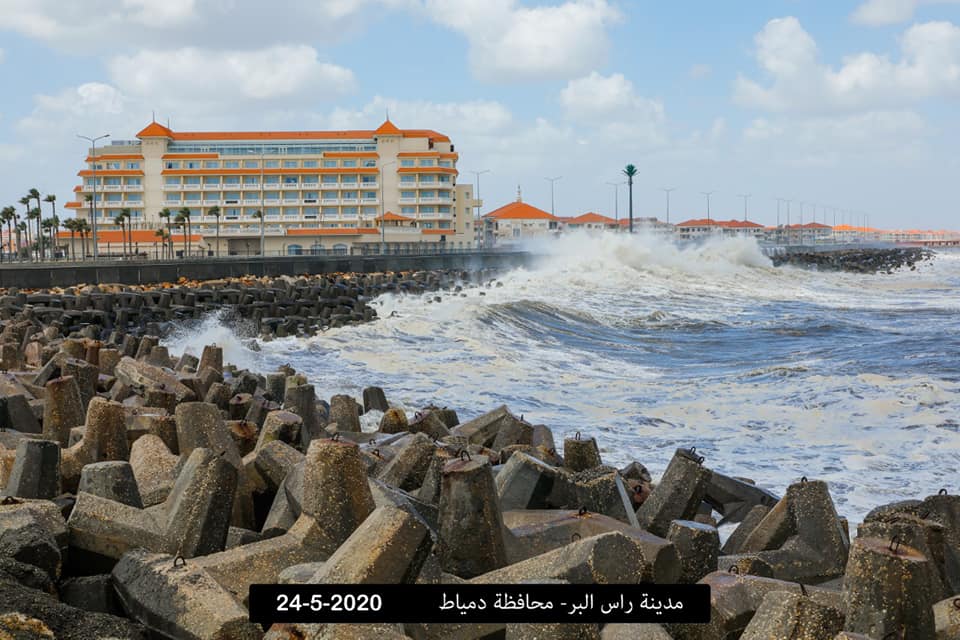 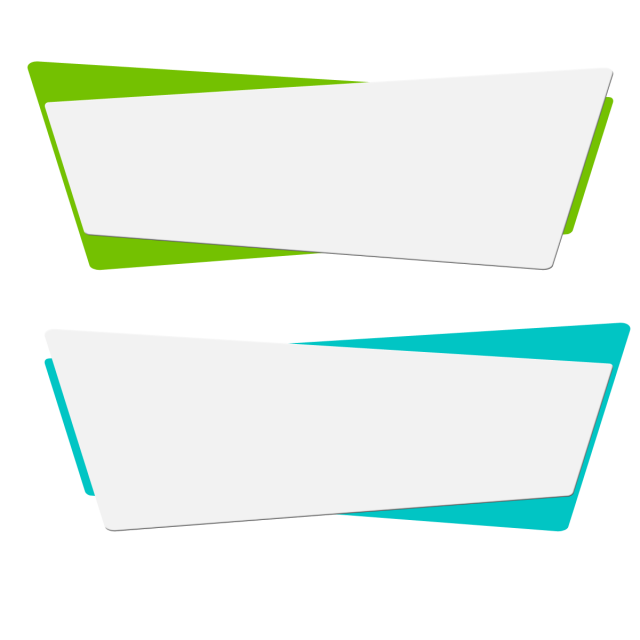 محافظ دمياط تتابع إجراءات تطبيق قرار إقتصار دخول مدينة رأس البر على قاطنيها وغلق الشواطئ بها استعداداً لعيد الفطر المبارك
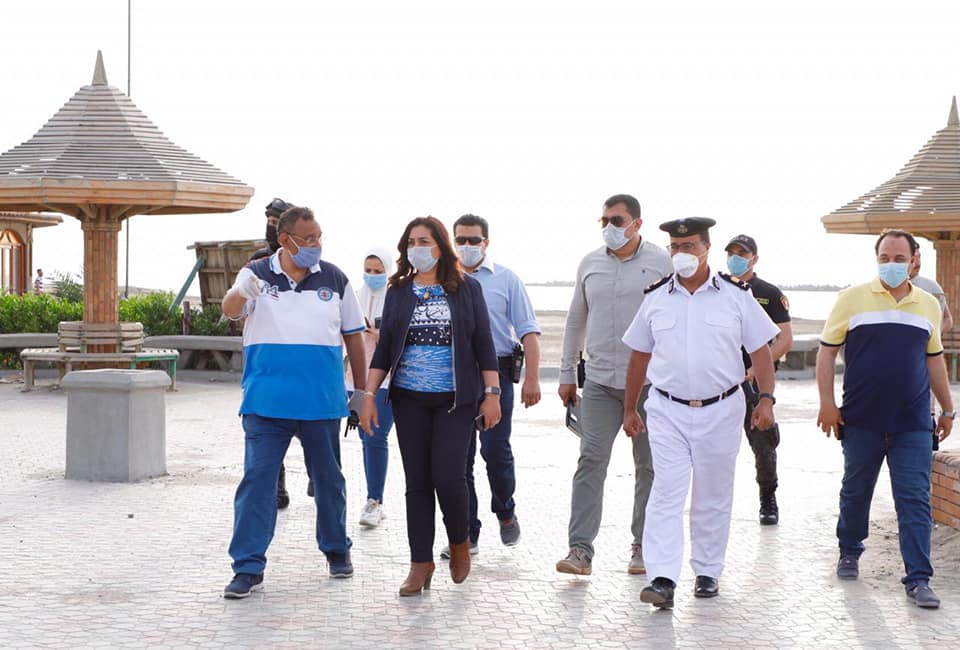 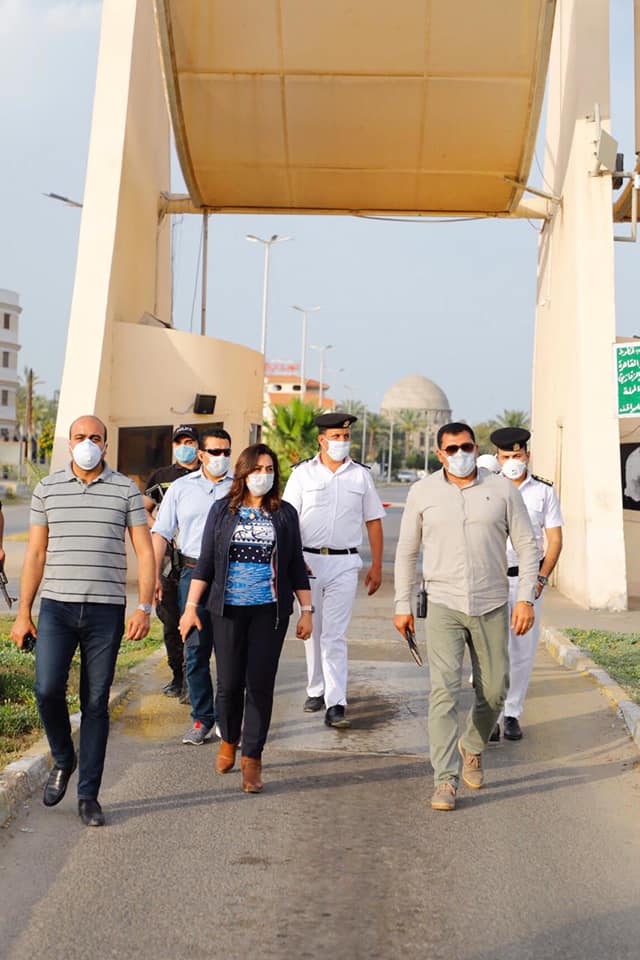 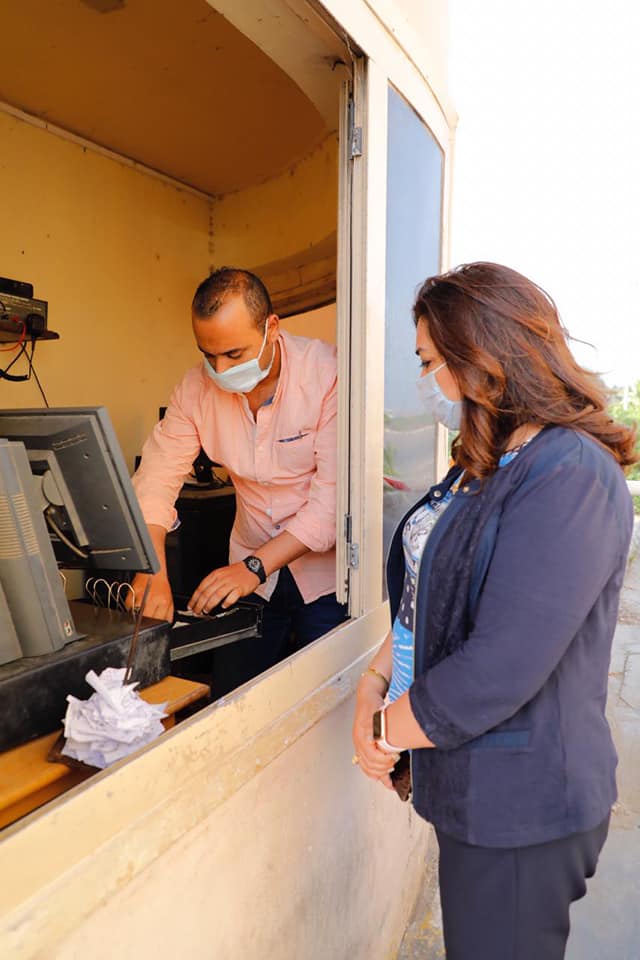 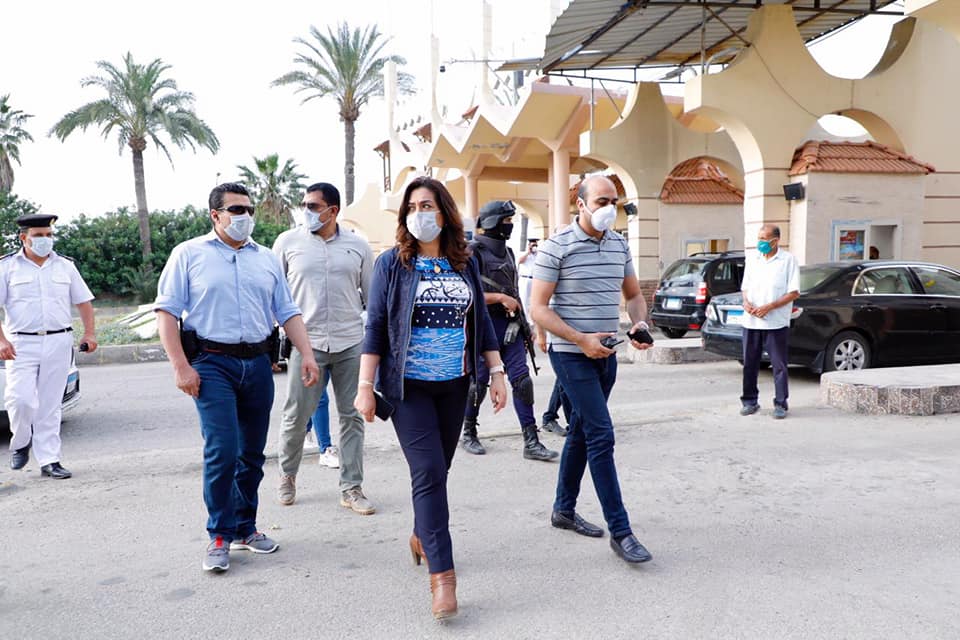 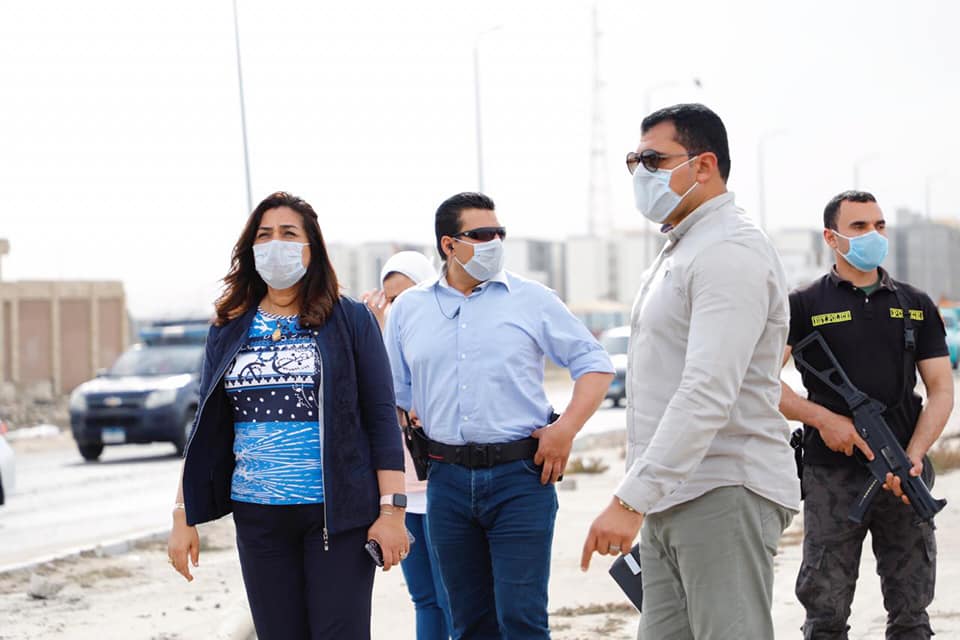 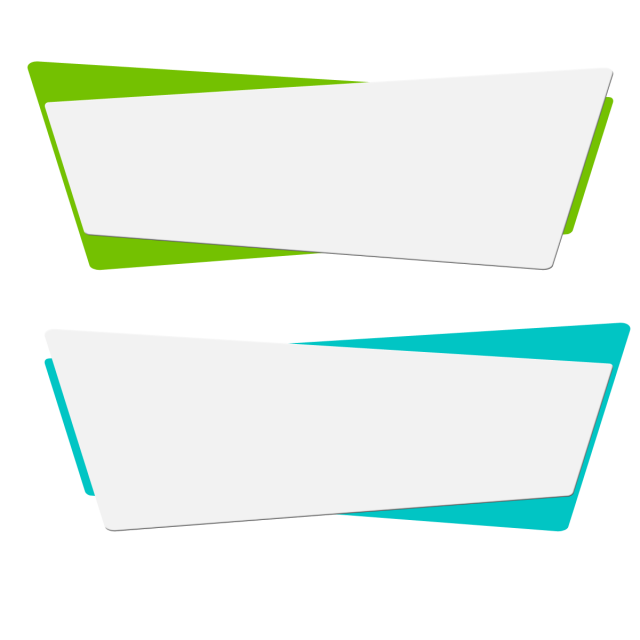 فور صدور قرار إقتصار دخول رأس البر على قاطنيها...
محافظ دمياط تجرى جولة بالمدينة وتقرر إغلاق أحد الفنادق و إحالة موظف ببوابة رأس البر إلى التحقيق لمخالفة التعليمات
المحافظ ومدير الأمن يتابعان آليات تنفيذ الإجراءات على بوابتى المدينة و يصدران تعليمات بمنع دخول سيارات السرفيس
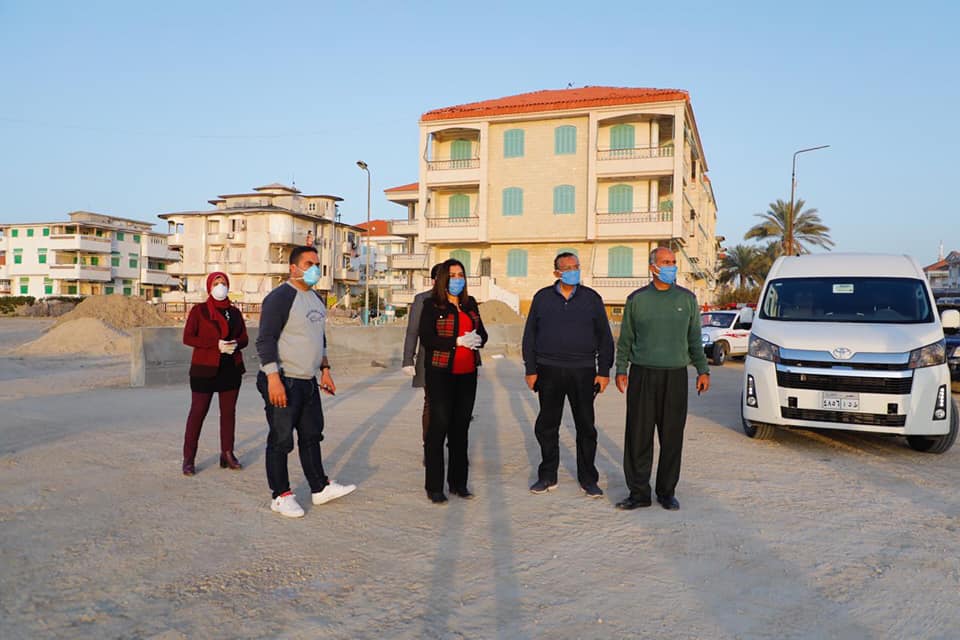 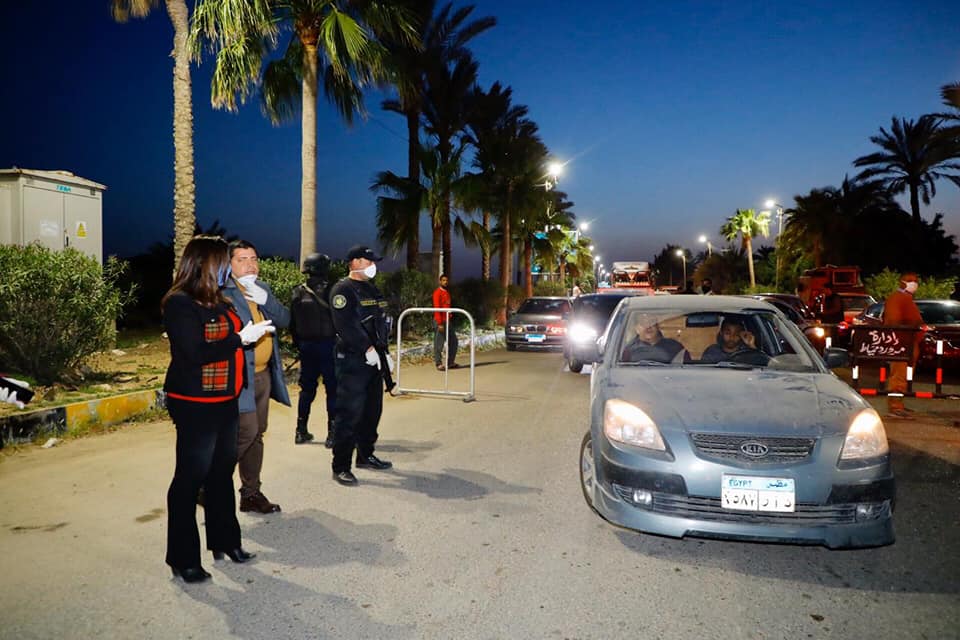 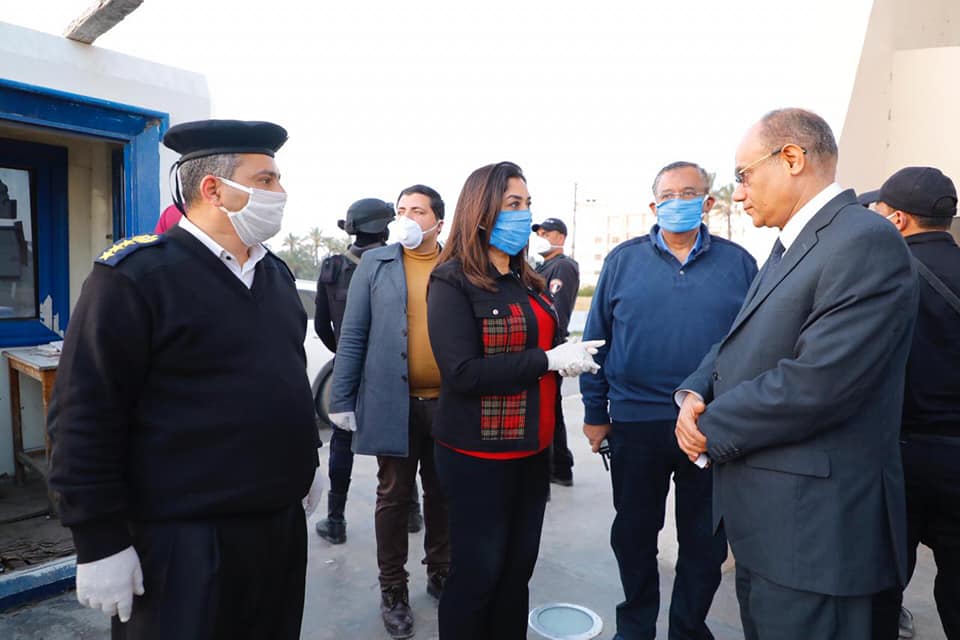 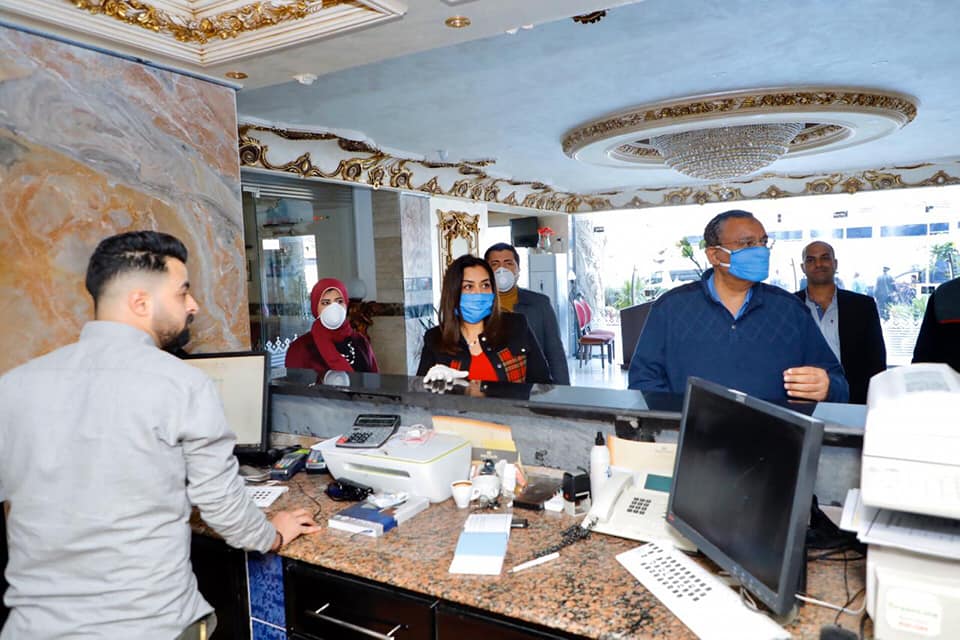 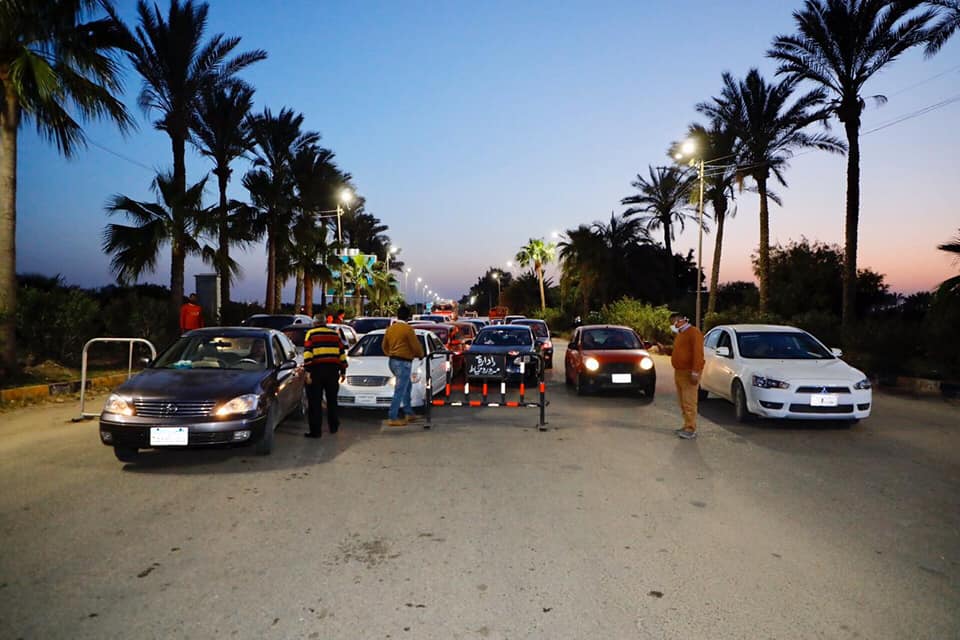 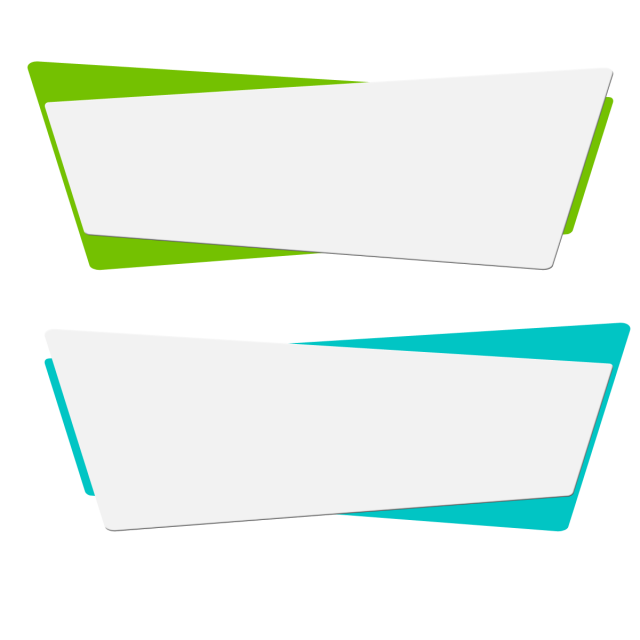 تواجد مستمر لمحافظ دمياط برأس البر لمتابعة الالتزام بتطبيق القرار الصادر بإقتصار دخول المدينة على قاطنيها
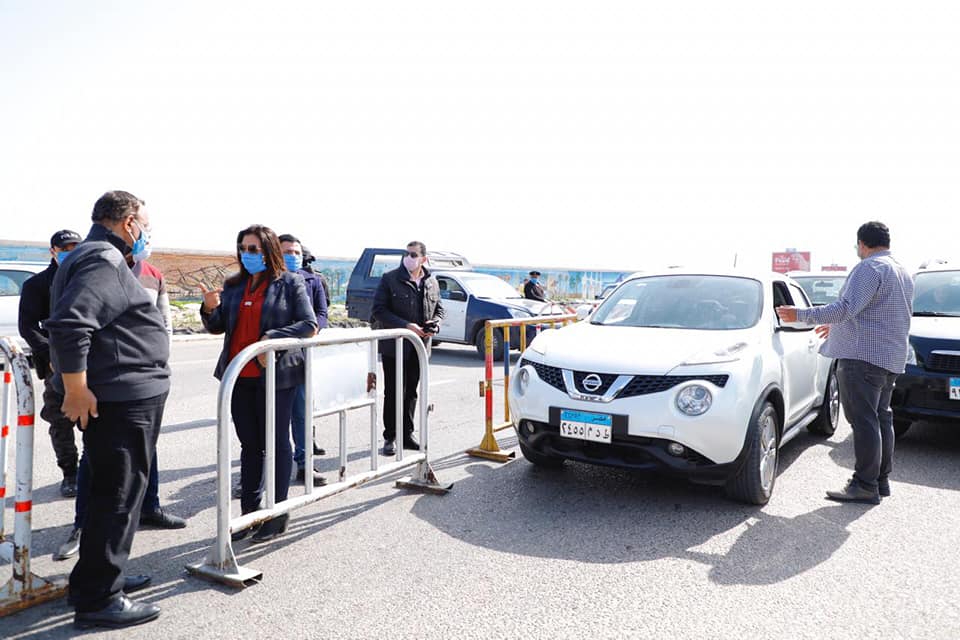 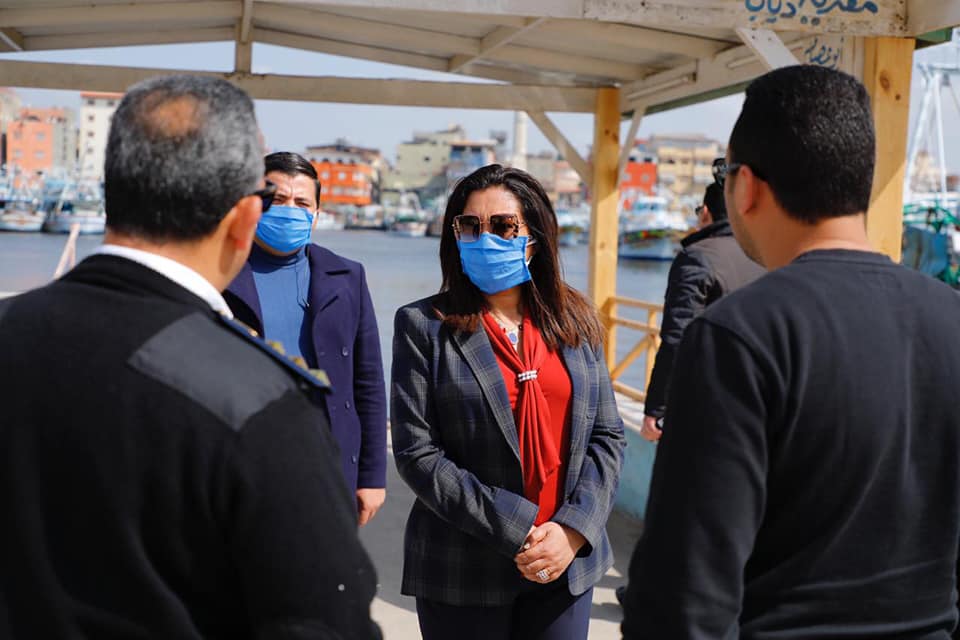 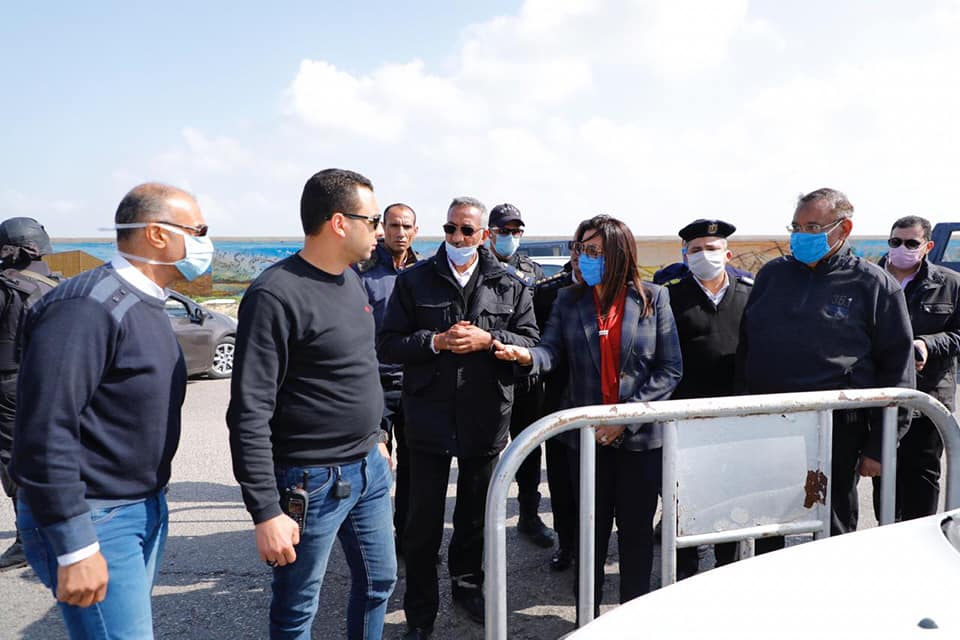 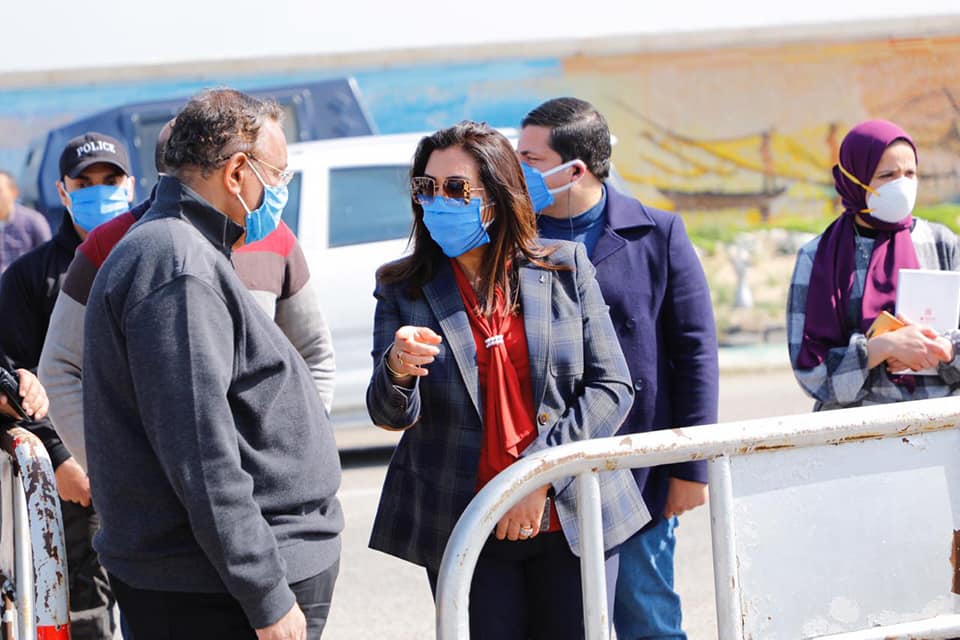 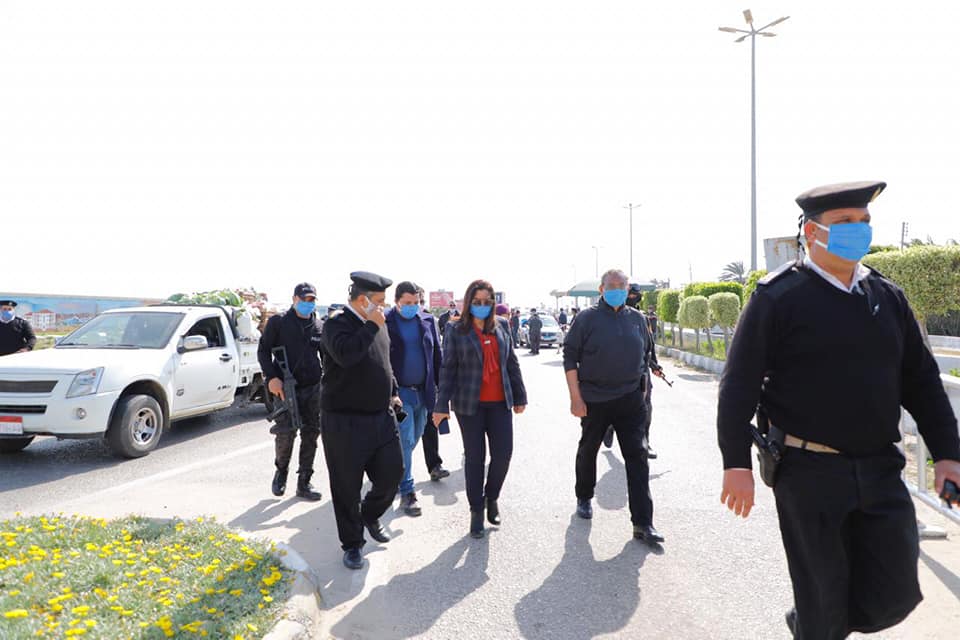 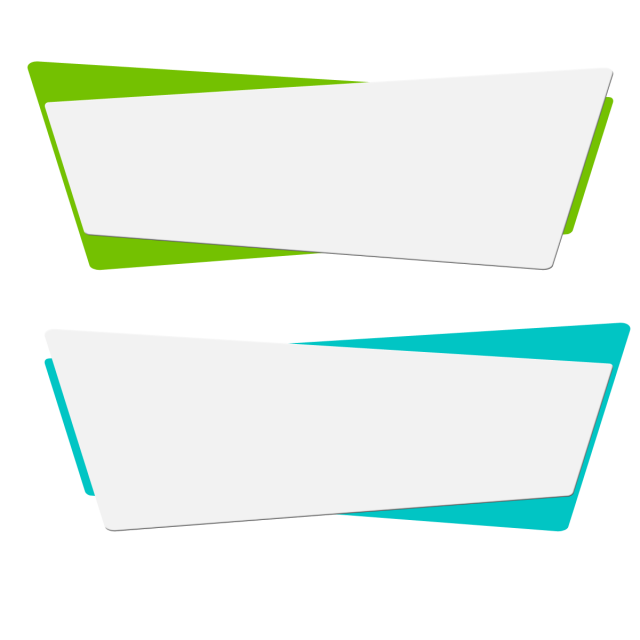 محافظ دمياط تشهد اصطفاف معدات وسيارات النظافة والتطهير وتتابع أعمال توزيعها على أحياء مدينة دمياط وبدء تنفيذ حملات مكبرة خلال فترة حظر التجوال
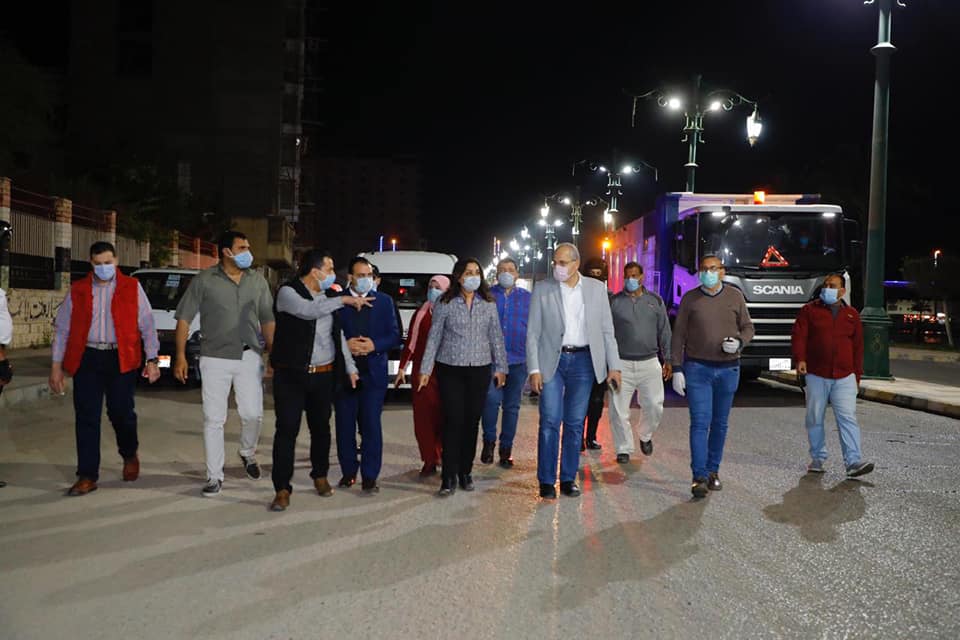 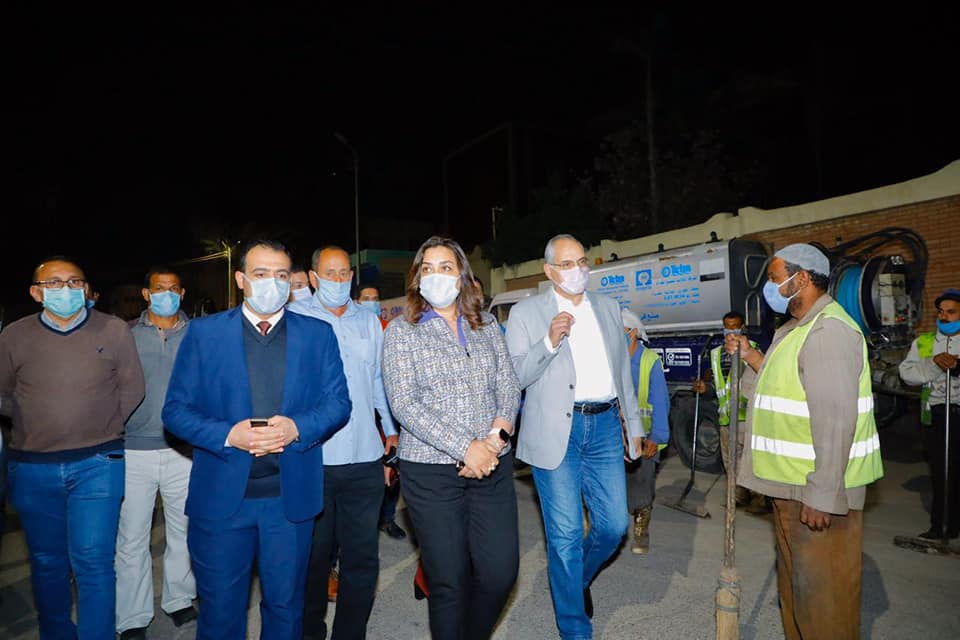 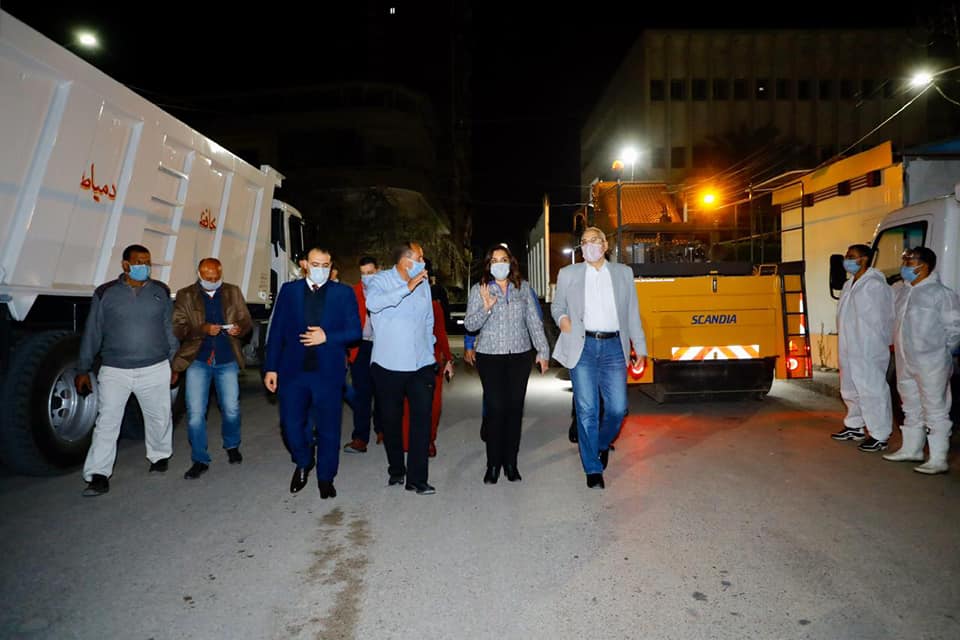 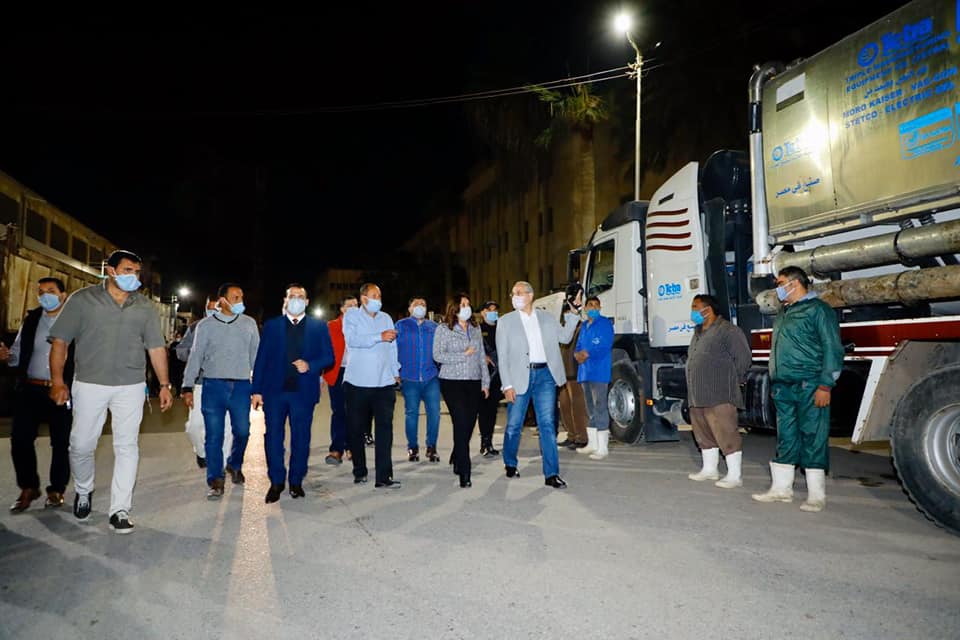 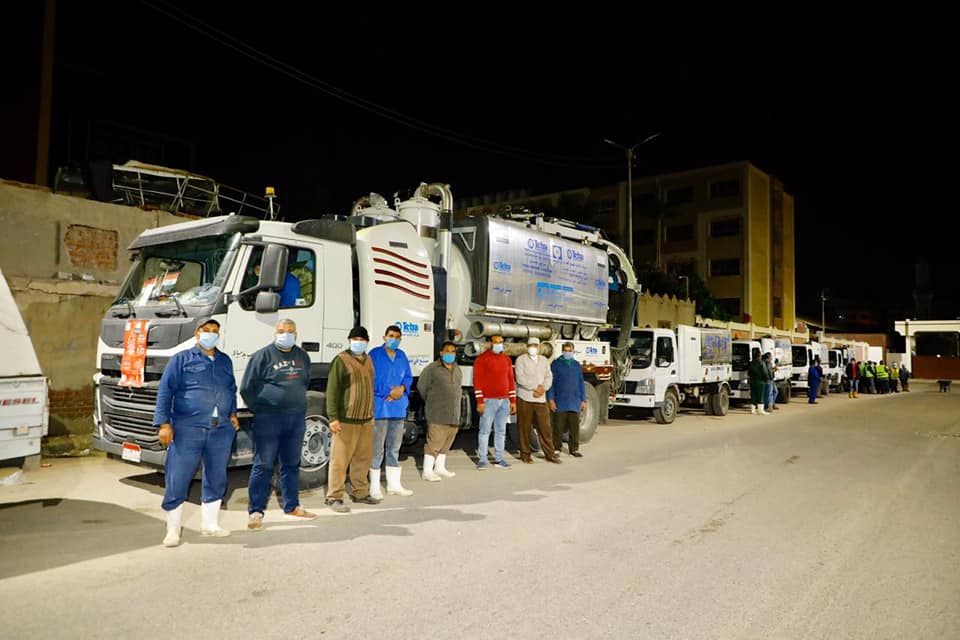 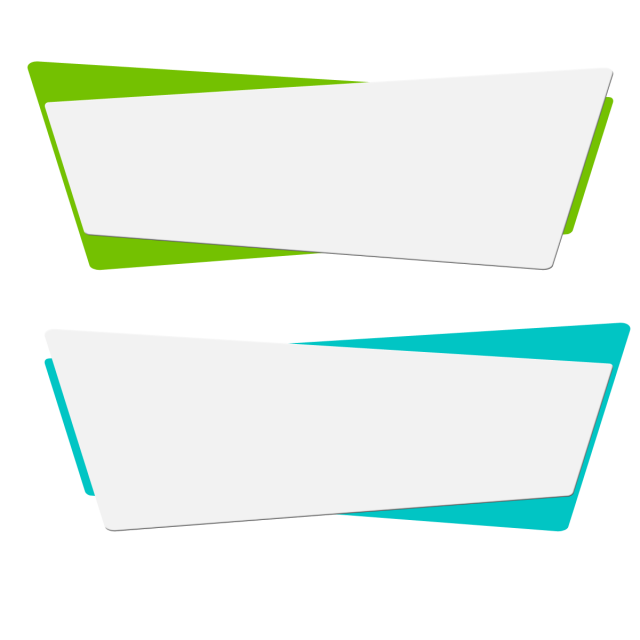 محافظ دمياط تتابع إجراءات عملية صرف المرحلة الثانية من المنحة الرئاسية لدعم العمالة الغير منتظمة
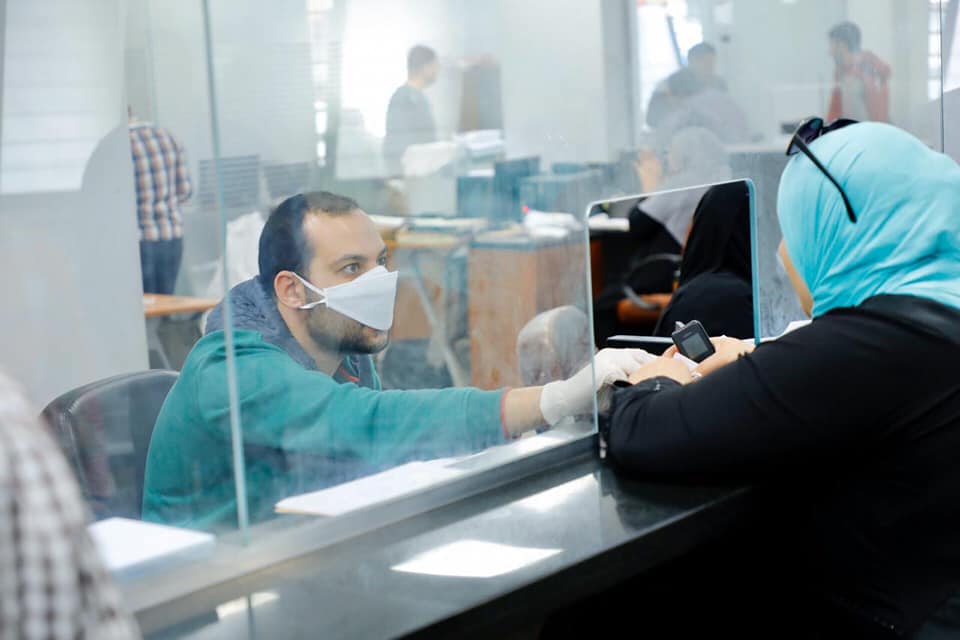 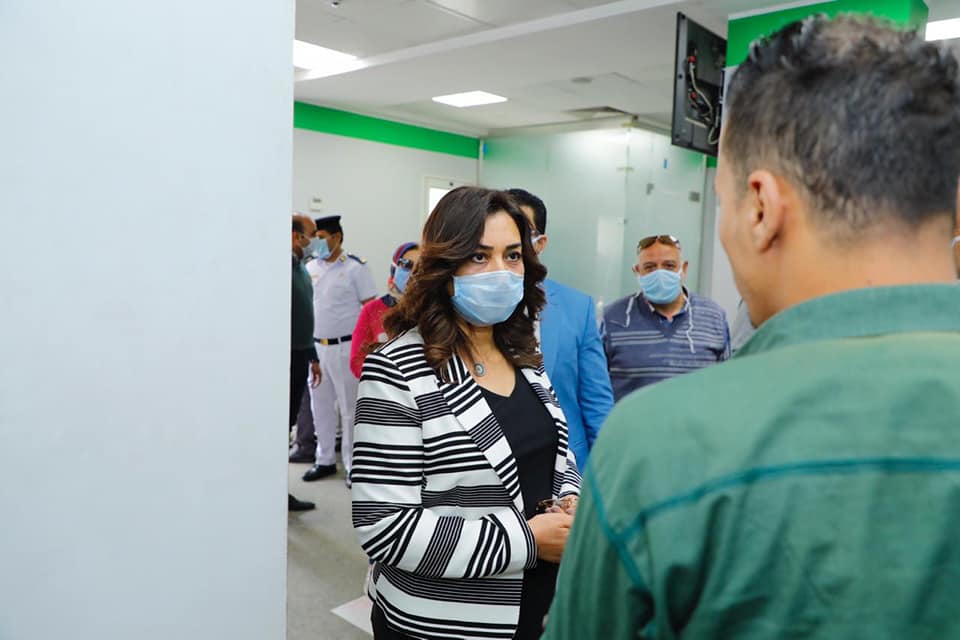 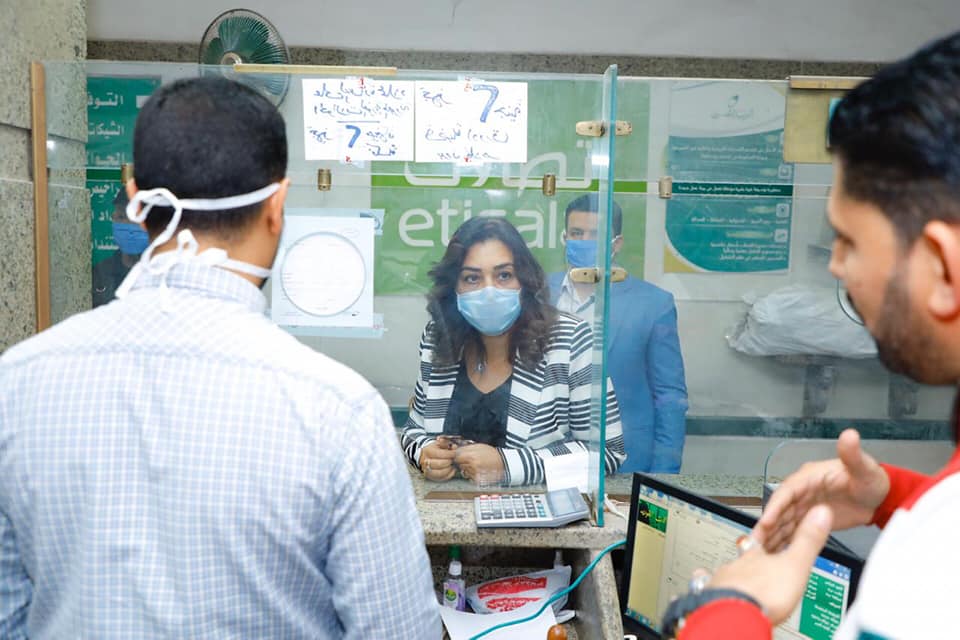 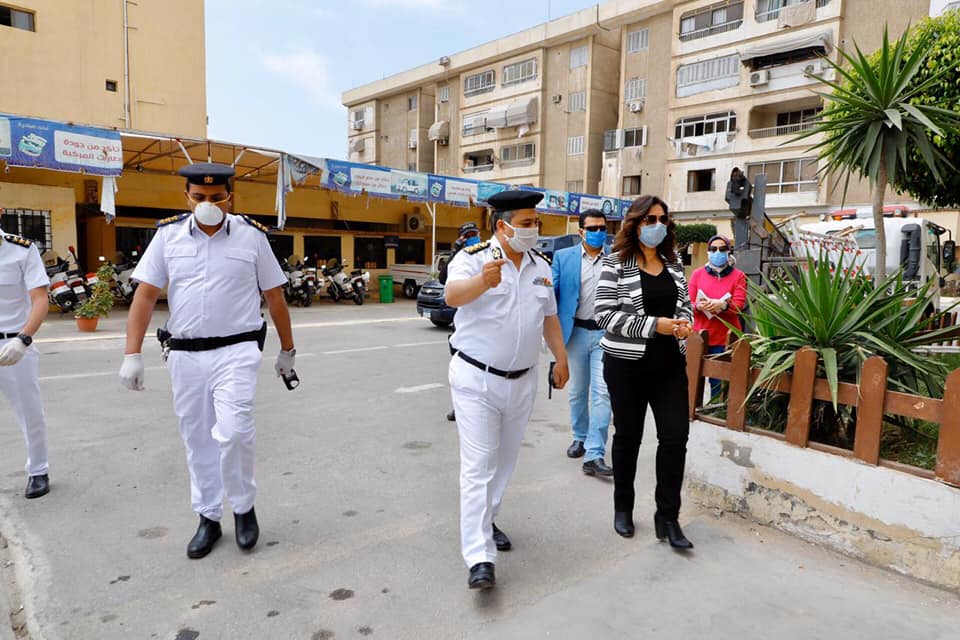 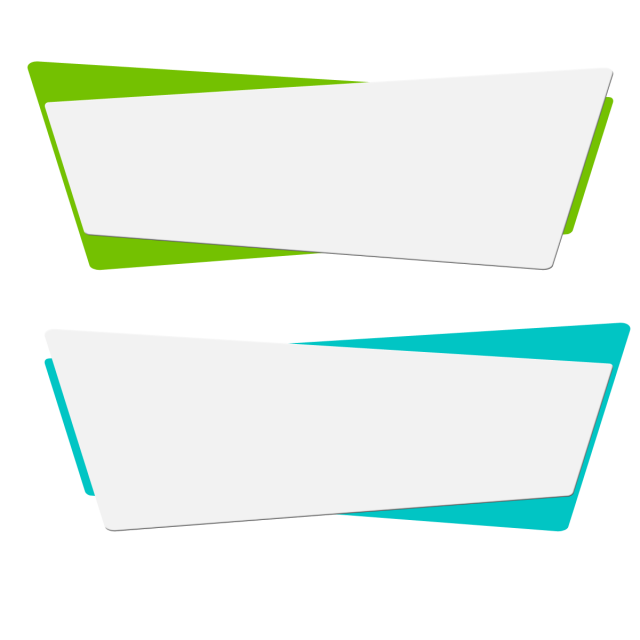 وصول قافلة للمواد الغذائية لدعم العمالة الغير منتظمة بالمحافظة
أعلنت الأستاذة الدكتورة منال عوض محافظ دمياط، عن وصول قافلة تتضمن ٤ آلاف كرتونة للمواد الغذائية و ٥ أطنان من اللحوم و ٢٠ طن من البطاطس وذلك ضمن الثلاثة قوافل التى أطلقها صندوق تحيا مصر صباح اليوم لدعم العمالة الغير منتظمة المتأثرة بتداعيات فيروس كورونا المستجد بمحافظات دمياط والفيوم وسوهاج
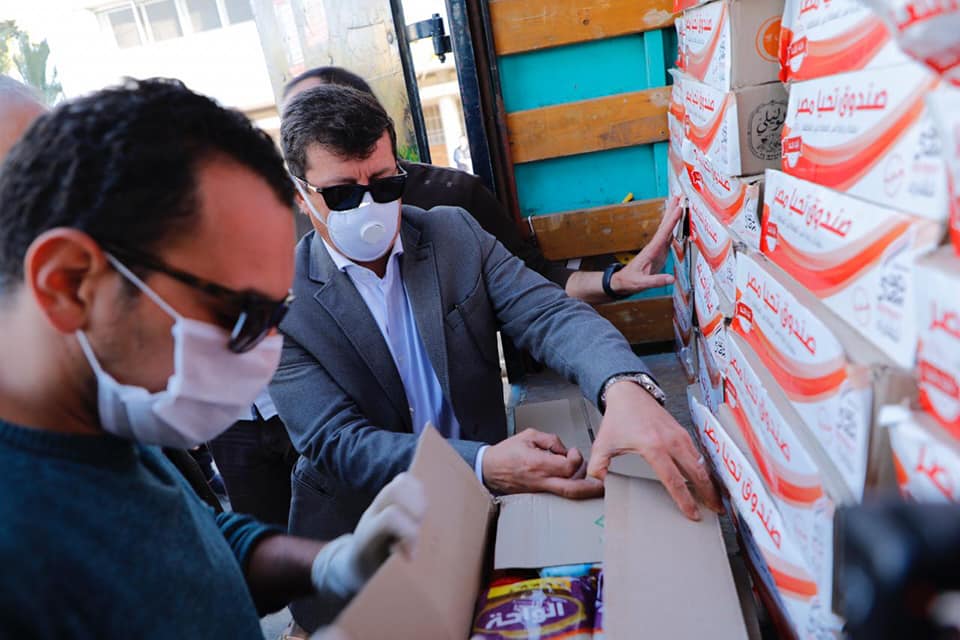 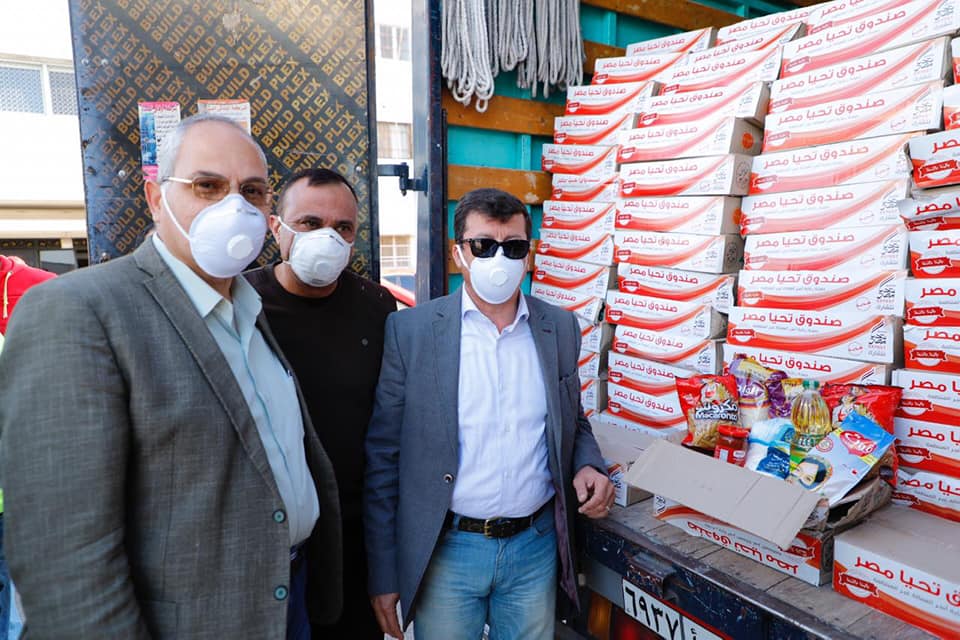 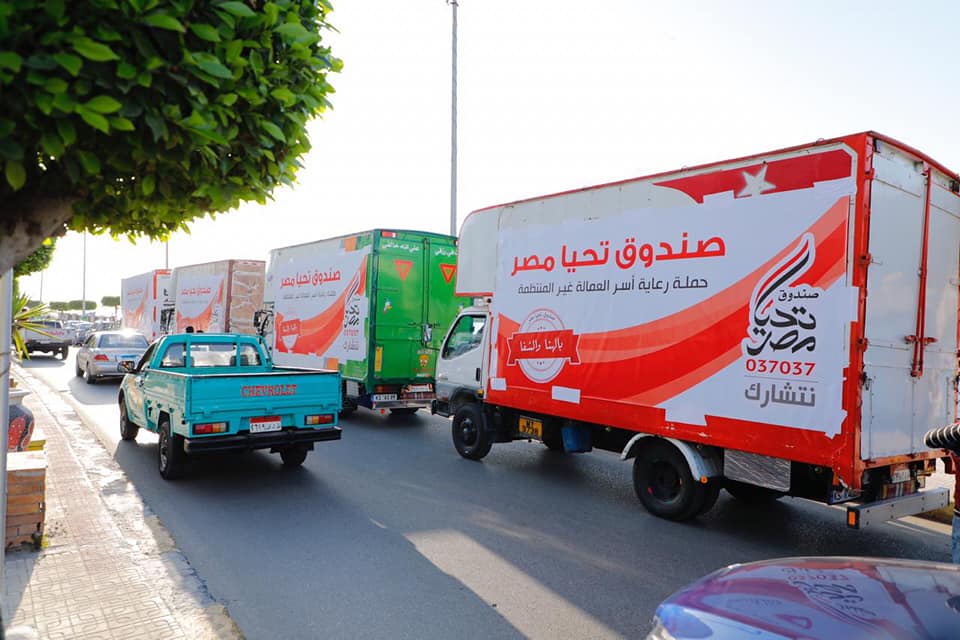 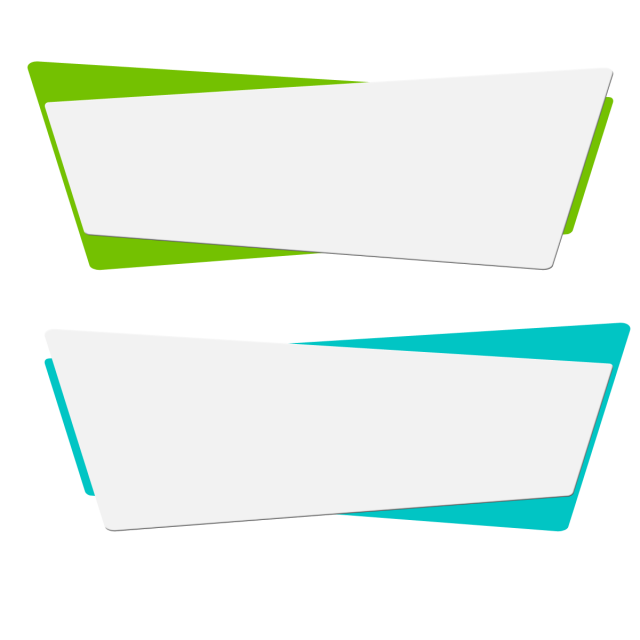 محافظ دمياط تتفقد مستشفتى الحميات والصدر لمتابعة إجراءات التعامل مع أزمة فيروس كورونا المستجد والتأكد من توافر المستلزمات الطبية و الوقائية
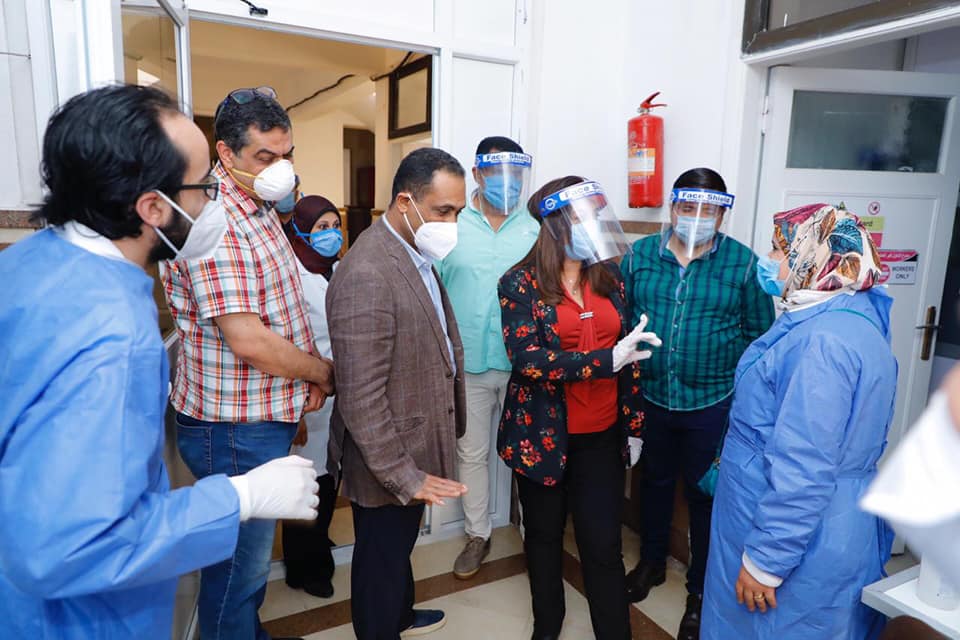 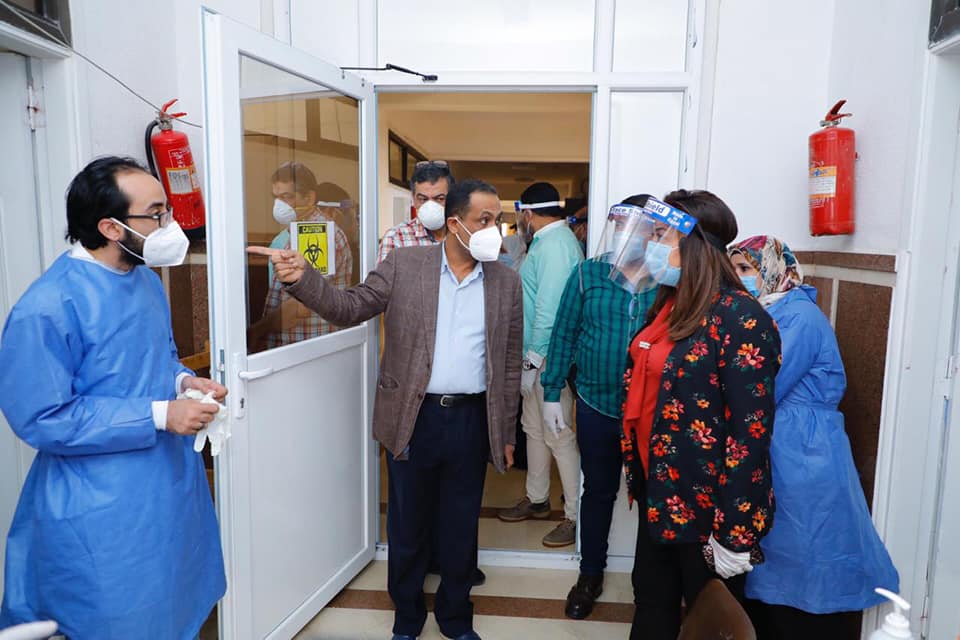 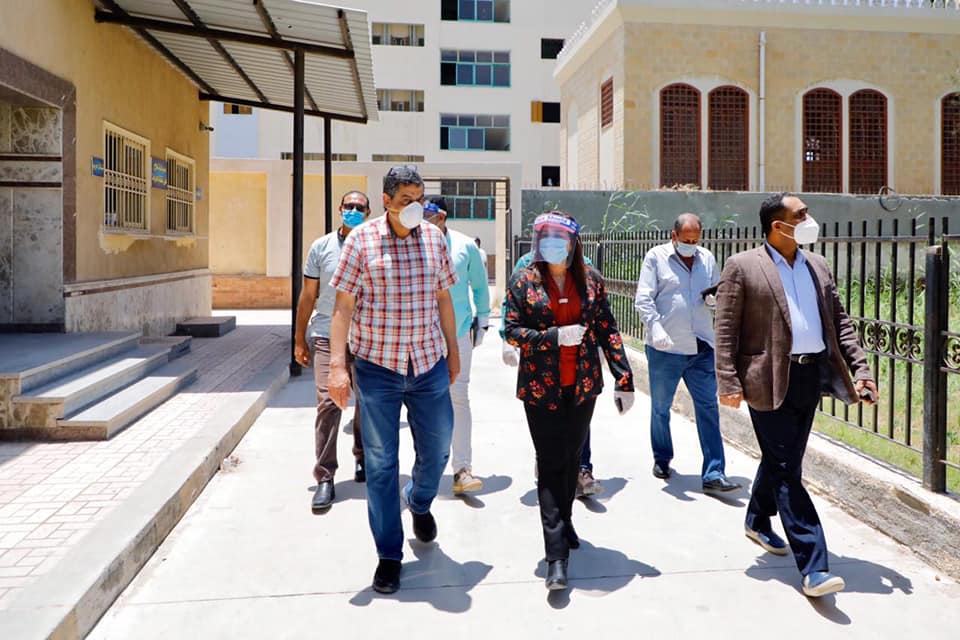 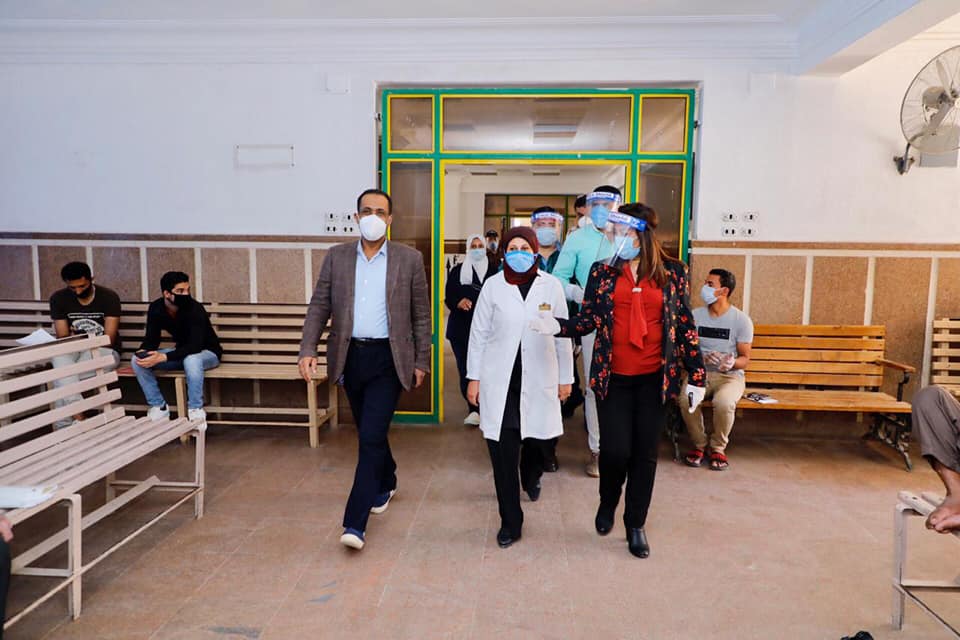 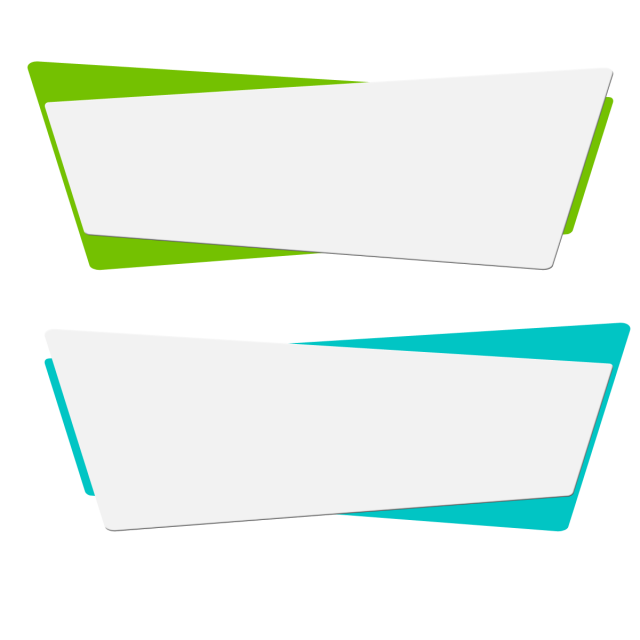 خلال تفقدها لعدد من المواقف و المناطق بمدينتى دمياط و الروضة ..
محافظ دمياط تشدد على التزام سائقى سيارات الأجرة والتاكسى ومركبات التوكتوك والركاب بإرتداء الكمامة الوقائية
وتؤكد سحب الرخص وفرض غرامات فورية على المخالفين
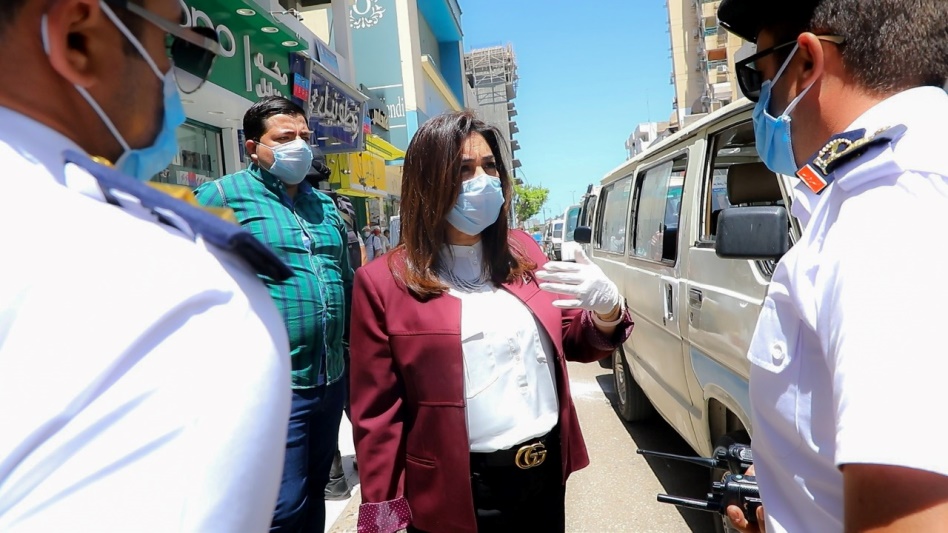 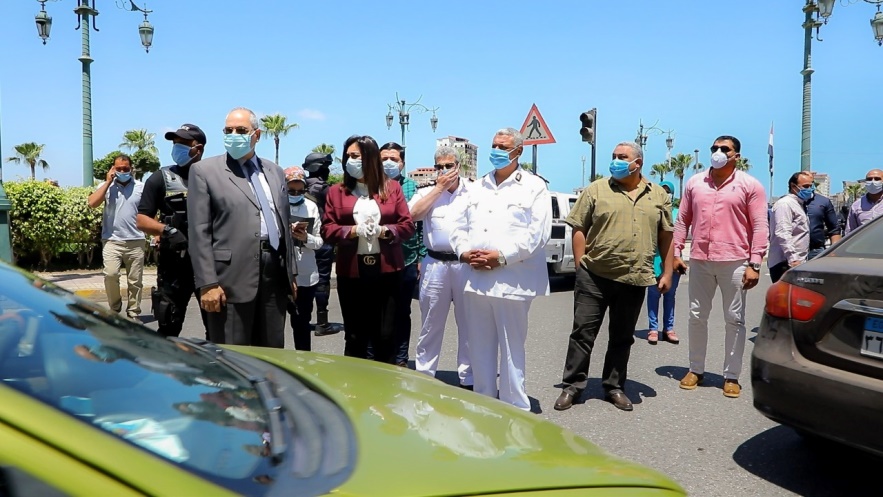 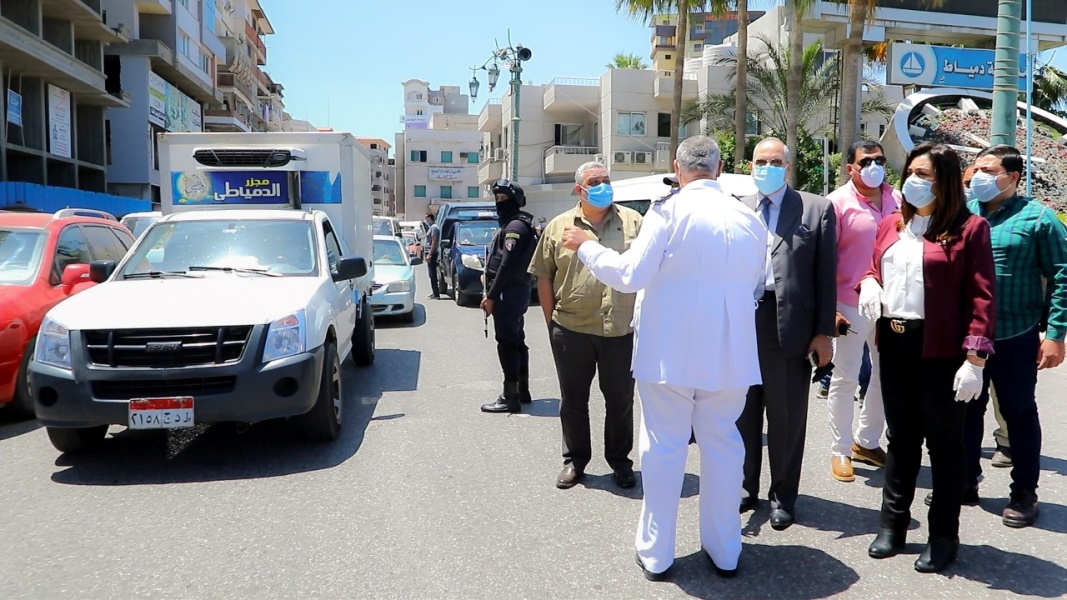 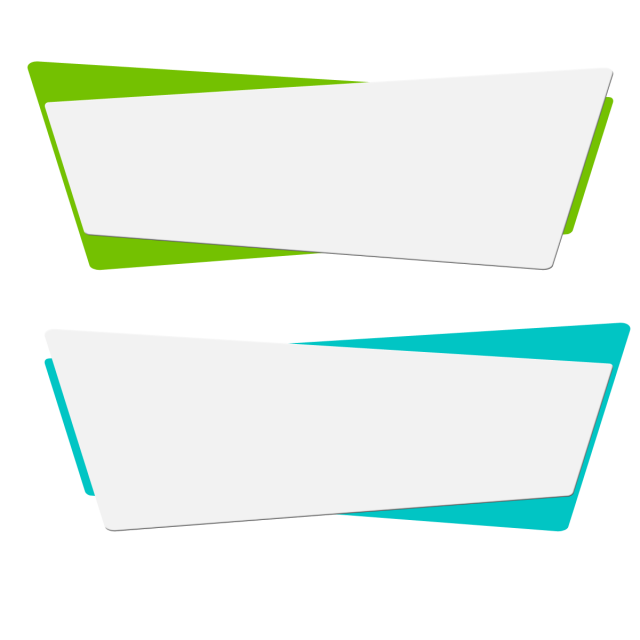 تنفيذًا لتكليفات محافظ دمياط...لجنة إدارة الأزمة بالمحافظة ترصد إجراءات مجابهة فيروس كورونا وتوافر المستلزمات الطبية و الوقائية بمستشفى الصدر
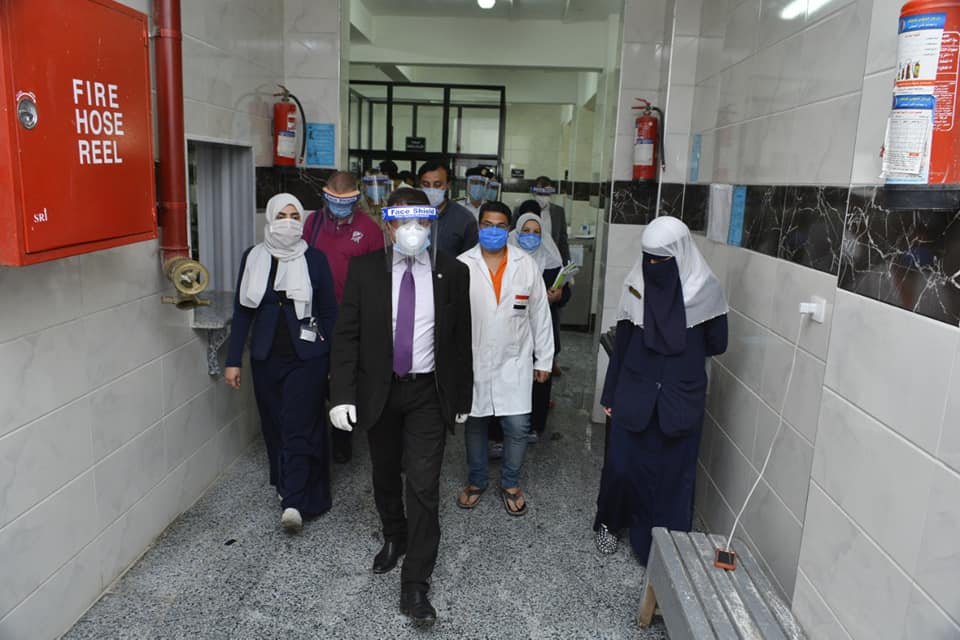 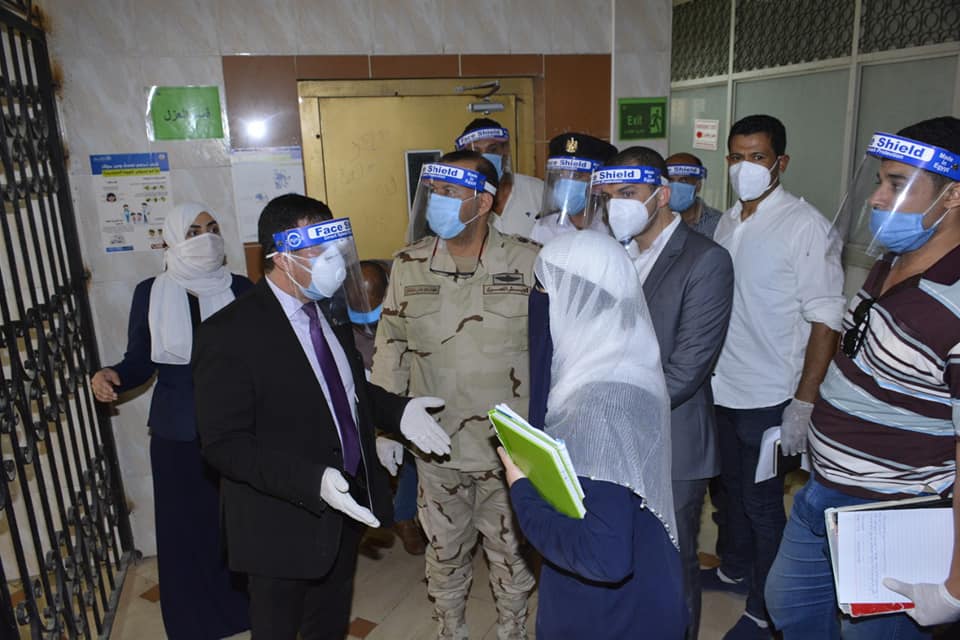 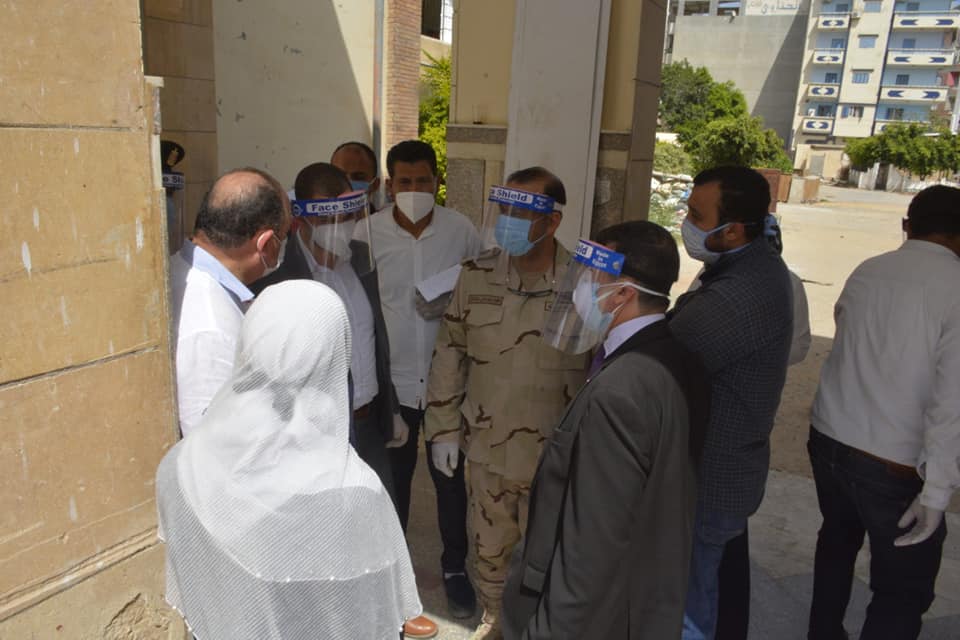 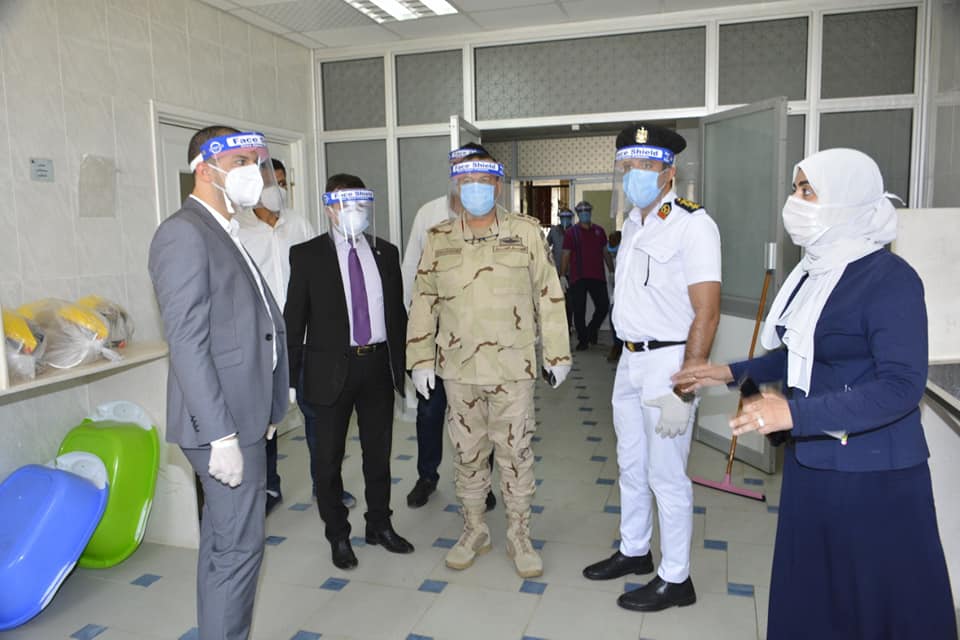 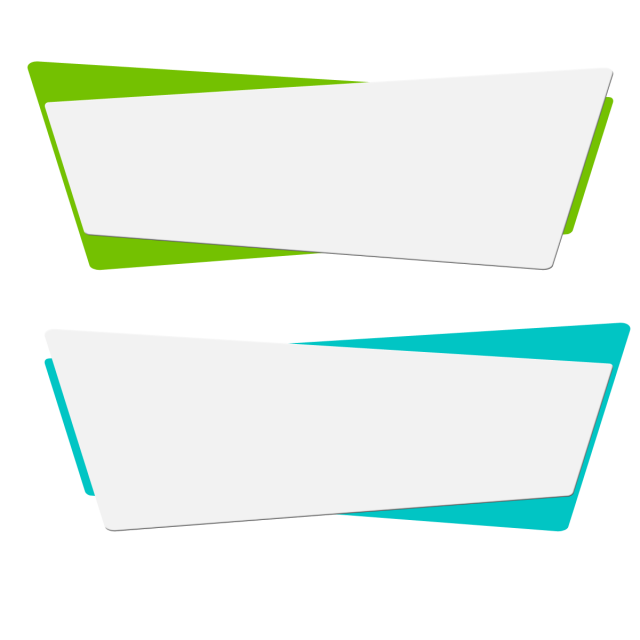 استعدادًا لانطلاق ماراثون الثانوية العامة...محافظ دمياط تتفقد مدرستى بنت الشاطئ و دمياط الإعدادية لمتابعة التجهيزات النهائية للجان بهما
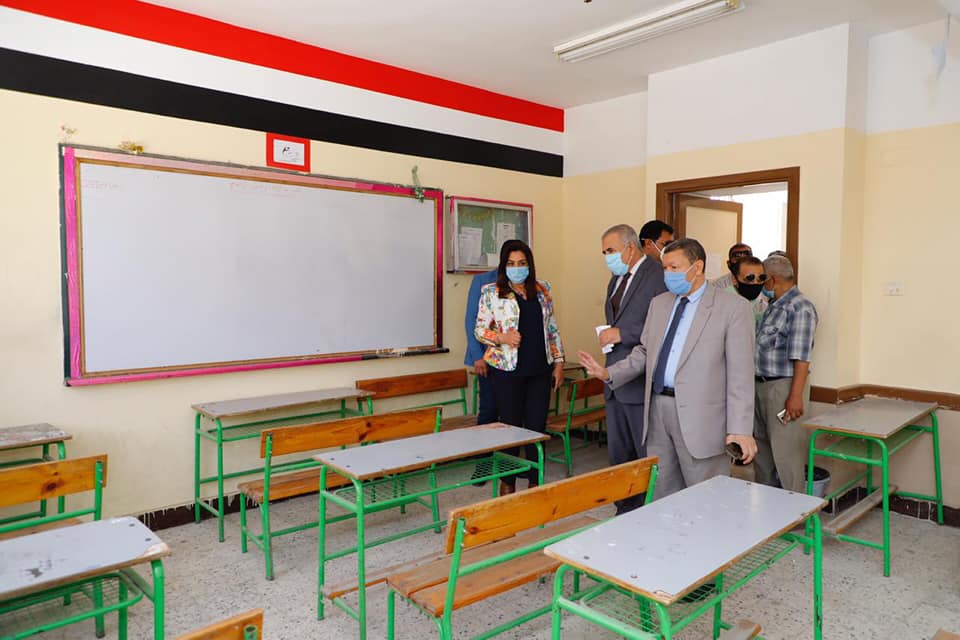 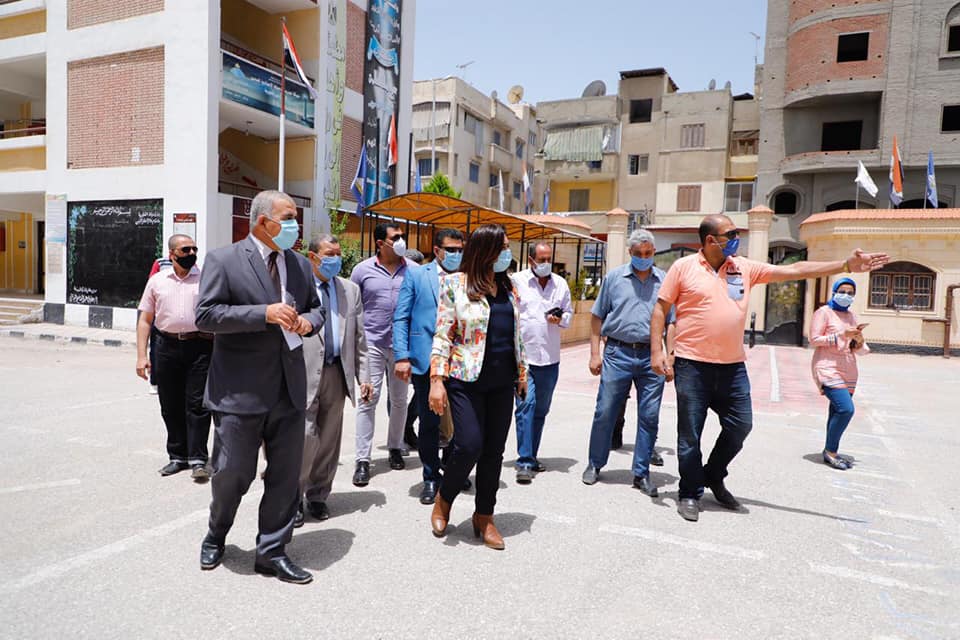 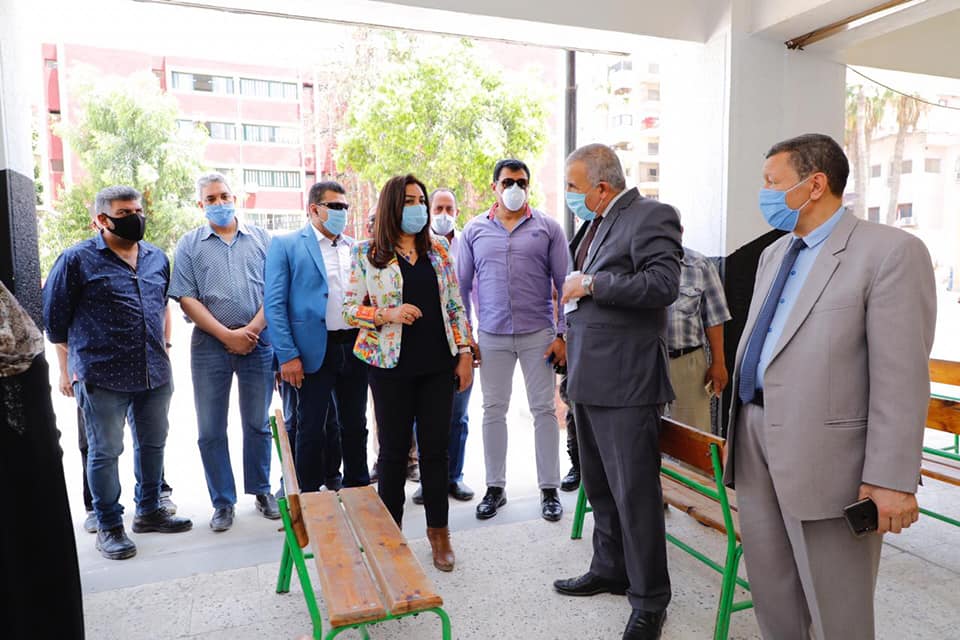 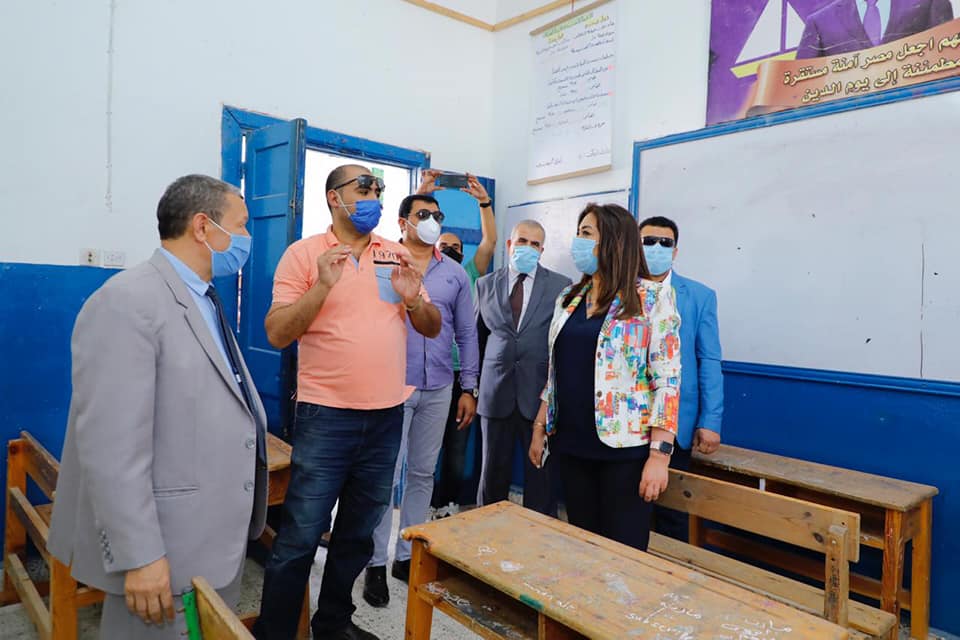 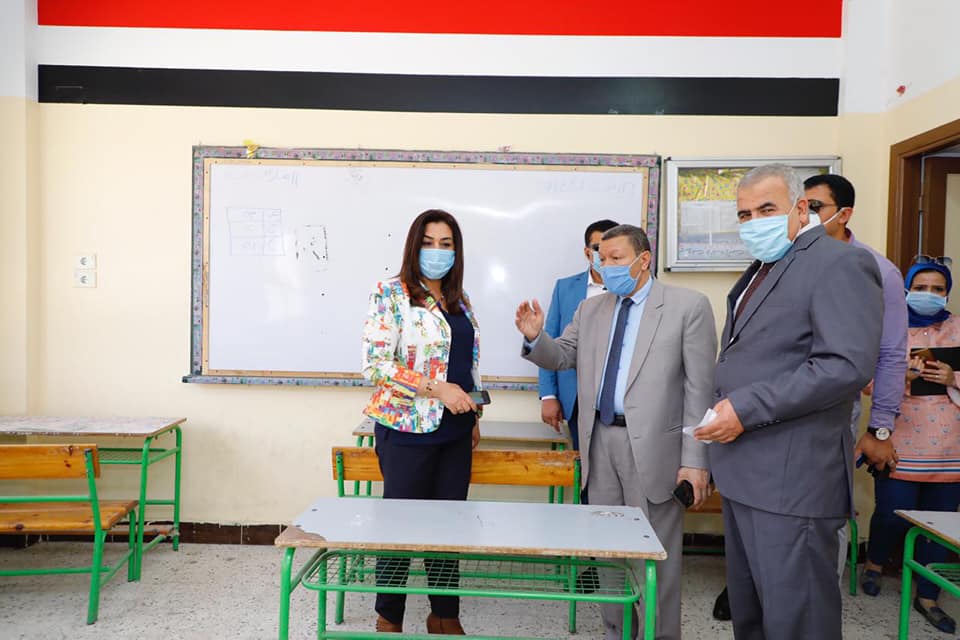 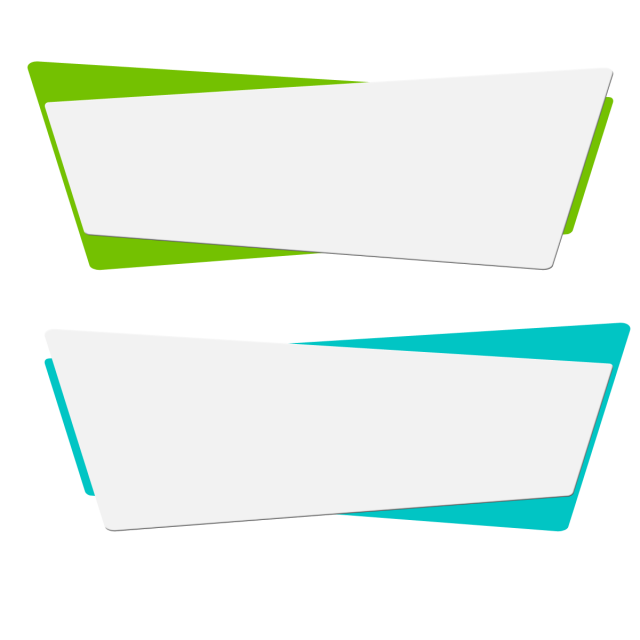 خلال تفقدها لمعهد فتيات دمياط ... محافظ دمياط تتابع سير امتحانات الثانوية الأزهرية
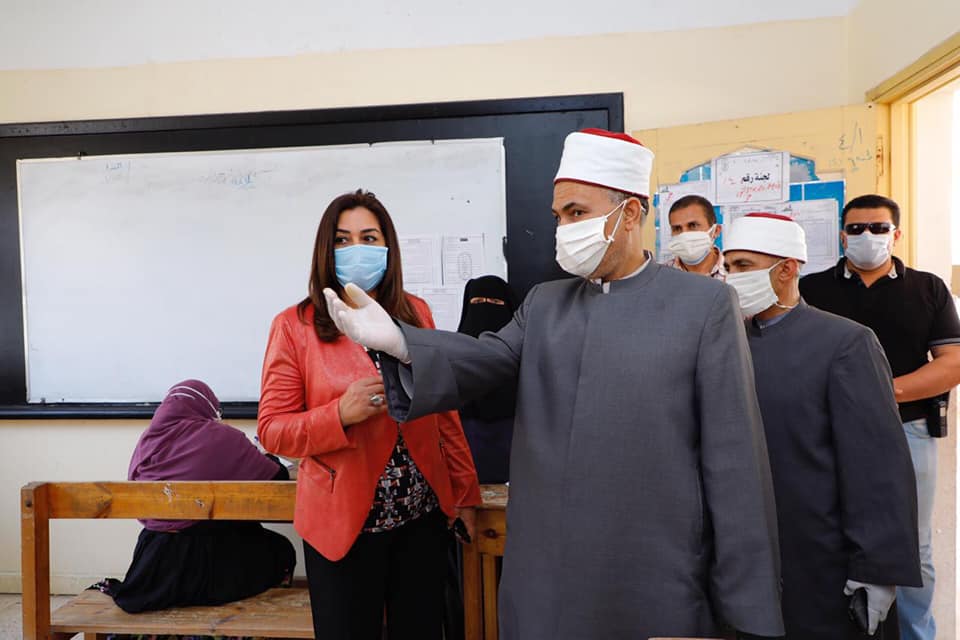 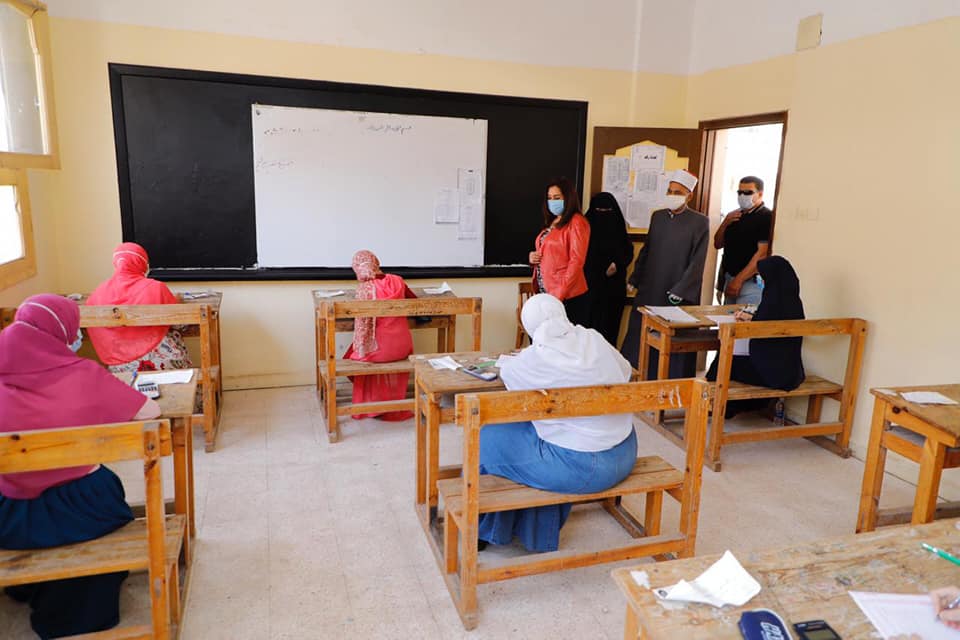 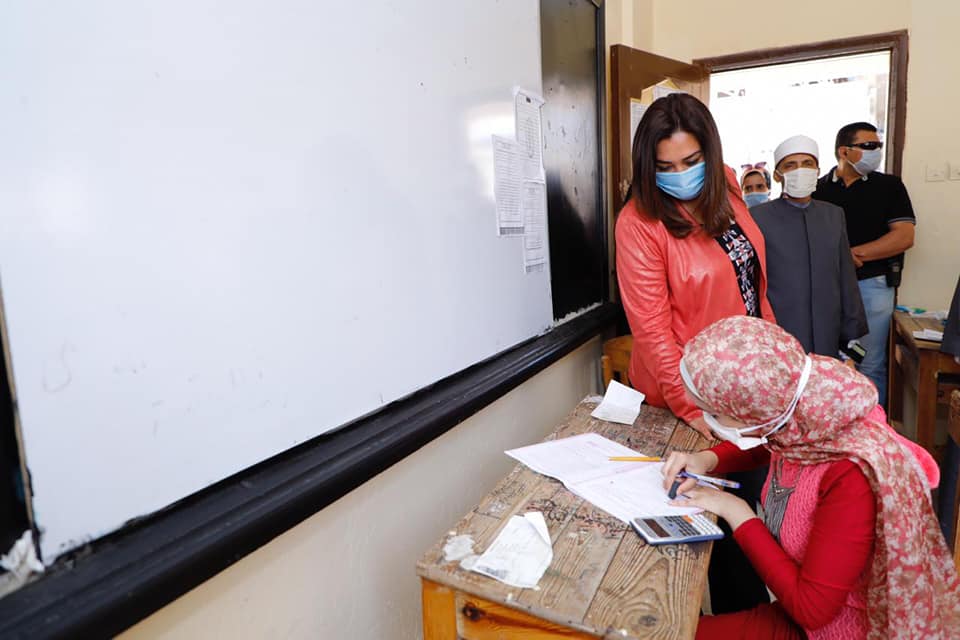 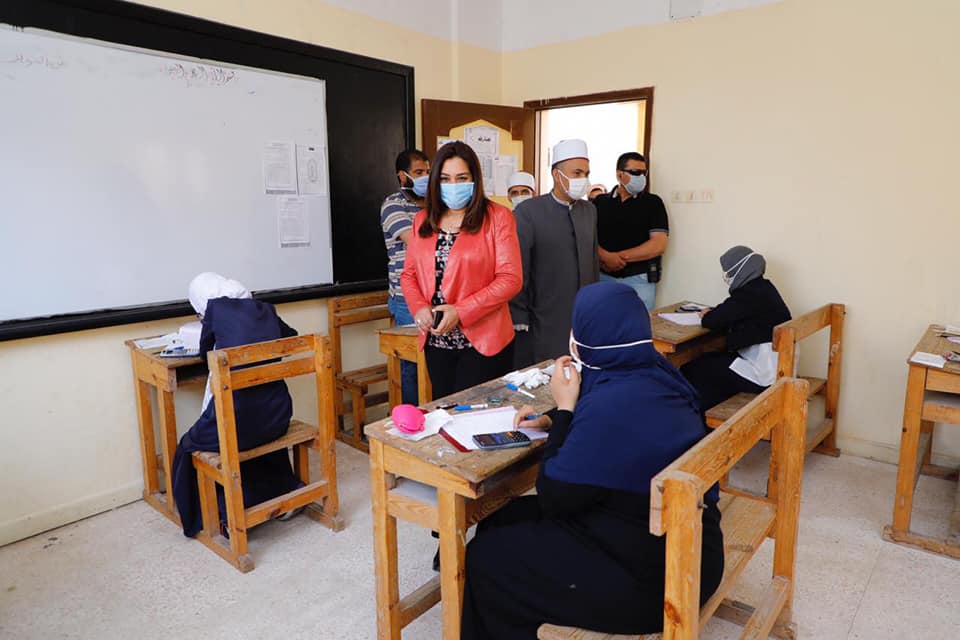 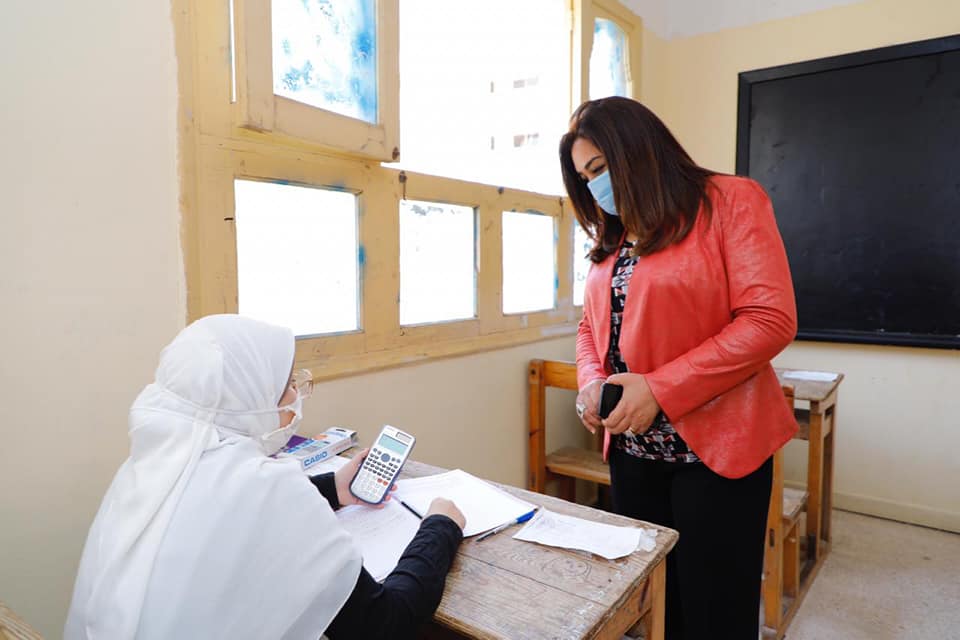 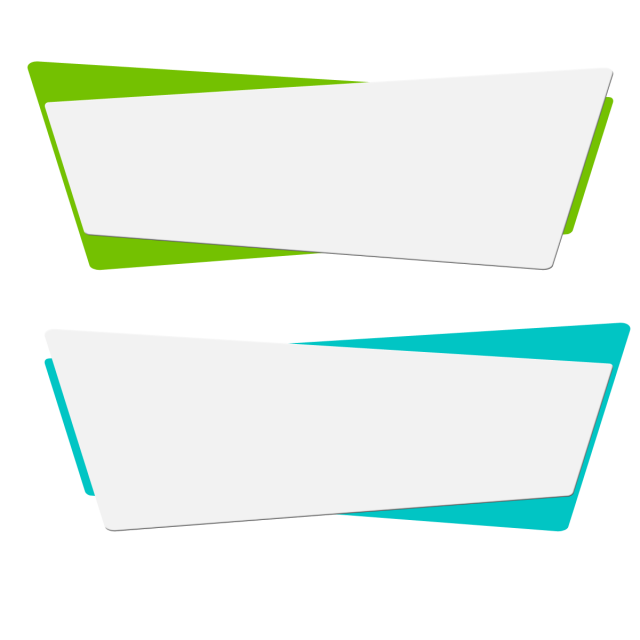 إنطلاق ماراثون الثانوية العامة و الأزهرية ومحافظ دمياط تجرى زيارة ميدانية لعدد من اللجان...
الدكتورة منال عوض " إجراءات تنظيمية واحترازية مشددة وسلامة الطلاب أهم أولوياتنا"
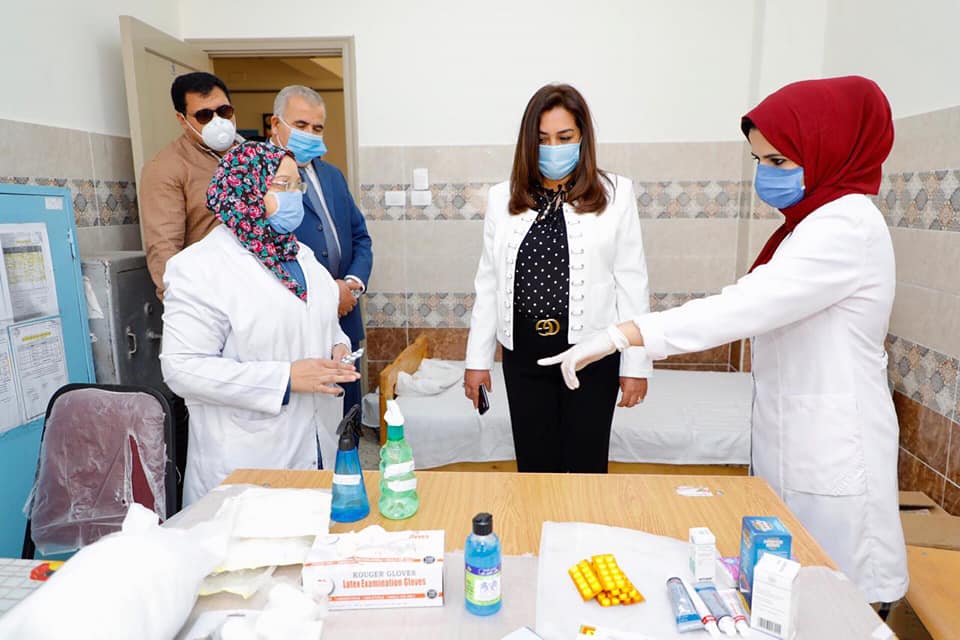 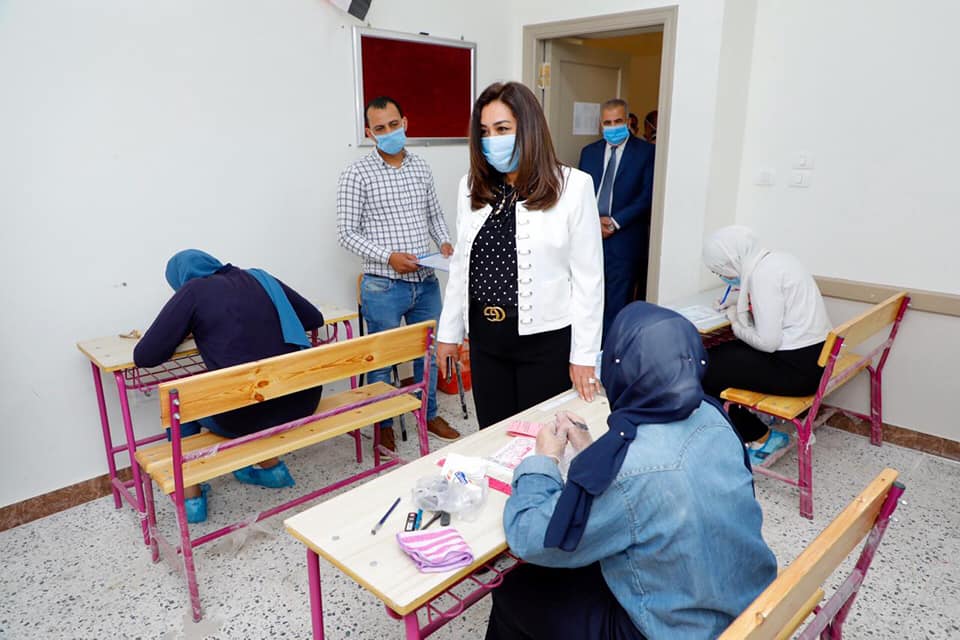 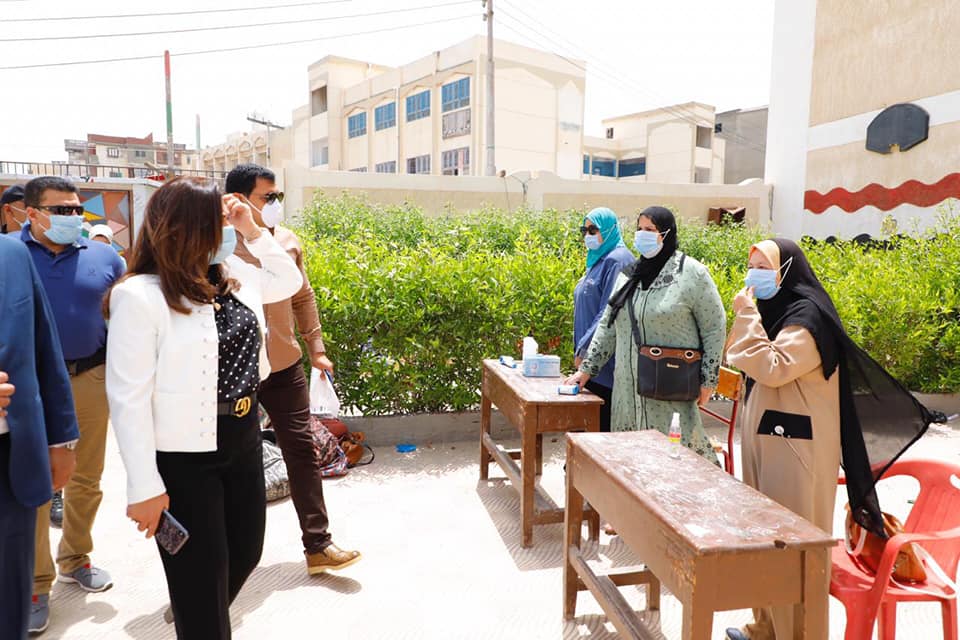 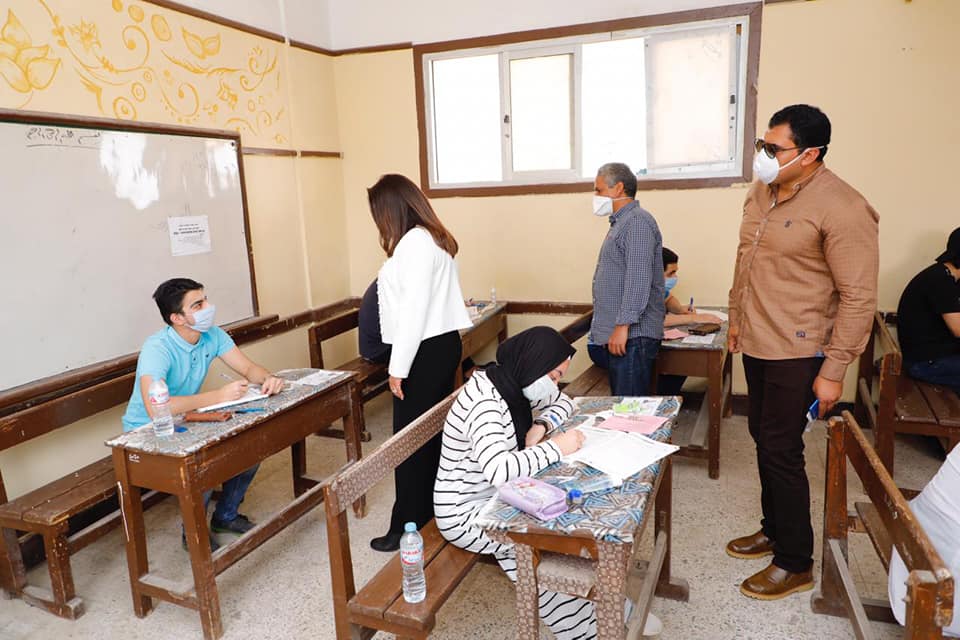 الاجراءات التي قامت بها المديريات لمواجهة فيروس كورونا المستجد
مديرية التموين
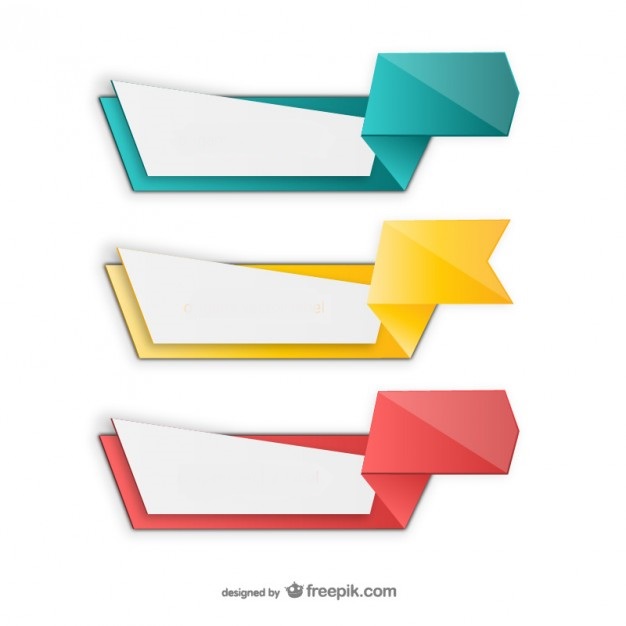 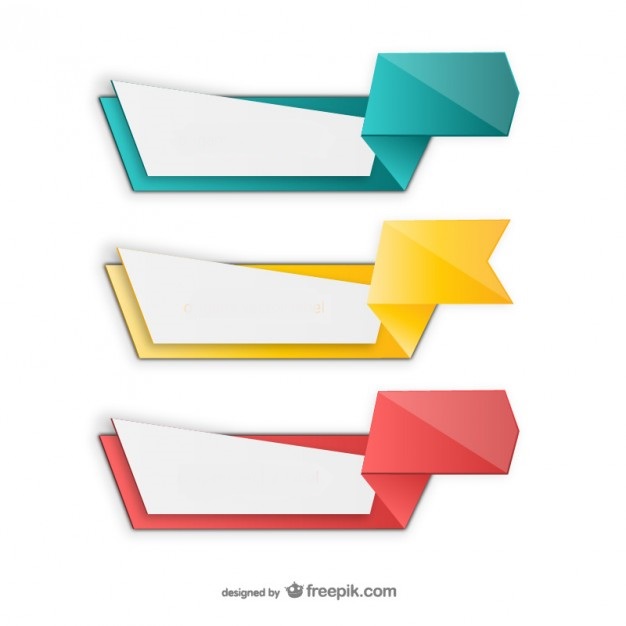 تخفيض عدد العاملين بالمديرية وعدد الوحدات التابعة لها
تم صرف حصة اضافية من القمح للمطاحن والمخابز
مخاطبة الوزارة بما تم من متغيرات في اسعار السلع الاساسية للمواطنين
تطهير وتعقيم المديرية والوحدات التابعة لها بشكل يومي
تم توفير السلع التموينية الضرورية للمواطنين من خلال مكاتب التموين
متابعة المخابز ومحطات الغاز وموزعي البوتجاز
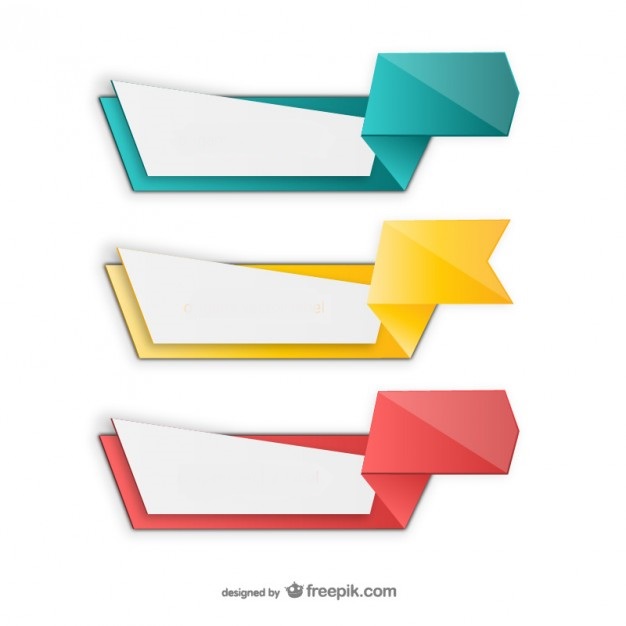 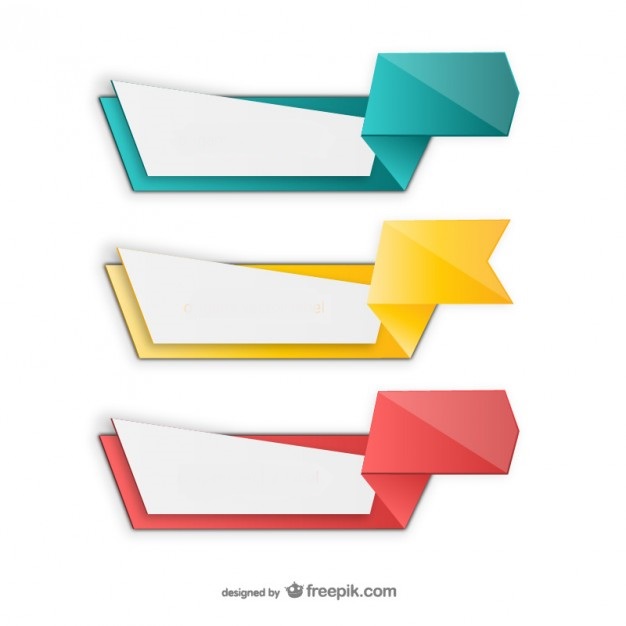 التنبيه علي شركة الجملة بالعمل طوال ايام الاسبوع لصرف المقررات التموينية
توافر مقررات شهر ابريل كاملة من السلع التموينية
مديرية الشئون الاجتماعية
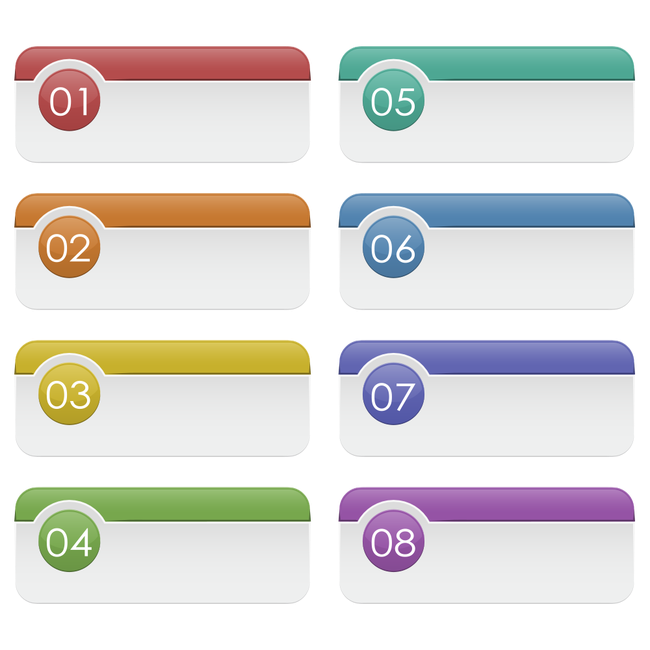 تخفيض قوة العمل بالمديرية 
وما يتبعها من ادارات ووحدات اجتماعية
عمل حملات لتوزيع المواد الغذائية للعمالة الغير منتظمة
تطهير وتعقيم مبني المديرية والوحدات
 التابعة بشكل يومي وتعقيم كافة  المترددين
 علي الديوان
مساعدة البريد في تنظيم وتوفير الخيم والكراسي لتسهيل عملية الحصول علي المعاش
تقديم المساعدات المادية والغذائية للقري والمدن الاكثر احتياجا بالتعاون مع الجمعيات الاهلية
تم تجهيز مبني الاغاثة  والمستشفيات التابعة للجمعيات
التنسيق مع الجمعيات الخيرية لطباعة منشورات دعائية للتعريف بالمرض وطرق المكافحة والعلاج
توفير وجبات غذائية ساخنة يومية للمستشفيات (الصدر الحميات التخصصي العام)
مديرية التربية والتعليم
تم تخفيض عدد العاملين بالمديريات والادارات التعليمية مع اعفاء العاملين  بالمحافظات والمراكز البعيدة
تطهير وتقيم ديوان المديرية ودواوين الادارات التعليمية وجميع المدارس
التشديد علي مديري المدارس باتخاذ كافة الاجراءات الاحترازية اللازمة لمنع التجمعات اثناء توزيع شرائح المحول الخاصة بطلبة الصف الاول الثانوي وتم امتداد فترة توزيع من 9  الي 5 مساءا
تم تأجيل كافة البرامج التدريبية الخاصة   بجميع العاملين علي مستوي المحافظة
صرف المعاشات في بعض المدارس الخاصة بالمحافظة القريبة من مكاتب البريد تسهيلا علي المواطنين
تم تفعيل منظومة التعلم عن بعد لجميع المراحل الدراسية والبث المباشر علي موقع منصة دمياط التعليمية لتصل لجميع الطلاب
مديرية القوي العاملة
تعقيم وتطهير ديوان المديرية ومكاتب العمل ومكاتب السلامة  والصحة المهنية والسيارات التابعة لكل منشأة
تقسيم العمل بالتناوب وتخفيض نسبة الحضور باجر كامل للعمال
تم عمل نشرات توعية في المنشآت للوقاية من فيروس كورونا
متابعة صرف المنحة الاستثنائية للعمالة الغير منتظمة
تسليم مهمات وقائية من قفازات كمامات للعمال والتنبيه علي ارتدائها وكذلك المطهرات كحول وكلور
يتم متابعة المنشأت الحكومية والخاصة بمعرفة مكاتب السلامة والصحة المهنية ومكاتب العمل بمحافظة دمياط
تجهيز اماكن تابعة للمديرية لاستخدامها كمستشفيات (مركز التعليم المدني – المدين الشبابية – نادي دمياط الرياضي – جمعية الكشافة البحرية )
تقسيم العمل بالتناوب وتخفيض نسبة الحضور بالمديرية والادارات التابعة
تم فتح بعض مراكز الشباب ايام (الاربعاء الخميس الجمعة والسبت ) لمكاتب البريد لصرف معاشلت المواطنين تيسيرا لهم كاجراء احترازي لمنع التجمعات لاهالي دمياط
تم تنفيذ مبادرة تدريبك من بيتك اون لاين من مدربي مراكز الشباب ولاعبي المشروع القومي للموهبة والبطل الاوليمبي لرفع الاثقال والمصارعة للحفاظ علي المستوي البدني للاعبين
تم اخطار المراكز الرياضية التابعة للمحافظة بتعليق تحصيل المستحقات المالية الشهرية علي الملاعب المنجلة والقاعات والكافتيريات
تعقيم وتطهير ديوان المديرية والاماكن المحيطة بها والاسوار المحيطة اكثر من مرة وكذلك الفروع الادارية ومراكز الشباب والاندية
تم الغلق التام لكافة الاندية الرياضية  ومراكز الشباب امام الرواد واعضاء تلك الهيئات الرياضة والشبابية لمنع التجمعات الشبابية
مديرية الشباب والرياضة
تم عمل حملات تطهير للمديرية والإدارات
 الفرعية والمساجد بالتعاون مع مديرية الصحة والجمعيات الاهلية
مديرية الاوقاف
تخفيض عدد العاملين بالمديرية والادارات الفرعية التابعة لها
غلق جميع المساجد والزوايا التابعة ومغاسل الموتي  واتخاذ الاجراءات اللازمة ضد المخالفين للقرار
غلق جميع مغاسل الموتي التابعة للمساجد ولا يتم 
فتحها الا بتصريح رسمي من الصحة والاوقاف ومن يخالف تتم معاقبته حفاظا علي سلامة المواطنين
التنسيق المستمر بين غرفة عمليات وازمات ديوان عام المحافظة وغرف ازمات المديرية
مديرية الصحة
تطهير وتعقيم المديرية والوحدات التابعة وجميع المستشفيات بشكل يومي للحد من انتشار الفيروس
تم اعداد حصر شامل لكافة احتياجات المستشفيات من جميع المستلزمات الوقائية وتحديد المخزون الحالي لسد العجز بالتعاون مع المجتمع المدني  وتم توفيرها جميعا
تم توزيع تعليمات علي جميع العاملين بالمستشفيات كيفية التعامل مع المخالطين لحالة مركدة مع عزلهم بالمنزل لمدة 14 يوم ومتابعة حالته الصحية
يوجد حاليا عدد 4 فرق ترصد ميداني لمسح مناطق الاصابات المؤكدة كل فريق مكون من طبيب وعدد 2 مراقب
تم امداد اماكن الحجر الصحي بجميع المستلزمات الخاصة بهذا الشأن من قوة بشرية ومستلزمات وقاية شخصية
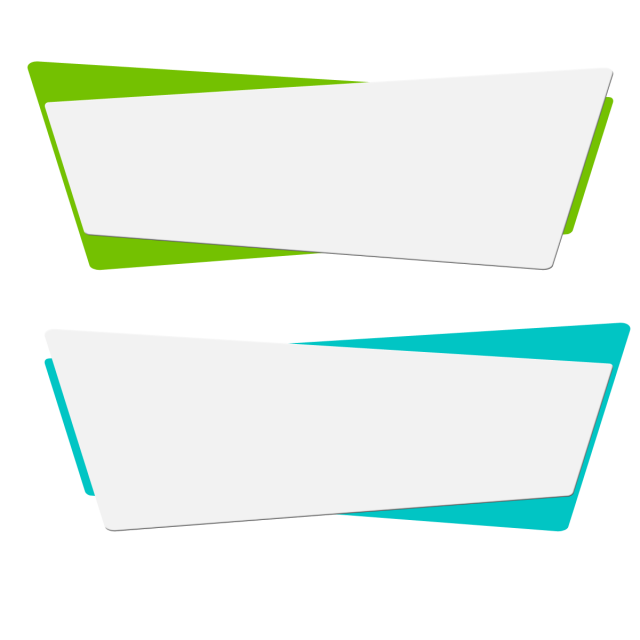 اهم الاجتماعات
تابعت الأستاذة الدكتورة منال عوض محافظ دمياط، كافة الإجراءات الوقائية و الإحترازية التى تتخذها المحافظة بالتعاون مع وزارة الصحة والسكان لمواجهة فيروس كورونا المستجد " كوفيد 19" والأمراض المعدية والفيروسية وذلك خلال اجتماعها مع الدكتور محمود طلحة مرسى وكيل وزارة الصحة وأ. السيد سويلم وكيل وزارة التربية والتعليم و أ. حسام عبد الغفار مدير مديرية التضامن الاجتماعي ومديرى إدارتى المتابعة والتفتيش المالى والإدارى بالديوان العام....(9 /3 /2020)
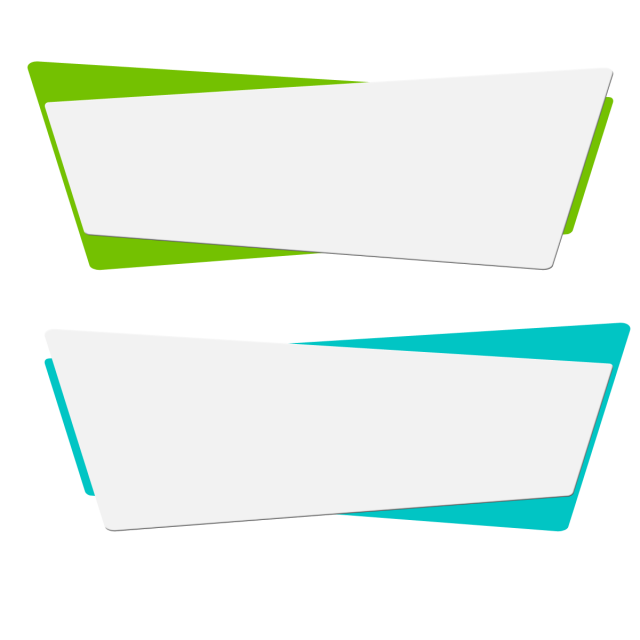 اهم الاجتماعات
عقدت الأستاذة الدكتورة منال عوض محافظ دمياط، إجتماعاً اليوم، مع النائب أسامة العبد و النائب محمد الحصى، النائب سمير موسى، النائب ضياء الدين داوود، النائبة ايفيلين متى والنائب عبد الرحمن البكري والأستاذ إسلام إبراهيم نائب محافظ دمياط واللواء محمد شرف الدين حكمدار دمياط واللواء محمد همام سكرتير عام المحافظة و اللواء جمال عبد الرشيد السكرتير العام المساعد والعقيد سعيد عبد الخالق المستشار العسكرى للمحافظة والدكتور محمود طلحة مدير مديرية الصحة و م. سمير عثمان مدير مديرية التموين والتجارة الداخلية وذلك لمتابعة الإجراءات الوقائية و الإحترازية التى تتخذها المحافظة لمواجهة فيروس كورونا المستجد " كوفيد ١٩"...(16 /3 /2020 ))
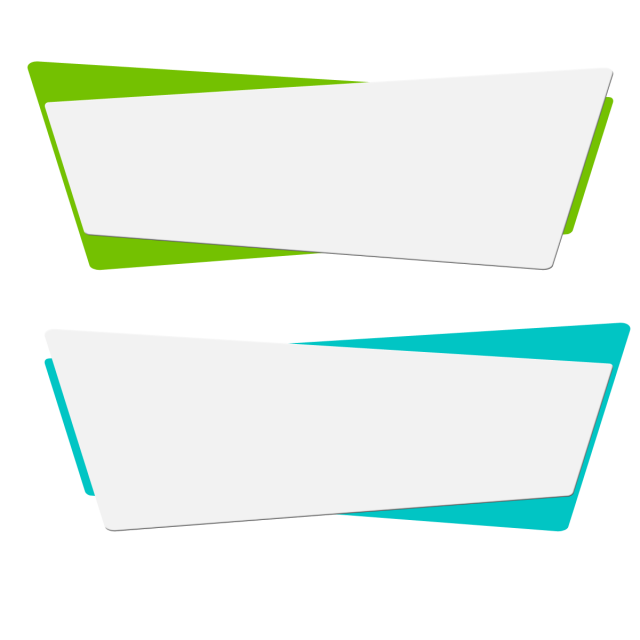 اهم الاجتماعات
عقدت الأستاذة الدكتورة منال عوض محافظ دمياط، إجتماعاً اليوم، مع النائب أسامة العبد و النائب محمد الحصى، النائب سمير موسى، النائب ضياء الدين داوود، النائبة ايفيلين متى والنائب عبد الرحمن البكري والأستاذ إسلام إبراهيم نائب محافظ دمياط واللواء محمد شرف الدين حكمدار دمياط واللواء محمد همام سكرتير عام المحافظة و اللواء جمال عبد الرشيد السكرتير العام المساعد والعقيد سعيد عبد الخالق المستشار العسكرى للمحافظة والدكتور محمود طلحة مدير مديرية الصحة و م. سمير عثمان مدير مديرية التموين والتجارة الداخلية وذلك لمتابعة الإجراءات الوقائية و الإحترازية التى تتخذها المحافظة لمواجهة فيروس كورونا المستجد " كوفيد ١٩"...
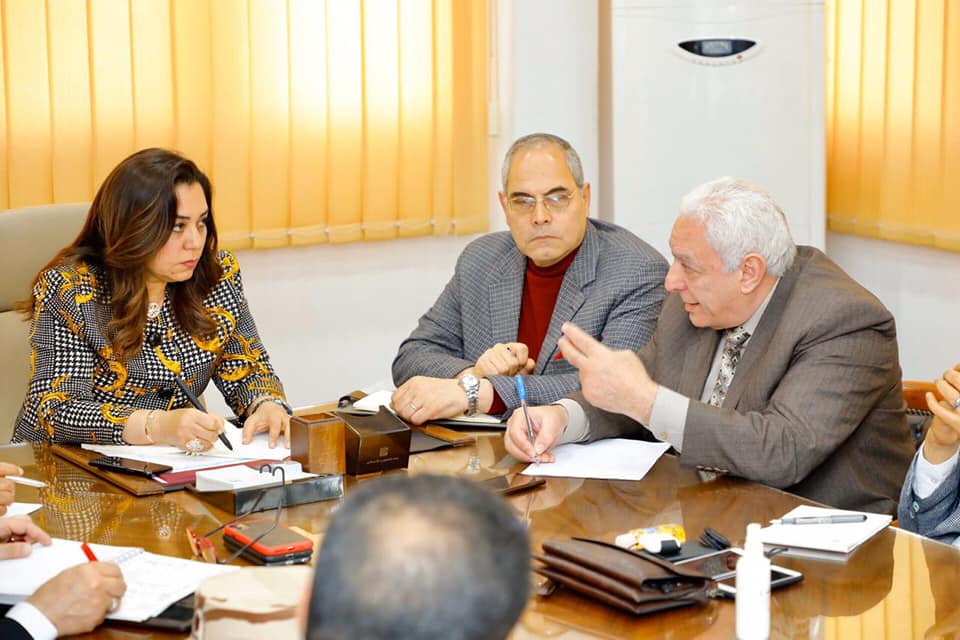 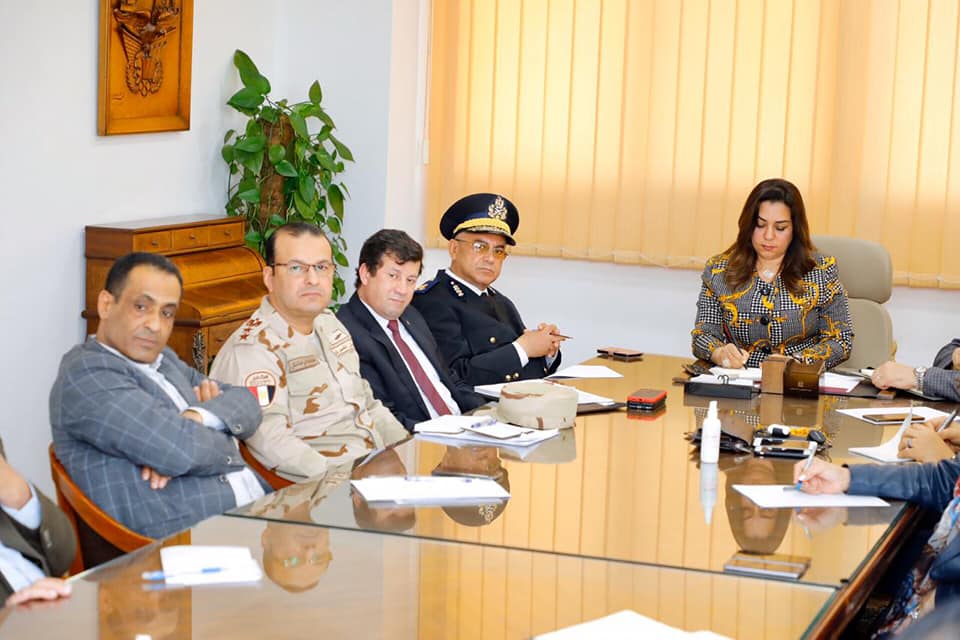 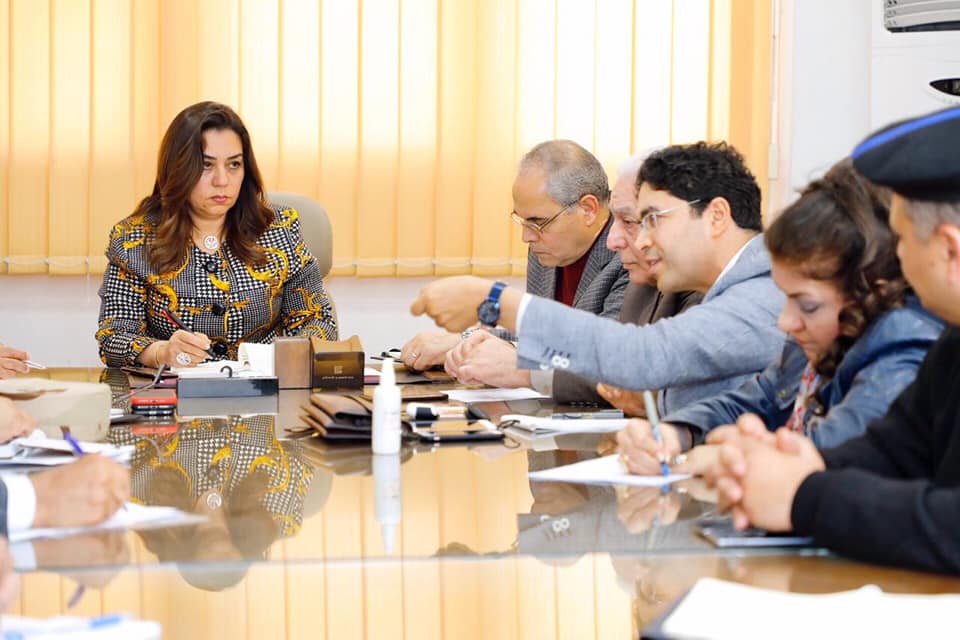 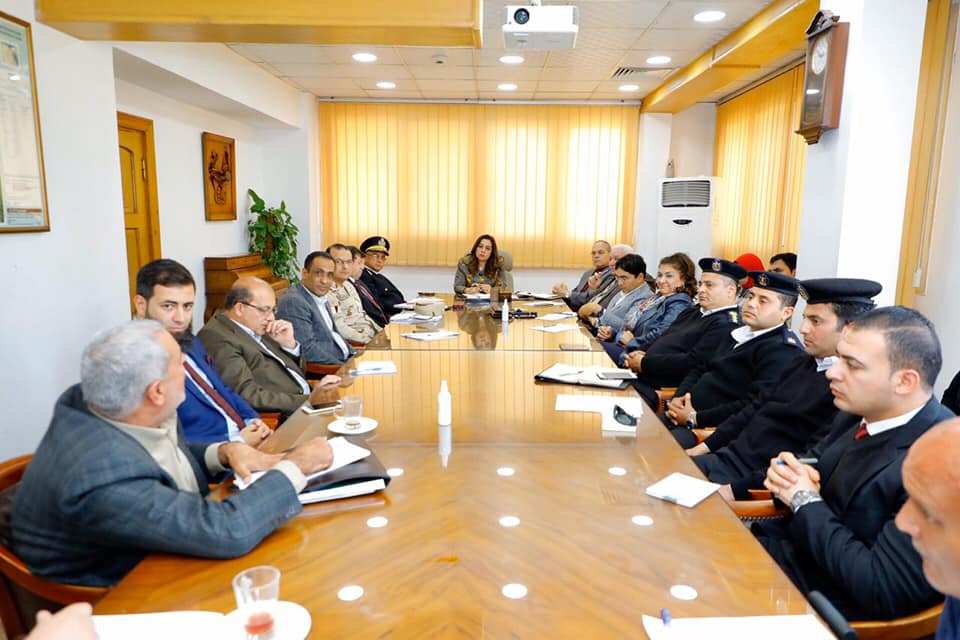 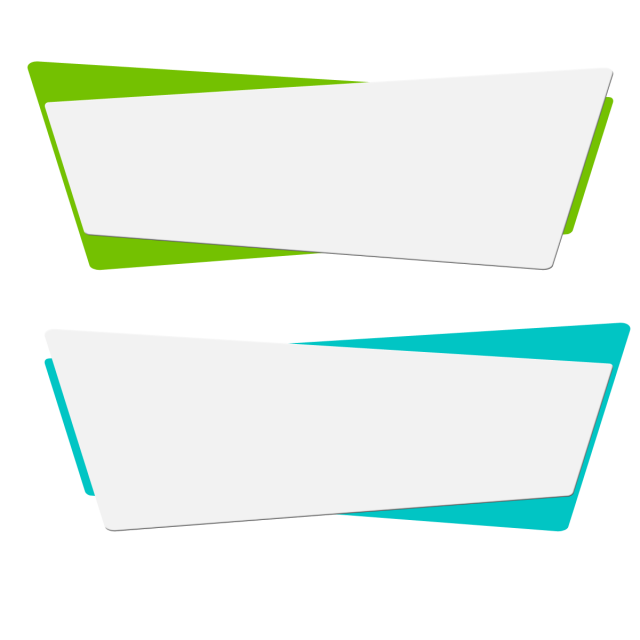 اهم الاجتماعات
عقدت الأستاذة الدكتورة منال عوض محافظ دمياط، إجتماعاً اليوم، مع اللواء محمد همام سكرتير عام المحافظة و أ. رجب معيزة مدير عام الشئون المالية والإدارية و مدير مديرية التنظيم والإدارة وعدد من مديرى الإدارات بالديوان العام، وذلك لمناقشة آليات تنفيذ قرار السيد رئيس مجلس الوزراء رقم ٧١٩ لسنة ٢٠٢٠ الصادر أمس بشأن تخفيض عدد من العاملين فى المصالح والأجهزة الحكومية و الذى جاء ضمن حزمة الإجراءات الإحترازية التى تتخذها الدولة لمنع إنتشار فيروس كورونا المستجد
حيث أكدت المحافظ أنه سيتم منح الموظف المُصاب بأى من الأمراض المزمنة، إجازة استثنائية طوال مدة سريان هذا القرار والذى يُعمل به لمدة خمسة عشر يوماً تبدأ من اليوم التالي لنشره وكذلك منح الموظفة الحامل أو التى ترعى طفلاً أو أكثر يقل عمره عن إثنى عشرة ميلادي وذلك طبقاً للمادة الرابعة بالقرار...
كما أشارت الدكتورة منال عوض أنه سيتم مخاطبة مديرى المديريات ورؤساء الوحدات المحلية بإعداد مقترح لتنظيم العمالة وتوزيع جميع المهام بما لا يخل بنظام العمل مع مراعاة التدابير الإحترازية المتطلبة للتعامل مع فيروس كورونا المستجد وذلك طبقاً للقرار الصادر والتنفيذ اعتبارا من غداً مؤكدة أنه يستثنى من تطبيق أحكامه الموظفون العاملون بالمرافق الحيوية التى تحددها السلطة المختصة بكل جهة مثل "خدمات النقل، الاسعاف، المستشفيات، خدمات المياه، الصرف الصحي و الكهرباء"
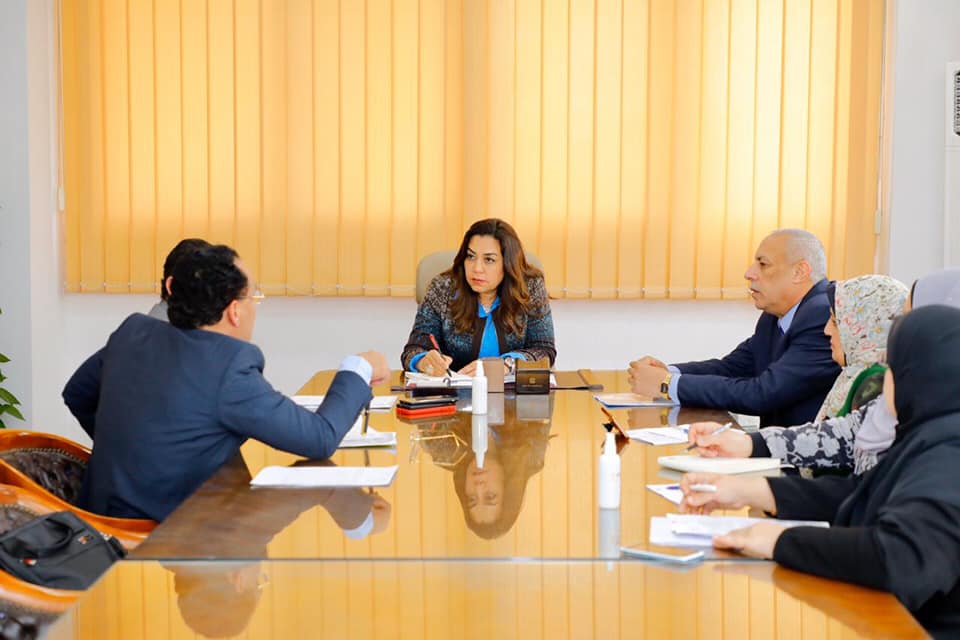 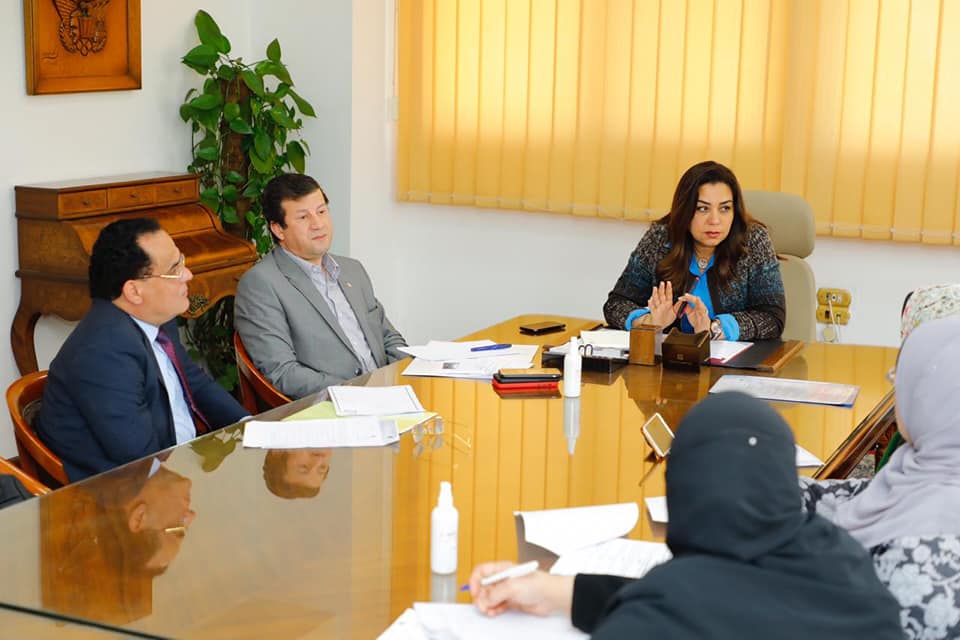 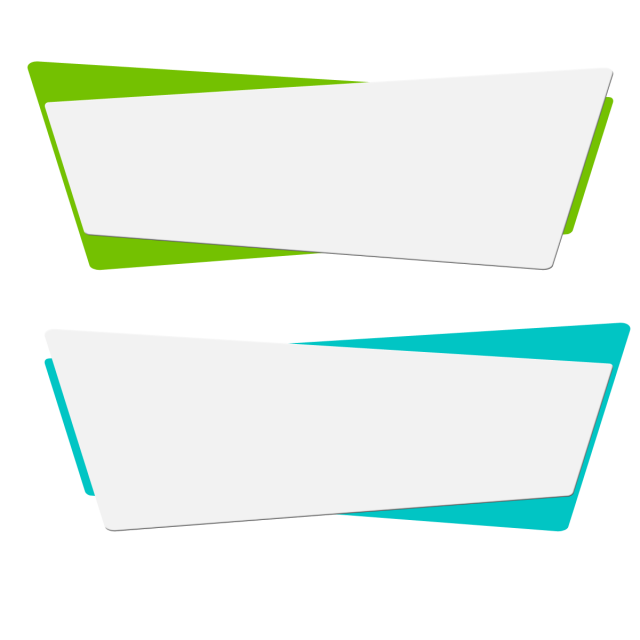 اهم الاجتماعات
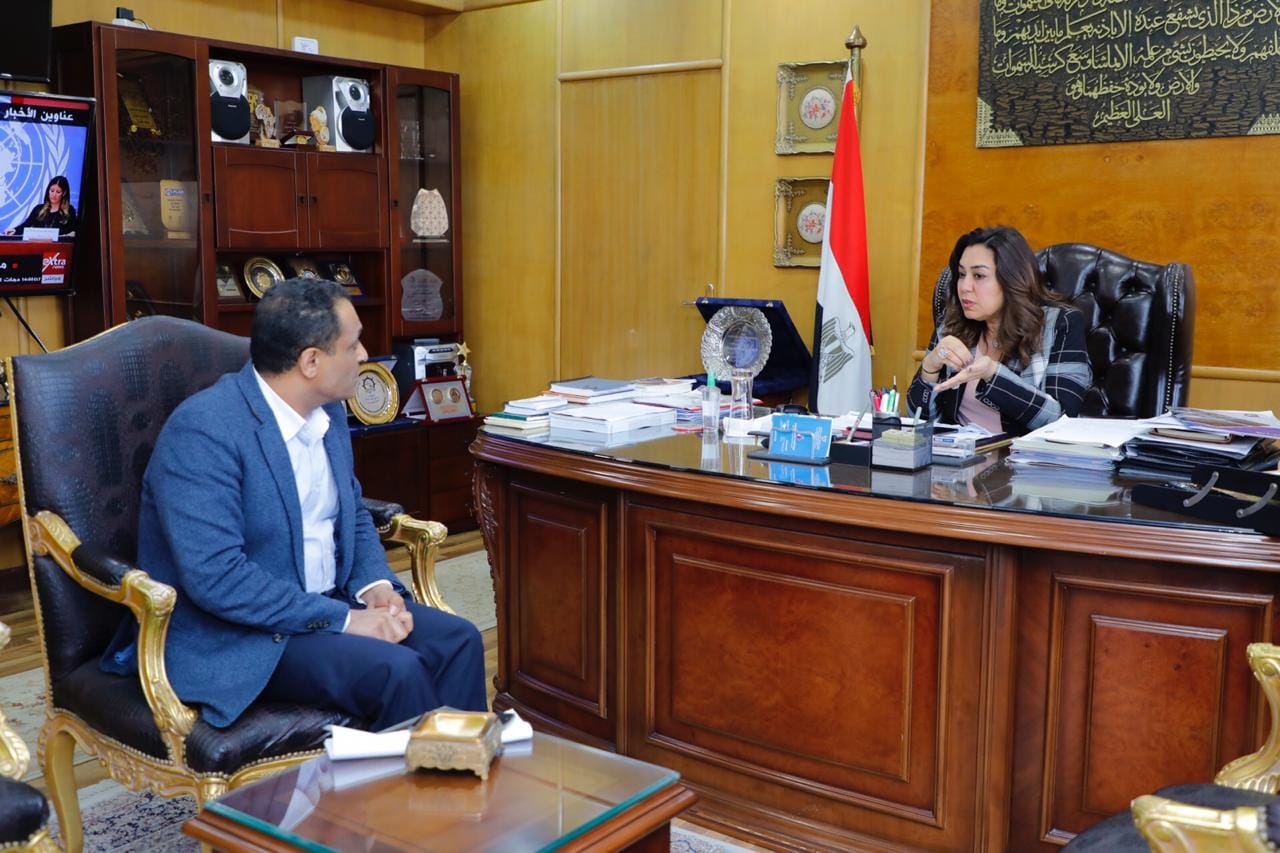 عقدت الأستاذة الدكتورة منال عوض محافظ دمياط، إجتماعاً اليوم الأحد، مع الدكتور محمود طلحة مرسى مدير مديرية الصحة بدمياط لمتابعة آخر المستجدات الخاصة بالموقف الحالى والوقوف على الإجراءات الوقائية و الإحترازية للحد من انتشار فيروس كورونا المستجد "كوفيد ١٩" وفقاً لتوصيات وزارة الصحة المصرية ومنظمة الصحة العالمية....
حيث وجهت المحافظ بسرعة إعداد حصر شامل لكافة احتياجات المستشفيات و جميع المستلزمات الوقائية وتحديد المخزون الحالى لسد العجز بالتعاون مع المجتمع المدني...
كما أكدت أيضاً على ضرورة توعية أطقم التمريض بالأساليب الوقائية المتبعة فى هذا الشأن لتجنب العدوى و كذلك تفعيل دور المديرية بتوعية المواطنين وحثهم على البقاء فى المنازل للحد من التجمعات وعدم النزول الا للضرورة القصوى..
عقدت الأستاذة الدكتورة منال عوض محافظ دمياط، إجتماعاً مع الدكتور محمود طلحة مرسى وكيل وزارة الصحة، الدكتور زهدي السيد مدير إدارة الترصد بالمديرية، الدكتور عصام طمأن وكيل كلية الطب بجامعة الأزهر، الدكتور إبراهيم الصياد مدير مستشفيات الجامعة والدكتور علاء مجاهد نائب مدير مستشفيات الجامعة وذلك لمناقشة آليات تحقيق التعاون المشترك بين مديرية الصحة بدمياط وجامعة الأزهر لمواجهة تداعيات فيروس كورونا المستجد...
حيث أكدت المحافظ أنه ووفقا للدور الذى تقوم به وزارة التعليم العالي و الجامعات المصرية بالتعاون مع وزارتى الصحة و التنمية المحلية، تم الاتفاق على توفير أطباء من جامعة الأزهر لتشغيل وحدات العناية المركزة بمستشفتى الصدر وحميات دمياط على مدار ٢٤ ساعة، وكذلك متابعة الحالة الصحية للمخالطين بالحالات التى ثبتت إيجابية إصابتها بالفيروس فى منازلهم بمعرفة أطباء الجامعة بالإضافة إلى قيام أساتذة كلية الطب بتدريب أطباء الباطنة بمستشفيات دمياط على مهارات العمل بوحدات الرعاية المركزة...
و أشارت محافظ دمياط الى أنه تم إجراء بروتوكول مع هيئة الإسعاف لتولى نقل الحالات الإيجابية إلى مستشفيات العزل من خلال الخط الساخن ١٠٥.
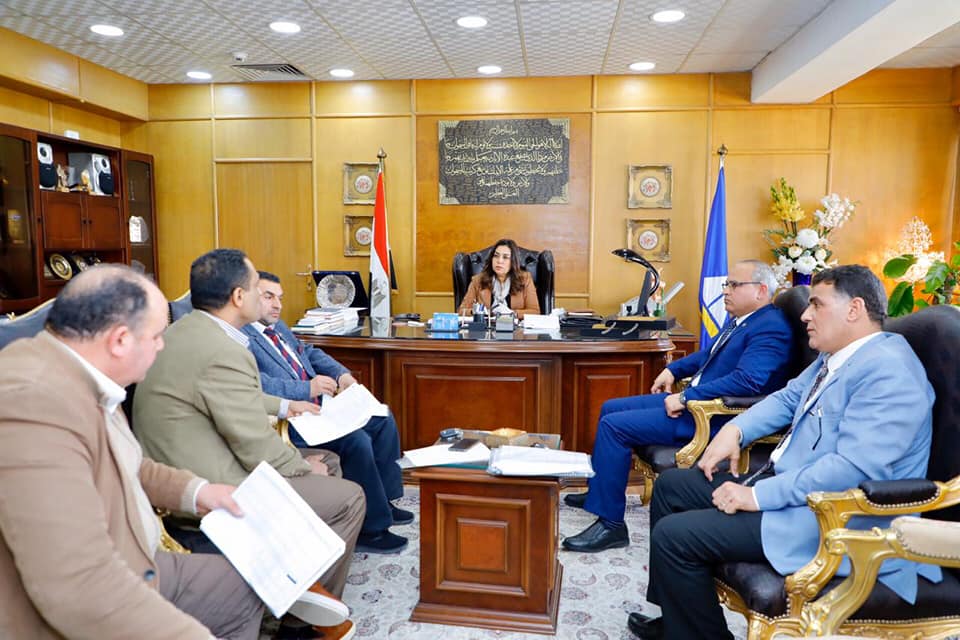 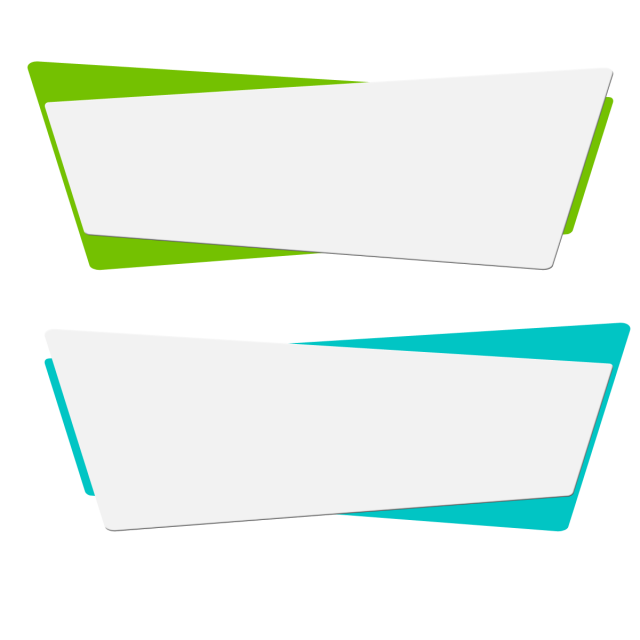 اهم الاجتماعات
تواصل الدكتور مصطفى مدبولى رئيس مجلس الوزراء و اللواء محمود شعراوي وزير التنمية المحلية و الدكتور على مصيلحى وزير التموين والتجارة الداخلية، مع الدكتورة منال عوض محافظ دمياط عبر الفيديو كونفرنس لمتابعة الجهود التى تبذلها الأجهزه المختلفة بالمحافظة لمواجهة تداعيات فيروس كورونا المستجد...
أكدت المحافظ خلال المداخلة على الالتزام بتطبيق كافة الإجراءات الوقائية و الإحترازية ومتابعة تنفيذ كافة القرارات الصادرة لغلق المحال التجارية فى الموعد المحدد و إيقاف حركة المواطنين بدءا من السابعة مساءًا و كذلك غلق المقاهى والمطاعم والكافيتريات و الصالات الرياضية و مراكز الكمبيوتر و الخطوات الأخرى التى تم إتخاذها للحد من التجمعات، كما أكدت الدكتورة منال عوض أيضاً على توافر السلع التموينية والاساسية بنطاق المحافظة وتكثيف الحملات على الأسواق لمواجهة الممارسات الاحتكارية التى قد يرتكبها بعض التجار خلال تلك الفترة..
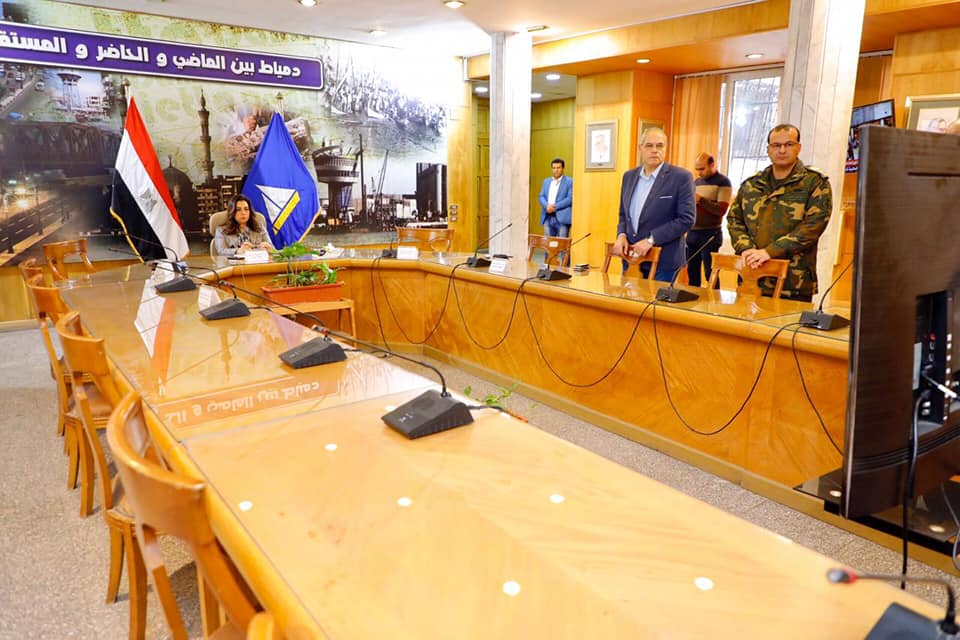 عقدت الأستاذة الدكتورة منال عوض محافظ دمياط، إجتماعاً مع الدكتورة هانم عبد الرؤوف مدير عام الإدارة العامة لمكافحة الأمراض المعدية بالقطاع الوقائى بوزارة الصحة والسكان والدكتور محمود طلحة مدير مديرية الصحة و الدكتور محمد بدران وكيل المديرية والدكتور زهدي السيد مدير إدارة الترصد بالمديرية والدكتور عطية منصور مدير عام الشئون الوقائية بمديرية الصحة .
حيث تابعت المحافظ الإجراءات و التدابير اللازمة لمجابهة إنتشار فيروس كورونا المستجد، وكذلك آليات تطبيق الحظر الصحى على المخالطين للحالات الايجابية لحين إنتهاء مدة حضانة الفيروس والتى تصل إلى ١٤ يوم، وكذلك تطبيق الحظر على القادمين من الخارج لمدة ٢٨ يوماً وذلك بالتنسيق مع مديرية الأمن كتدبير احترازى للحد من انتشار الفيروس، إذ نوهت محافظ دمياط أنه سيتم توفير كافة الاحتياجات الأساسية والرعاية الصحية لهؤلاء المواطنين من خلال الفرق التى سيتم تشكيلها من قبل عدد من الجهات..
كما أكدت الدكتورة منال عوض أنه تم الاتفاق خلال الاجتماع بالبدء في إتخاذ الإجراءات اللازمة بتخصيص مستشفى للحجر الصحى بمحافظة دمياط لعدم الحاجة الى نقل الحالات إلى مستشفيات العزل بالمحافظات الأخرى فور الانتهاء من كافة التجهيزات
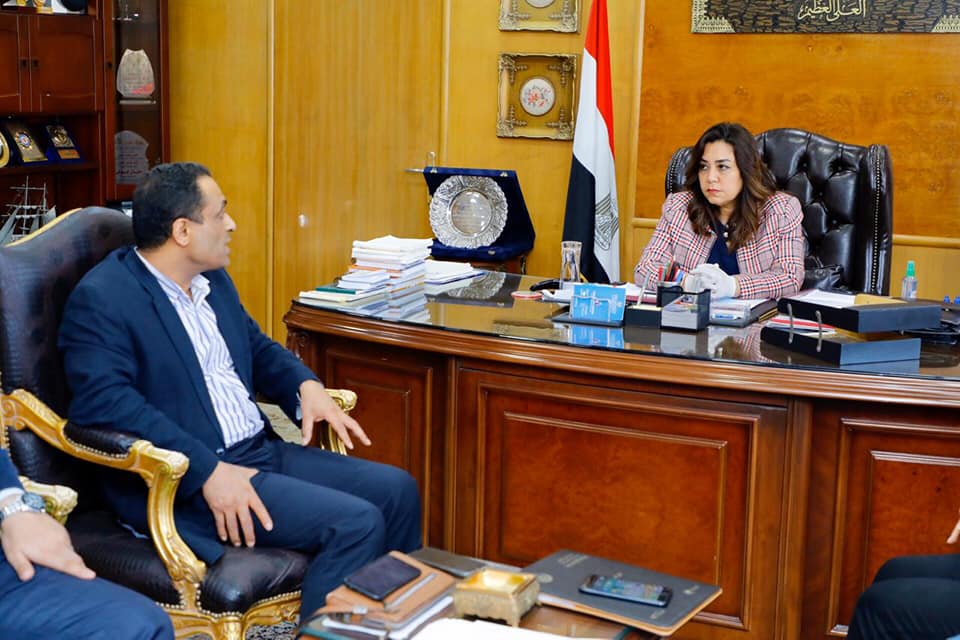 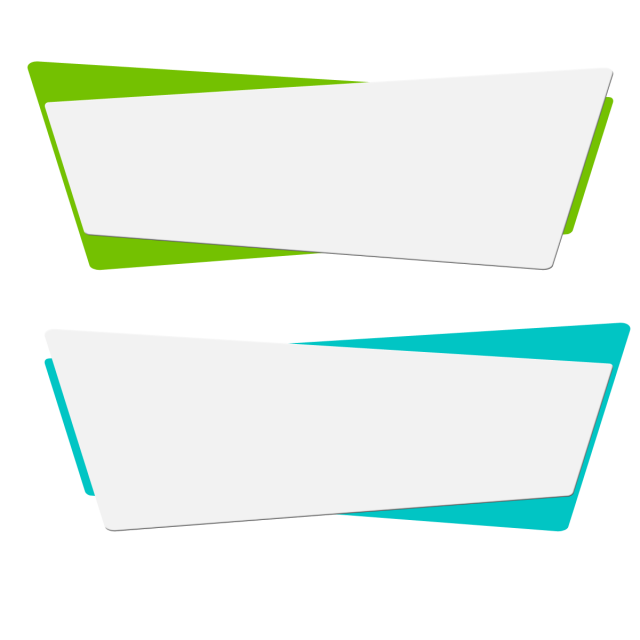 اهم الاجتماعات
عقدت الأستاذة الدكتورة منال عوض محافظ دمياط، إجتماعاً اليوم مع اللواء جمال عبد الرشيد السكرتير العام المساعد و أ. أيمن وافى مدير عام منطقة بريد دمياط آليات صرف المعاشات والتى ستبدأ غداً الأول من إبريل بمكاتب البريد و ماكينات الصراف الآلي طبقاً للمواعيد التى أقرتها وزارة التضامن الاجتماعي...
إذ وجهت المحافظ بفتح المدارس ومراكز الشباب المجاورة لمكاتب البريد بنطاق المحافظة أو إقامة فراشة وتوفير كراسى أمام المكاتب وتزويد كلا من هذه الأماكن بمندوب للقيام بعملية صرف المعاشات وفقاً لتوصيات وزير التنمية المحلية و الخطة الموضوعة بالتعاون مع وزارة الاتصالات مؤكدة على التنسيق مع رؤساء الوحدات المحلية للمراكز والمدن لإتمام كافة التجهيزات وطباعة منشورات بالمواعيد المقررة من قبل وزارة التضامن الاجتماعي لصرف المعاشات والتى أقرت بأن يقوم أصحاب المعاشات الذين يتقاضون ١٠٠٠ جنيه فأقل بصرف معاشاتهم من مكاتب البريد والصراف الآلى خلال أيام الأربعاء والخميس والسبت (٤،٢،١) من إبريل، وبالنسبة لأصحاب المعاشات ممن يتقاضون من ١٠٠٠ إلى ٢٠٠٠ جنيه سيقومون بصرف معاشاتهم أيام الأحد والاثنين والثلاثاء (٧،٦،٥)ابريل، و أصحاب المعاشات الذين يتقاضون أكثر من ٢٠٠٠ جنيه سيتم الصرف خلال يومى الأربعاء والخميس (٩،٨) إبريل، و اعتبارًا من الأحد الموافق ١٢ إبريل سيكون الصرف متاح لكل من لم يقم بصرف معاشه خلال الفترات المحددة...
أعلنت الدكتورة منال عوض الى أنه تم مد العمل بعدد من مكاتب البريد حتى الساعة الثالثة عصرا خلال فترة صرف المعاشات وهم أولا بمجموعة دمياط و دمياط الجديدة " مكتب دمياط الرئيسى، مجمع المصالح، شط الشعراء، دمياط رابع، الشهابية، دمياط الجديدة الرئيسى، دمياط الجديدة ثان، كلية التجارة و ٤ باسكان مبارك، رأس البر الرئيسى والفرعى بمقر واحد، عزبة البرج، دمياط ثان، عزبة اللحم"، ثانيا بمجموعة الزرقا والروضة " شرمساح، ميت الخولى عبد الله، الزرقا، سيف الدين، السرو، كفر المياسرة، الروضة، الحاكمة، إسكندرية الجديدة، الغنيمي، الغوابين، البصارطة "، ثالثا بمجموعة بريد كفر سعد وكفر البطيخ" كفر سليمان، السوالم، كفر شحاتة، جمصة البلد، كفر البطيخ، كفر سعد الرئيسي، العباسيه، كفر الغاب " رابعاً مجموعة بريد فارسكور" فارسكور، كفر العرب، شرباص، الناصرية، البراشية، الحورانى، الأربعين"، مشيرة إلى أن تلك التدابير تأتى ضمن الإجراءات الوقائية و الإحترازية لمجابهة فيروس كورونا المستجد...
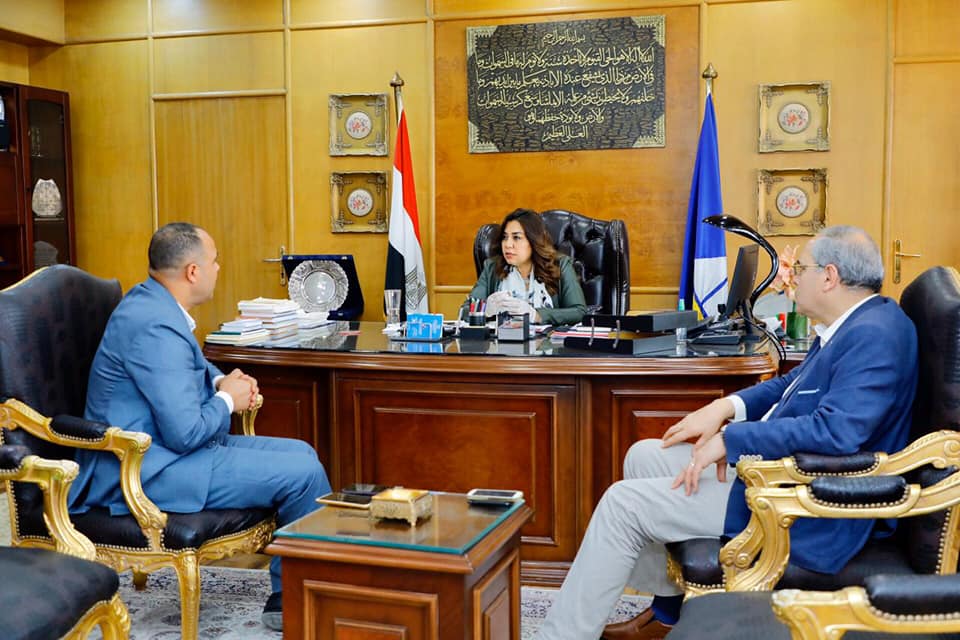 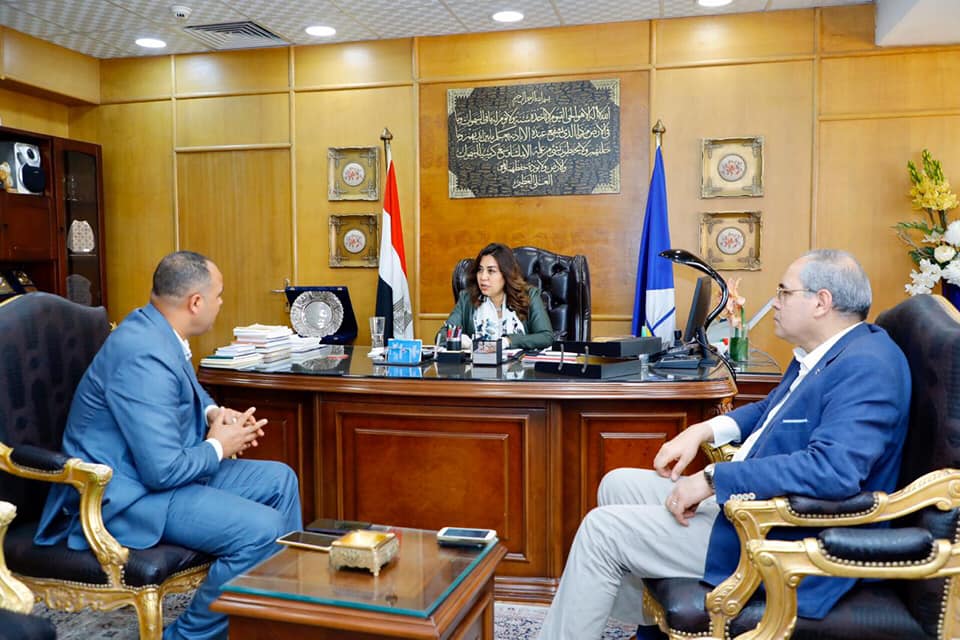 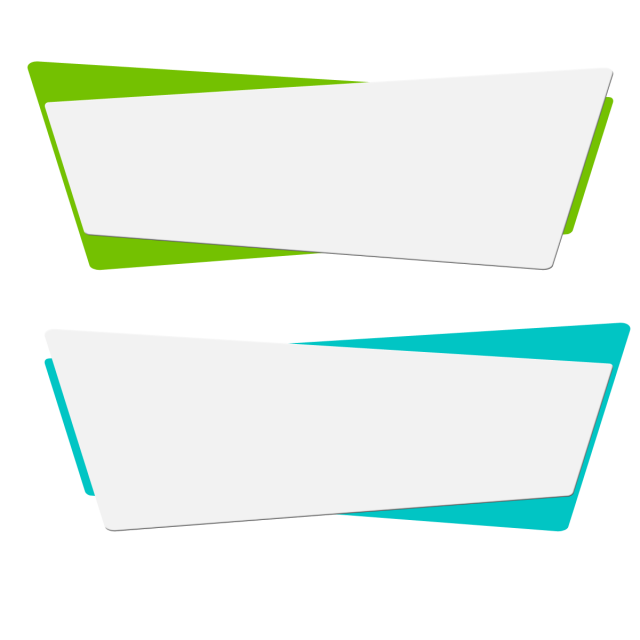 اهم الاجتماعات
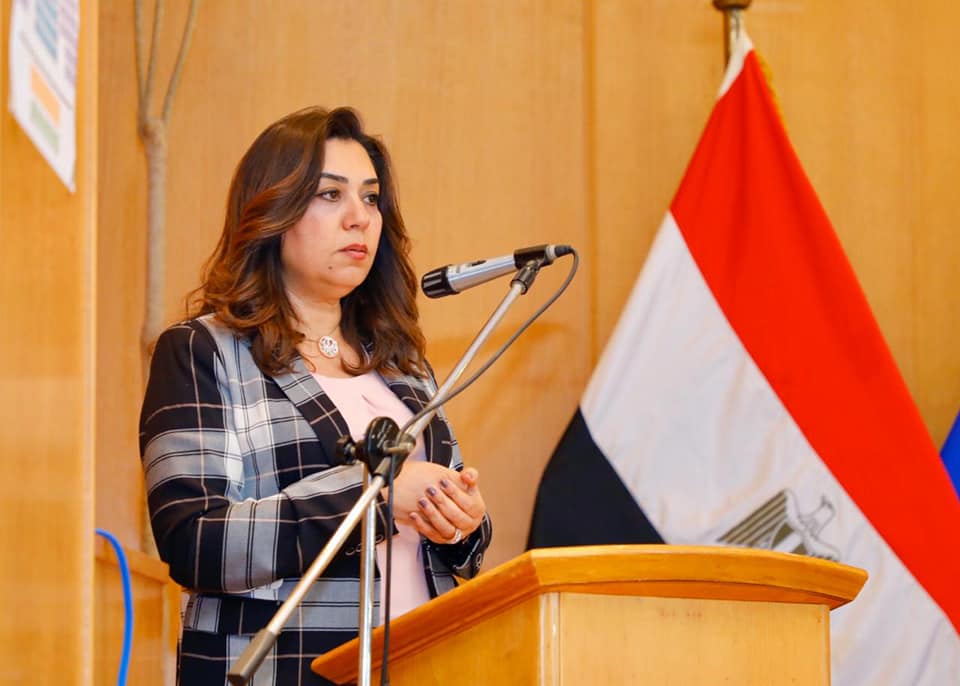 خلال جلسة المجلس التنفيذى المنعقدة...محافظ دمياط توجه بنشر التوعية بين المواطنين للحد من انتشار فيروس كورونا المستجد وتؤكد على استمرار أعمال التطهير والتعقيم للمؤسسات والمنشآت و متابعة تنفيذ غلق الكافيتريات والمقاهى والمحال التجارية بدءا من ٧ مساءًا .
وجهت المحافظ رؤساء الوحدات المحلية بتكثيف الحملات لمتابعة غلق المقاهي والكافتيريات و المحال التجارية بدءا من ٧ مساءًا حتى ٦ صباحاً وفقا لقرار السيد رئيس مجلس الوزراء و كذلك جميع القرارات الصادرة خلال الفترة الماضية من حظر تداول الشيشة و منع إقامة الأسواق الشعبية الأسبوعية و كذا غلق الصالات الرياضية و مراكز الكمبيوتر " السيبر نت" والتي تعد إجراءات استباقية لمواجهة انتشار الفيروس مؤكدة أيضاً على مواصلة تنفيذ أعمال تطهير وتعقيم المؤسسات والمنشآت الحكومية والخاصة والدينية متابعة معدلات تنفيذ الخطة الاستثمارية و عمليات الرصف الجاري تنفيذها، وذكرت المحافظ انعقاد غرفة عمليات على مدار الساعة لمتابعة الموقف الحالى أولا بأول..
تفعيل دور الواعظين بهذا الشأن بقرى المحافظة و التأكيد على ضرورة التزام المنازل والحد من التجمعات خلال تلك الفترة و اتخاذ الخطوات الوقائية فى حالة النزول إلى الشوارع للضرورة القصوى
وجهت الدكتورة منال عوض الى مديرية التضامن الاجتماعي بإشراك المجتمع المدني في التبرع لتوفير المطهرات ومستلزمات التعقيم و اتخاذ إجراءاتها التوعوية عبر الوسائل المختلفة 
أكدت محافظ دمياط على مدير مديرية الصحة بضرورة توعية أطقم التمريض بالإجراءات الوقائية و حصر احتياجات المستشفيات و تحديد المخزون الحالي مؤكدة على تقديم الدعم اللازم لسد العجز بها
انعقاد غرفة عمليات على مدار الساعة لمتابعة الموقف الحالي أولاً بأول
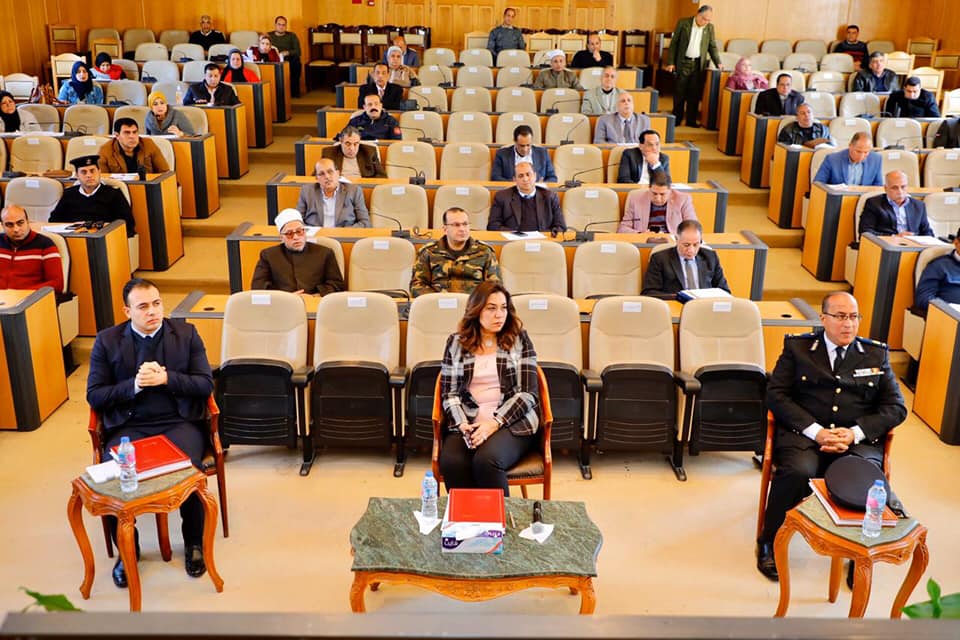 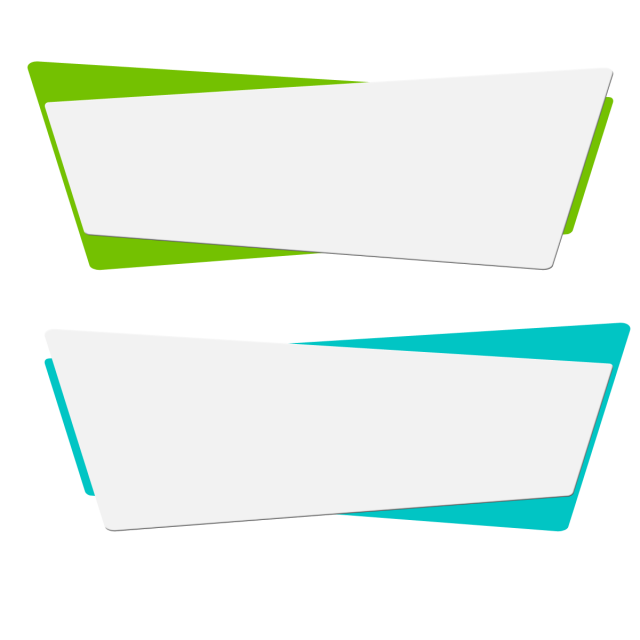 اهم الاجتماعات
عقدت الأستاذة الدكتورة منال عوض محافظ دمياط، إجتماعاً مع المقدم عماد عيسى مدير مكتب مدير الأمن و الدكتور محمود طلحة مدير مديرية الصحة والأستاذ حسام عبد الغفار مدير مديرية التضامن الاجتماعي والدكتور محمد بدران وكيل مديرية الصحة والدكتور زهدي السيد مدير إدارة الترصد بالمديرية، وذلك لمتابعة الإجراءات المتبعة لحصر وعزل المخالطين للحالات الايجابية بفيروس كورونا المستجد وذلك فى إطار الخطة الوقائية و الإحترازية للحد من انتشارالفيروس
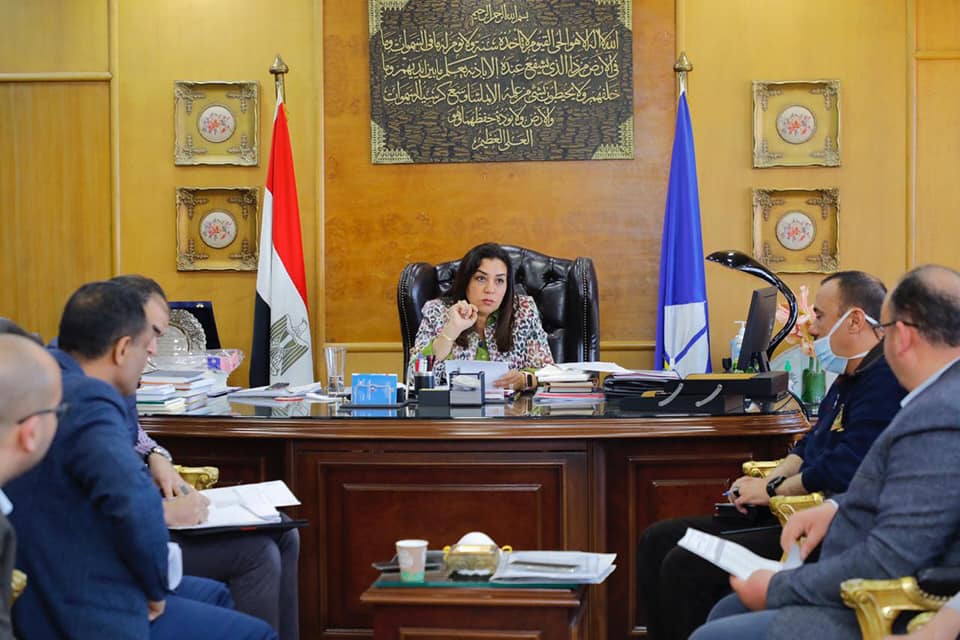 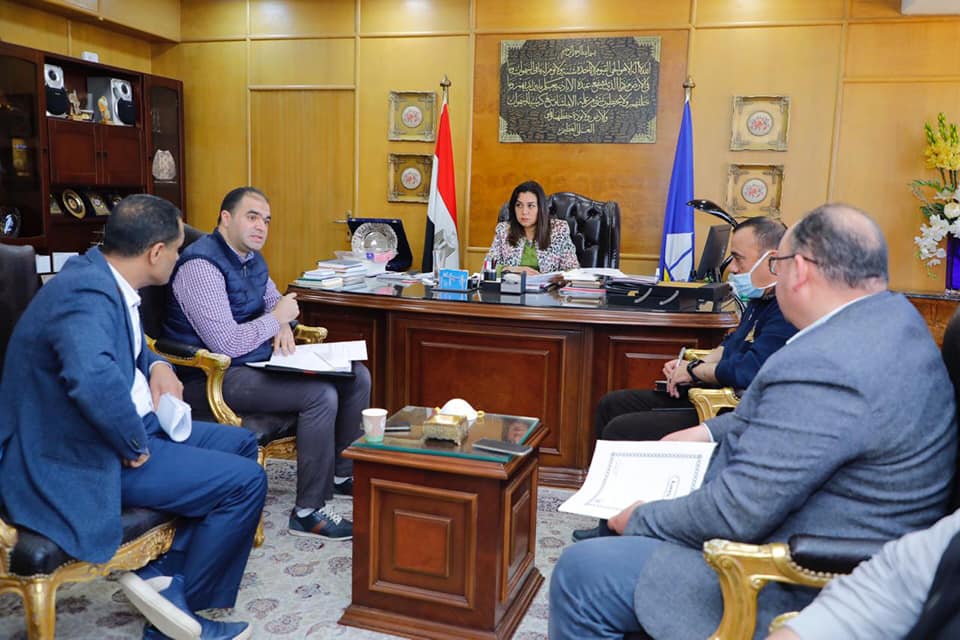 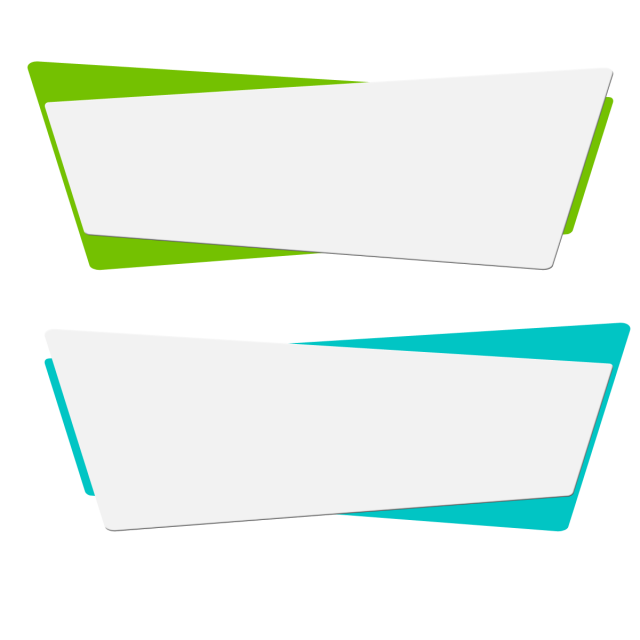 اهم الاجتماعات
عقدت الأستاذة الدكتورة منال عوض محافظ دمياط، إجتماعاً،مع الأستاذ إسلام إبراهيم نائب محافظ دمياط و اللواء جمال عبد الرشيد السكرتير العام المساعد و أ. حازم حواس رئيس الوحدة المحلية لمركز ومدينة دمياط، و نائبى رئيس الوحدة المحلية ورؤساء الأحياء بدمياط وكذلك، مديرى إدارات المتابعة و التفتيش المالى والإدارى و المركبات والبيئة بالديوان العام...
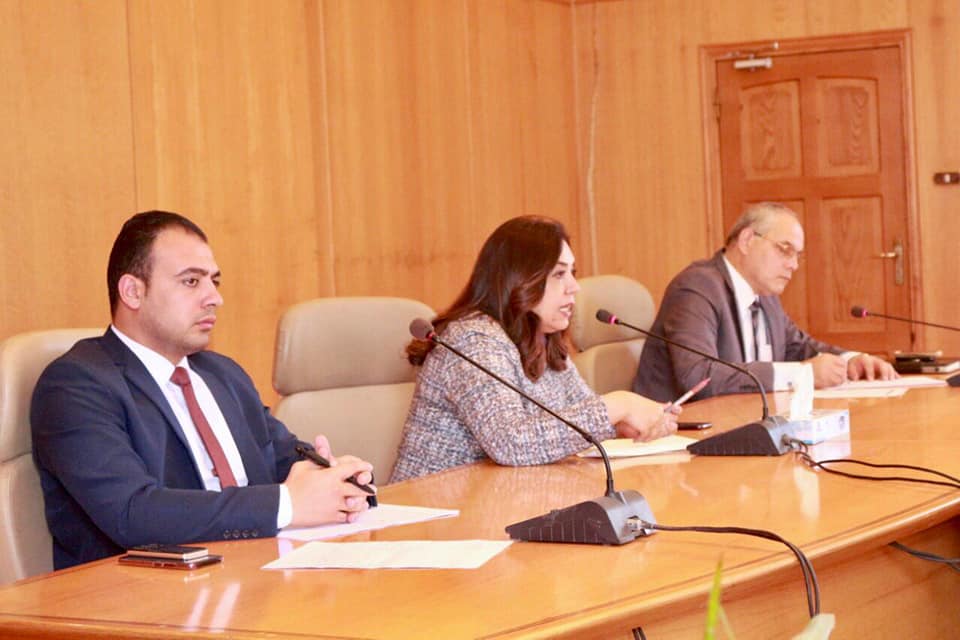 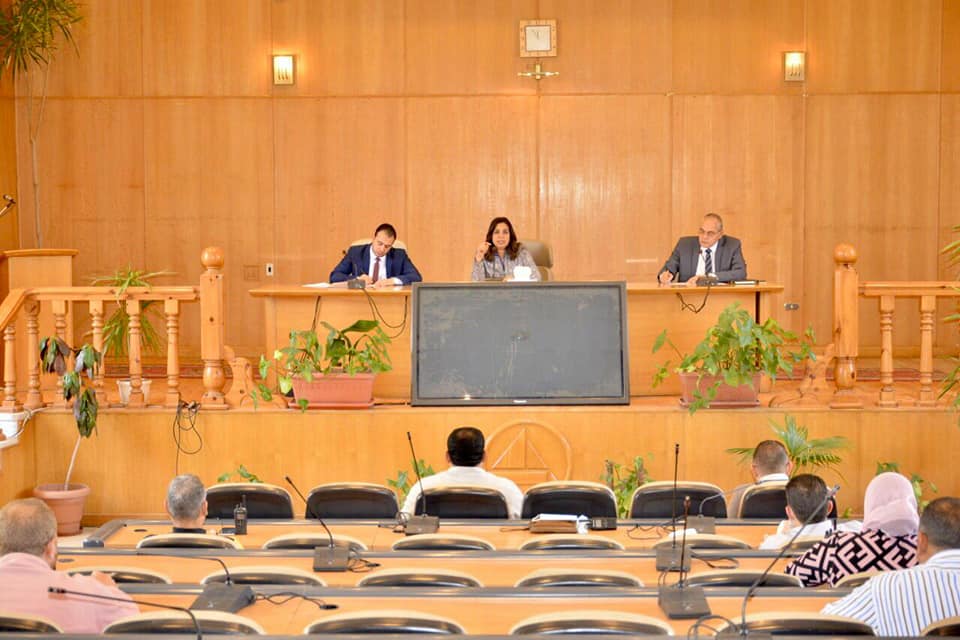 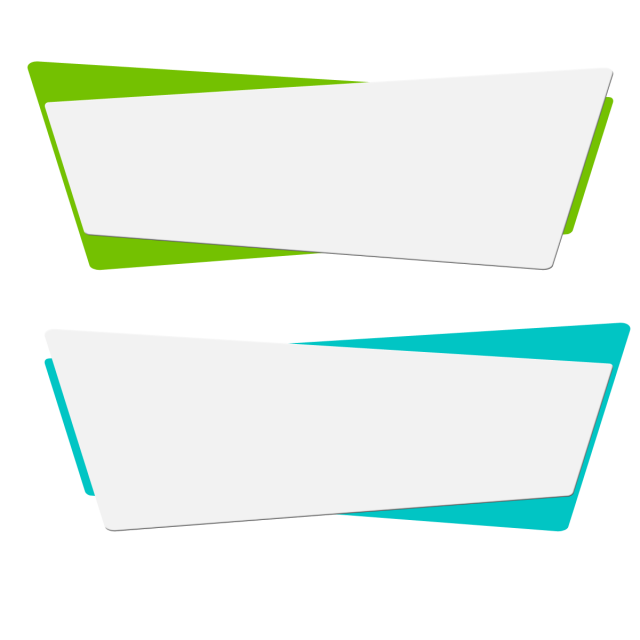 اهم الاجتماعات
وفى إطار الاستعدادات لعيد الفطر المبارك ... عقدت الأستاذة الدكتورة منال عوض محافظ دمياط، إجتماعاً  مع كافة الجهات المعنية وذلك لبحث آليات تطبيق الإجراءات الإحترازية والاستباقية بمدينة رأس البر لمنع حدوث أية تجمعات خلال عيد الفطر المبارك، والتى تأتى ضمن حزمة التدابير الوقائية لمجابهة إنتشار فيروس كورونا المستجد "covid19"...
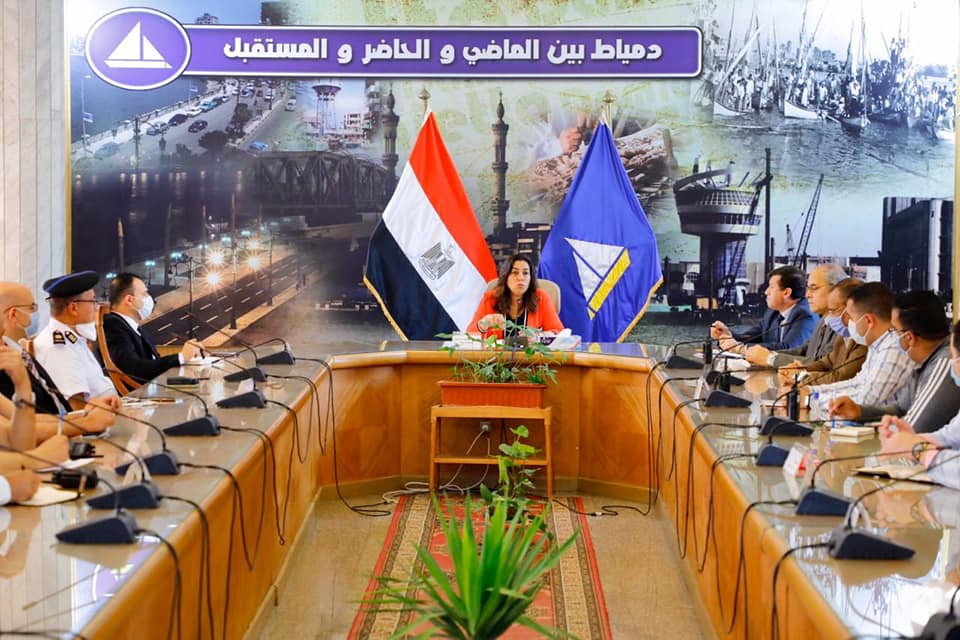 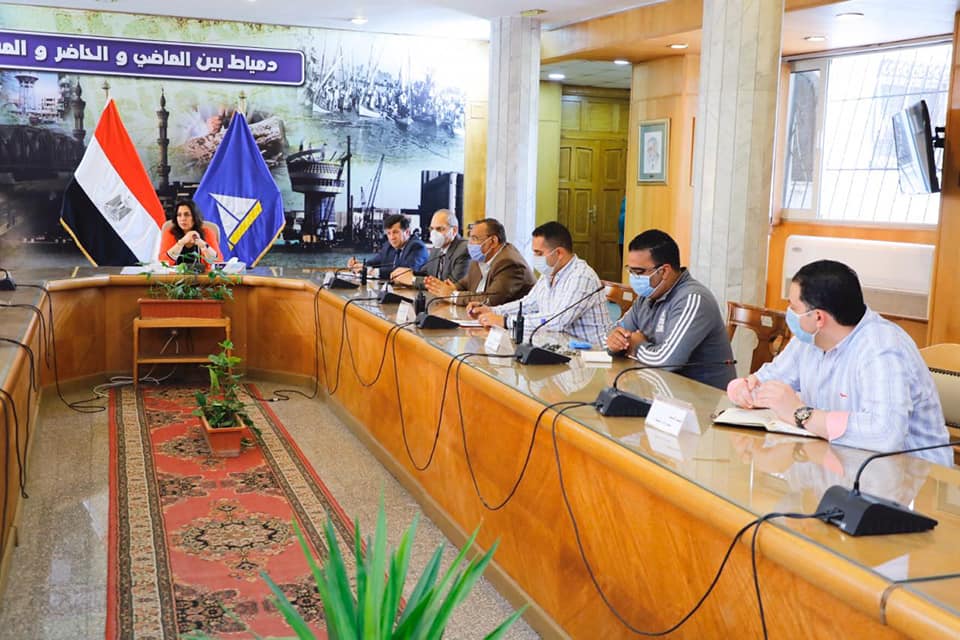 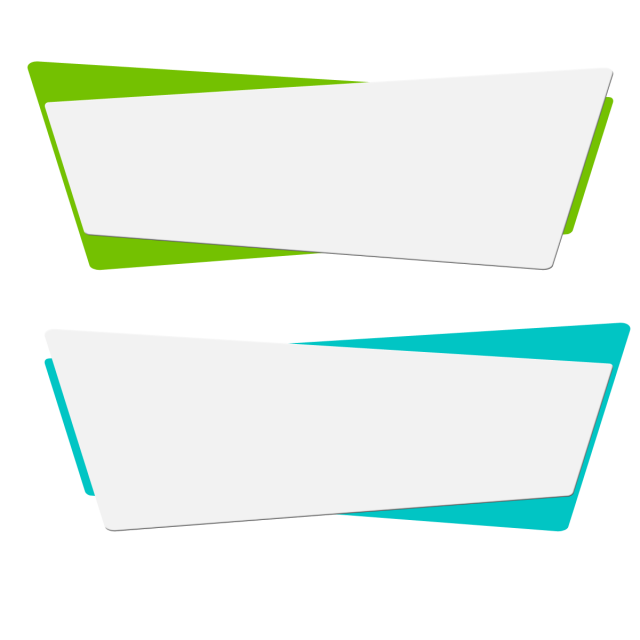 اهم الاجتماعات
محافظ دمياط تتابع آخر المستجدات بخطة مجابهة أزمة إنتشار فيروس كورونا المستجد
وتقرر تشكيل لجنة لإدارة الأزمة تضم عدد من الجهات للمرور على المستشفيات
المحافظ تعلن تخصيص خط ساخن برقم "١١٤" لتلقى بلاغات واستفسارات المواطنين حول فيروس كورونا
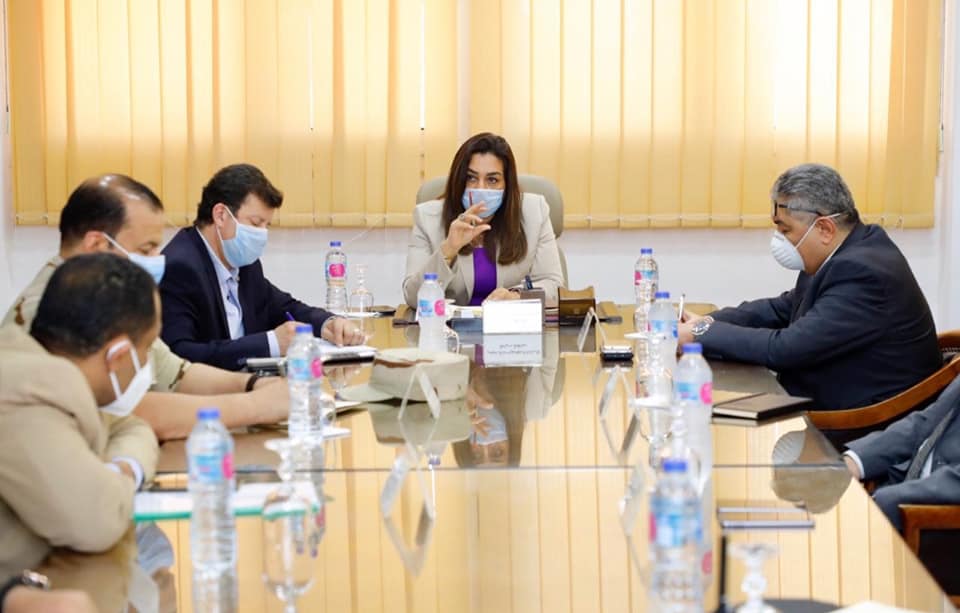 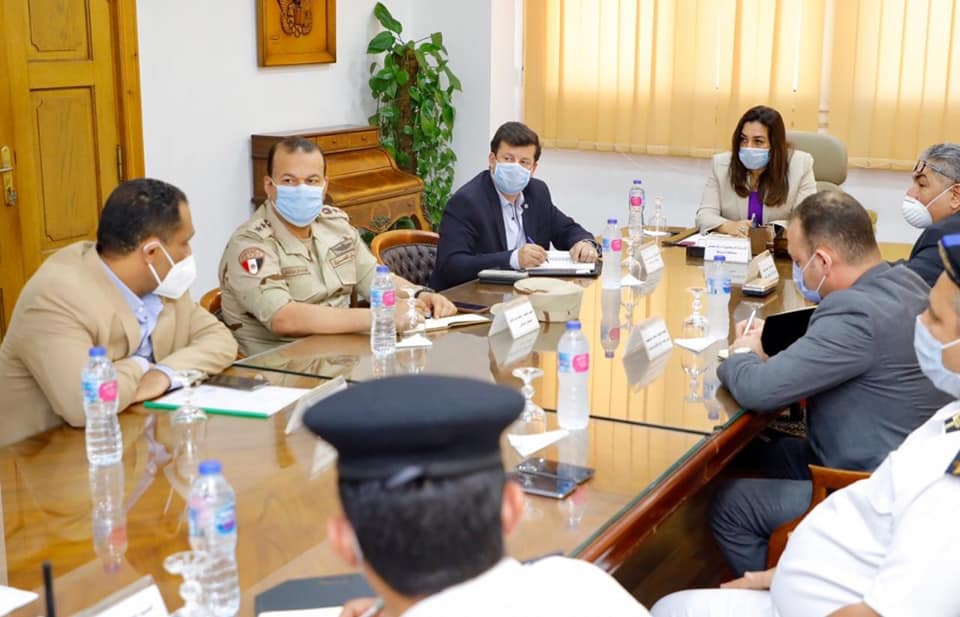 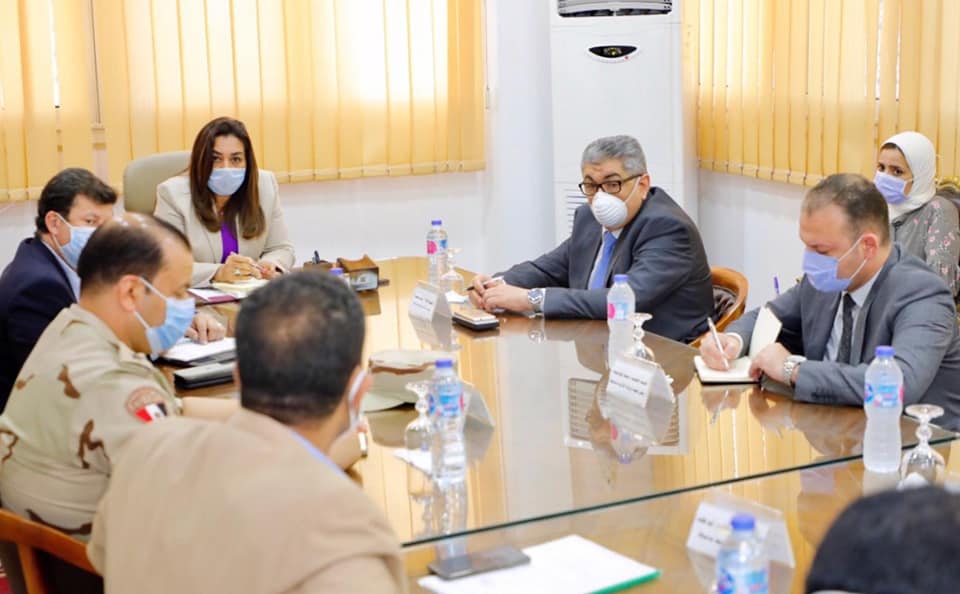